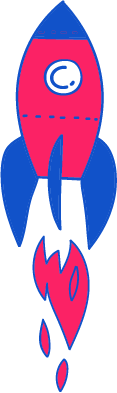 שיעור במתמטיקה לכיתה א'
נוֹשֵׂא הַשִּעוּר: שְׁאֵלוֹת מִלּוּלִיּוֹת
עם המורה: שרית לוי
נָא הִציְטַיְּדוּ: בְּמַחְבֶּרֶת, עִפָּרוֹן וּצְבָעִים.
[Speaker Notes: כתבו את המלל בהתאם ואת הציוד הדרוש.]
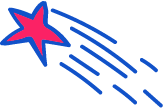 מָה נִלְמַד הַיּוֹם?
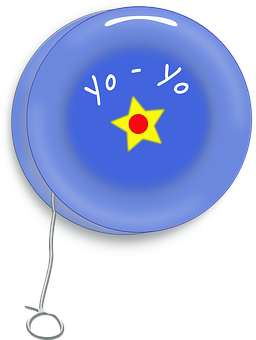 לִפְתֹּר שְׁאֵלוֹת מִלּוּלִיּוֹת.
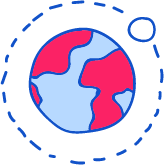 [Speaker Notes: משך השקף: 2 דקות

הציגו את עצמכם ואת מהלך השיעור:

מוזמנים לפנות בצורה אישית לתלמידים:דוגמה לטקסט שייאמר בעל פה: "שלום, שמי___. אני מורה ל____ ממקום בארץ____. מה שלומכם? אני שמח/ה שהצטרפתם אליי", וכו'.

נושא השיעור ומה מטרתו:דוגמה לטקסט שייאמר בעל פה: "בשיעור הזה נלמד על_________. הצטרפו אליי ויהיה לנו כיף. מוכנים? מתחילים!"

נתחיל ב….  (שלב פתיח השיעור)
נמשיך בלגלות (שלב הלימוד / הקניה - כתבו כאן שאלה מסקרנת שתיתן מענה על מטרת השיעור) 
נתנסה ב… (שלב התרגול / התנסות) 
נסכם  (שלב סיכום השיעור)]
מָה לְהָבִיא לַשִּׁעוּר?
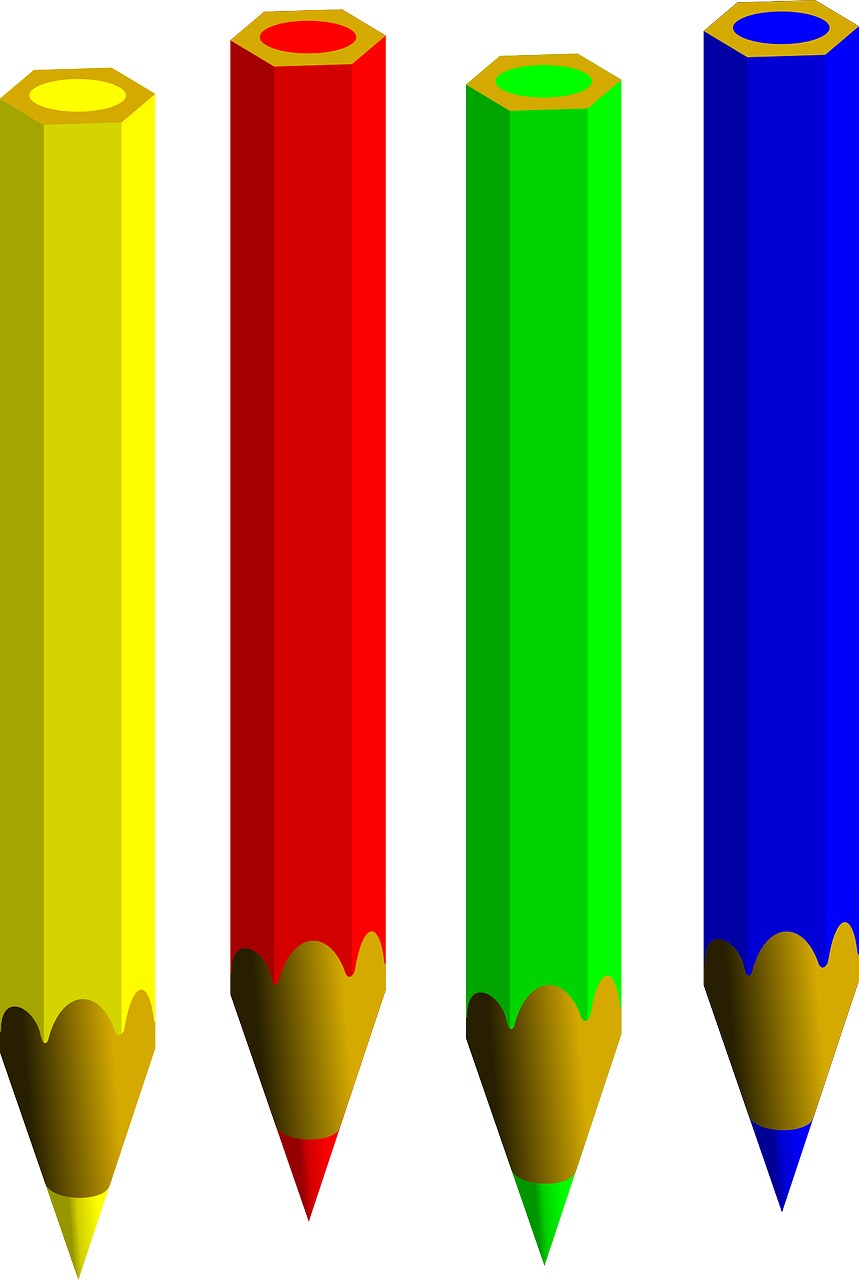 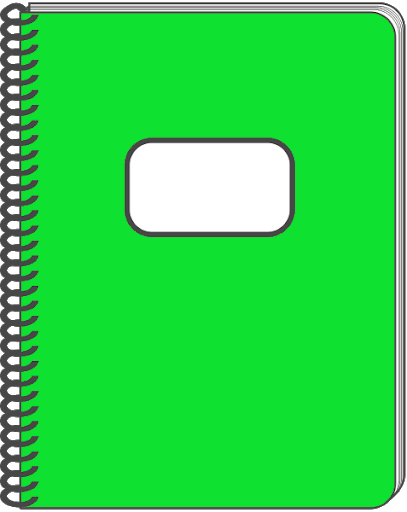 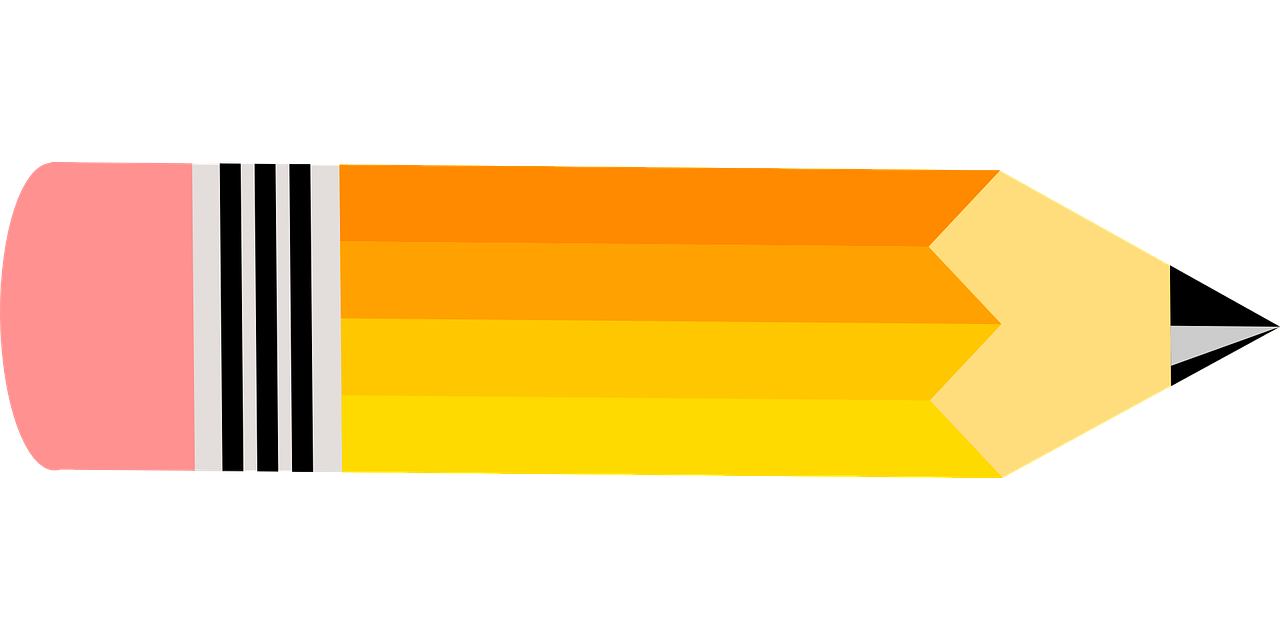 צְבָעִים
מַחְבֶּרֶת
עִפָּרוֹן
[Speaker Notes: למחוק שקופית זו אם אין בה צורך.

משך השקף: דקה

בשקף זה ודאו שכולם הצטיידו בעזרים הנדרשים (מומלץ שעזרים אלו יהיו גם אצלכם עבור הדגמה).
מחקו את המיותר או הוסיפו במידת הצורך (הקפידו על זכויות היוצרים).

זה הזמן להציג את כללי ההתנהגות בשיעור: בקשו מהלומדים לסגור חלונות של יישומים אחרים במחשב, להרחיק אמצעים מסיחים, להתיישב בחדר שקט, להניח כוס מים לידם, ובעיקר להתמקד במפגש.]
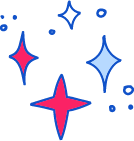 מָה אֲנַחְנוּ כְּבָר יוֹדְעִים?
סְכוּם - תּוֹצָאָה שֶׁל תַּרְגִּיל חִבּוּר.
                                                    8 = 2 + 6
סְכוּם
הֶפְרֵשׁ - תּוֹצָאָה שֶׁל תַּרְגִּיל חִסּוּר.                   				    4 = 2 - 6
הֶפְרֵשׁ
[Speaker Notes: משך השקף: עד 2 דקות

שלב זה ייצור חיבור קוגניטיבי ורלוונטיות בין הנושא הנלמד לידע הקודם של הלומדים.
בכיתות נמוכות מומלץ שהחיבור יהיה מינורי וכללי. אם הועברו כבר שיעורים במקצוע, כדאי לחבר לידע שהועבר בשיעור הקודם.
דוגמה לטקסט שייאמר בעל פה: 
"יצא לכם לפגוש סיטואציה שבה... / בשיעורים הקודמים למדנו על… והיום נמשיך עם... / 
יכול להיות שבבית הספר כבר עסקתם בנושא זה, וגם אם לא, לא נורא, זו ההזדמנות להכיר/להעמיק..."]
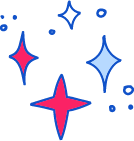 מַתְחִילִים בְּכֵּיף
בֹּקֶר אֶחָד נִכְנְסָה הַמּוֹרָה לַכִּתָּה 
וּבְיָדָהּ אַרְגָּז מָלֵא הַפְתָּעוֹת.
הַיּוֹם נִבְנֶה בַּכִּתָּה חֲנוּת צַעֲצוּעִים!בָּהּ כָּל אֶחָד מֵהַיְּלָדִים 
יוּכַל לְשַׂחֵק, לִמְכֹּר, לִקְנוֹת,
וּמֵהַצַּעֲצוּעִים לֵהָנוֹת.
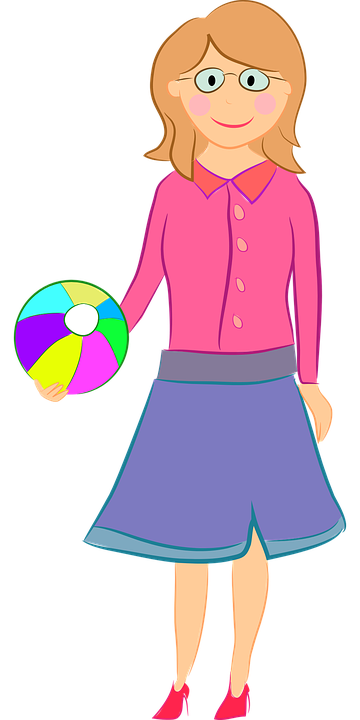 [Speaker Notes: משך השקף: עד 2 דקות

הצעות: משחק, חידה, הדגמה, סימולציה, דוגמה, טענה, משפט אמת משפט שקר, ועוד.

דוגמה לחידה:תמונה של דמות או חפץ הקשורה לנושא. הקשר לנושא יתגלה במהלך השיעור.
מה הקשר בין………….]
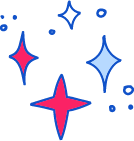 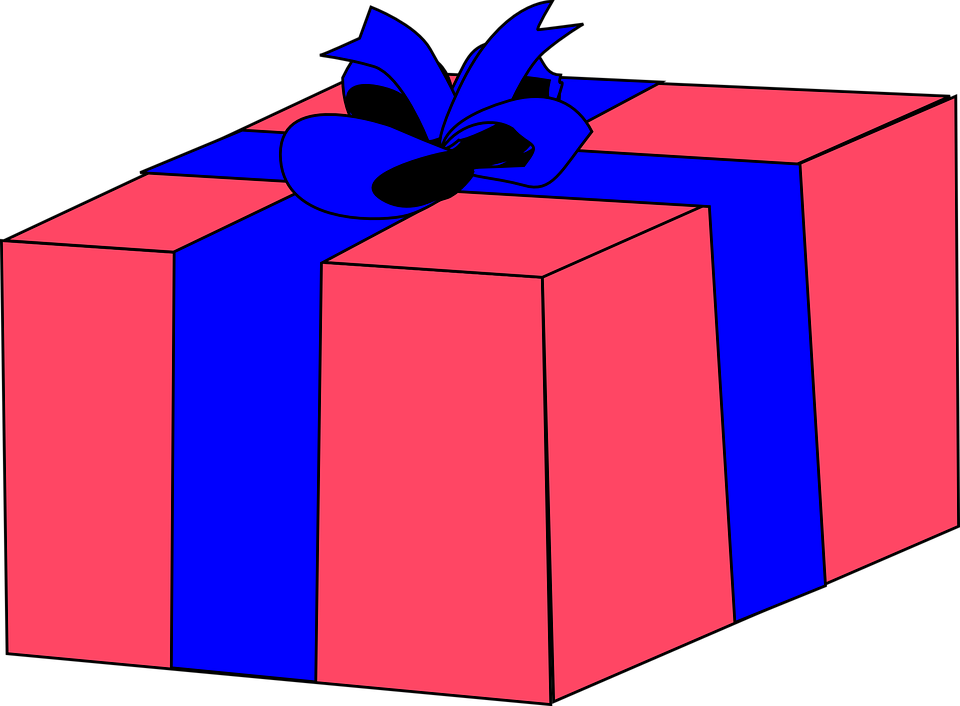 מַתְחִילִים בְּכֵּיף
הַמּוֹרָה פָּתְחָה אֶת אַרְגַּז הַהַפְתָּעוֹת חִישׁ מַהֵר,
וְאֶת חֲנוּת הַצַּעֲצוּעִים הֵחֵלָּה לְסַדֵּר.
אַךְ בָּרֶגַע שֶׁפָּתְחָה אֶת הַמִּכְסֶה,
כָּל תָּגֵי מְחִירֵי הַצַּעֲצוּעִים נָפְלוּ בְּזֶה אַחַר זֶה.
הִיא אָסְפָה אֶת תָּגֵי הַמְּחִירִים,
וְנִסְּתָה לְהַתְאִים אוֹתָם לַמּוּצָרִים.
[Speaker Notes: משך השקף: עד 2 דקות

הצעות: משחק, חידה, הדגמה, סימולציה, דוגמה, טענה, משפט אמת משפט שקר, ועוד.

דוגמה לחידה:תמונה של דמות או חפץ הקשורה לנושא. הקשר לנושא יתגלה במהלך השיעור.
מה הקשר בין………….]
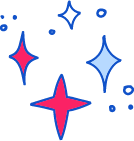 מַתְחִילִים בְּכֵּיף
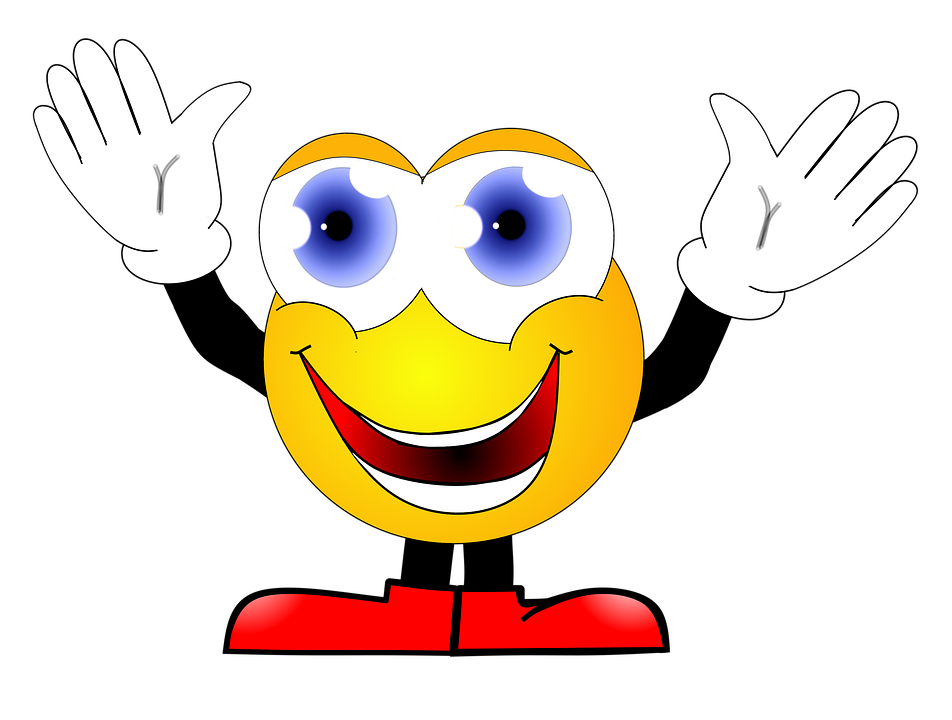 בּוֹאוּ יְלָדִים, נַעֲזֹר לַמּוֹרָה,
לְהַתְאִים אֶת תָּגֵי 
הַמְּחִירִים הַנְּכוֹנִים לַמּוּצָרִים.
[Speaker Notes: משך השקף: עד 2 דקות

הצעות: משחק, חידה, הדגמה, סימולציה, דוגמה, טענה, משפט אמת משפט שקר, ועוד.

דוגמה לחידה:תמונה של דמות או חפץ הקשורה לנושא. הקשר לנושא יתגלה במהלך השיעור.
מה הקשר בין………….]
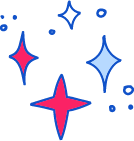 מַתְחִילִים בְּכֵּיף
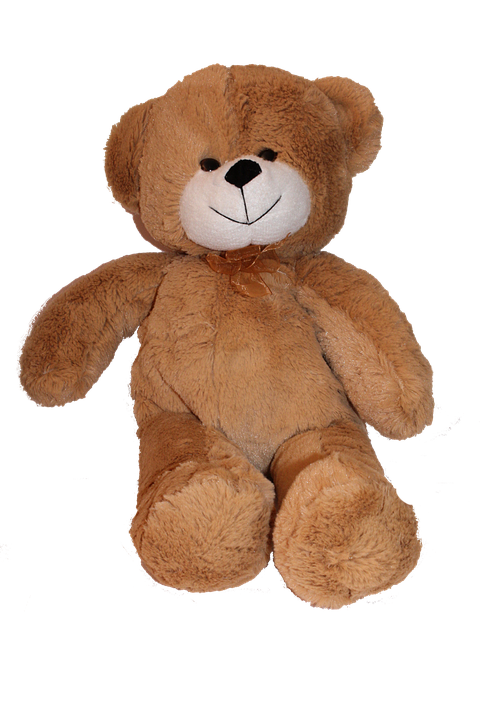 מְחִיר הַדֻּבִּי הוּא בֵּין 13 שְׁקָלִים לַ- 15 שְׁקָלִים.
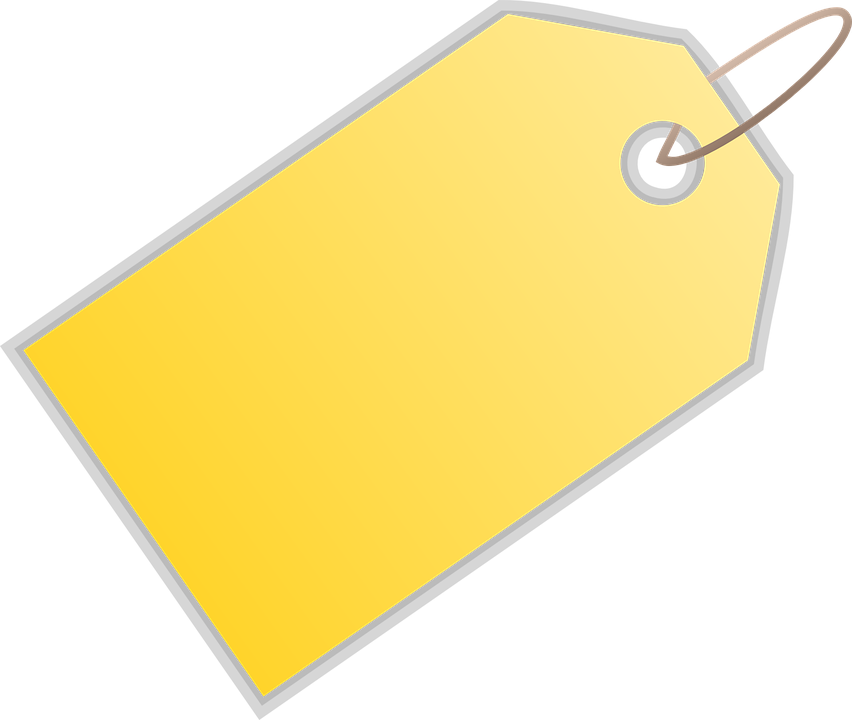 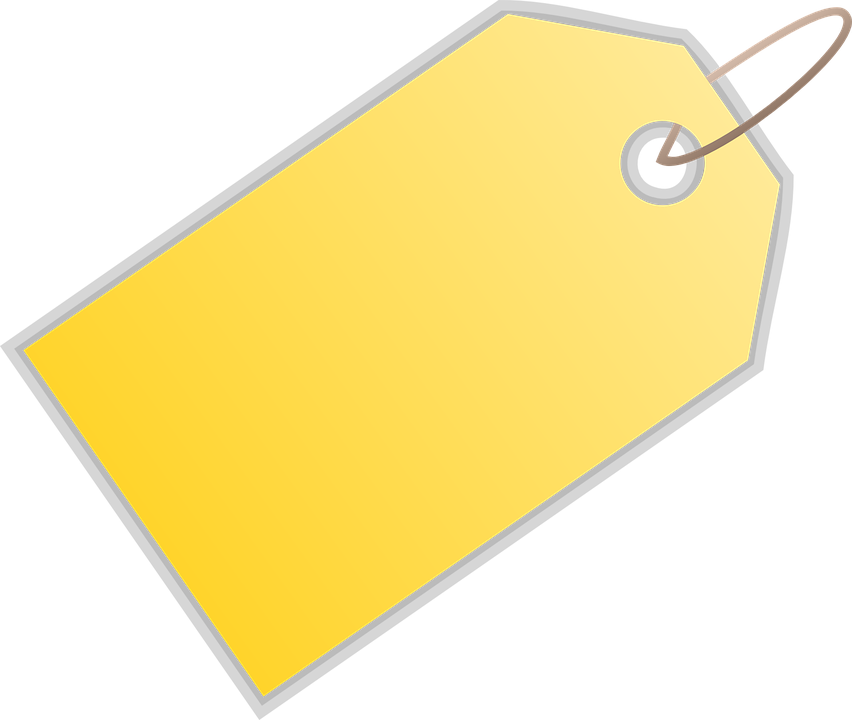 10₪
6 ₪
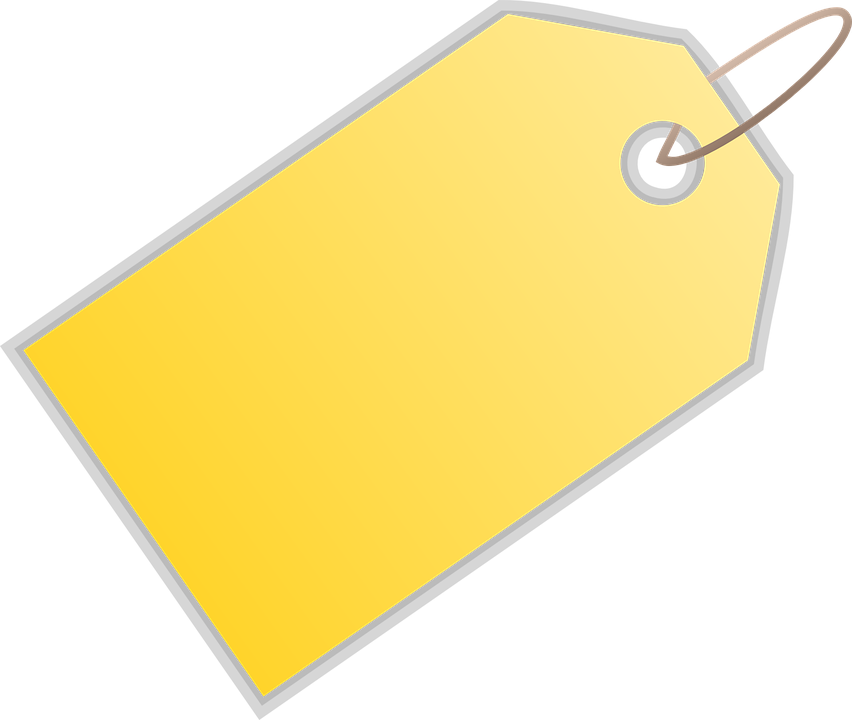 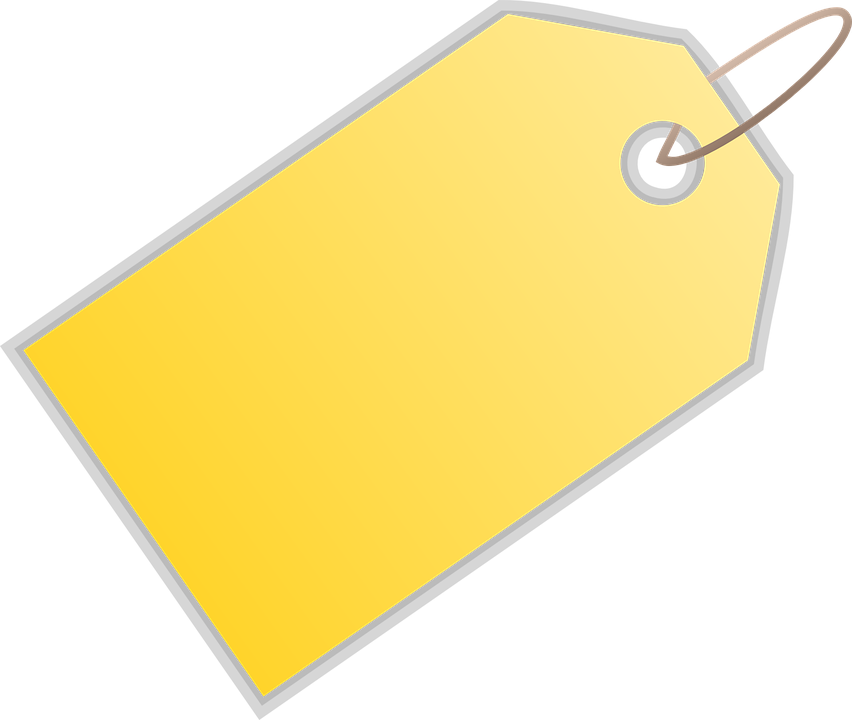 4 ₪
5 ₪
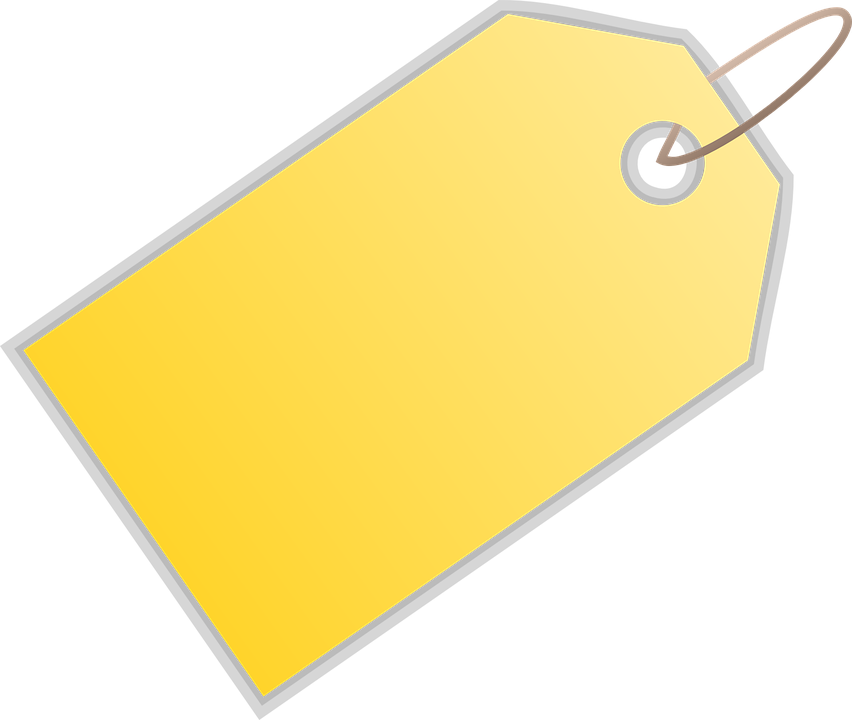 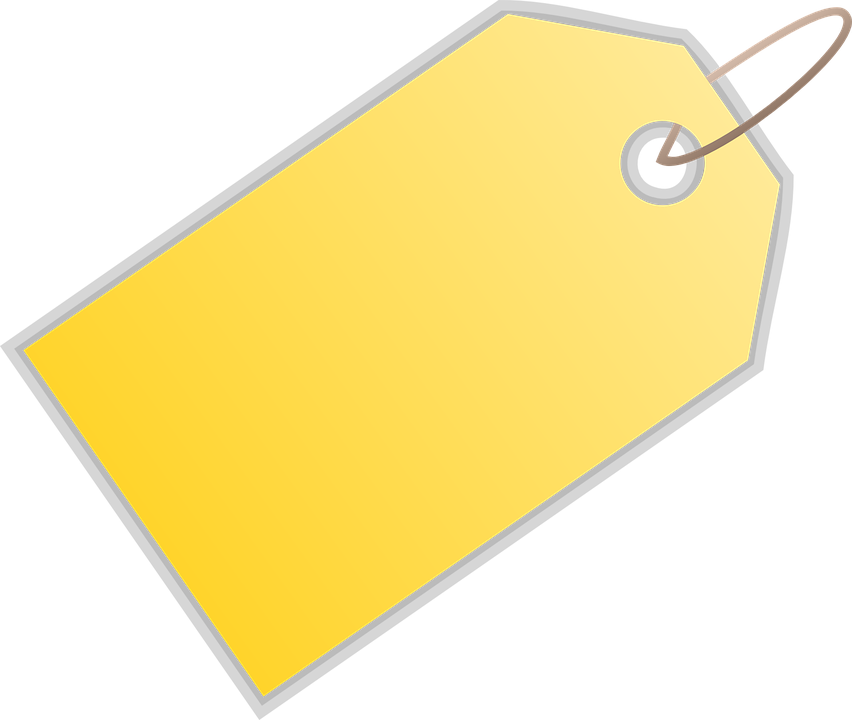 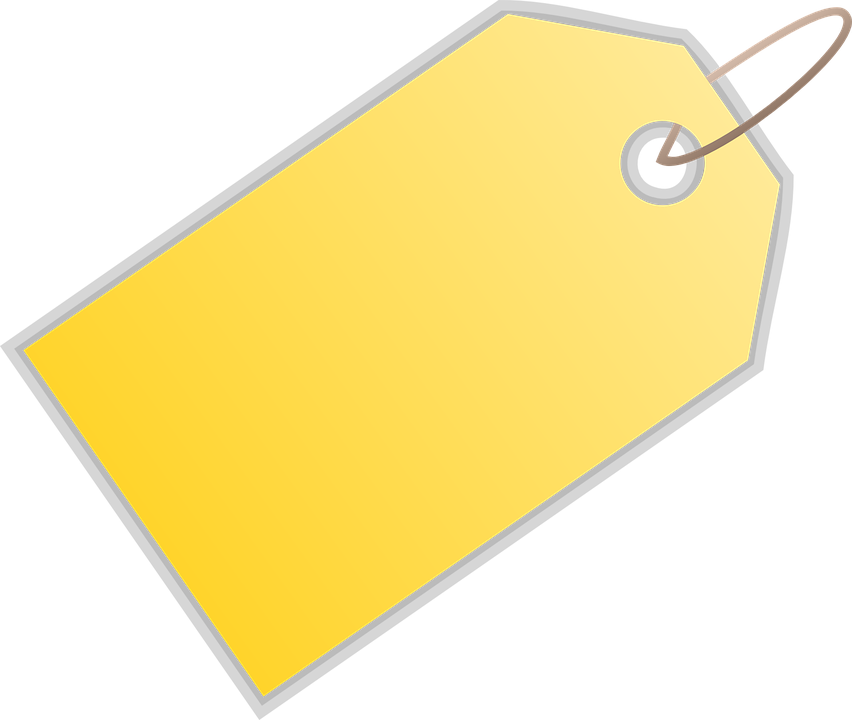 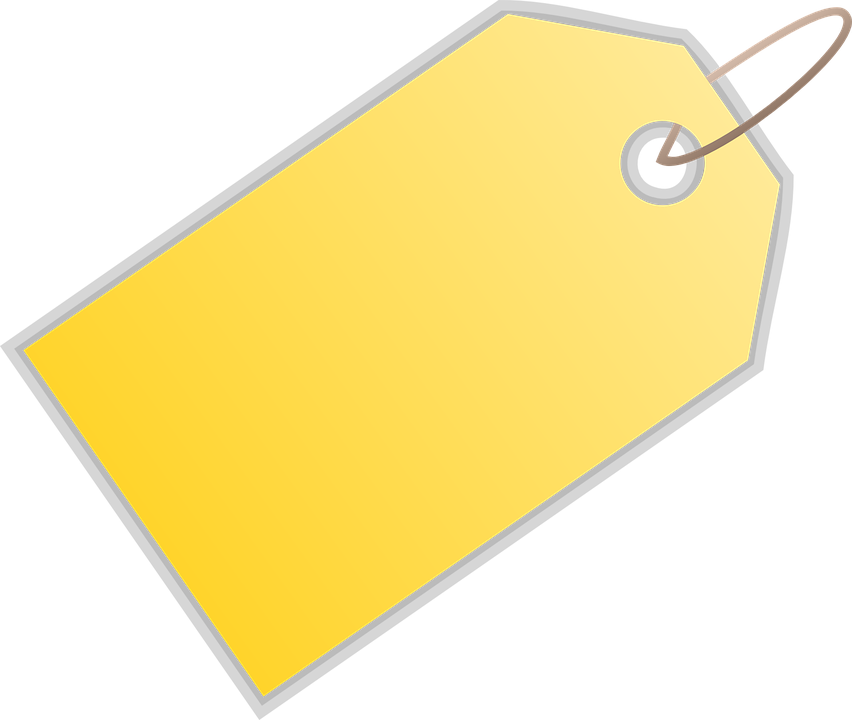 14₪
16₪
7 ₪
8 ₪
[Speaker Notes: משך השקף: עד 2 דקות

הצעות: משחק, חידה, הדגמה, סימולציה, דוגמה, טענה, משפט אמת משפט שקר, ועוד.

דוגמה לחידה:תמונה של דמות או חפץ הקשורה לנושא. הקשר לנושא יתגלה במהלך השיעור.
מה הקשר בין………….]
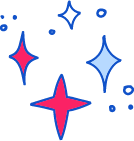 מַתְחִילִים בְּכֵּיף
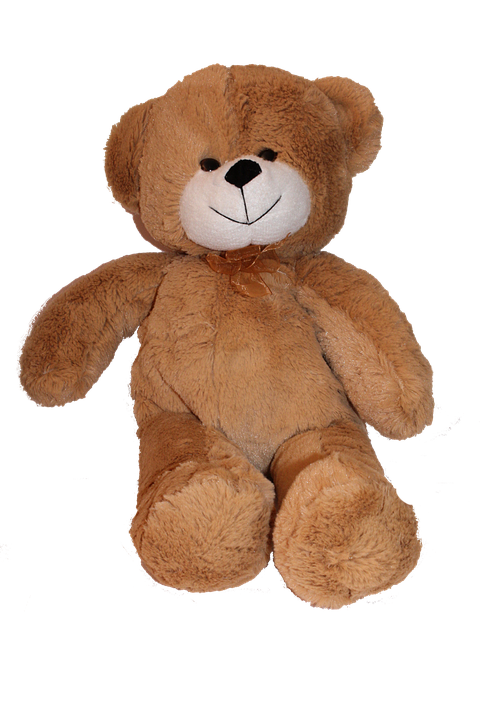 מְחִיר הַדֻּבִּי הוּא בֵּין 13 שְׁקָלִים לַ- 15 שְׁקָלִים.
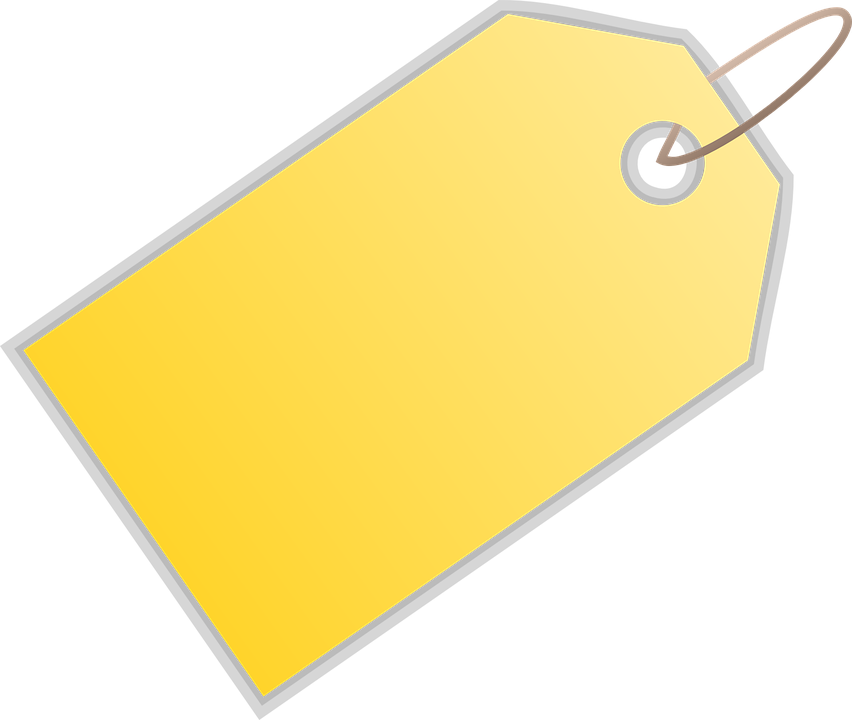 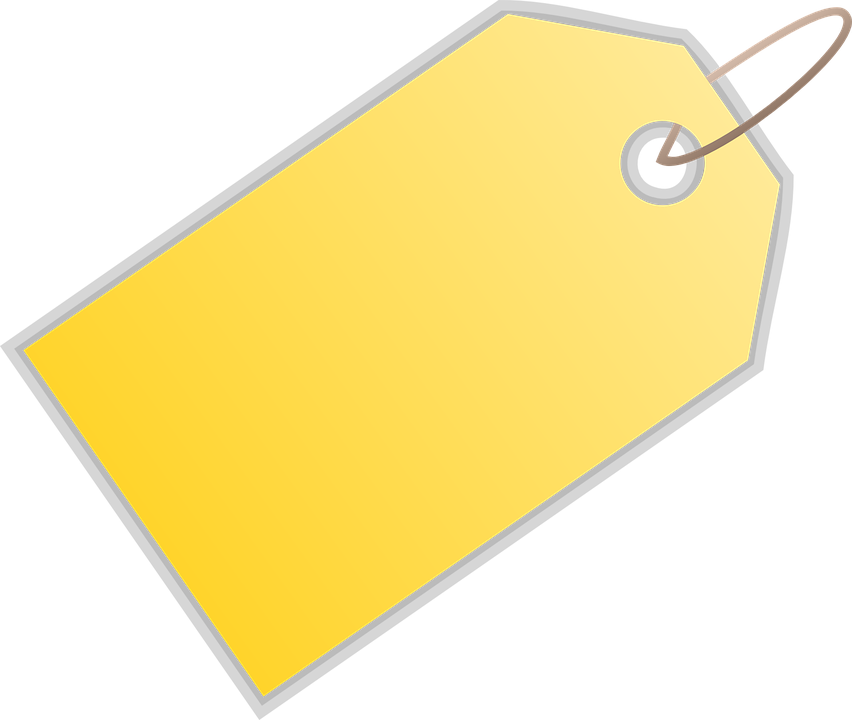 10₪
6 ₪
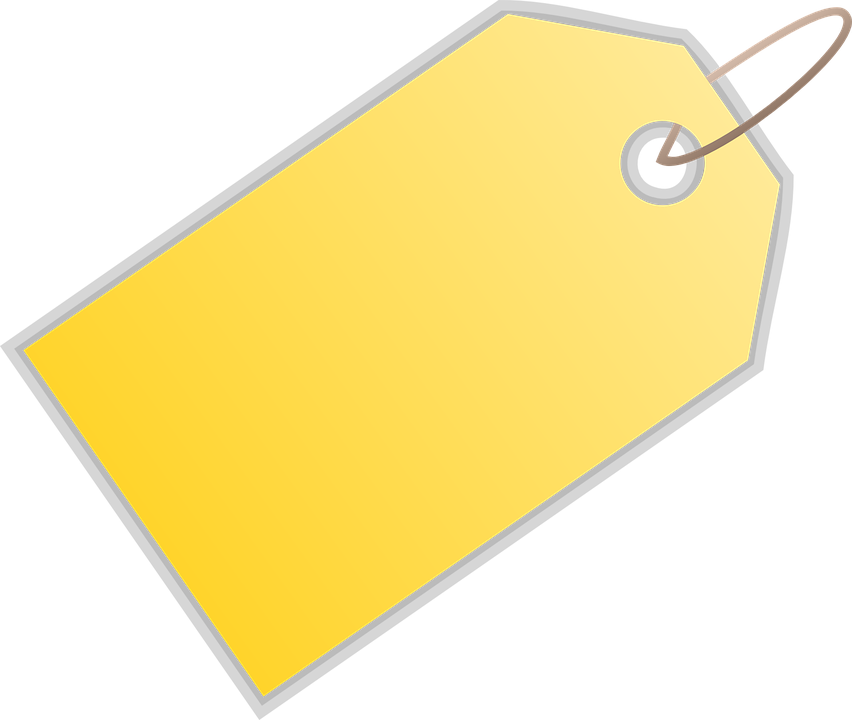 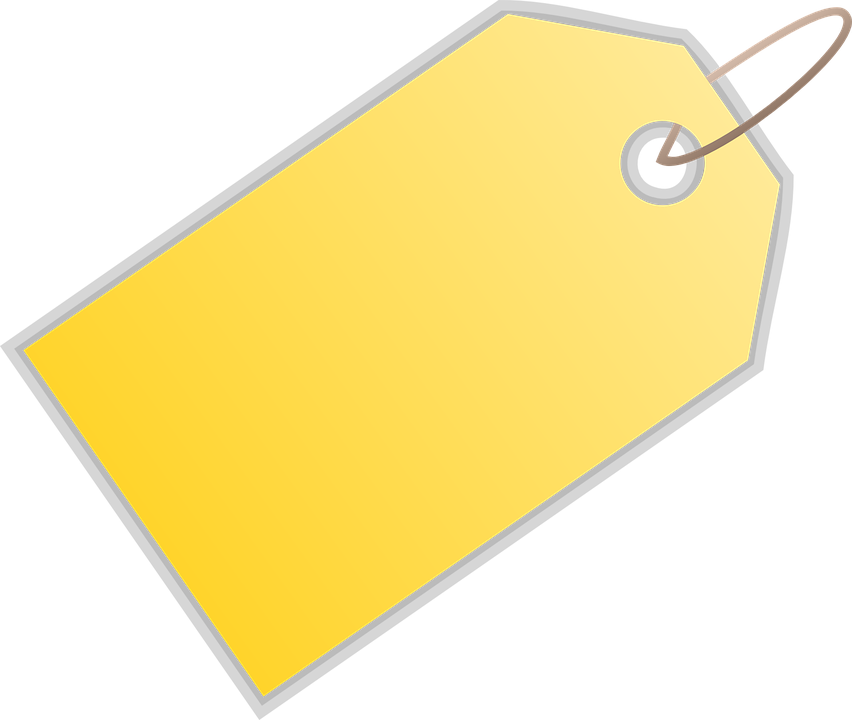 4 ₪
5 ₪
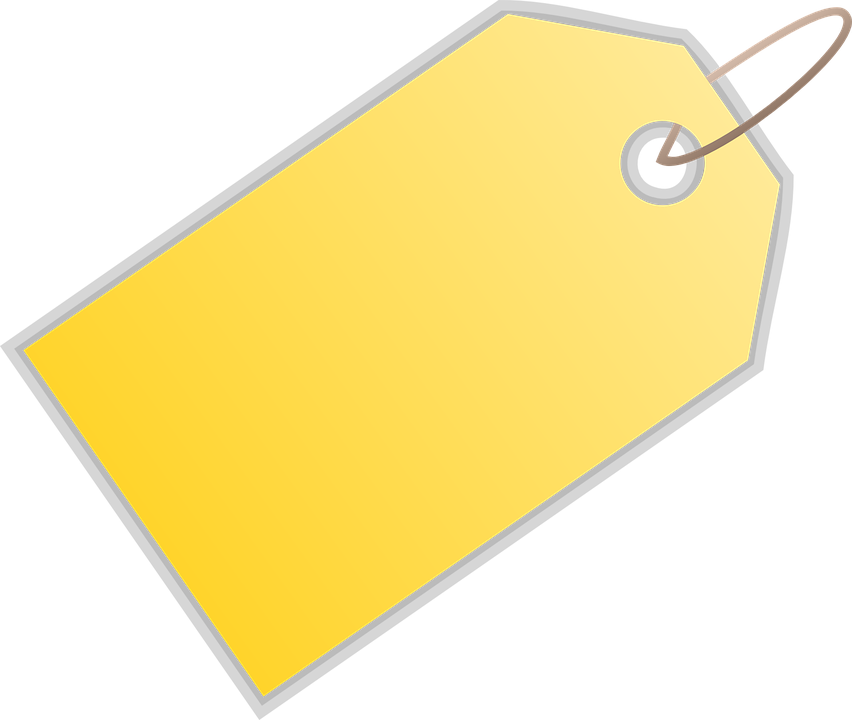 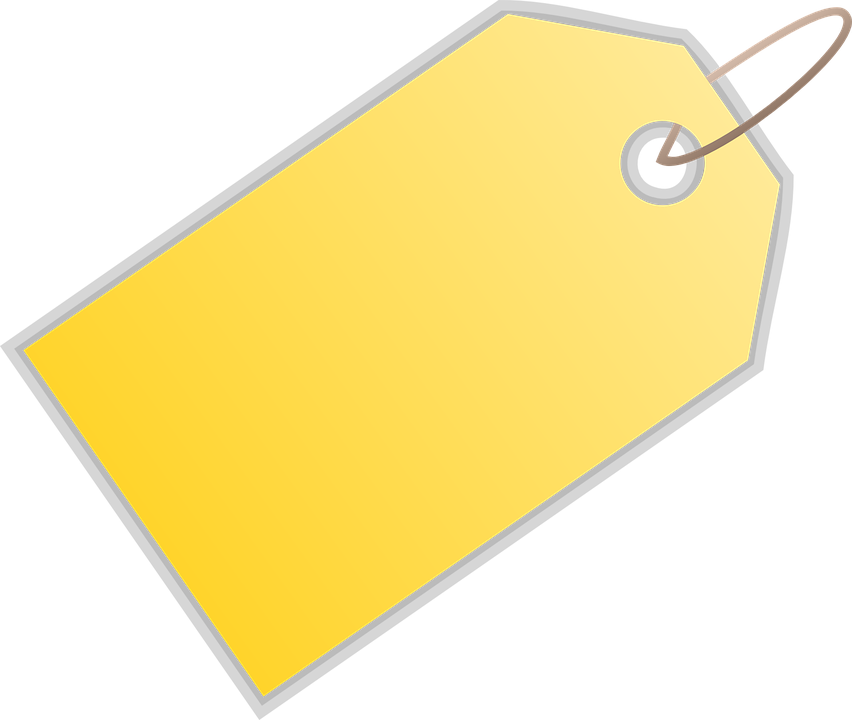 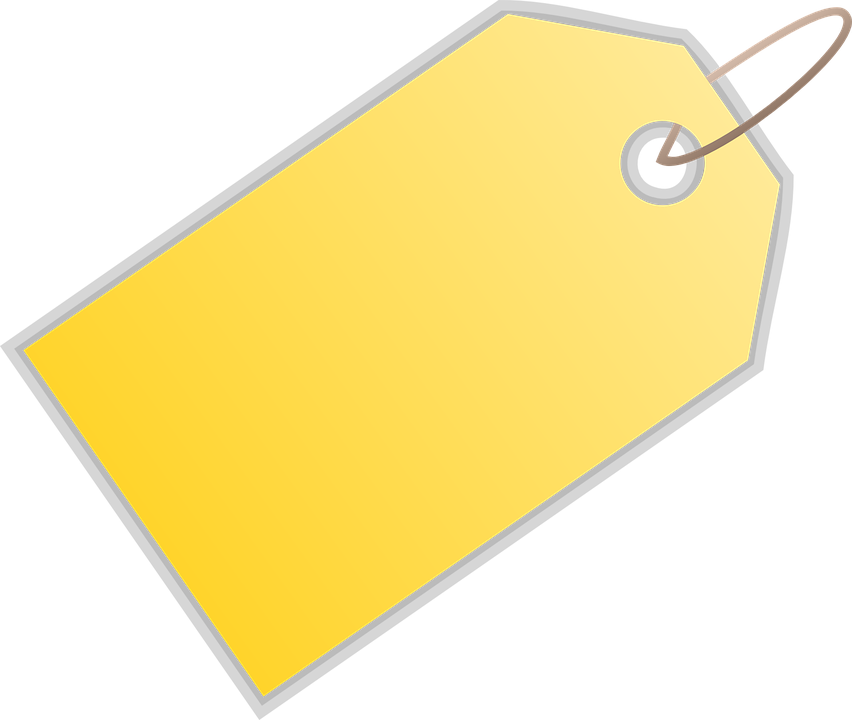 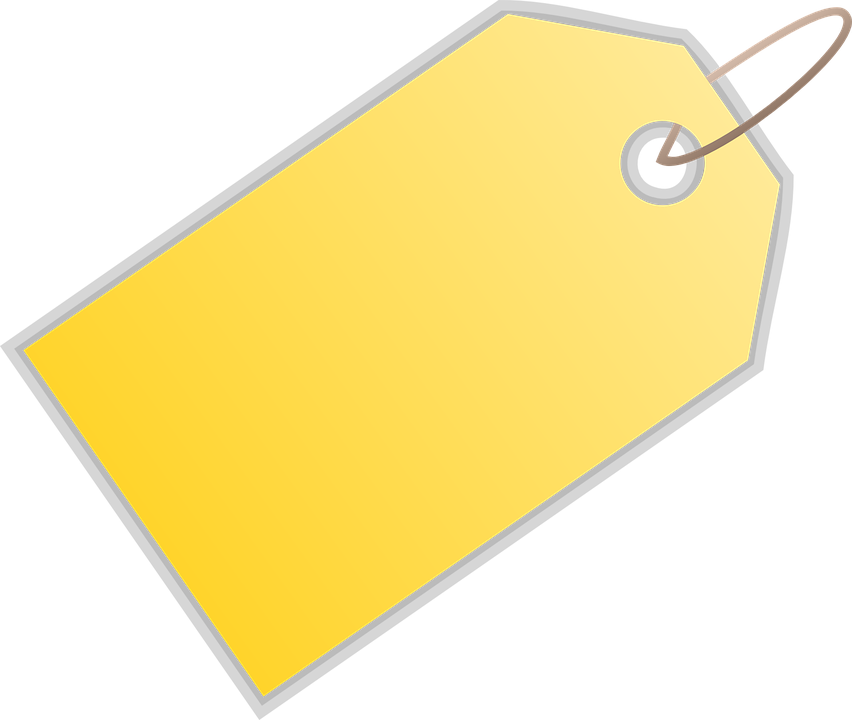 16₪
7 ₪
8 ₪
14₪
[Speaker Notes: משך השקף: עד 2 דקות

הצעות: משחק, חידה, הדגמה, סימולציה, דוגמה, טענה, משפט אמת משפט שקר, ועוד.

דוגמה לחידה:תמונה של דמות או חפץ הקשורה לנושא. הקשר לנושא יתגלה במהלך השיעור.
מה הקשר בין………….]
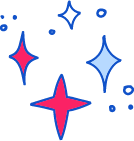 מַתְחִילִים בְּכֵּיף
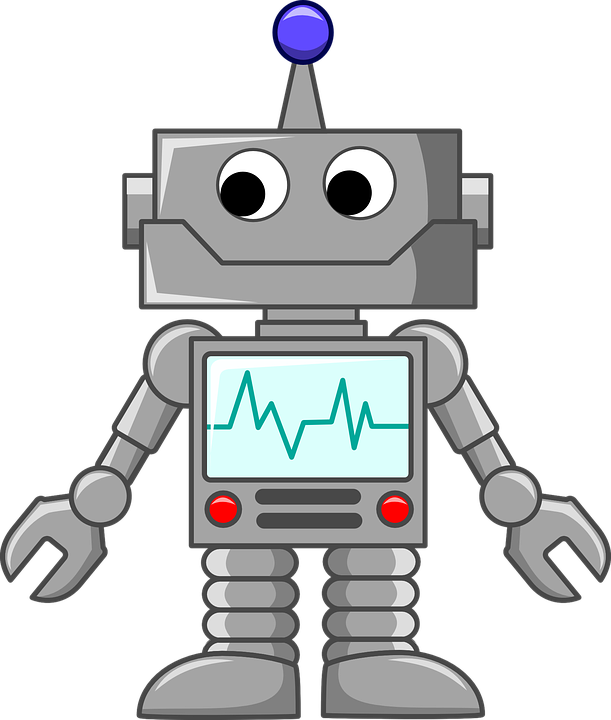 מְחִיר הָרוֹבּוֹט  יָקָר בִּ-2 שְׁקָלִים מֵהַמְּחִיר שֶׁל הַדֻּבִּי.
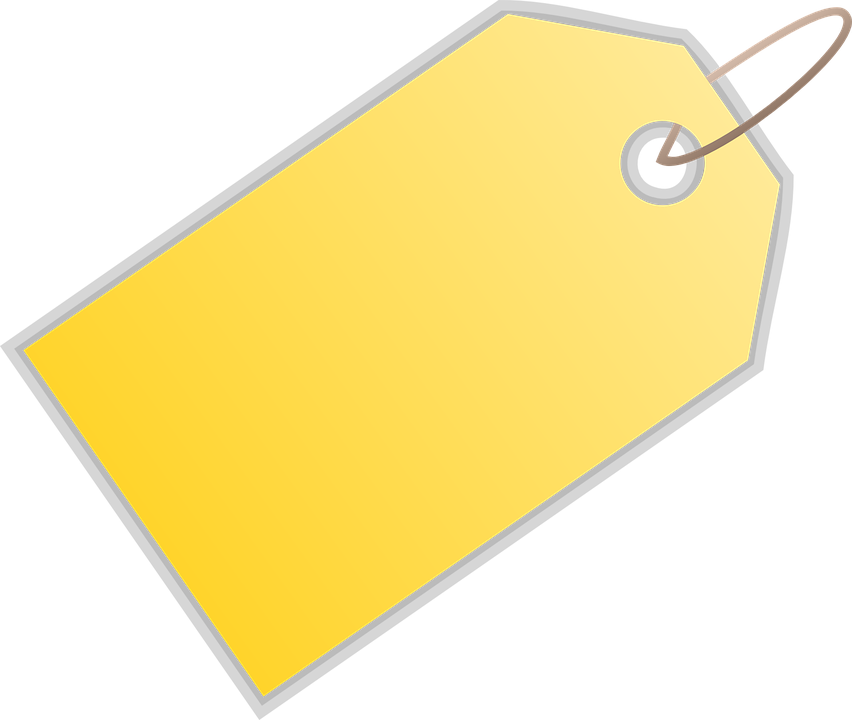 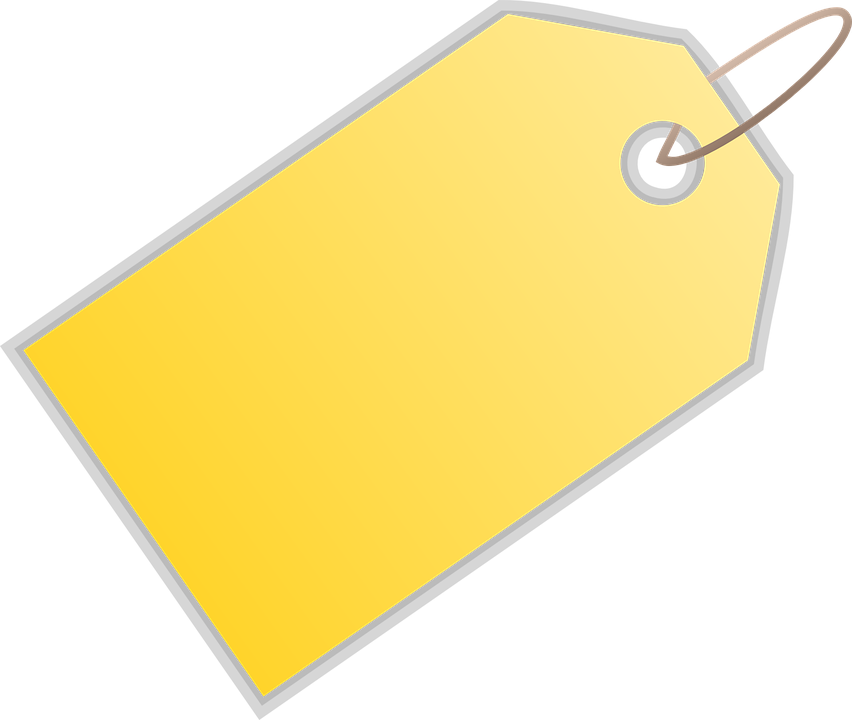 10₪
6 ₪
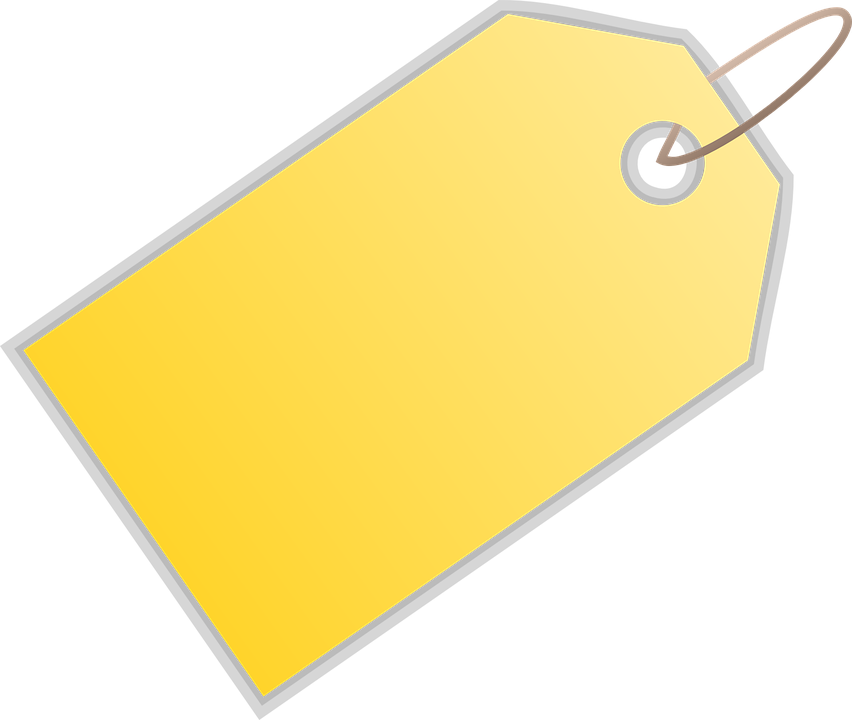 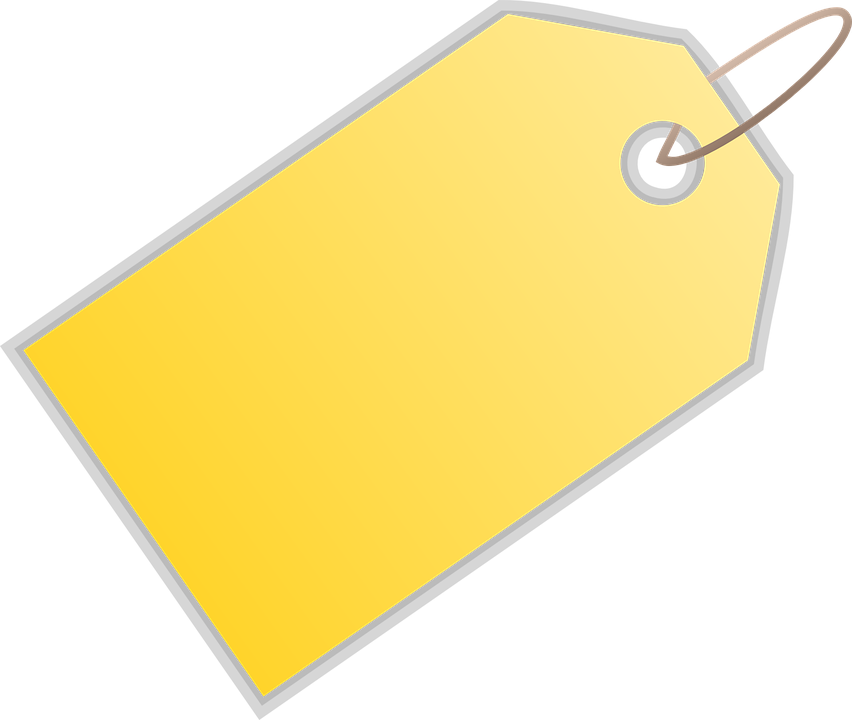 4 ₪
5 ₪
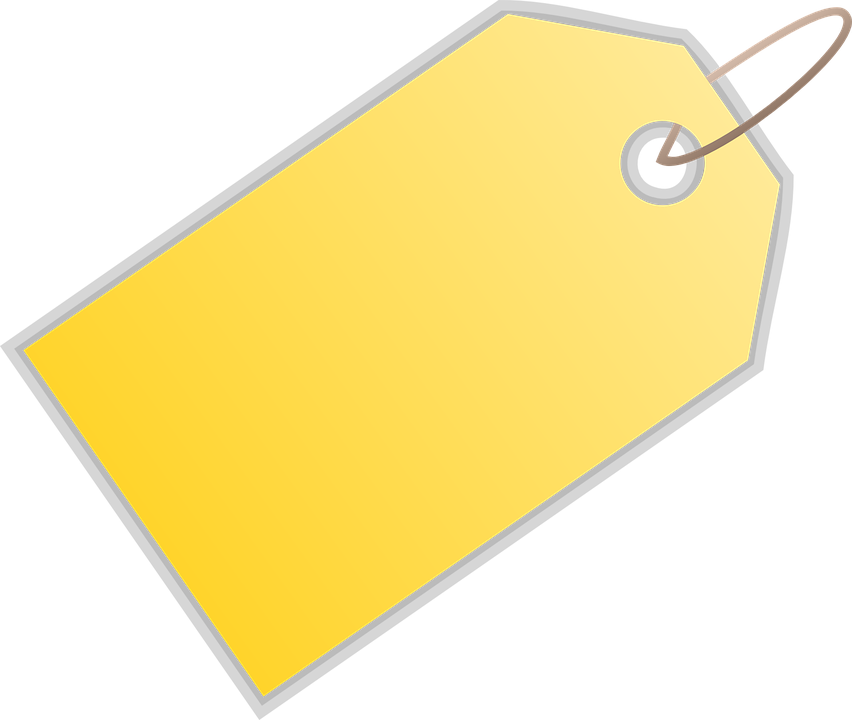 16₪
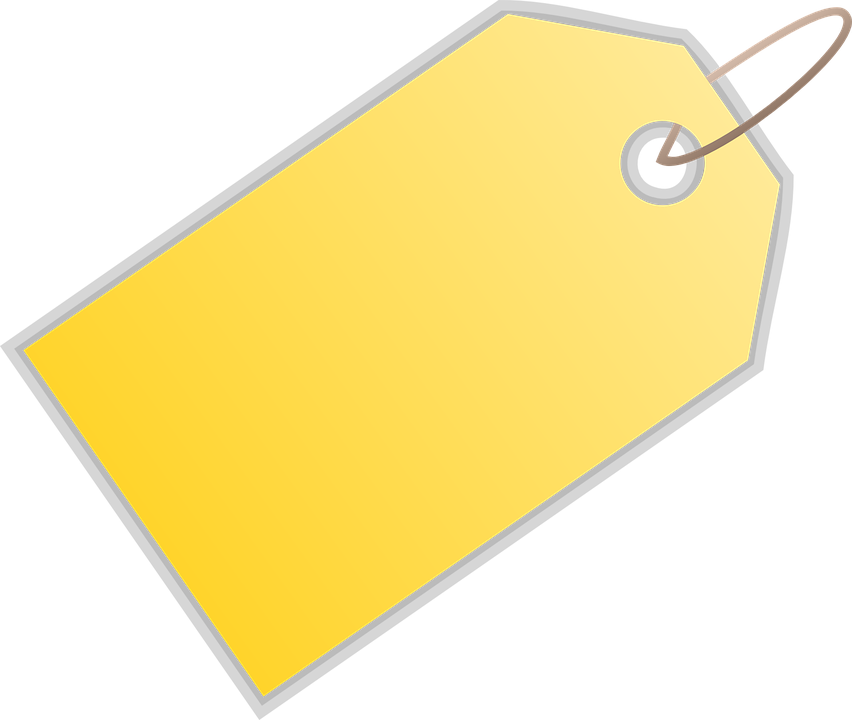 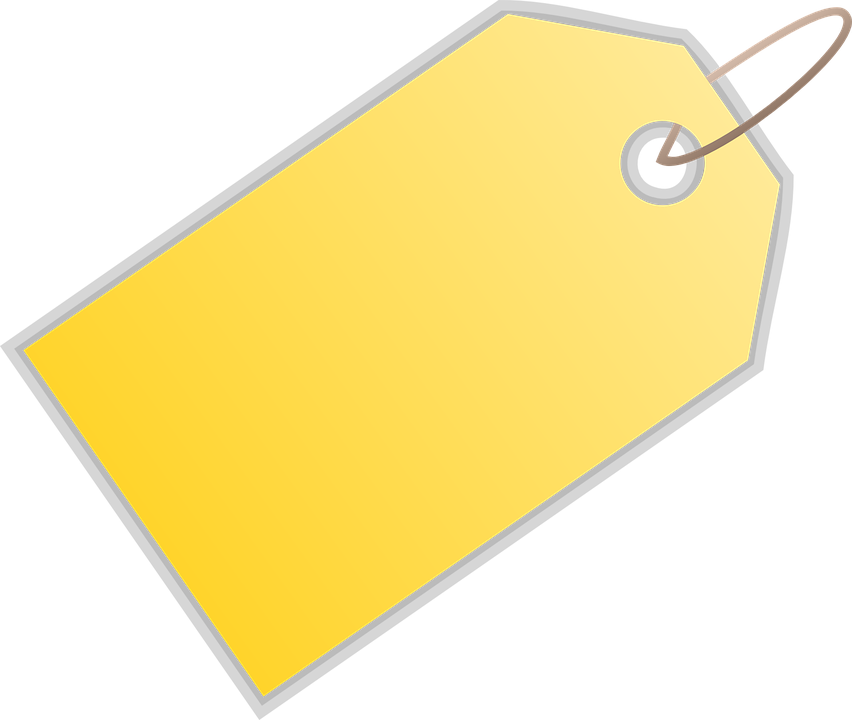 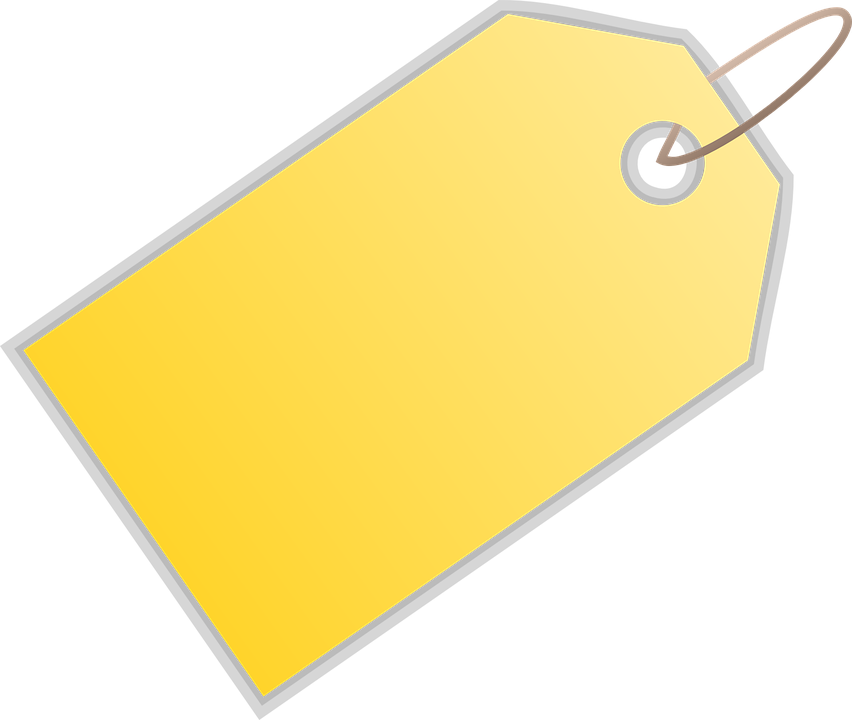 14₪
7 ₪
8 ₪
[Speaker Notes: משך השקף: עד 2 דקות

הצעות: משחק, חידה, הדגמה, סימולציה, דוגמה, טענה, משפט אמת משפט שקר, ועוד.

דוגמה לחידה:תמונה של דמות או חפץ הקשורה לנושא. הקשר לנושא יתגלה במהלך השיעור.
מה הקשר בין………….]
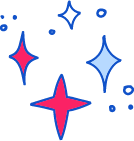 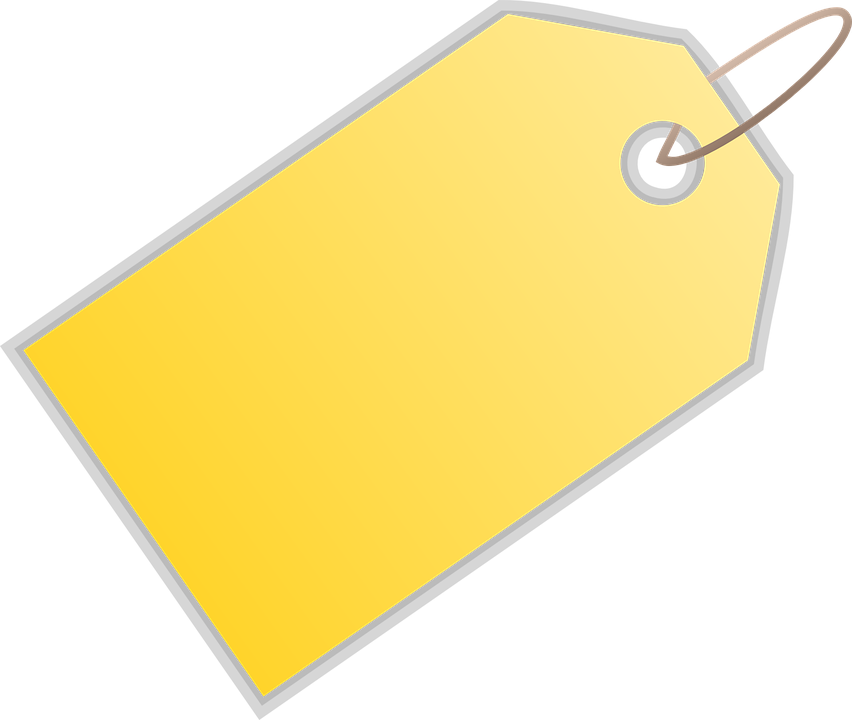 16₪
מַתְחִילִים בְּכֵּיף
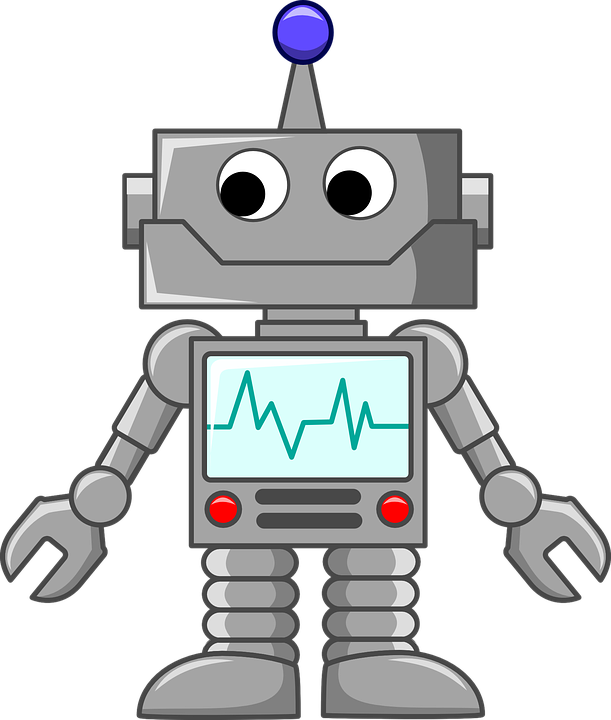 מְחִיר הָרוֹבּוֹט  יָקָר בִּ-2 שְׁקָלִים מֵהַמְּחִיר שֶׁל הַדֻּבִּי.
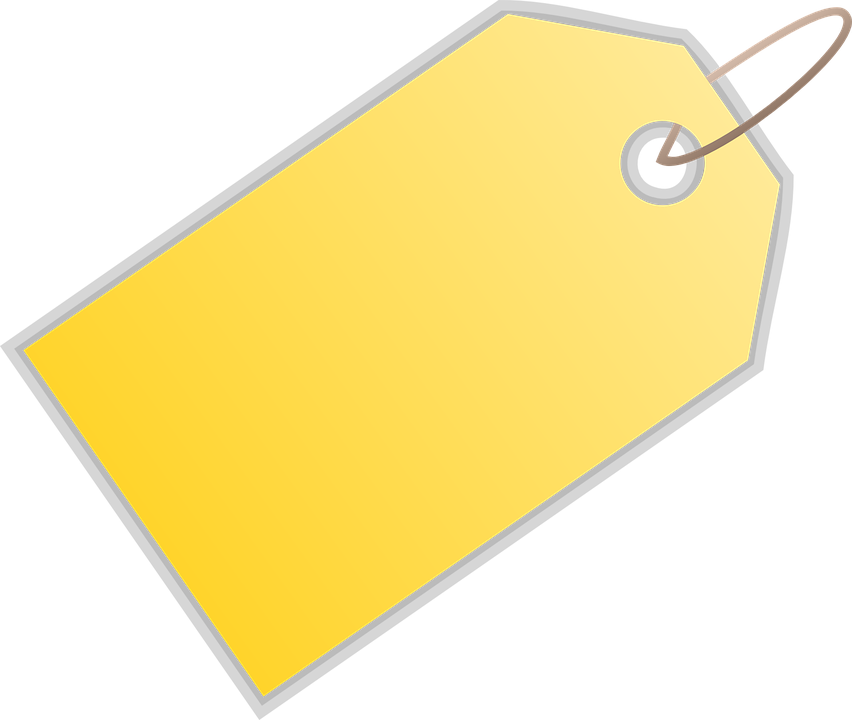 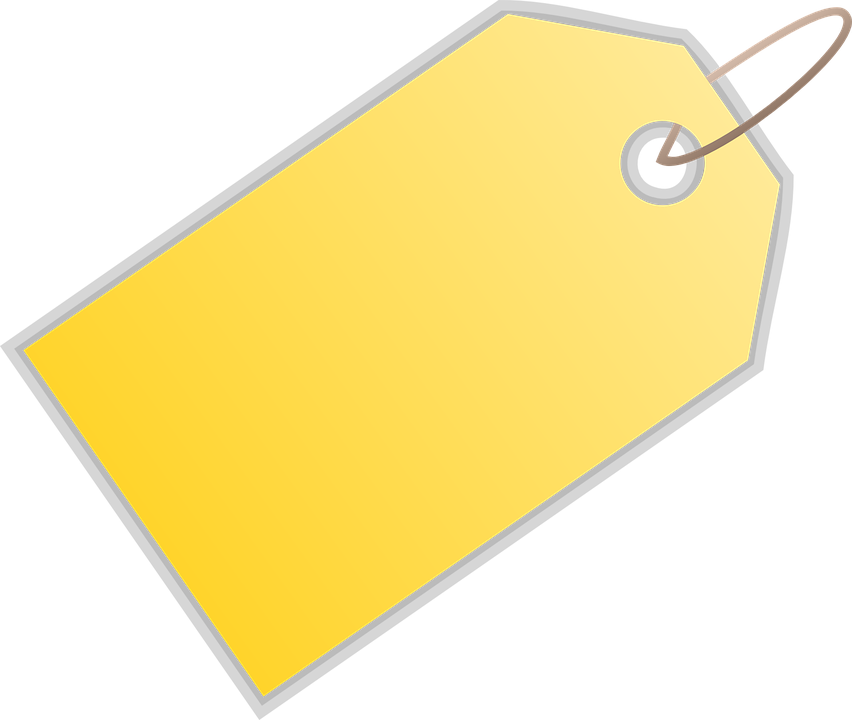 10₪
6 ₪
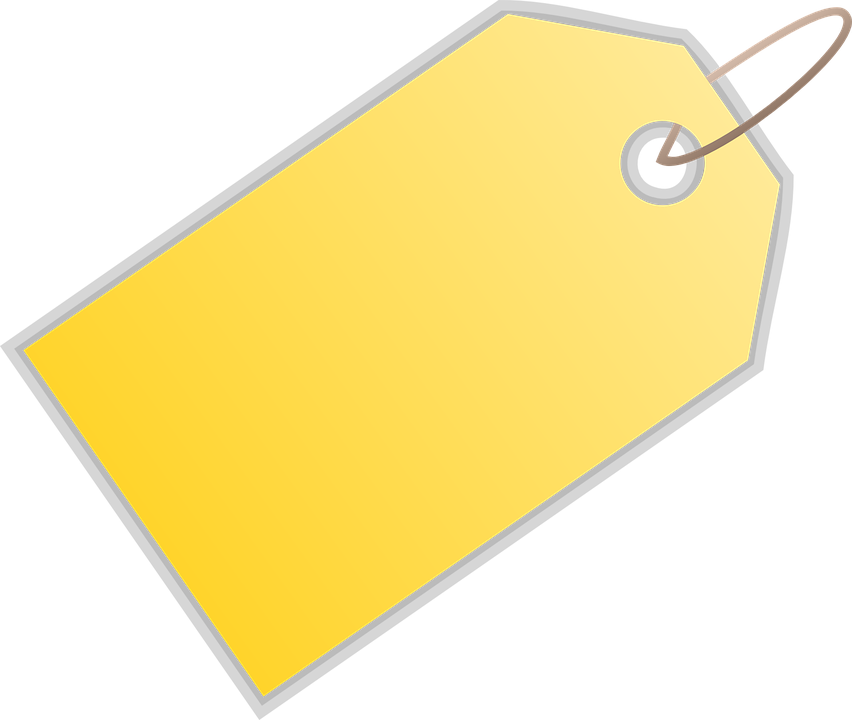 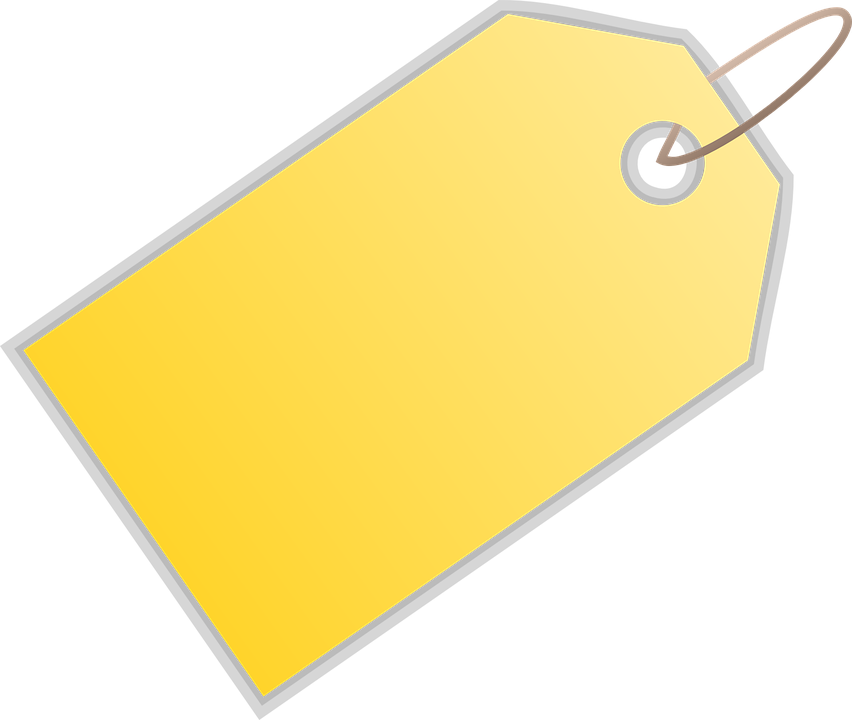 4 ₪
5 ₪
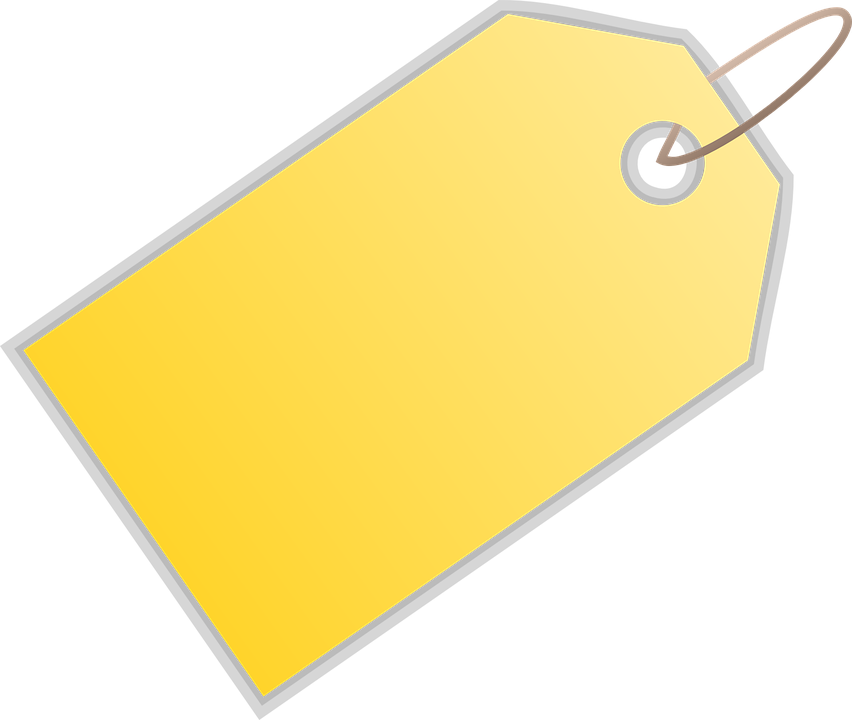 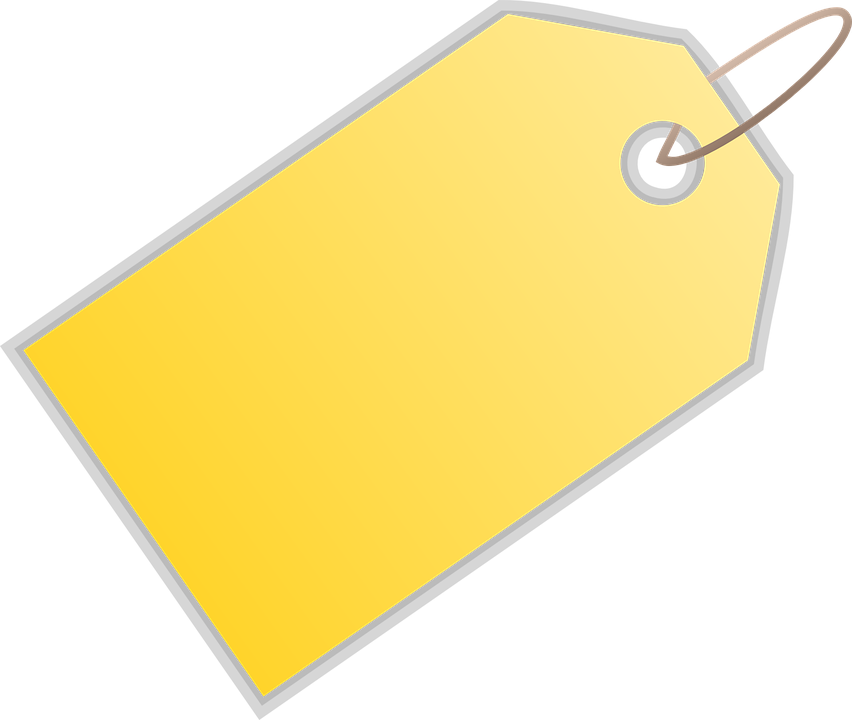 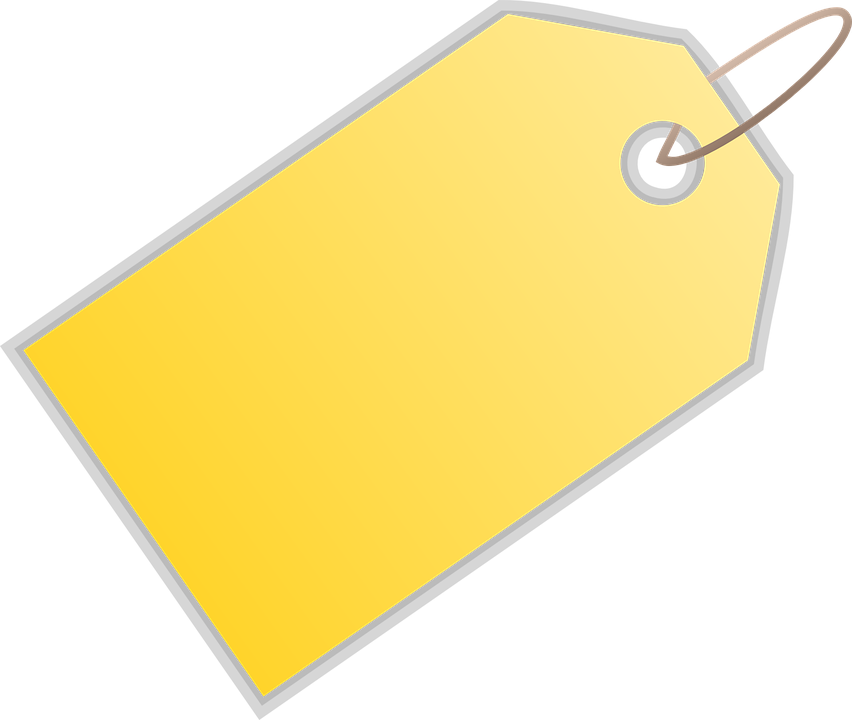 14₪
7 ₪
8 ₪
[Speaker Notes: משך השקף: עד 2 דקות

הצעות: משחק, חידה, הדגמה, סימולציה, דוגמה, טענה, משפט אמת משפט שקר, ועוד.

דוגמה לחידה:תמונה של דמות או חפץ הקשורה לנושא. הקשר לנושא יתגלה במהלך השיעור.
מה הקשר בין………….]
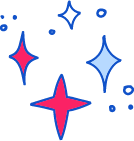 מַתְחִילִים בְּכֵּיף
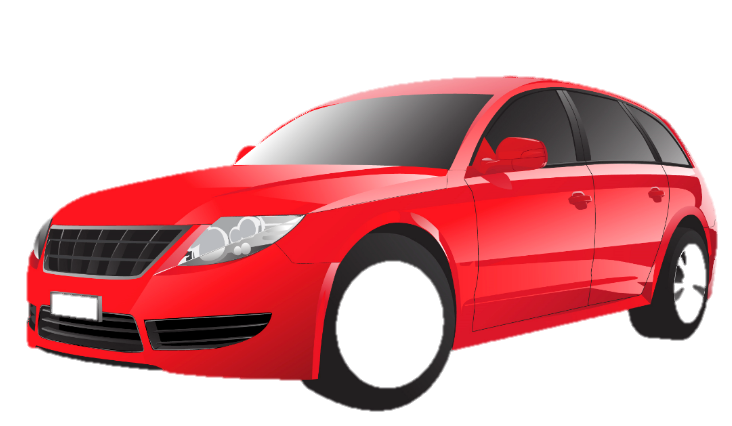 מְחִיר הַמְּכוֹנִית - בַּעֲשָׂרוֹת שְׁלֵמוֹת.
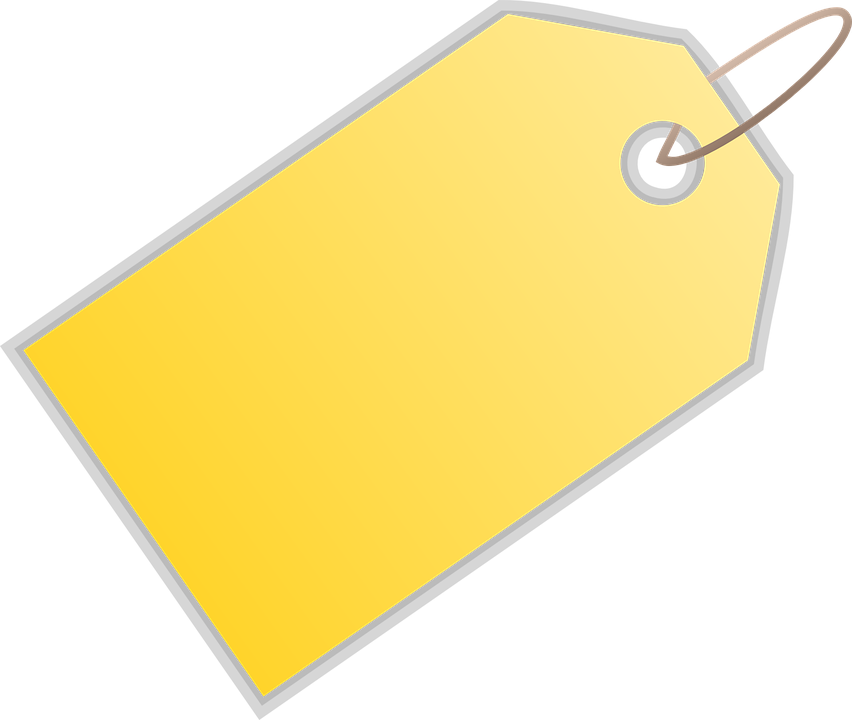 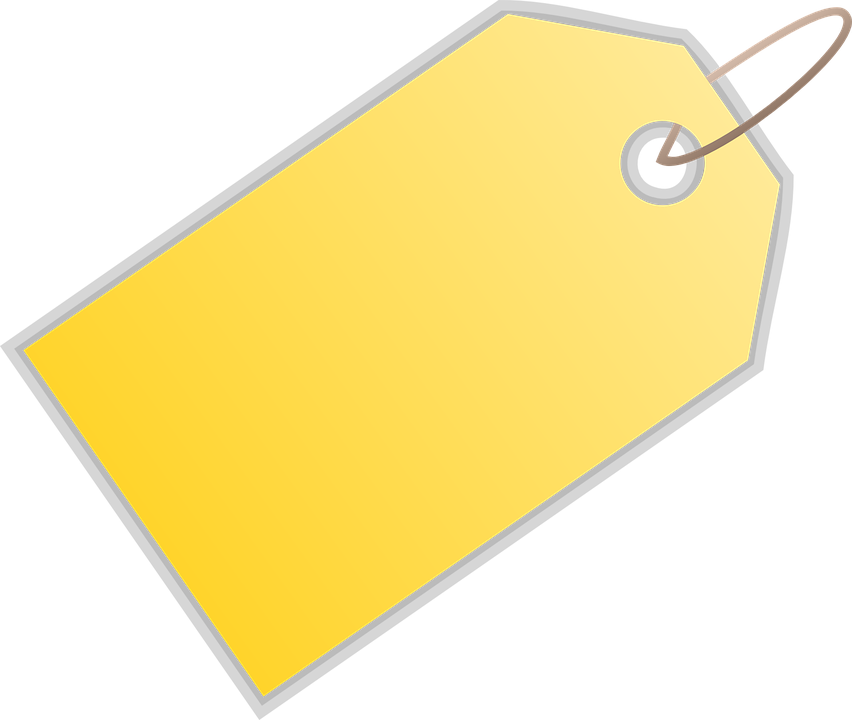 10₪
6 ₪
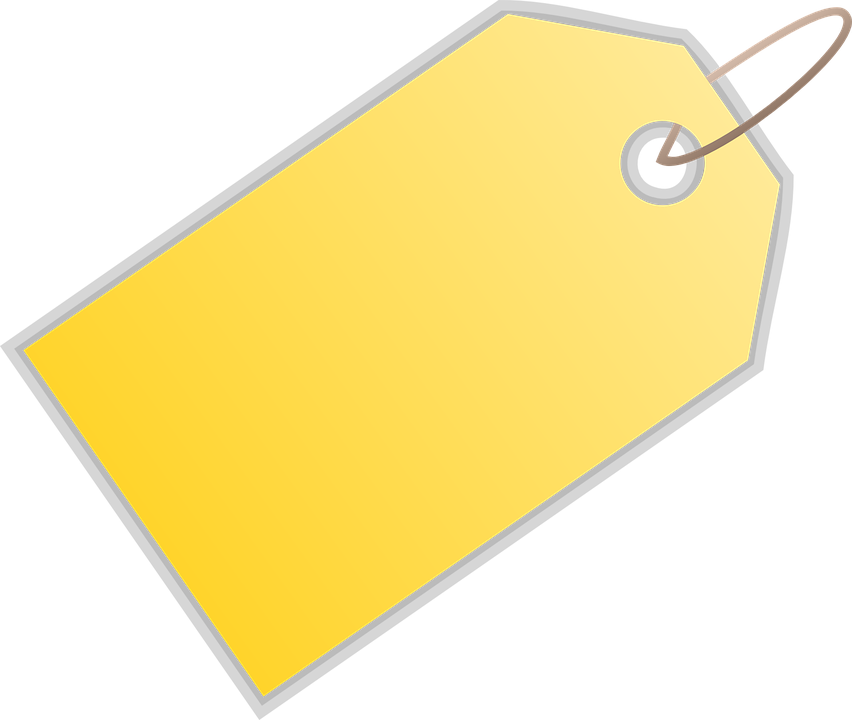 5 ₪
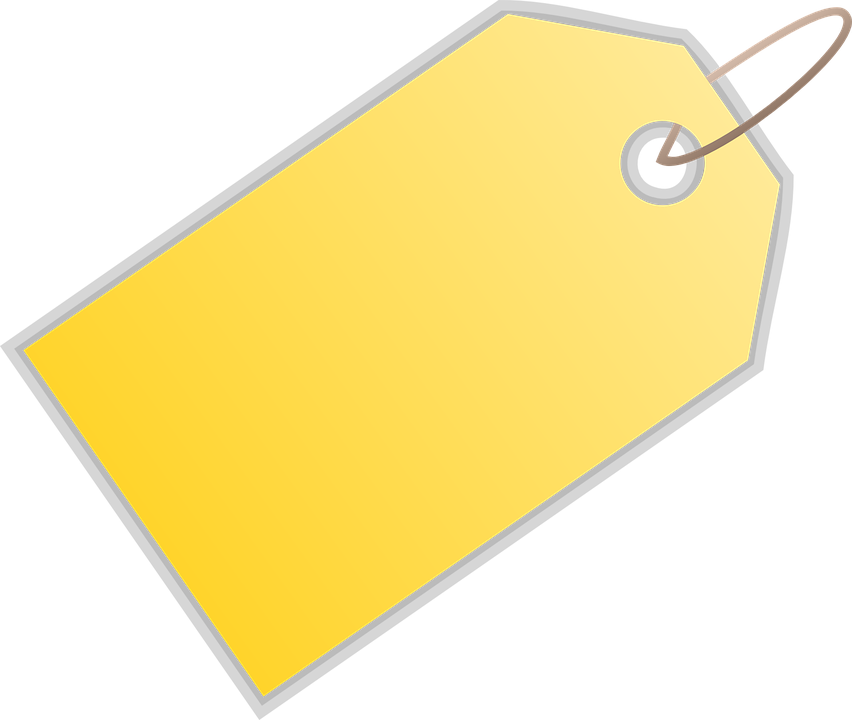 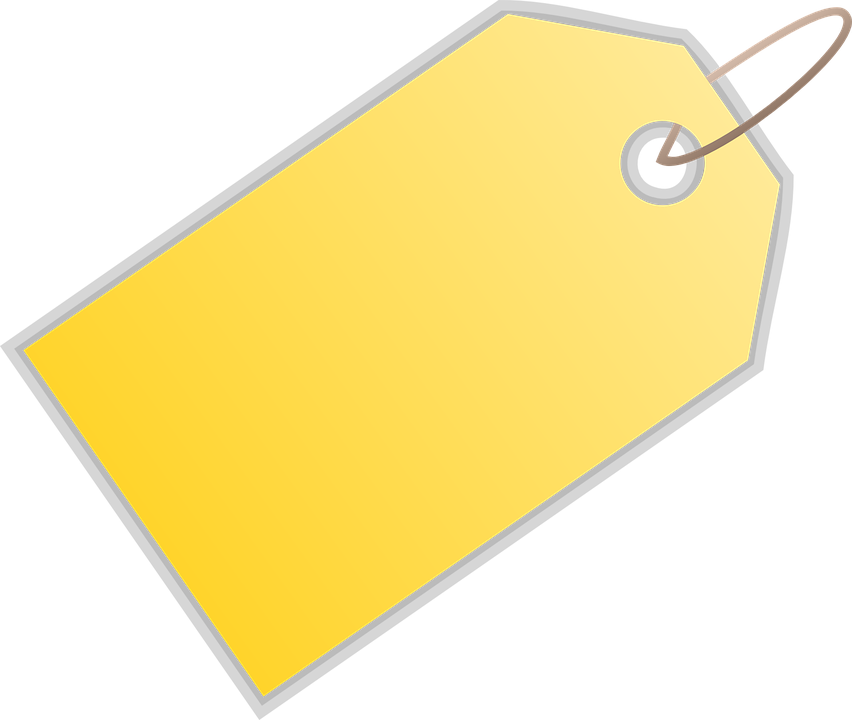 16₪
4 ₪
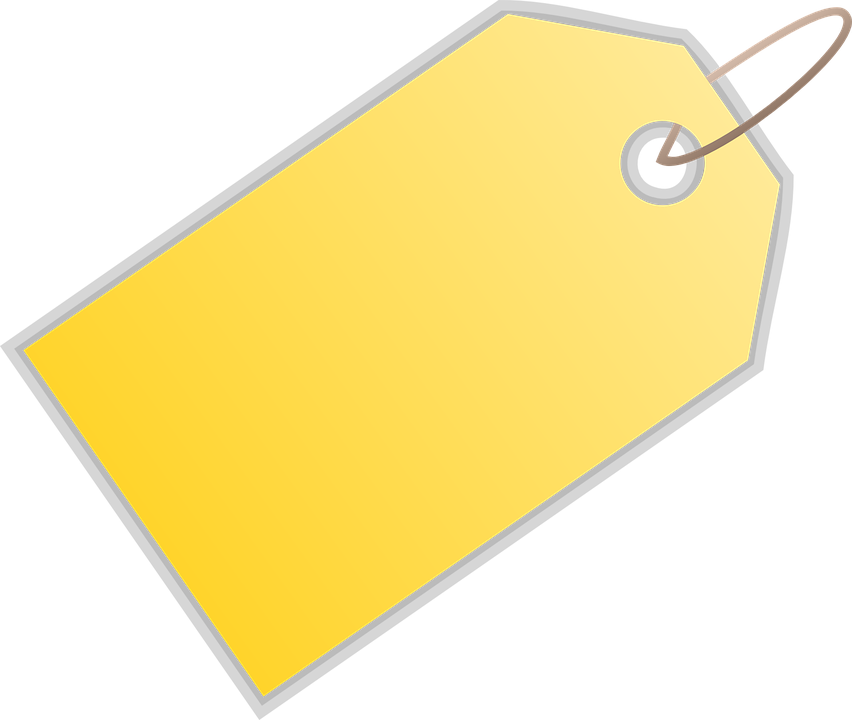 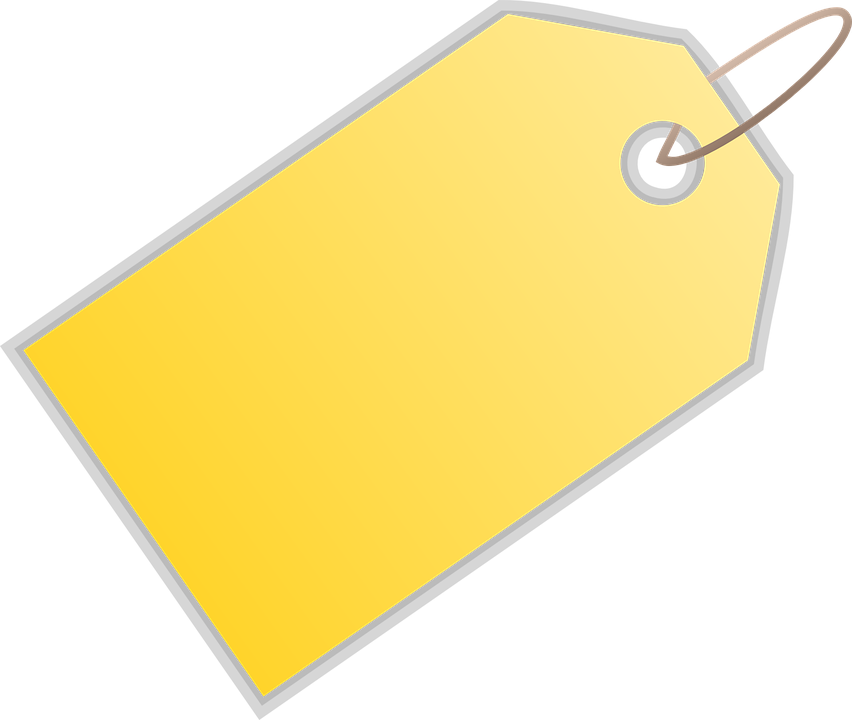 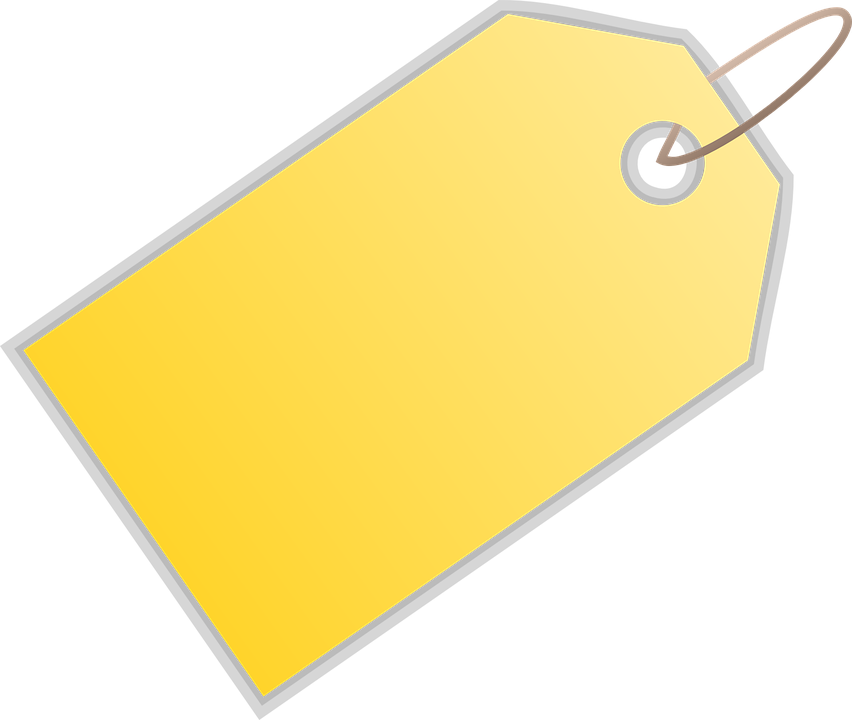 14₪
7 ₪
8 ₪
[Speaker Notes: משך השקף: עד 2 דקות

הצעות: משחק, חידה, הדגמה, סימולציה, דוגמה, טענה, משפט אמת משפט שקר, ועוד.

דוגמה לחידה:תמונה של דמות או חפץ הקשורה לנושא. הקשר לנושא יתגלה במהלך השיעור.
מה הקשר בין………….]
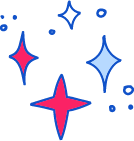 מַתְחִילִים בְּכֵּיף
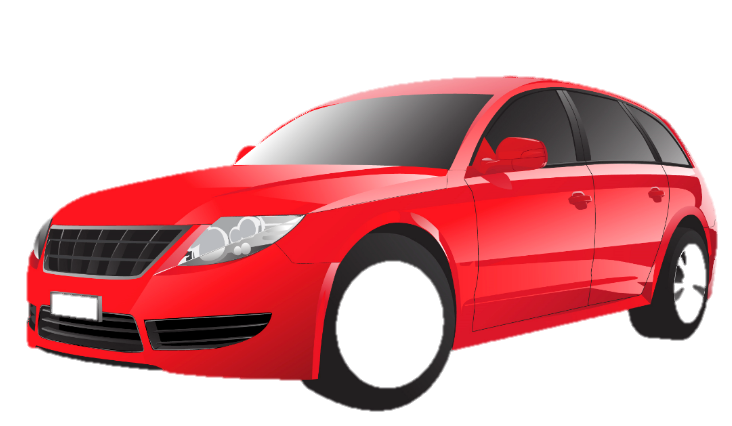 מְחִיר הַמְּכוֹנִית - בַּעֲשָׂרוֹת שְׁלֵמוֹת.
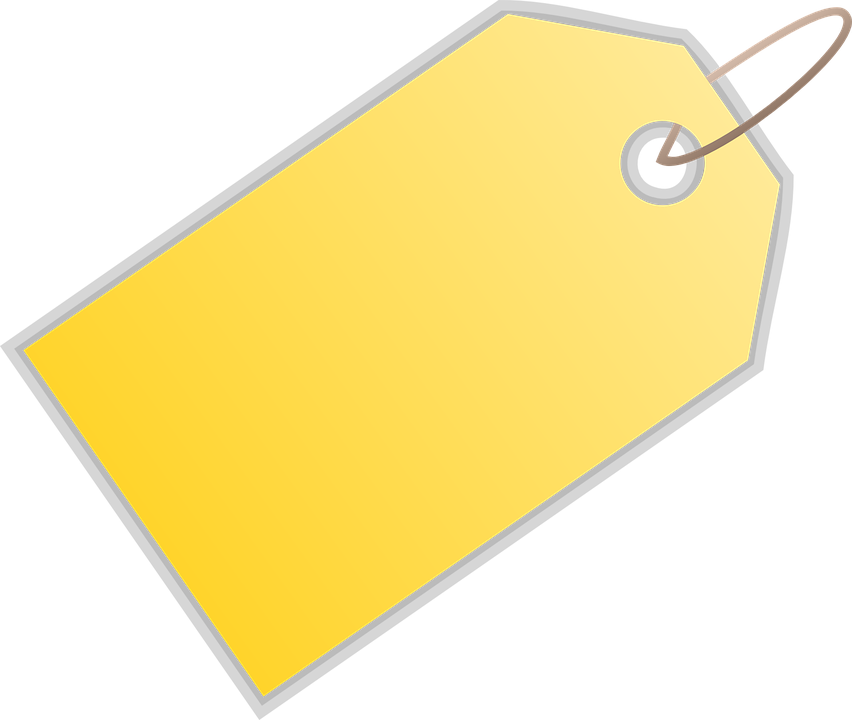 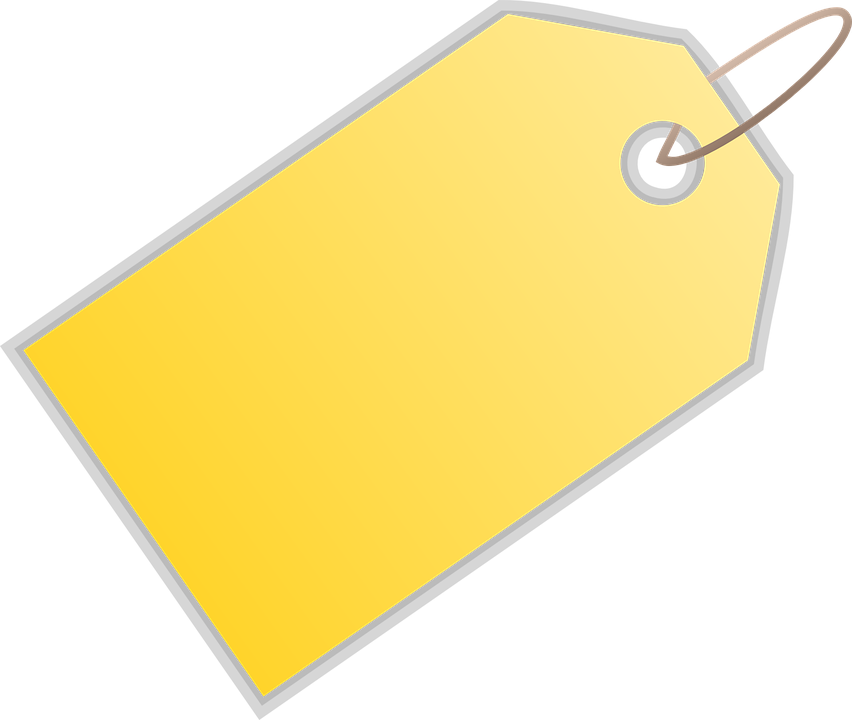 10₪
6 ₪
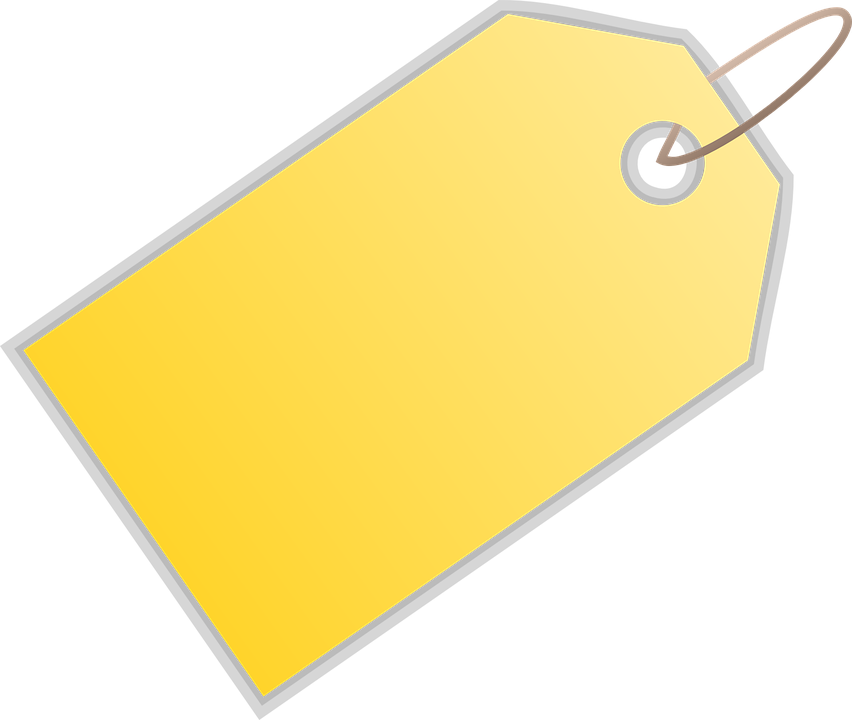 5 ₪
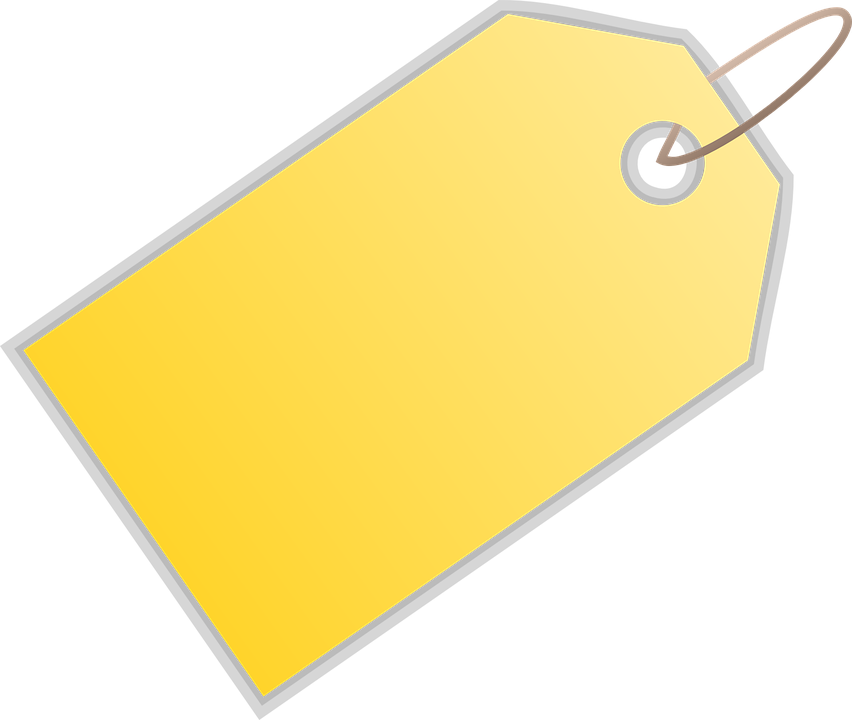 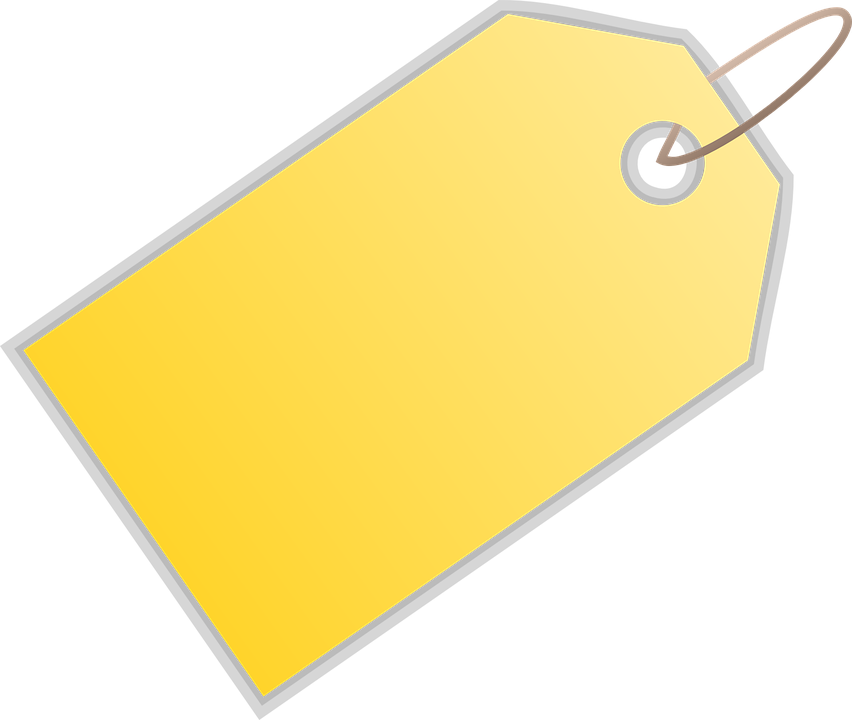 16₪
4 ₪
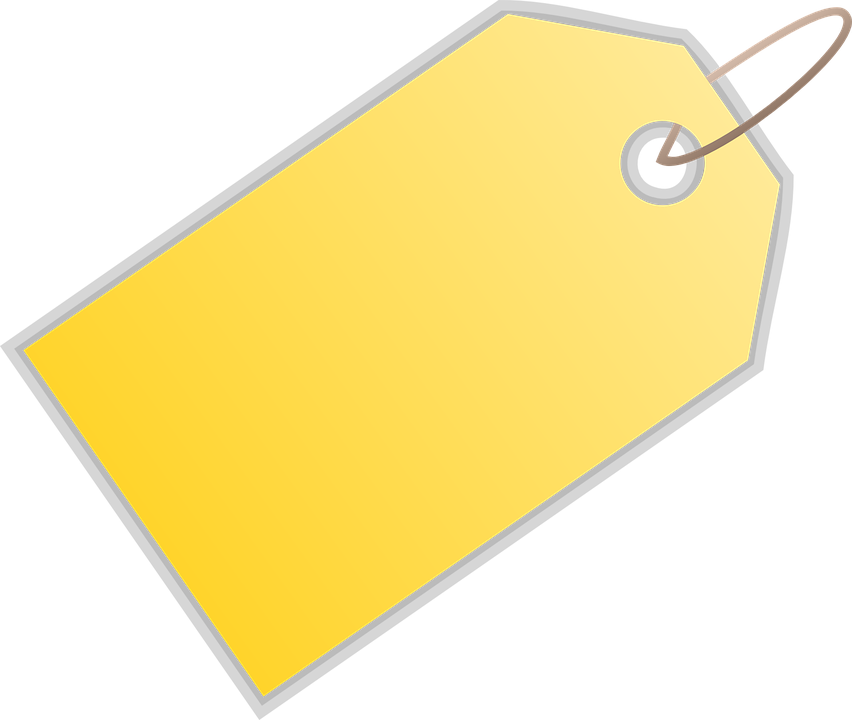 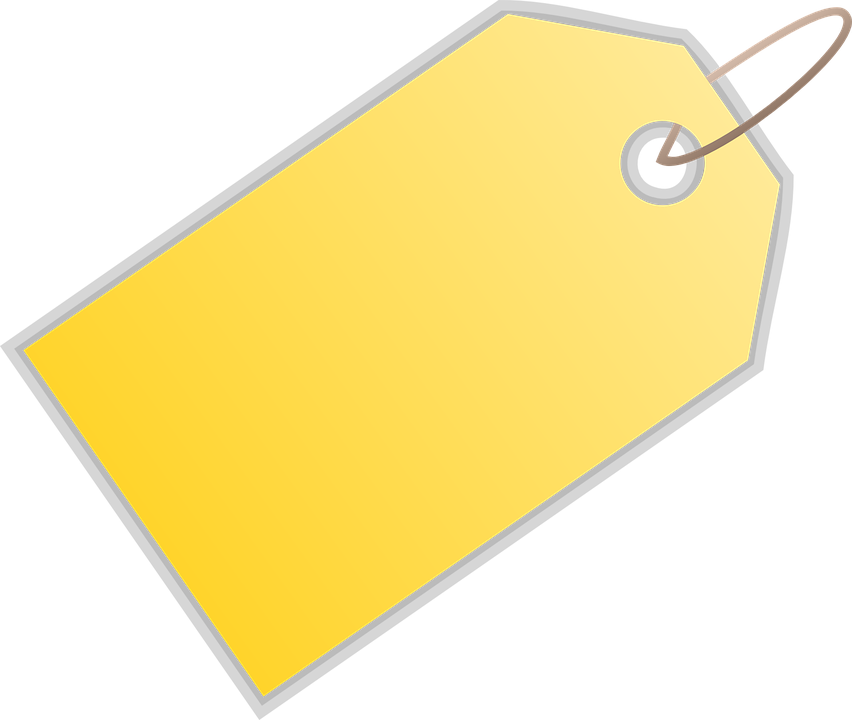 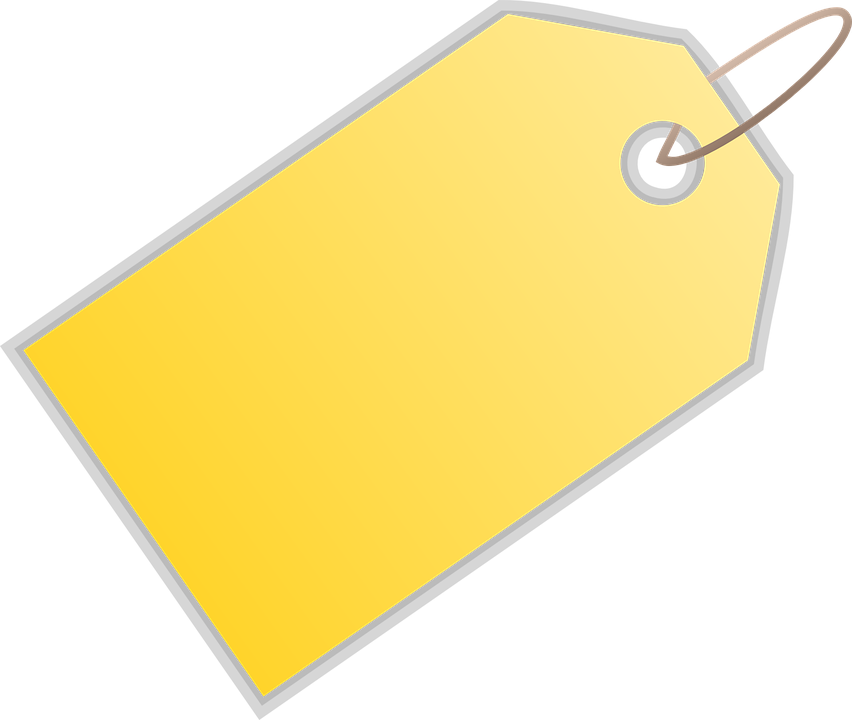 14₪
7 ₪
8 ₪
[Speaker Notes: משך השקף: עד 2 דקות

הצעות: משחק, חידה, הדגמה, סימולציה, דוגמה, טענה, משפט אמת משפט שקר, ועוד.

דוגמה לחידה:תמונה של דמות או חפץ הקשורה לנושא. הקשר לנושא יתגלה במהלך השיעור.
מה הקשר בין………….]
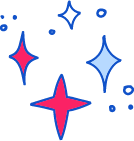 מַתְחִילִים בְּכֵּיף
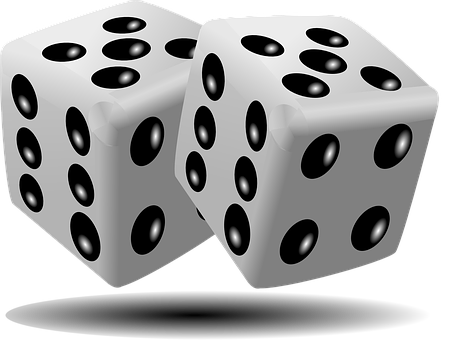 מְחִיר הַקֻּבִּיּוֹת הוּא מִסְפָּר זוּגִיבֵּין הַמִּסְפָּרִים 2 לְ- 6.
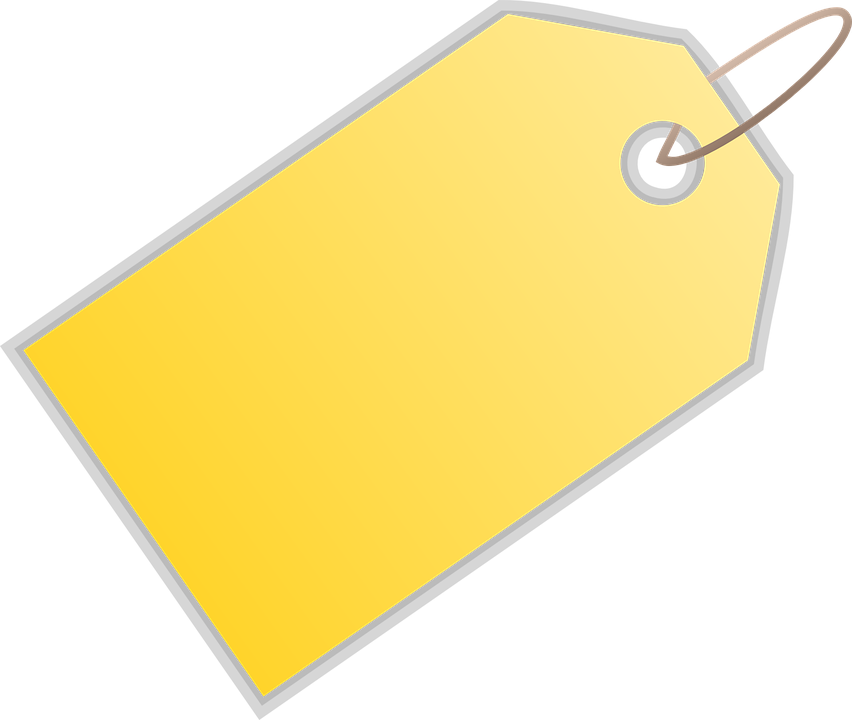 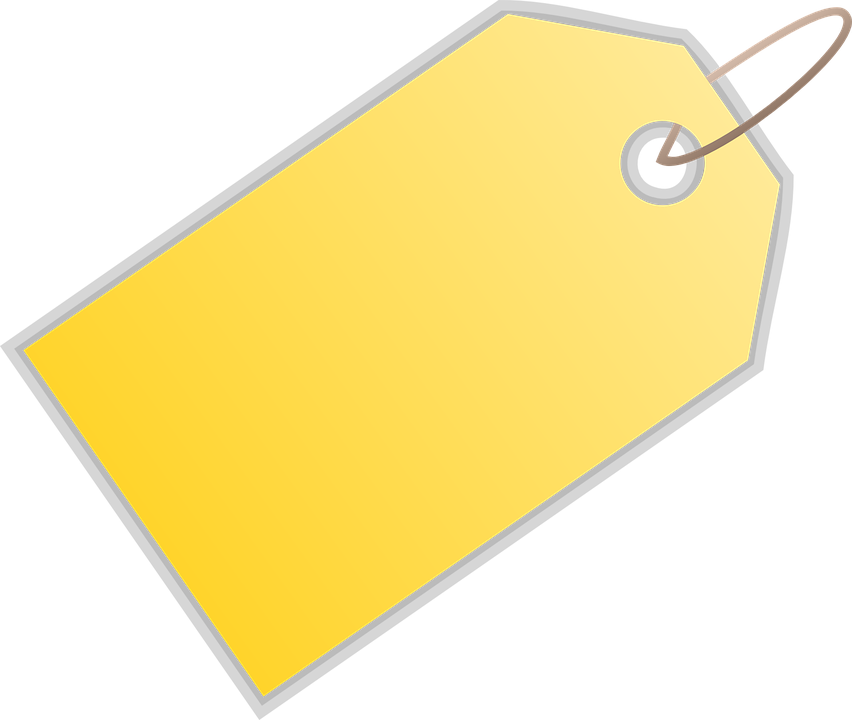 10₪
6 ₪
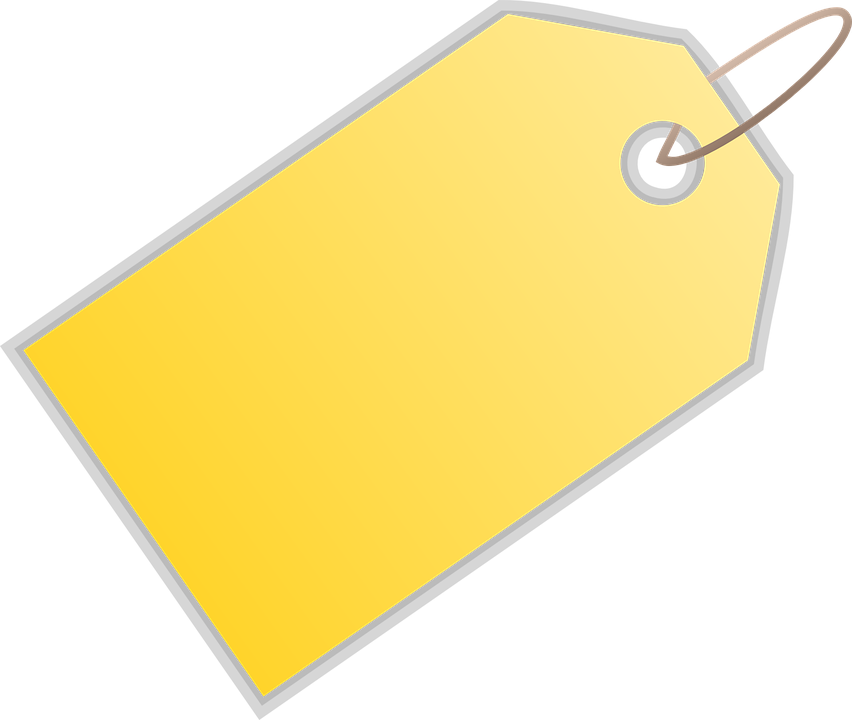 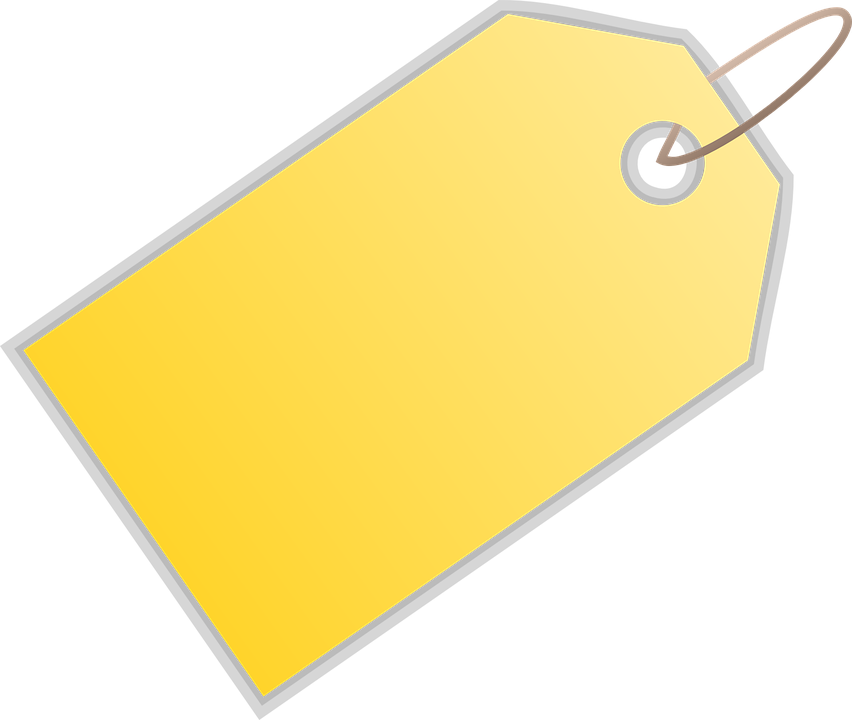 4 ₪
5 ₪
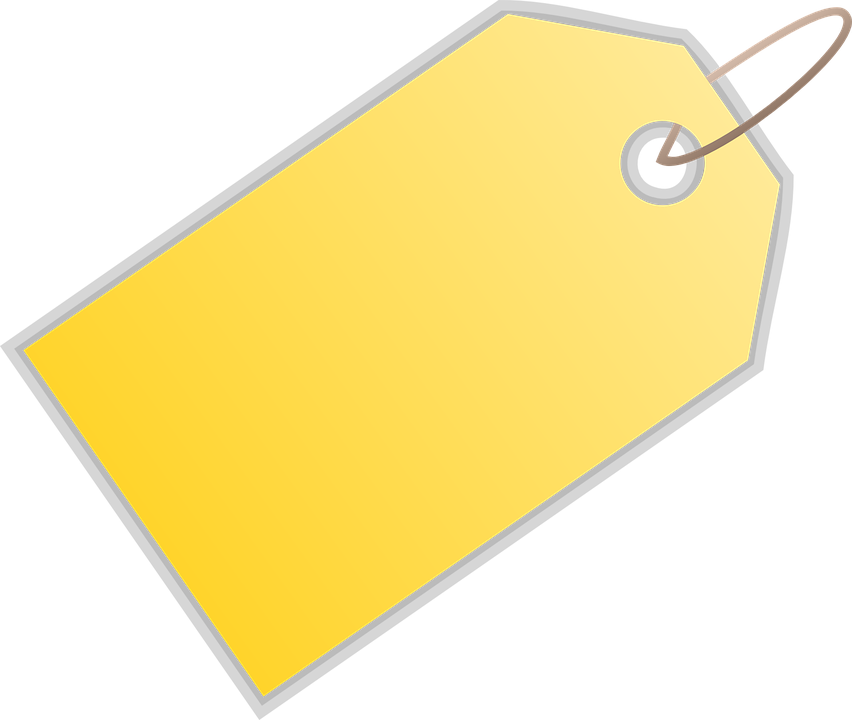 16₪
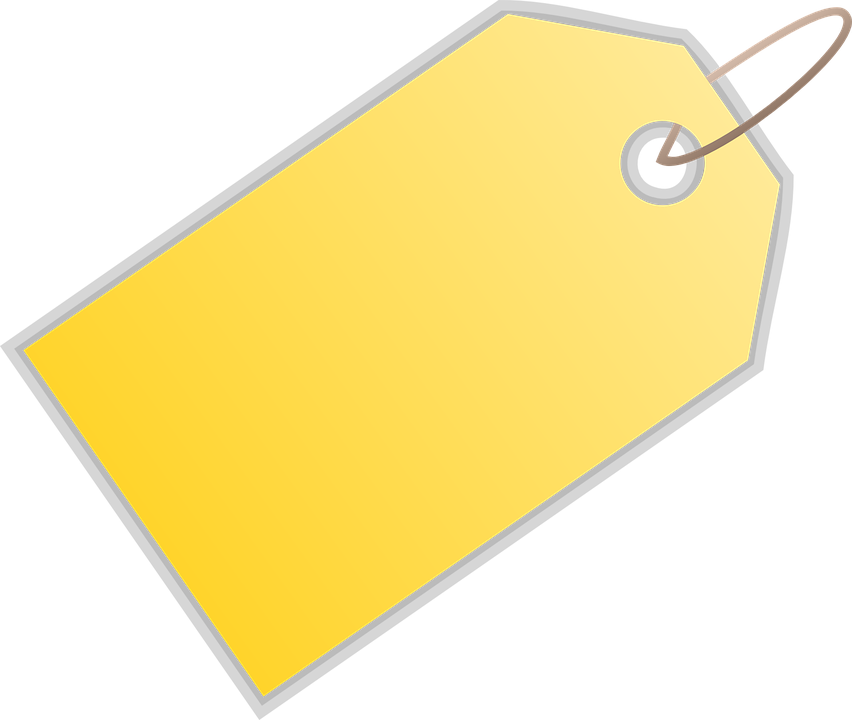 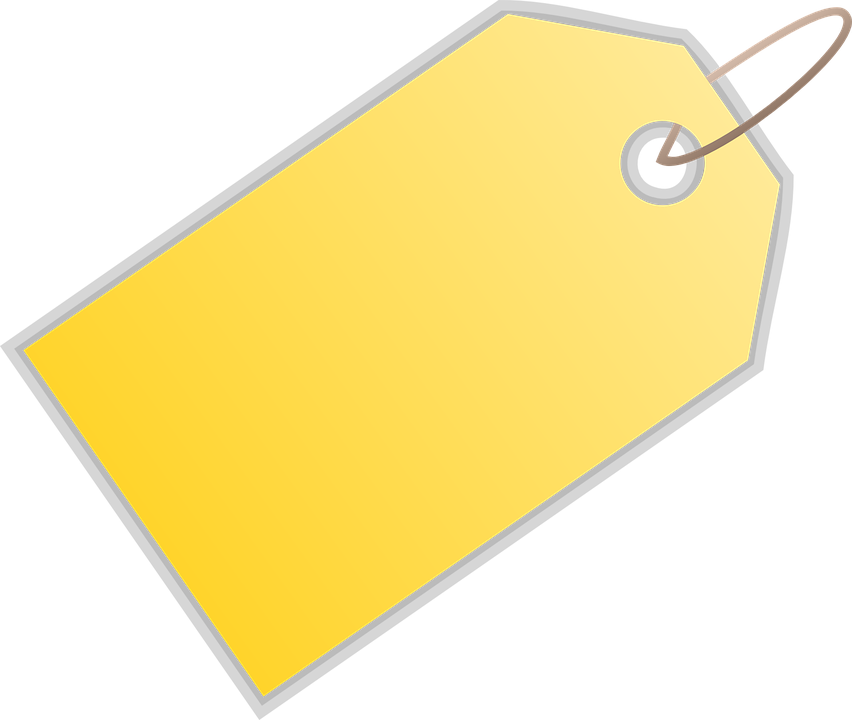 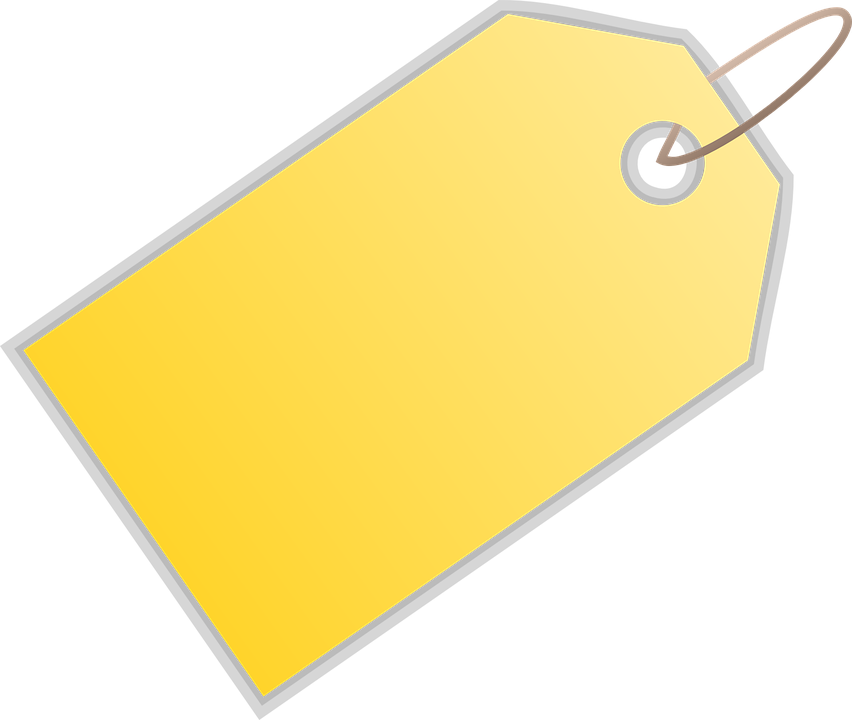 14₪
7 ₪
8 ₪
[Speaker Notes: משך השקף: עד 2 דקות

הצעות: משחק, חידה, הדגמה, סימולציה, דוגמה, טענה, משפט אמת משפט שקר, ועוד.

דוגמה לחידה:תמונה של דמות או חפץ הקשורה לנושא. הקשר לנושא יתגלה במהלך השיעור.
מה הקשר בין………….]
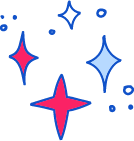 מַתְחִילִים בְּכֵּיף
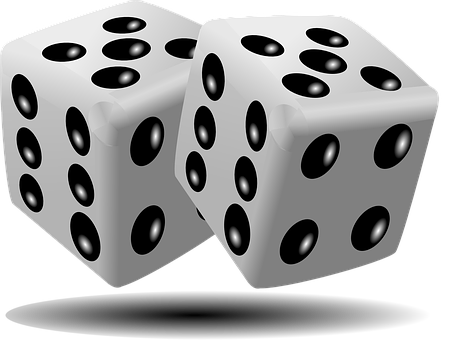 מְחִיר הַקֻּבִּיּוֹת הוּא מִסְפָּר זוּגִיבֵּין הַמִּסְפָּרִים 2 לְ- 6.
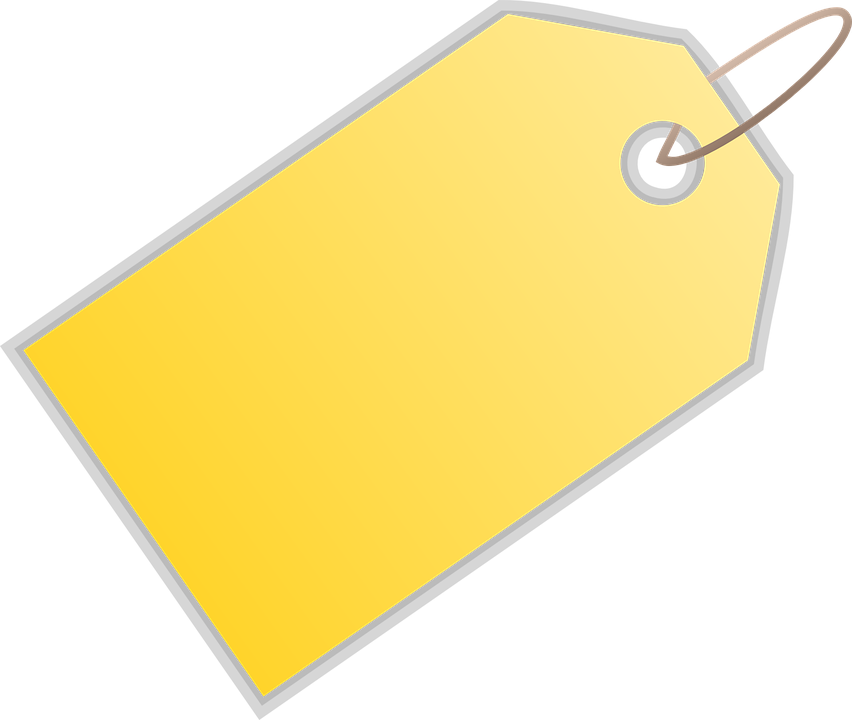 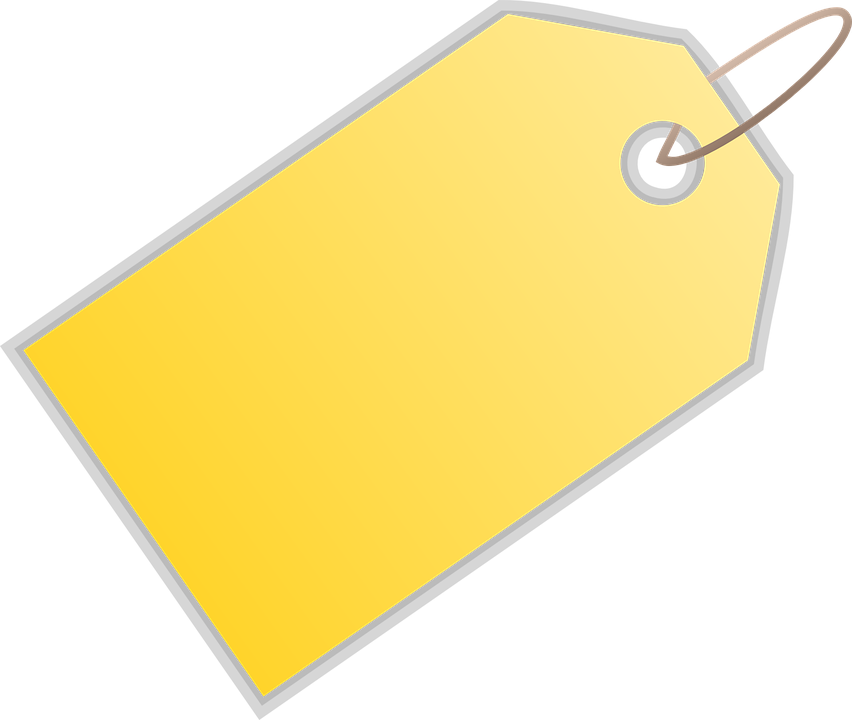 10₪
6 ₪
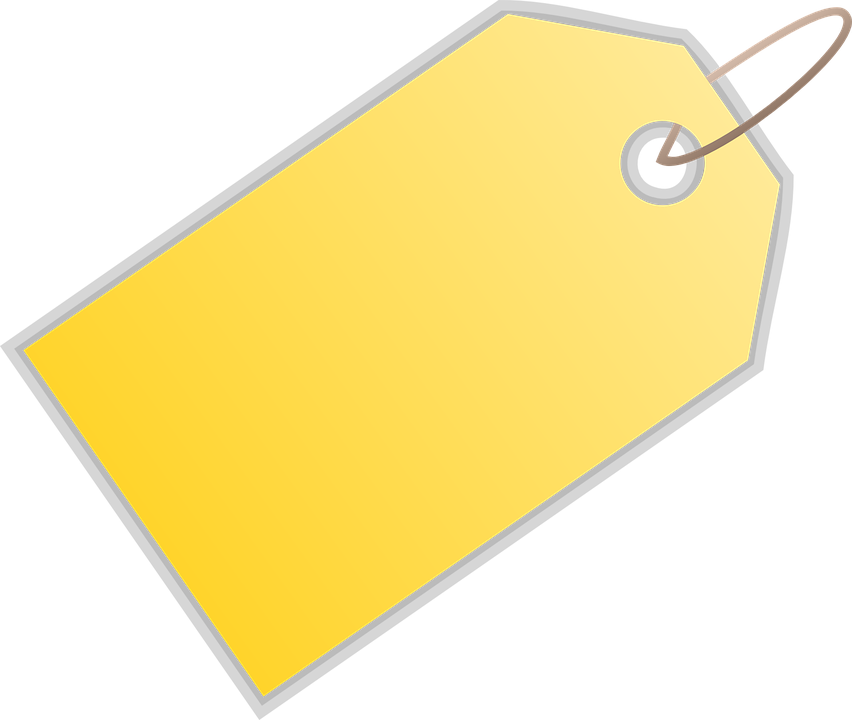 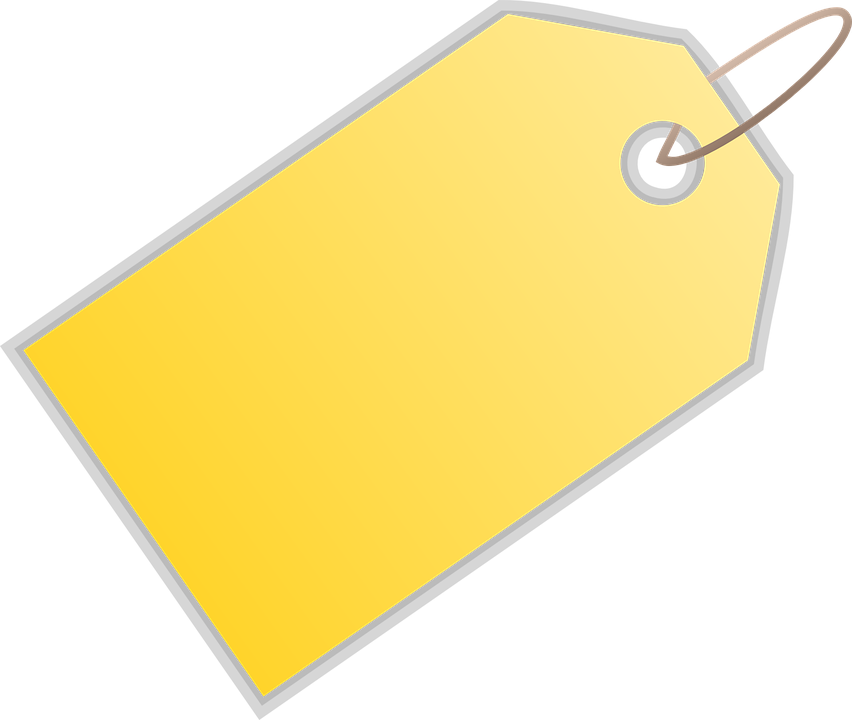 4 ₪
5 ₪
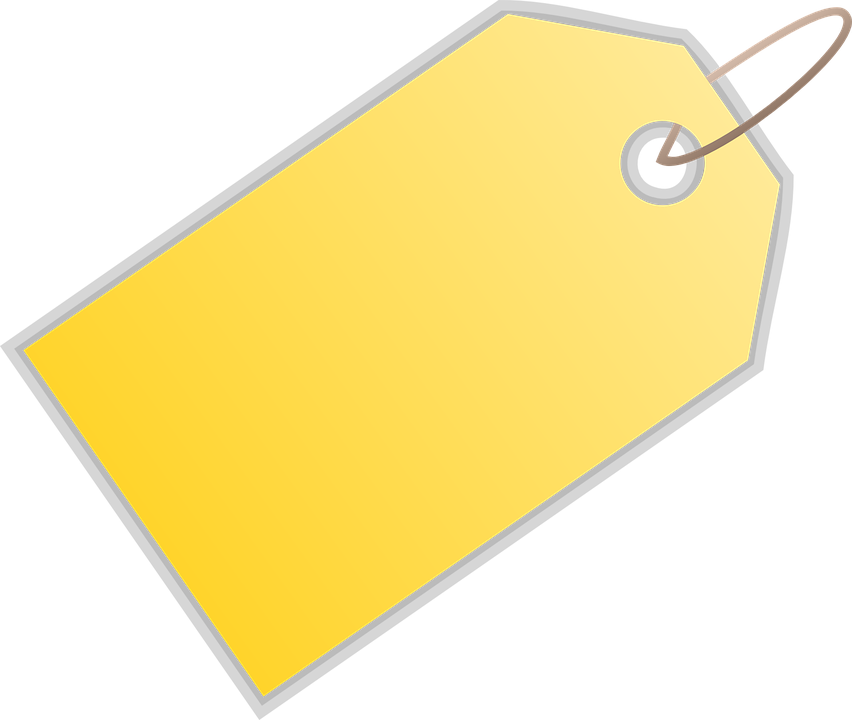 16₪
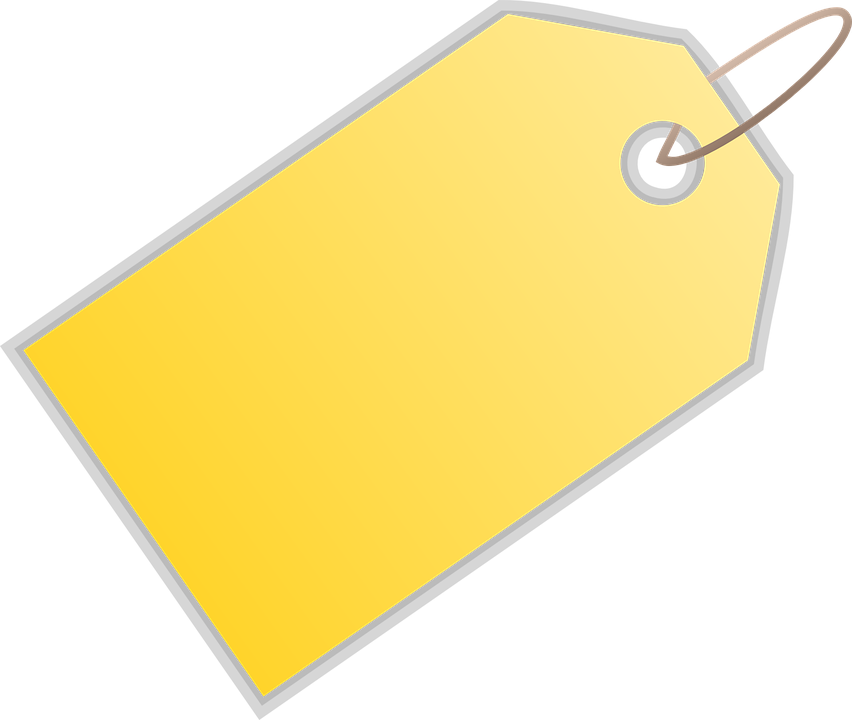 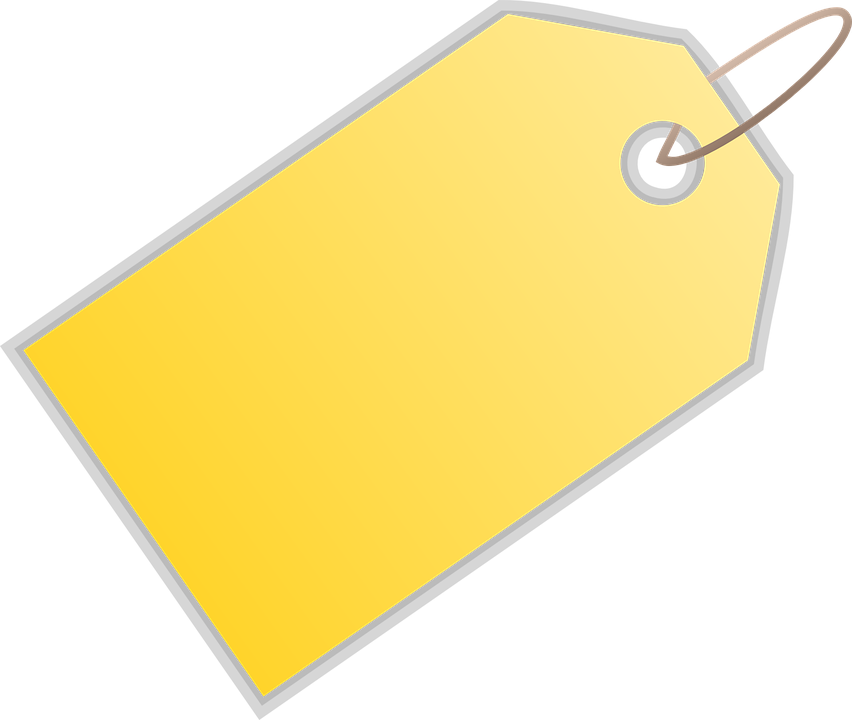 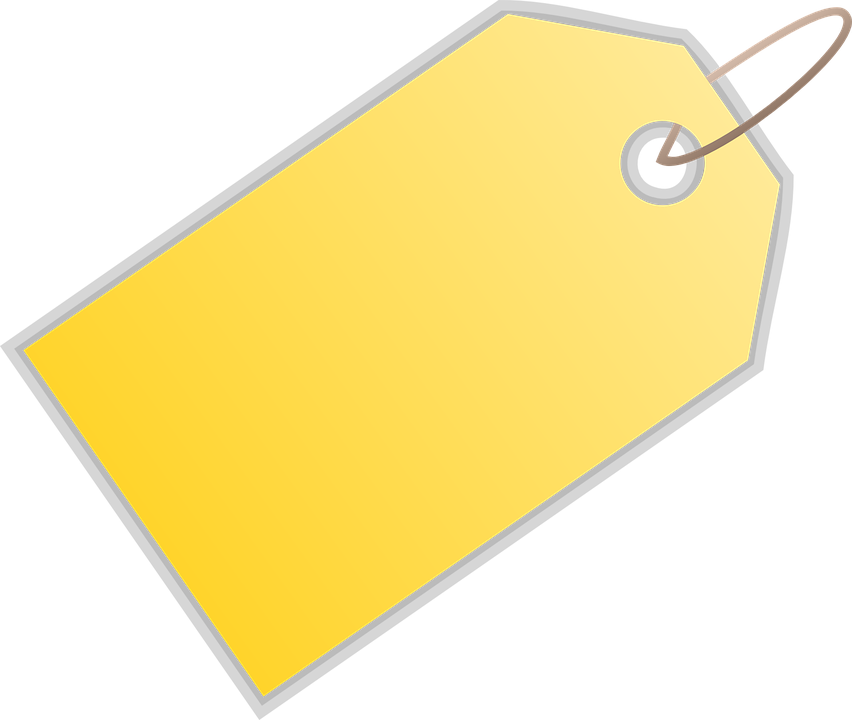 14₪
7 ₪
8 ₪
[Speaker Notes: משך השקף: עד 2 דקות

הצעות: משחק, חידה, הדגמה, סימולציה, דוגמה, טענה, משפט אמת משפט שקר, ועוד.

דוגמה לחידה:תמונה של דמות או חפץ הקשורה לנושא. הקשר לנושא יתגלה במהלך השיעור.
מה הקשר בין………….]
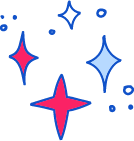 מַתְחִילִים בְּכֵּיף
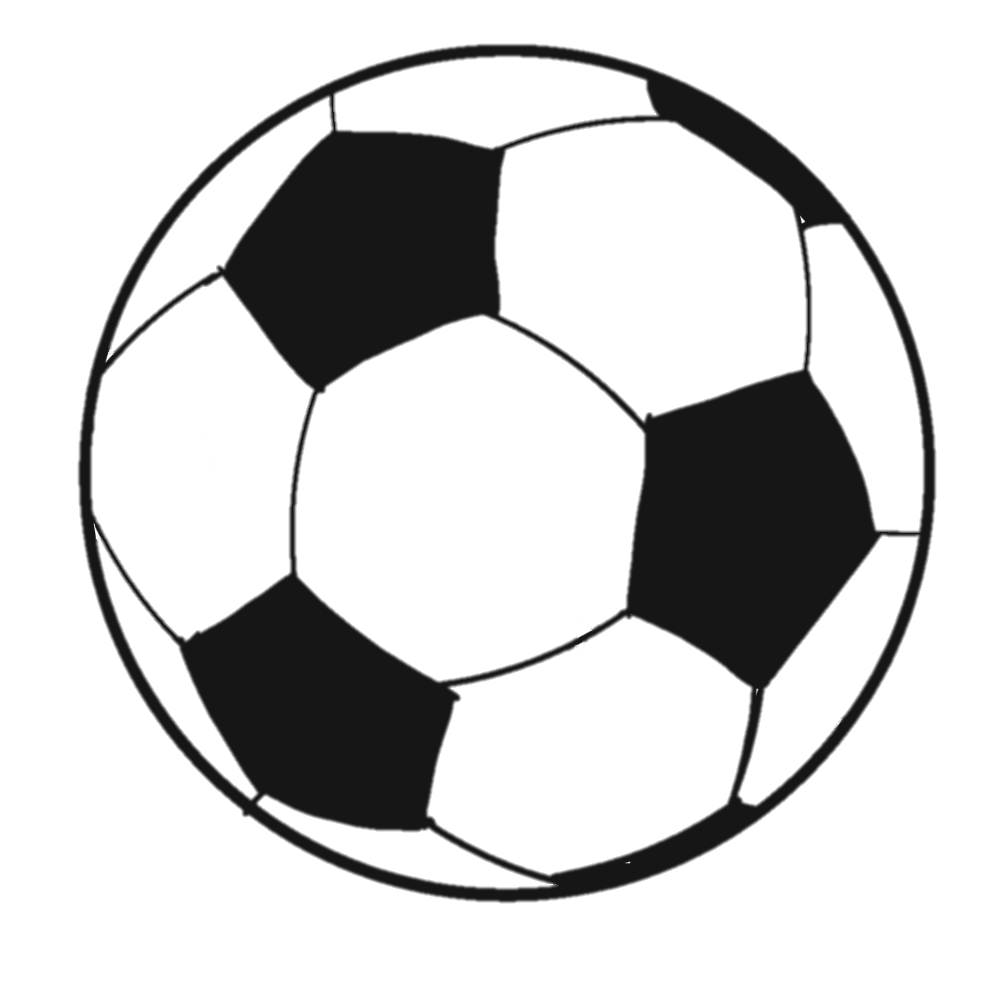 מְחִיר הַכַּדּוּר הוּא הַסְּכוּם שֶׁל 3 וְעוֹד 3.
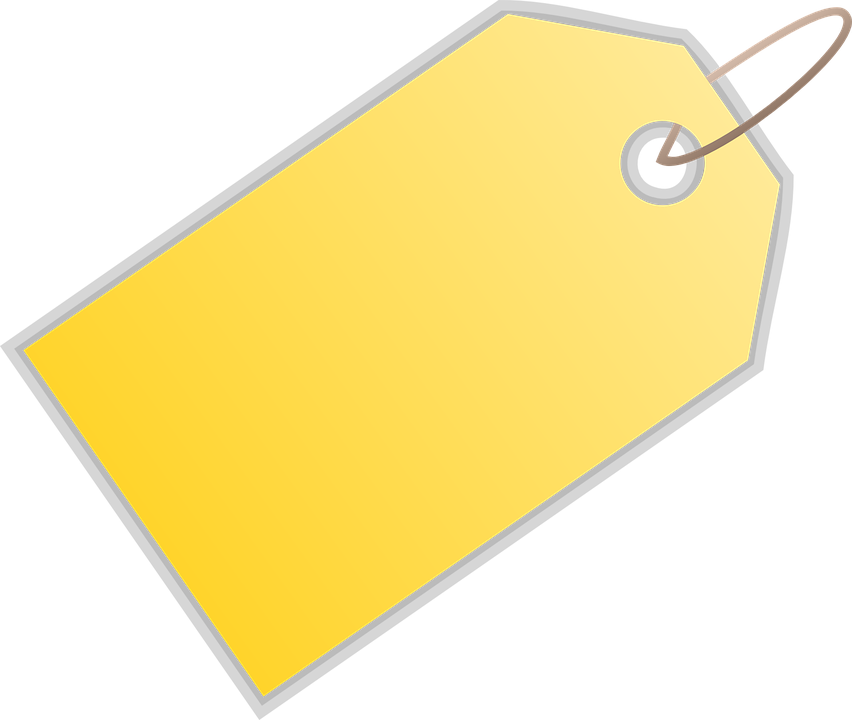 10₪
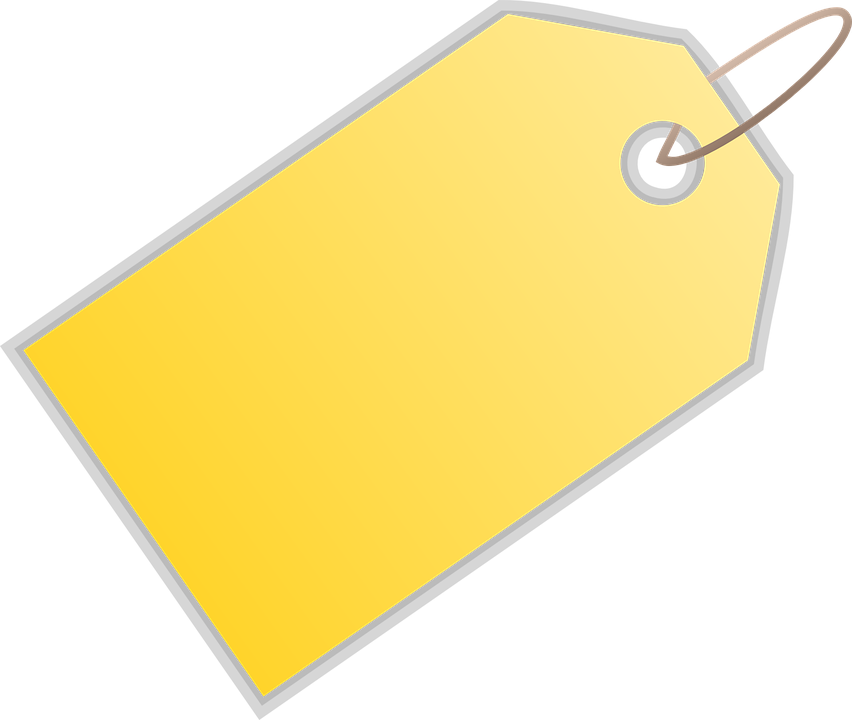 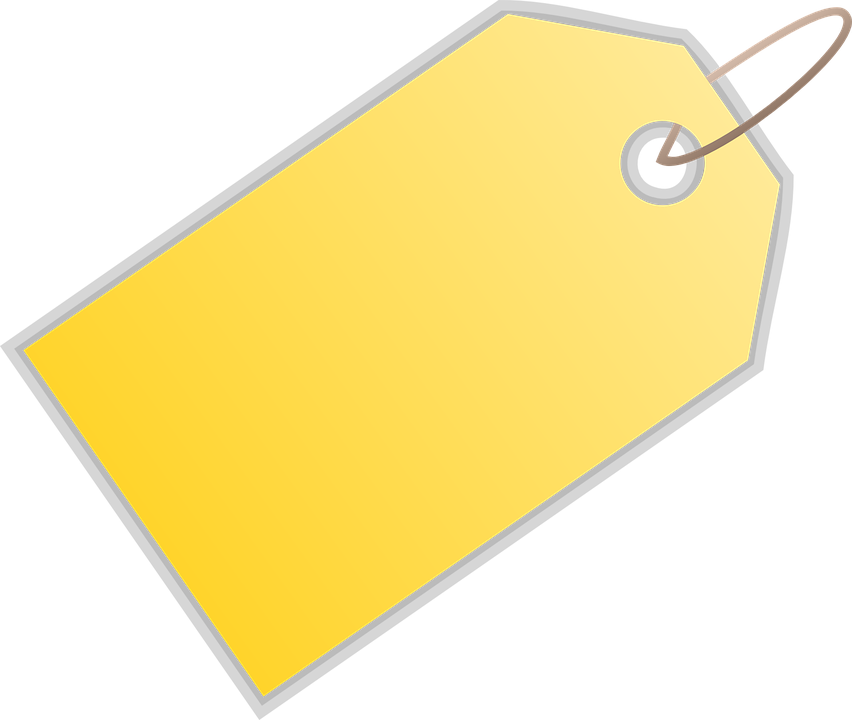 4 ₪
5 ₪
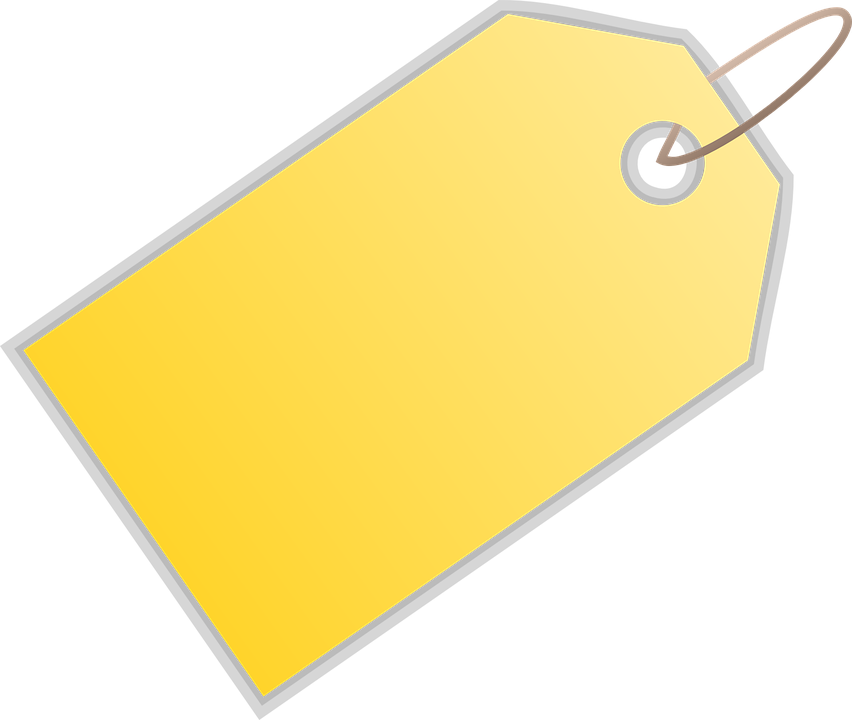 16₪
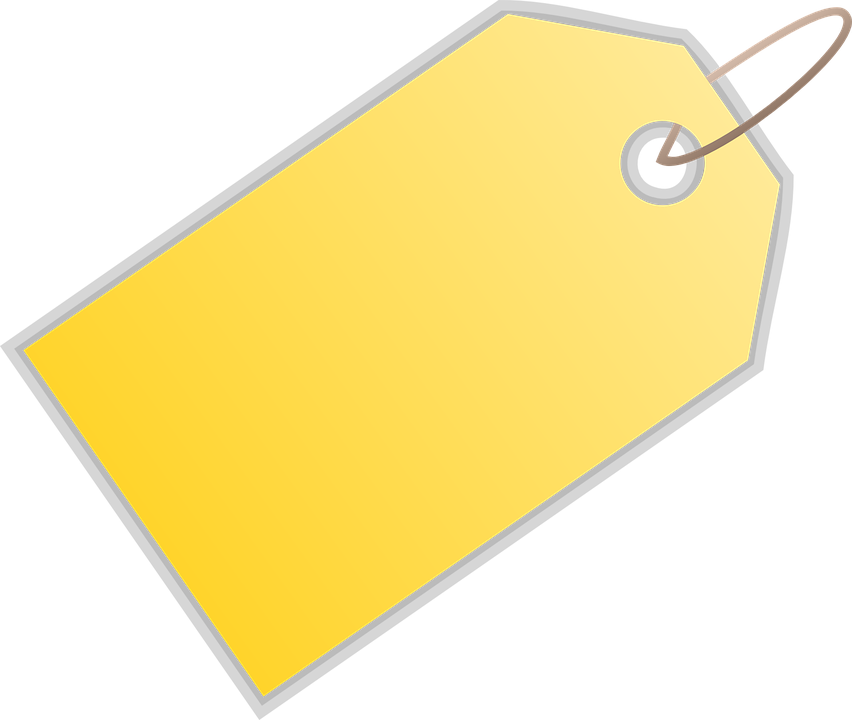 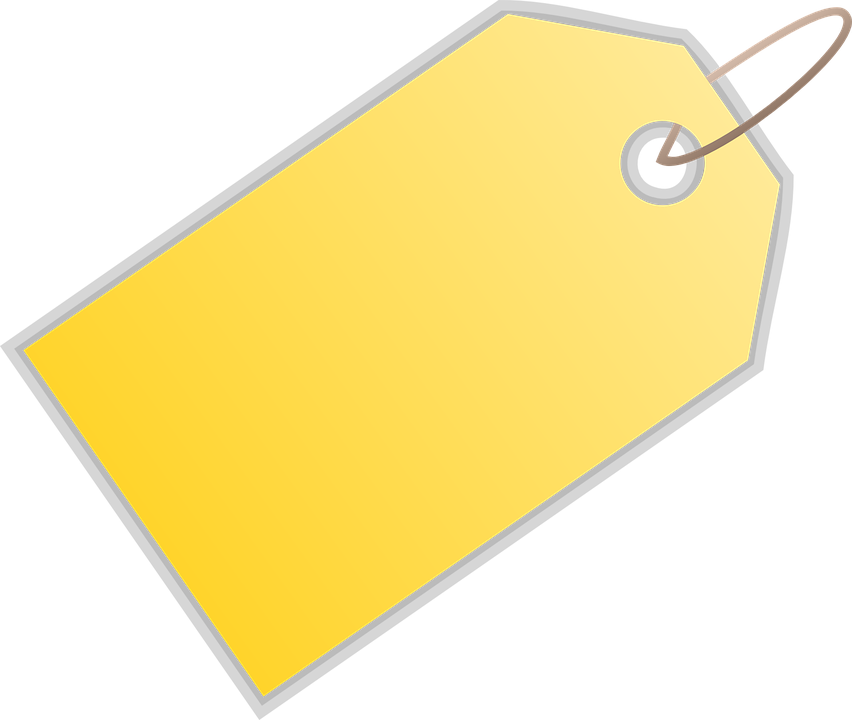 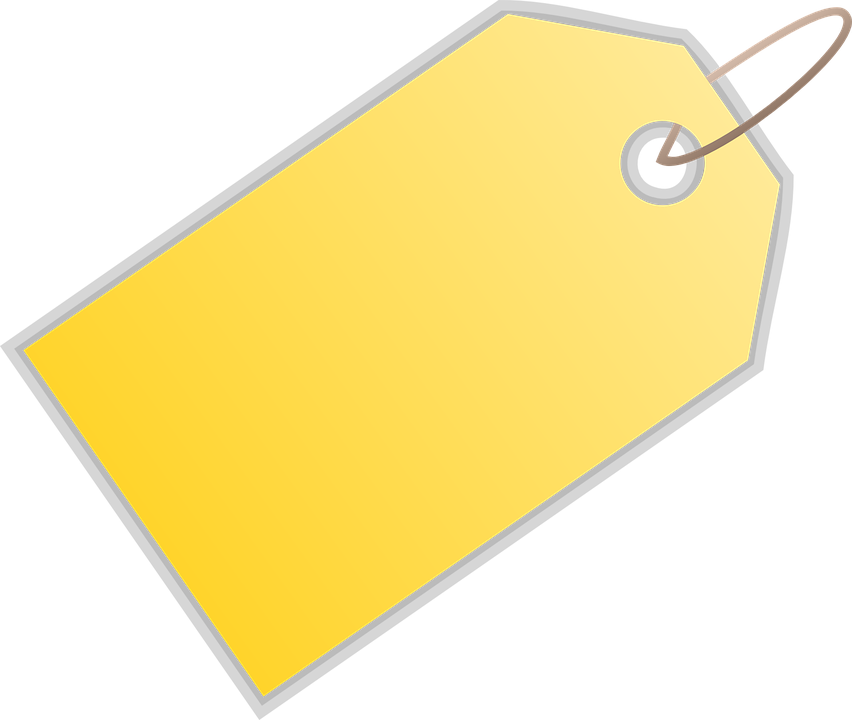 14₪
7 ₪
8 ₪
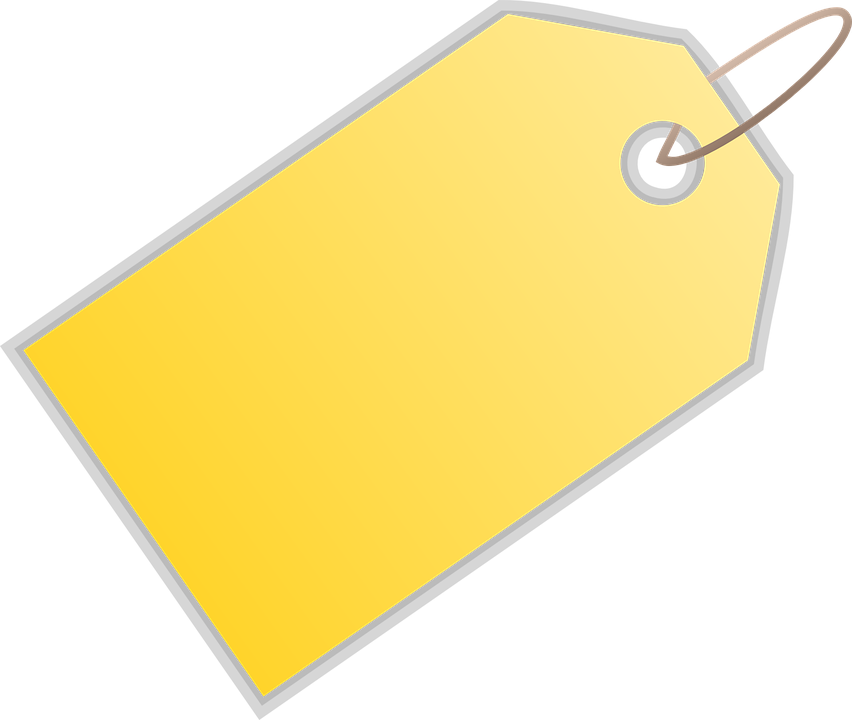 6 ₪
[Speaker Notes: משך השקף: עד 2 דקות

הצעות: משחק, חידה, הדגמה, סימולציה, דוגמה, טענה, משפט אמת משפט שקר, ועוד.

דוגמה לחידה:תמונה של דמות או חפץ הקשורה לנושא. הקשר לנושא יתגלה במהלך השיעור.
מה הקשר בין………….]
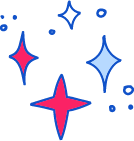 מַתְחִילִים בְּכֵּיף
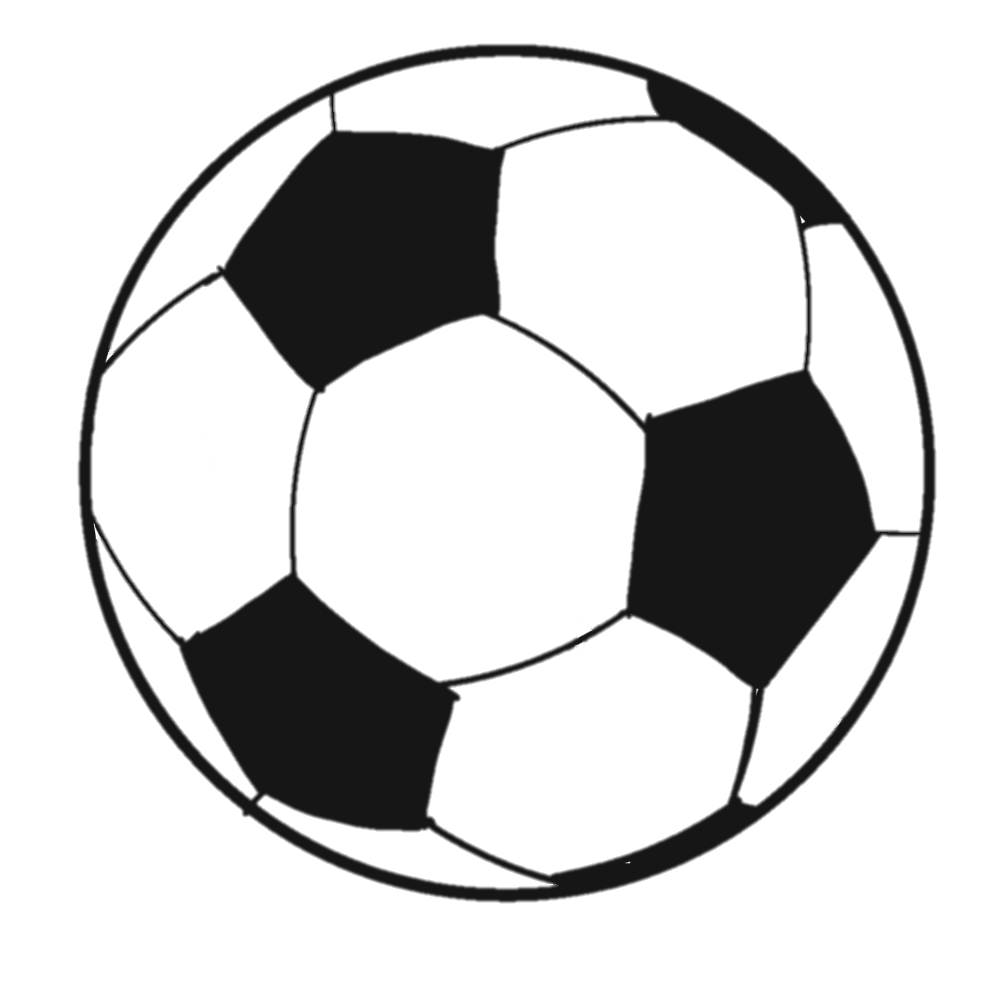 מְחִיר הַכַּדּוּר הוּא הַסְּכוּם שֶׁל 3 וְעוֹד 3.
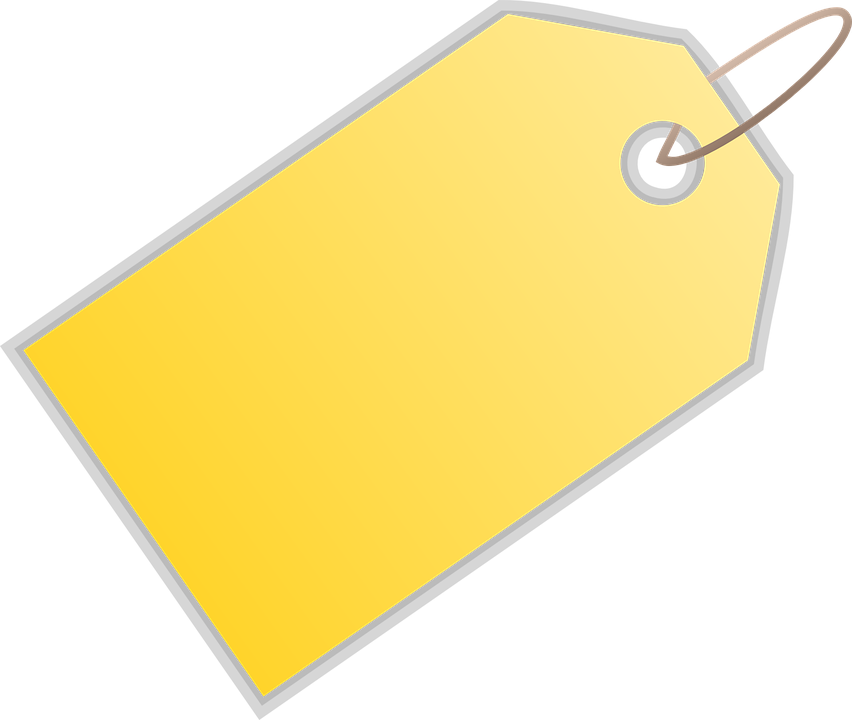 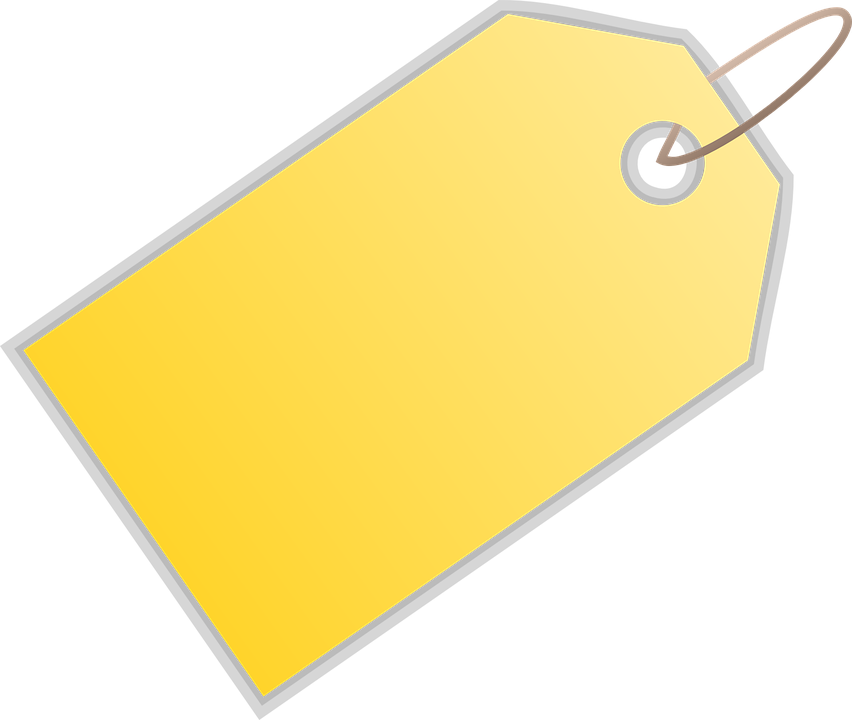 10₪
6 ₪
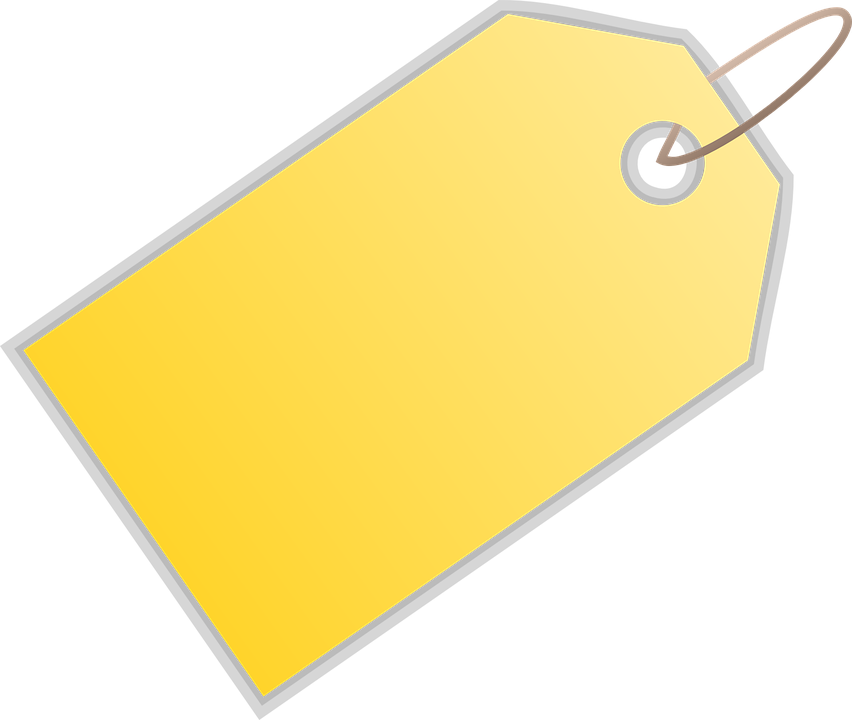 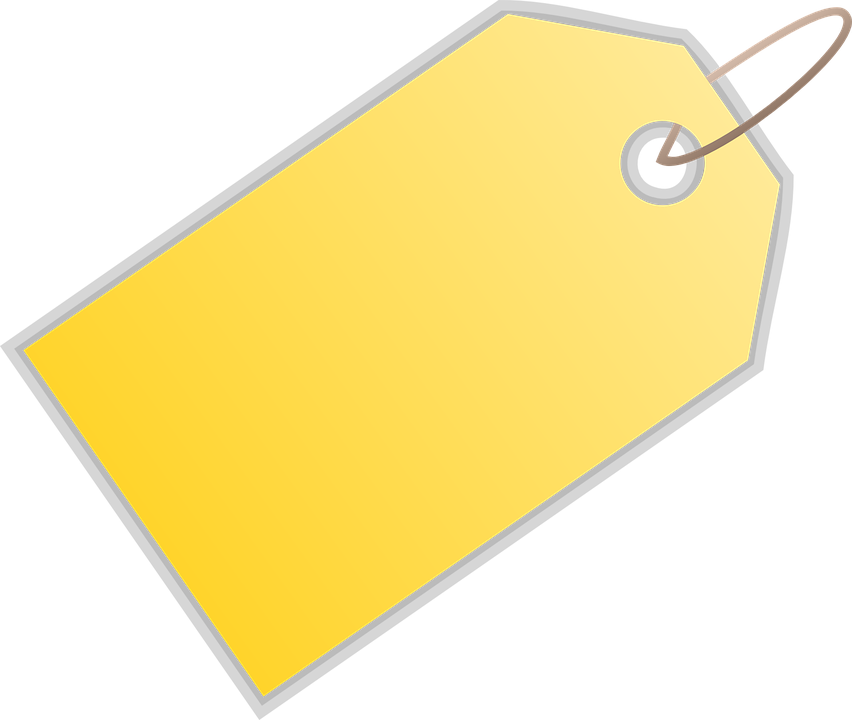 4 ₪
5 ₪
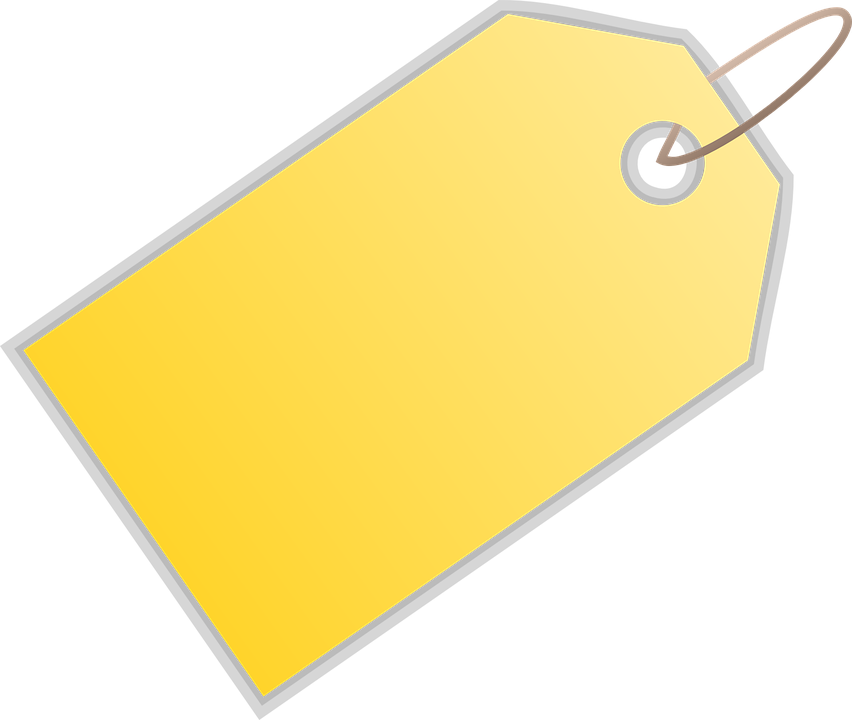 16₪
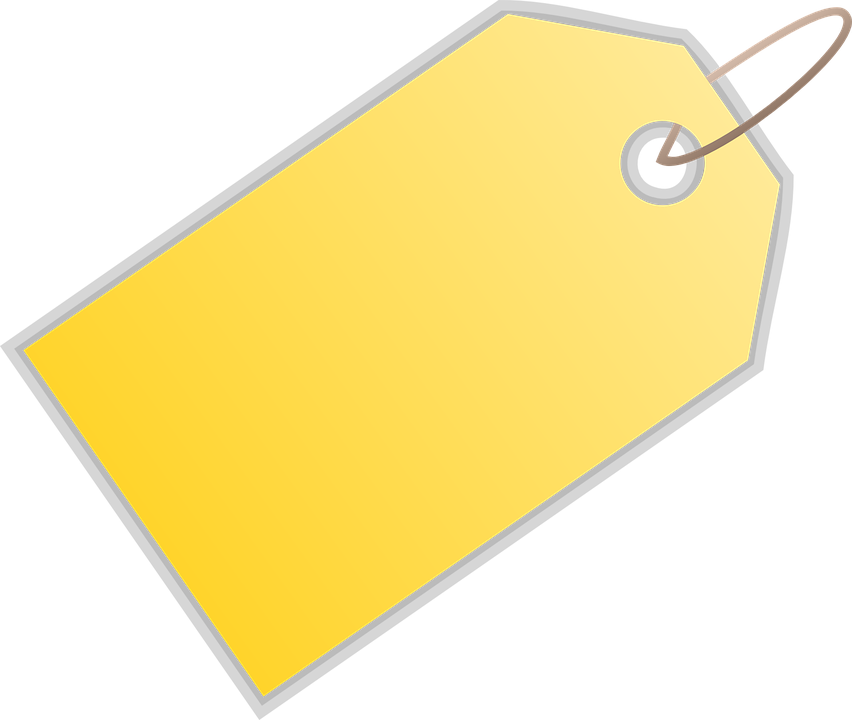 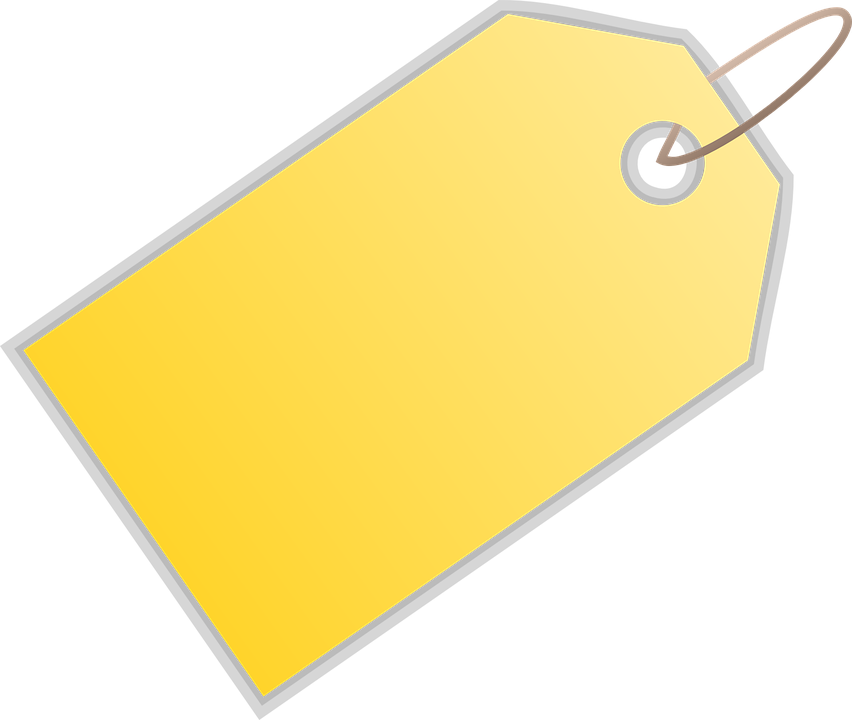 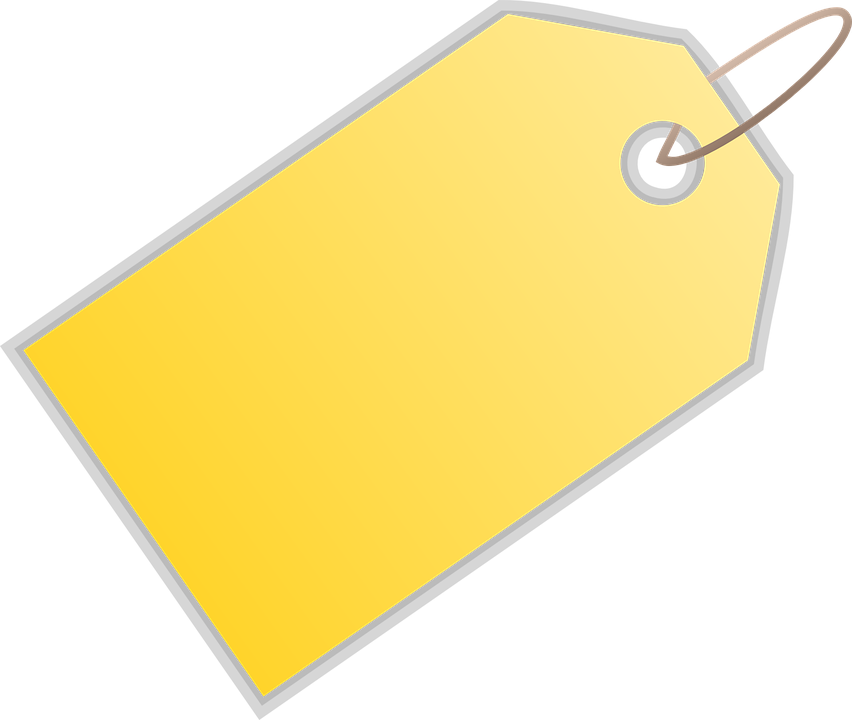 14₪
7 ₪
8 ₪
[Speaker Notes: משך השקף: עד 2 דקות

הצעות: משחק, חידה, הדגמה, סימולציה, דוגמה, טענה, משפט אמת משפט שקר, ועוד.

דוגמה לחידה:תמונה של דמות או חפץ הקשורה לנושא. הקשר לנושא יתגלה במהלך השיעור.
מה הקשר בין………….]
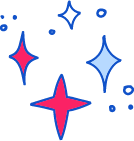 מַתְחִילִים בְּכֵּיף
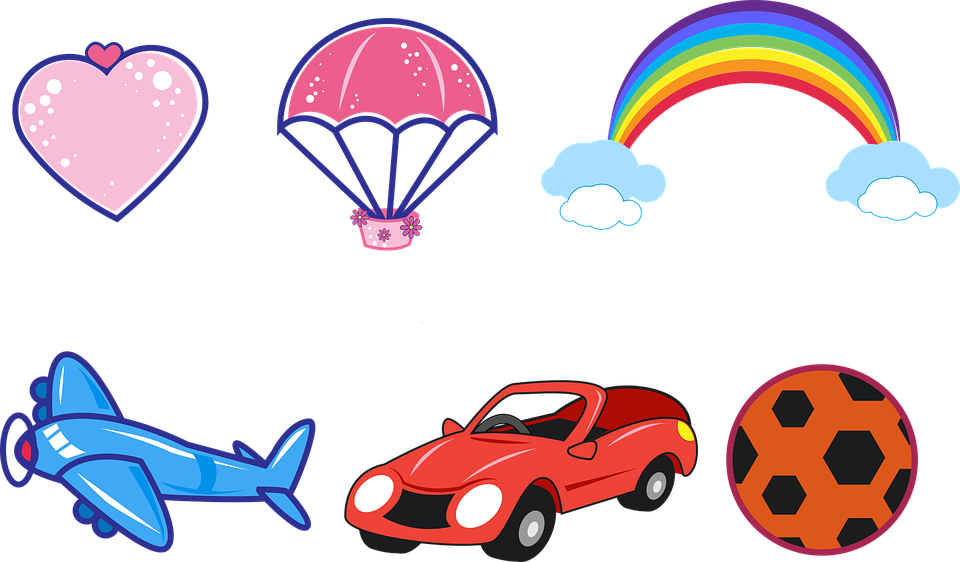 מְחִיר הַמָּטוֹס הוּא הַהֶפְרֵשׁ בֵּין 10 לִ- 2.
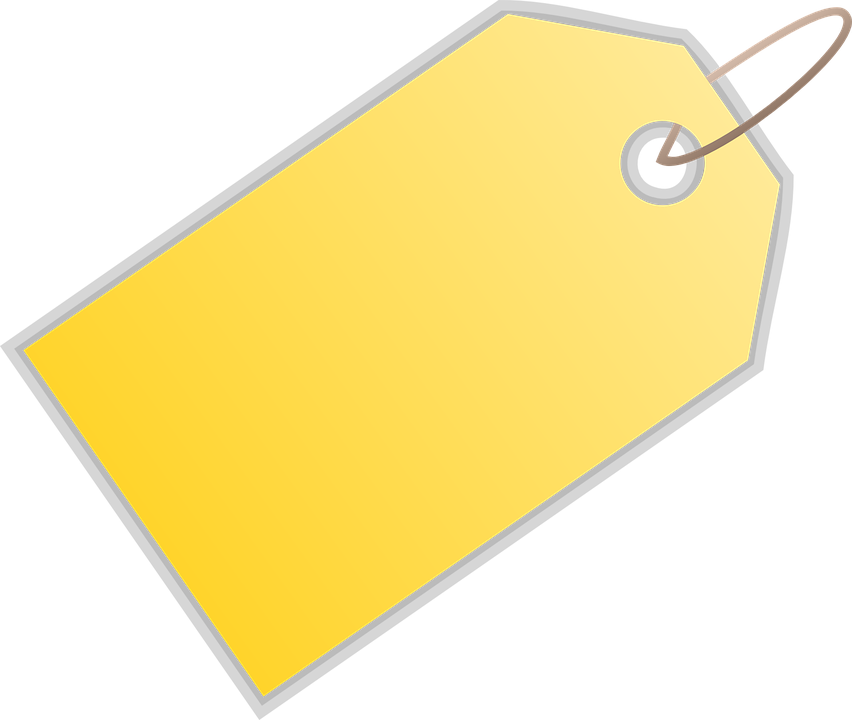 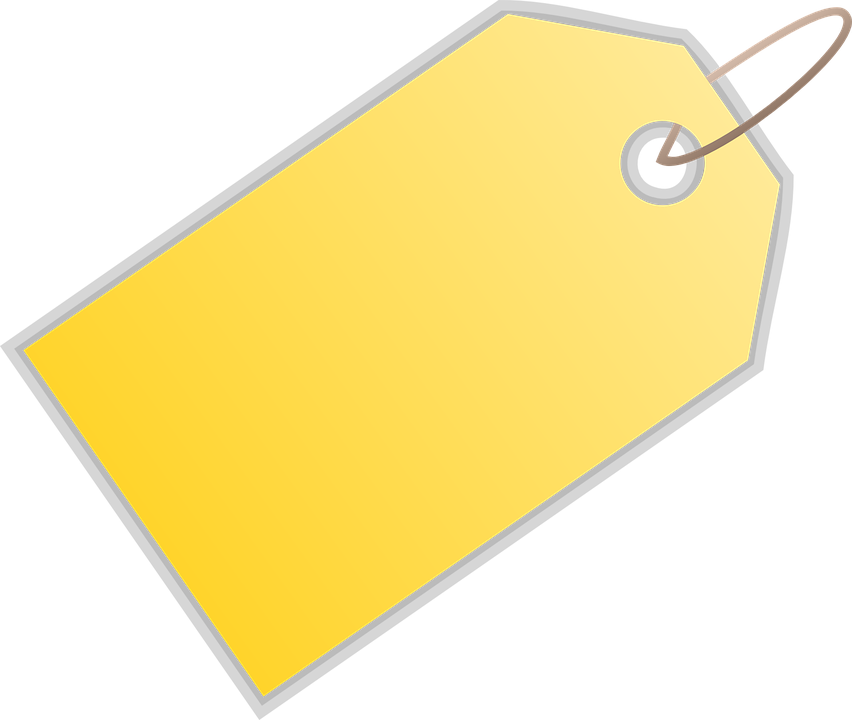 10₪
6 ₪
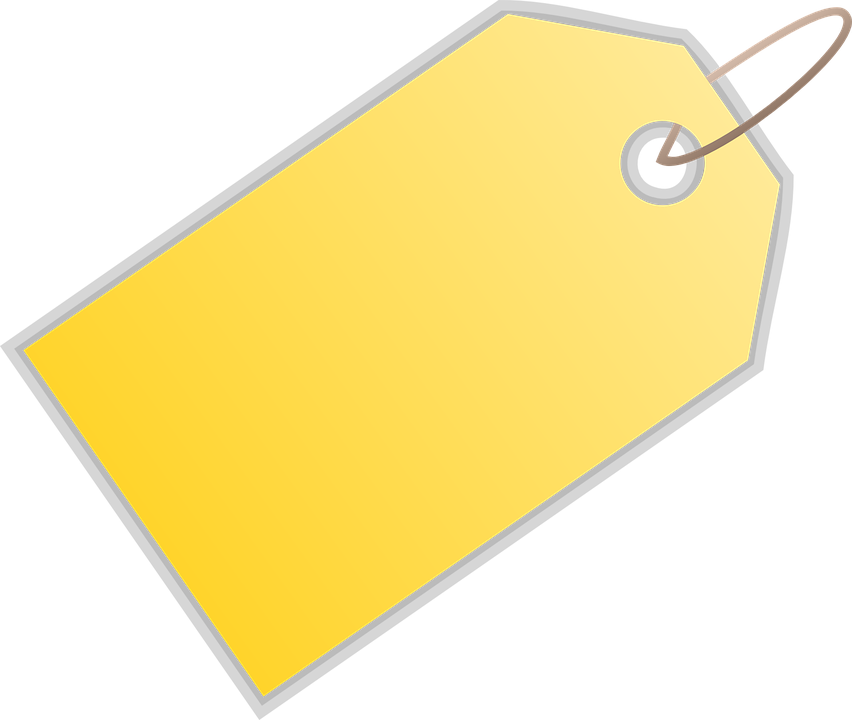 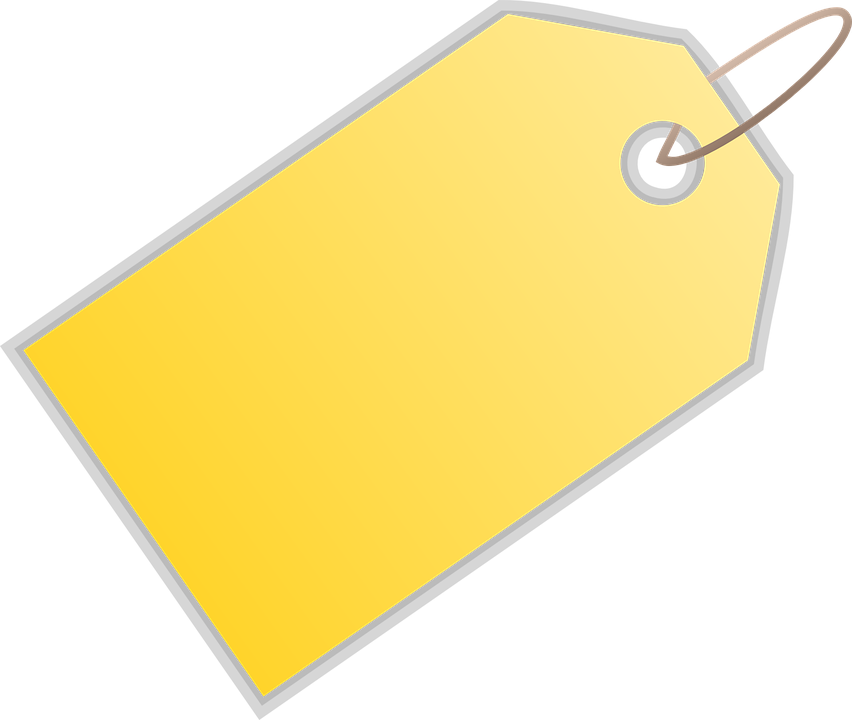 4 ₪
5 ₪
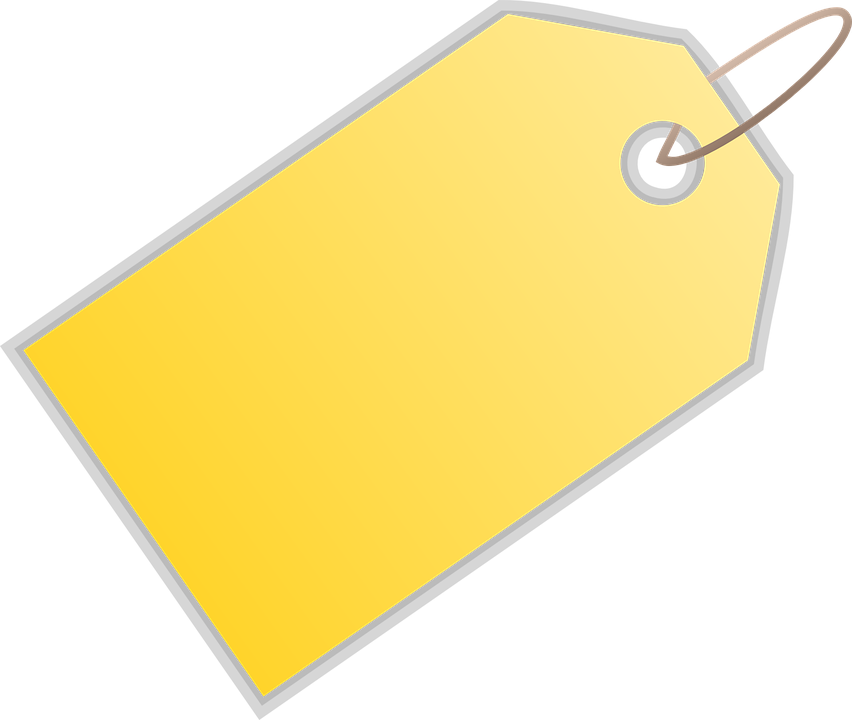 16₪
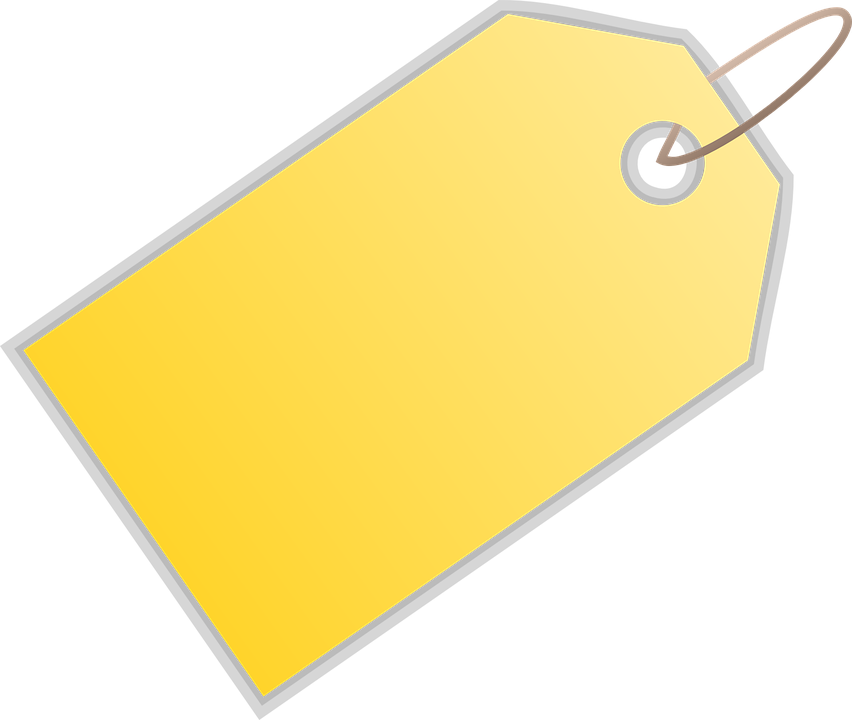 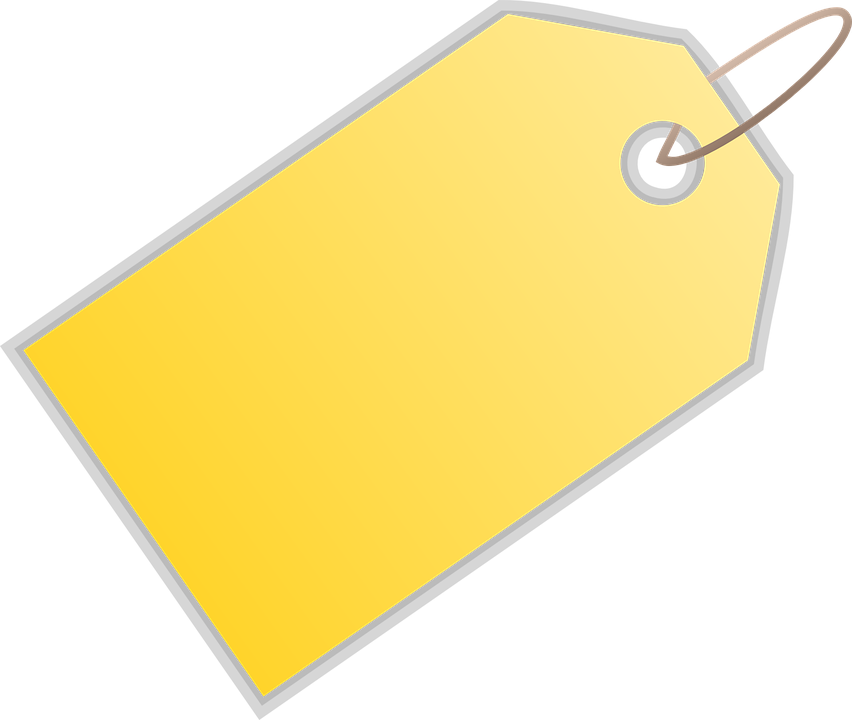 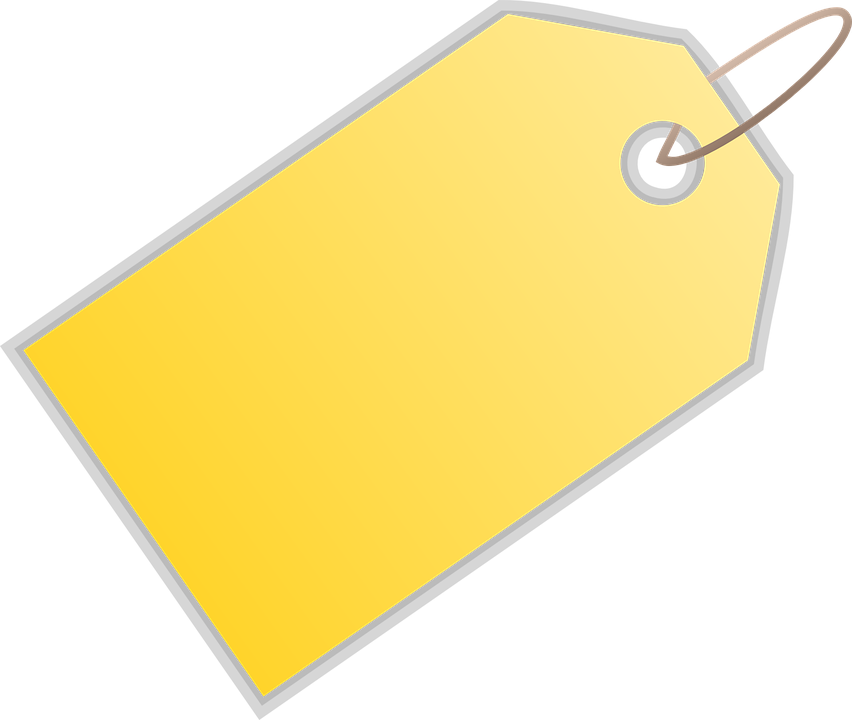 14₪
7 ₪
8 ₪
[Speaker Notes: משך השקף: עד 2 דקות

הצעות: משחק, חידה, הדגמה, סימולציה, דוגמה, טענה, משפט אמת משפט שקר, ועוד.

דוגמה לחידה:תמונה של דמות או חפץ הקשורה לנושא. הקשר לנושא יתגלה במהלך השיעור.
מה הקשר בין………….]
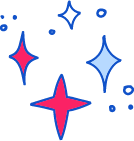 מַתְחִילִים בְּכֵּיף
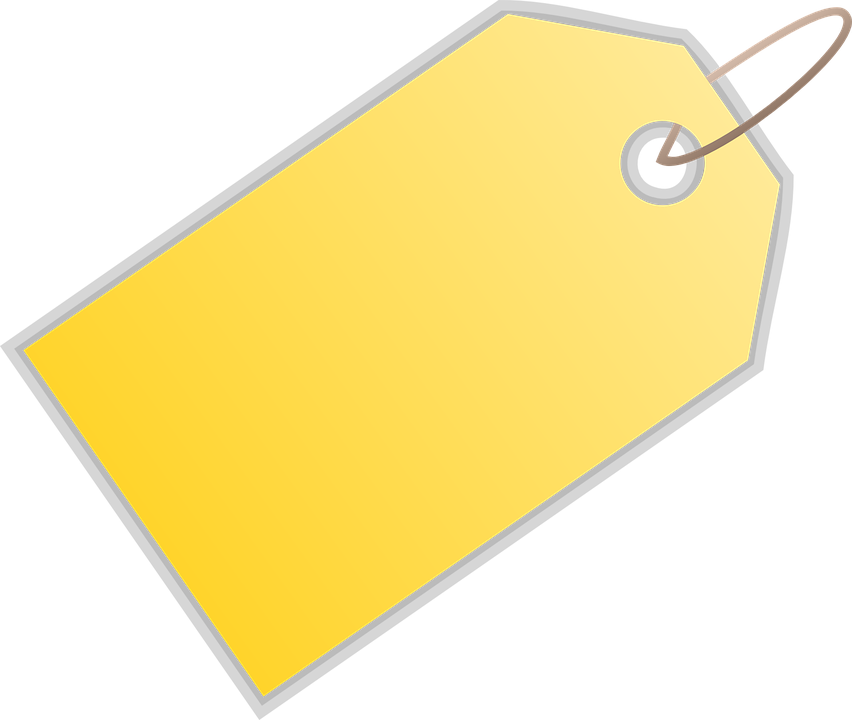 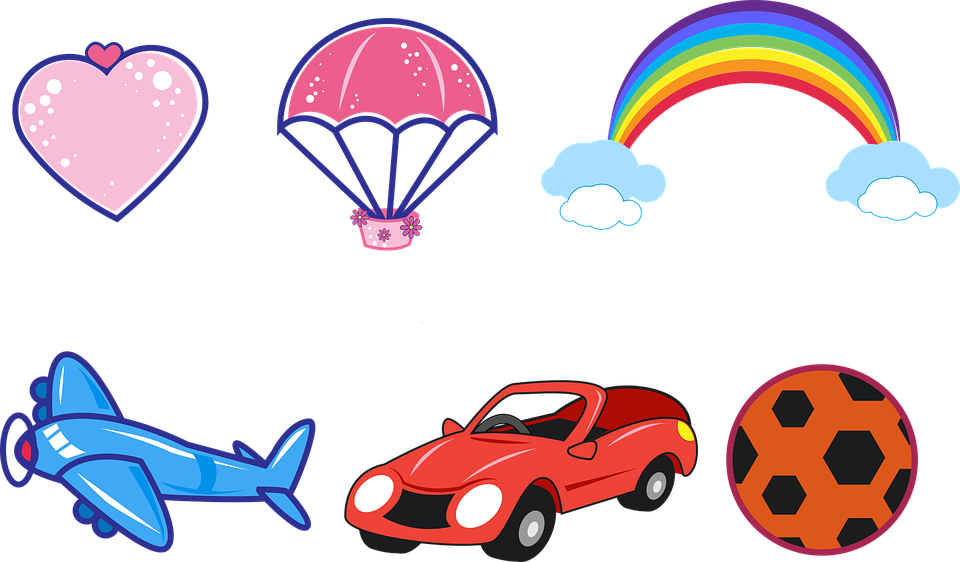 8 ₪
מְחִיר הַמָּטוֹס הוּא הַהֶפְרֵשׁ בֵּין 10 לִ- 2.
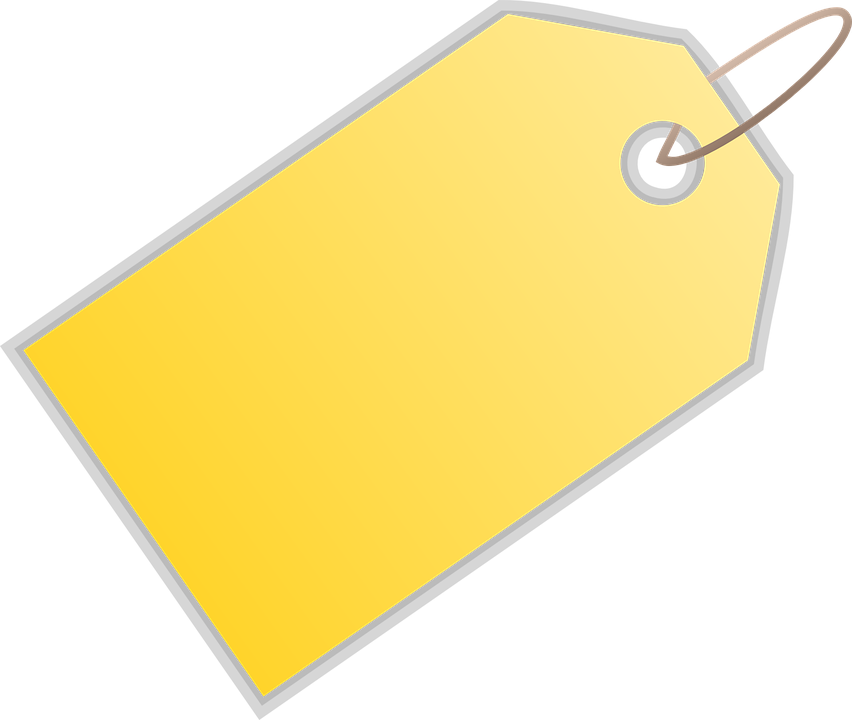 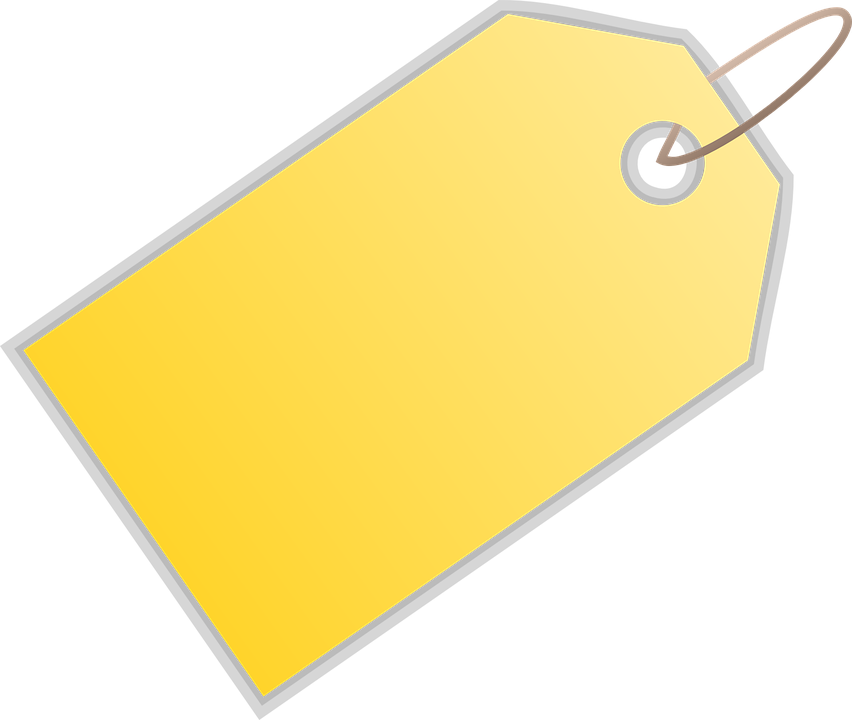 10₪
6 ₪
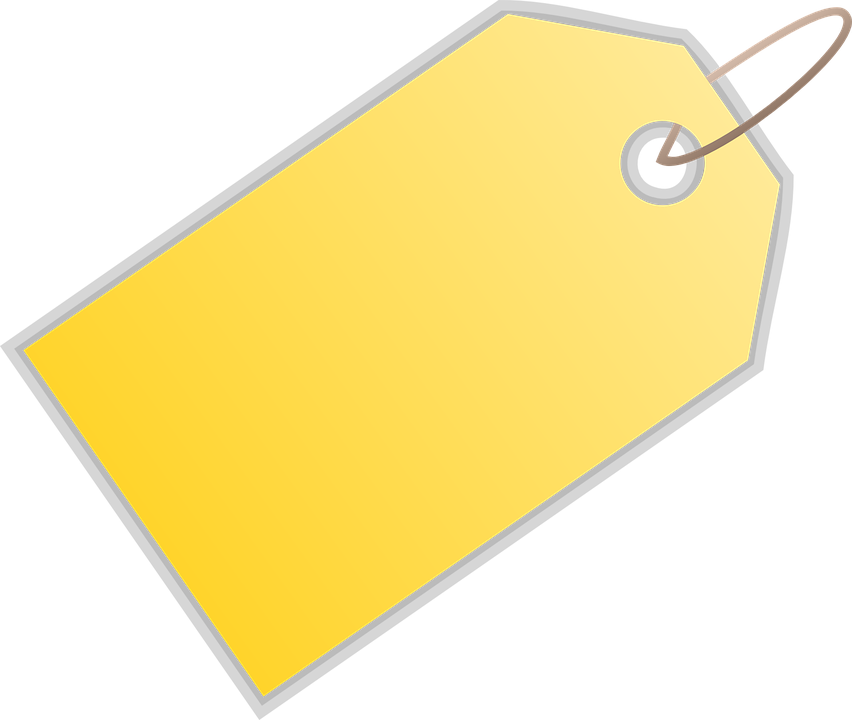 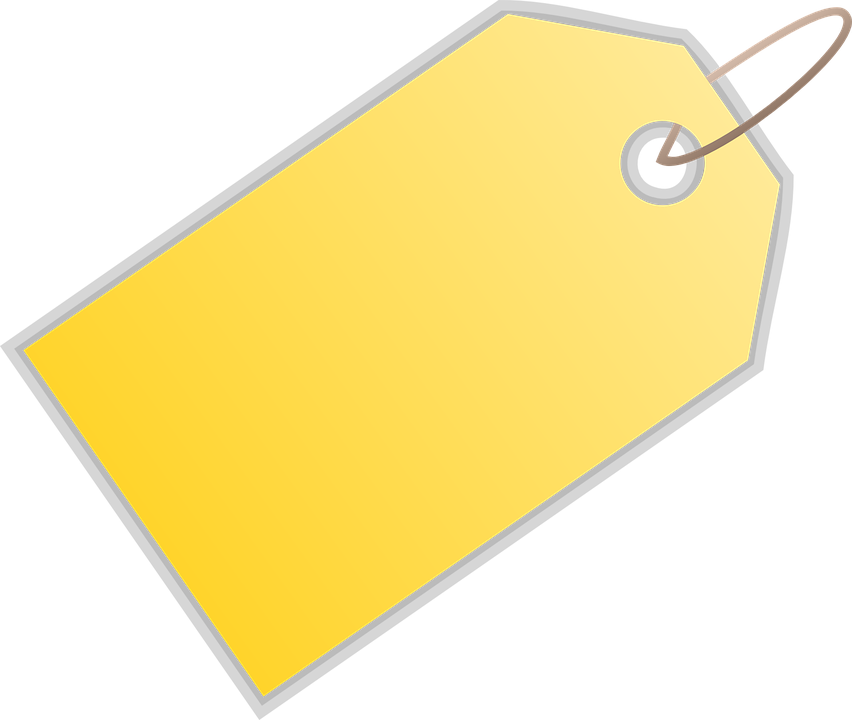 4 ₪
5 ₪
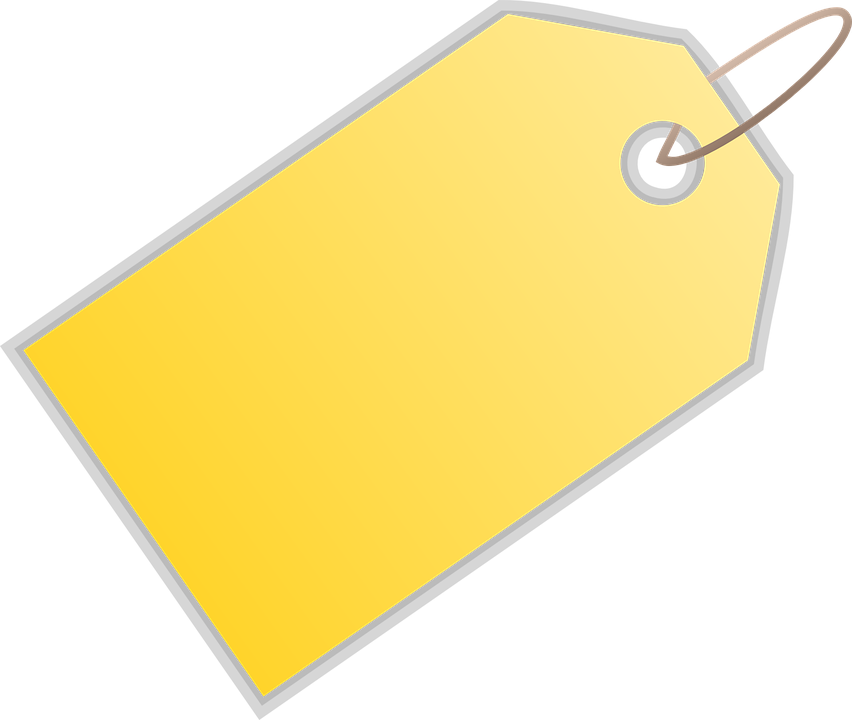 16₪
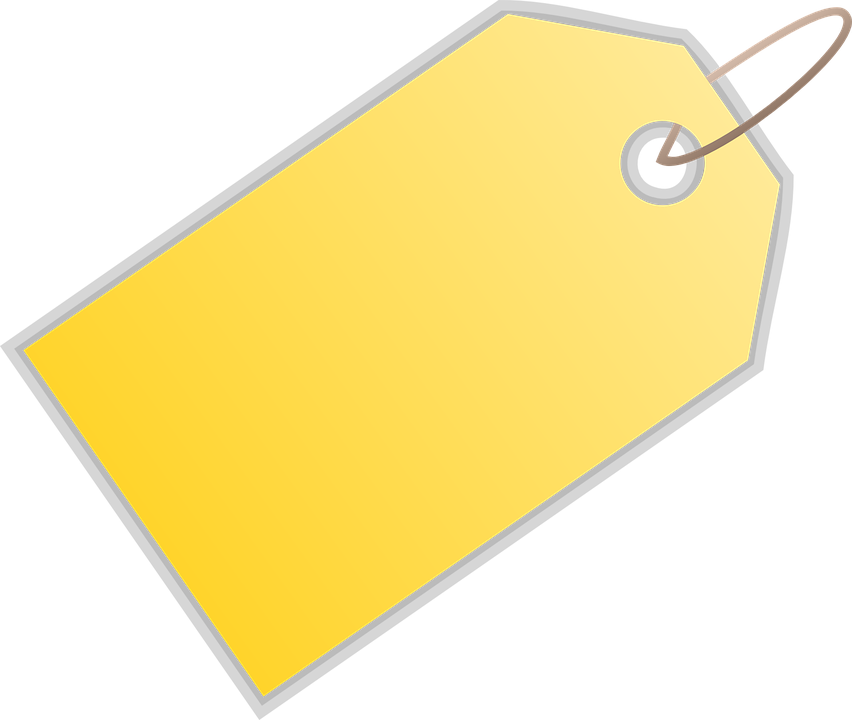 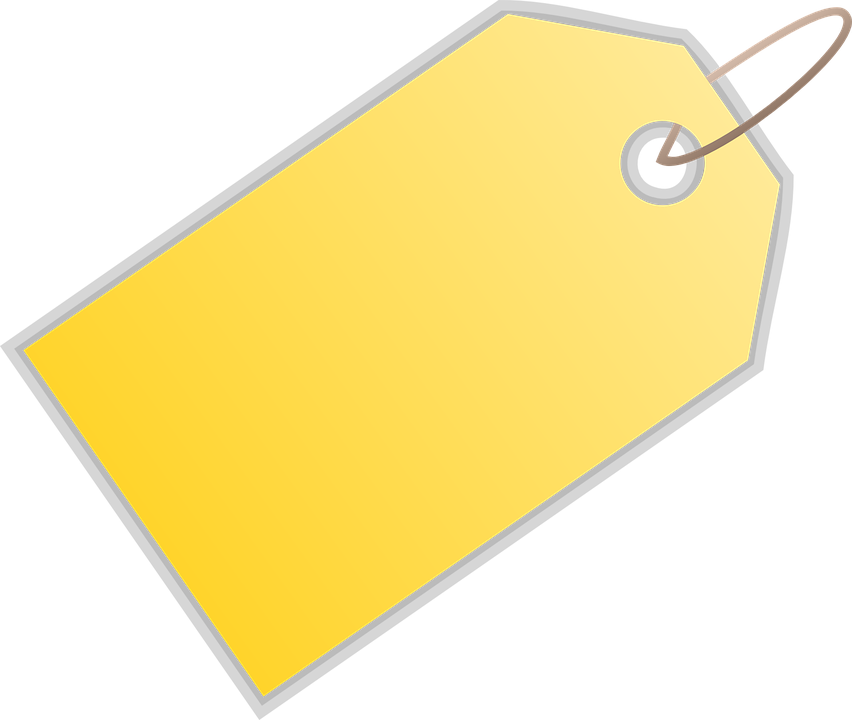 14₪
7 ₪
[Speaker Notes: משך השקף: עד 2 דקות

הצעות: משחק, חידה, הדגמה, סימולציה, דוגמה, טענה, משפט אמת משפט שקר, ועוד.

דוגמה לחידה:תמונה של דמות או חפץ הקשורה לנושא. הקשר לנושא יתגלה במהלך השיעור.
מה הקשר בין………….]
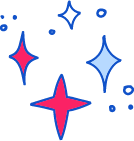 מַתְחִילִים בְּכֵּיף
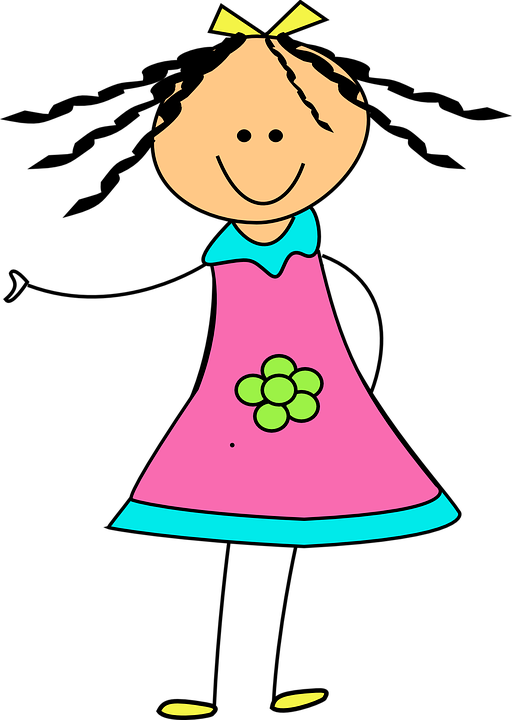 מְחִיר הַבֻּבָּה הוּא מִסְפָּר אִי-זוּגִי גָּדוֹל מֵהַמִּסְפָּר 5.
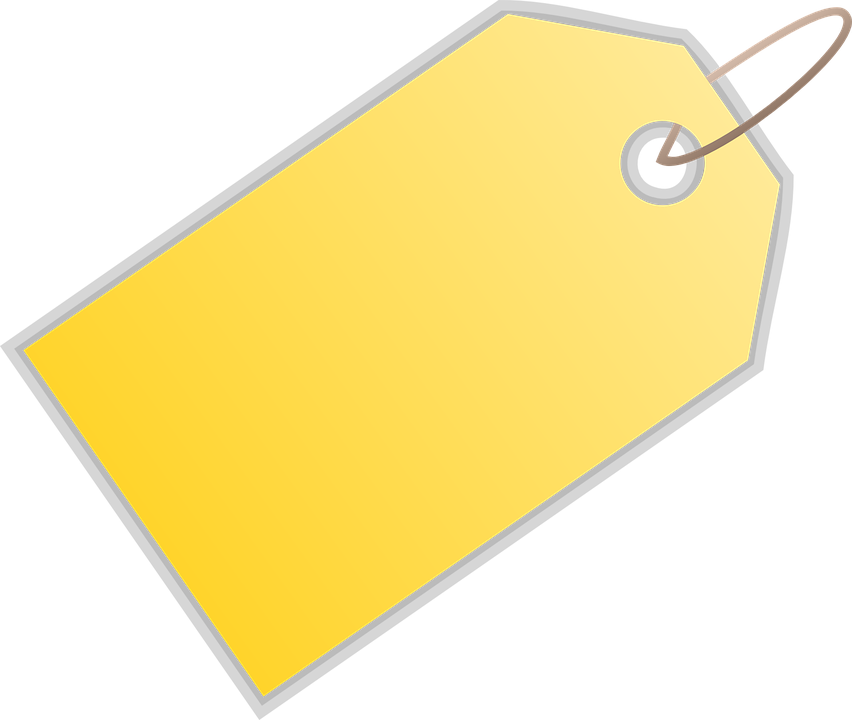 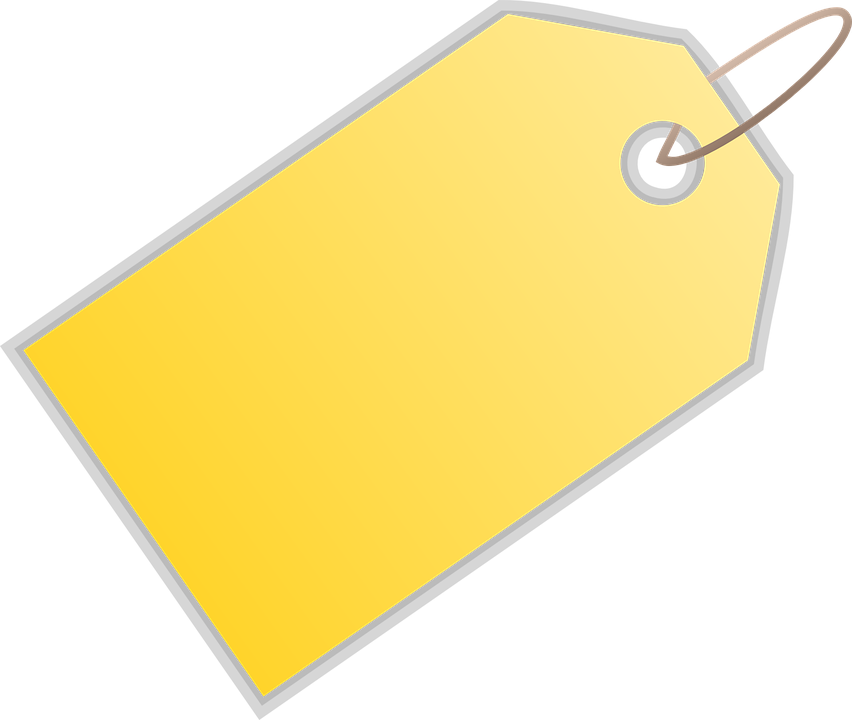 10₪
6 ₪
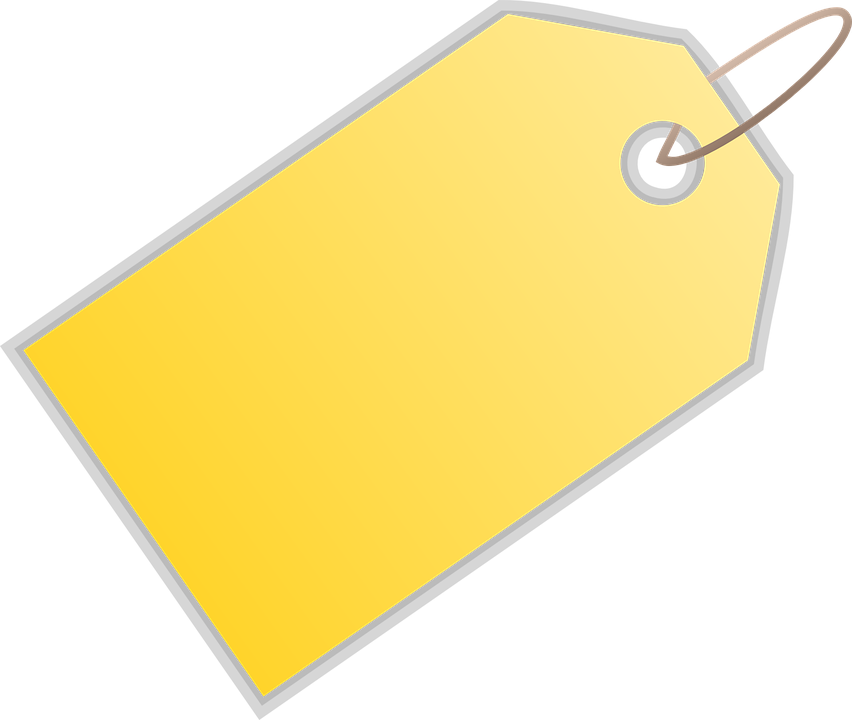 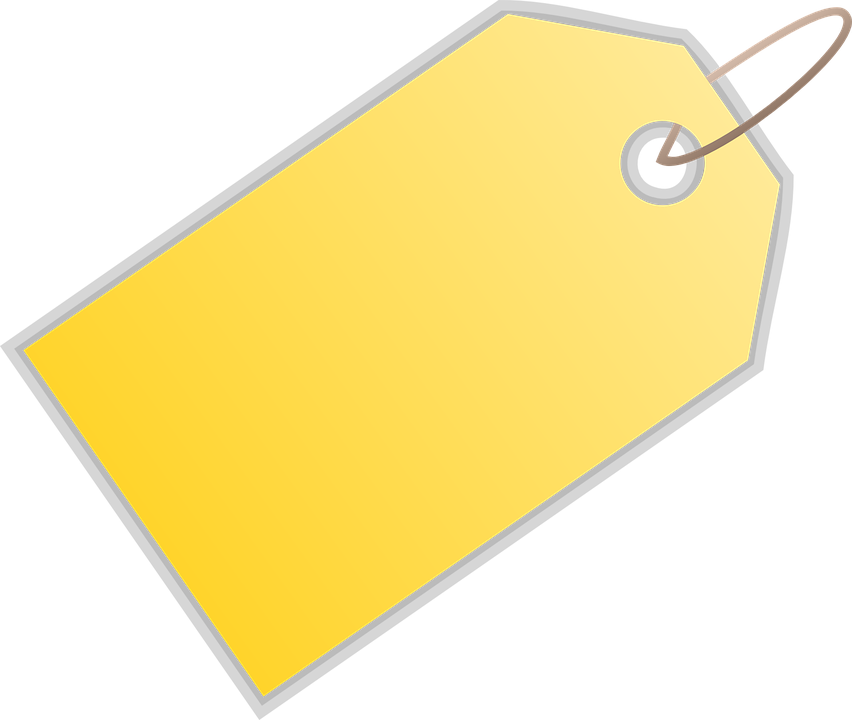 4 ₪
5 ₪
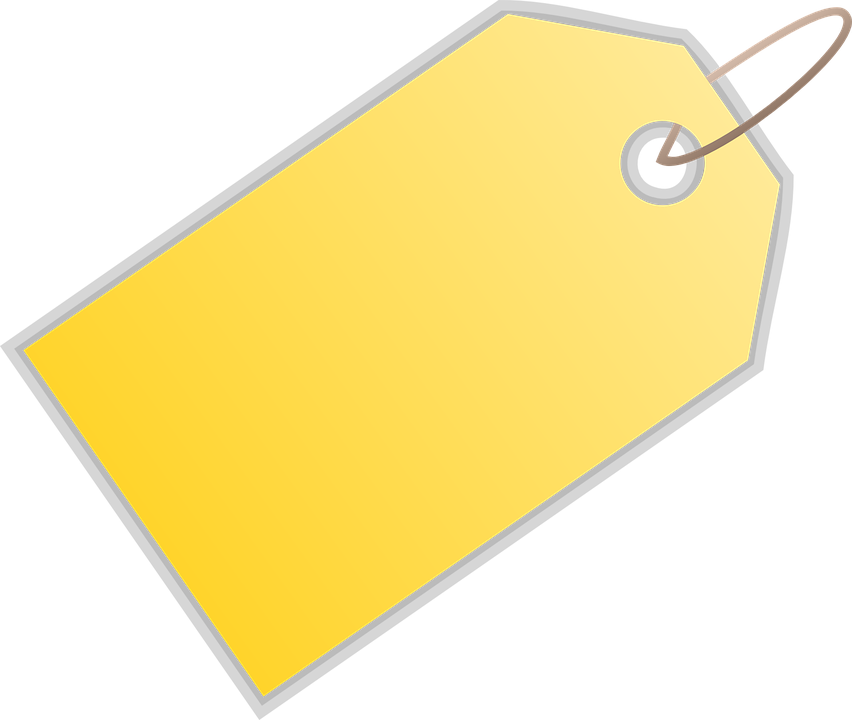 16₪
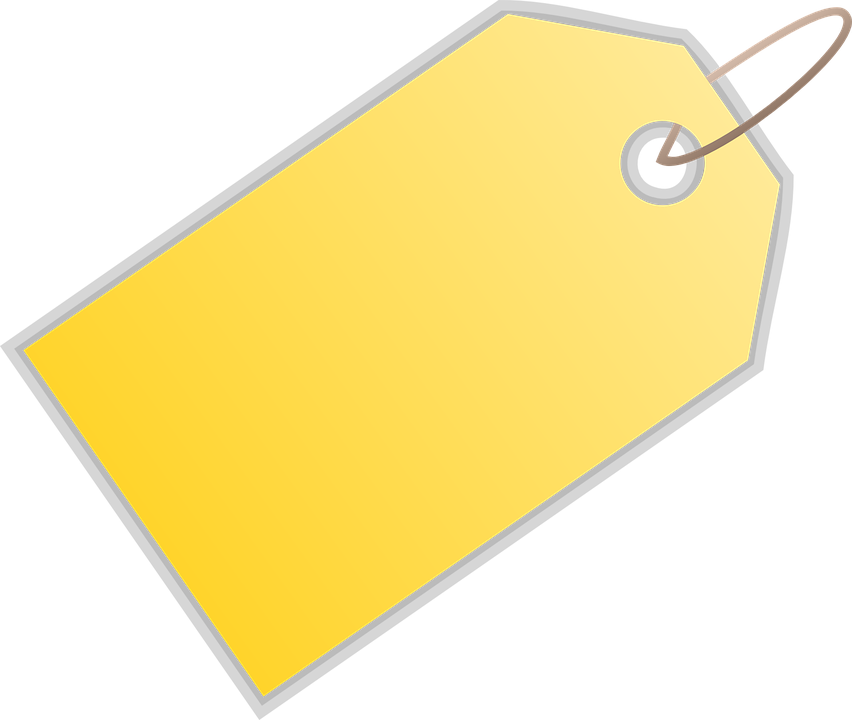 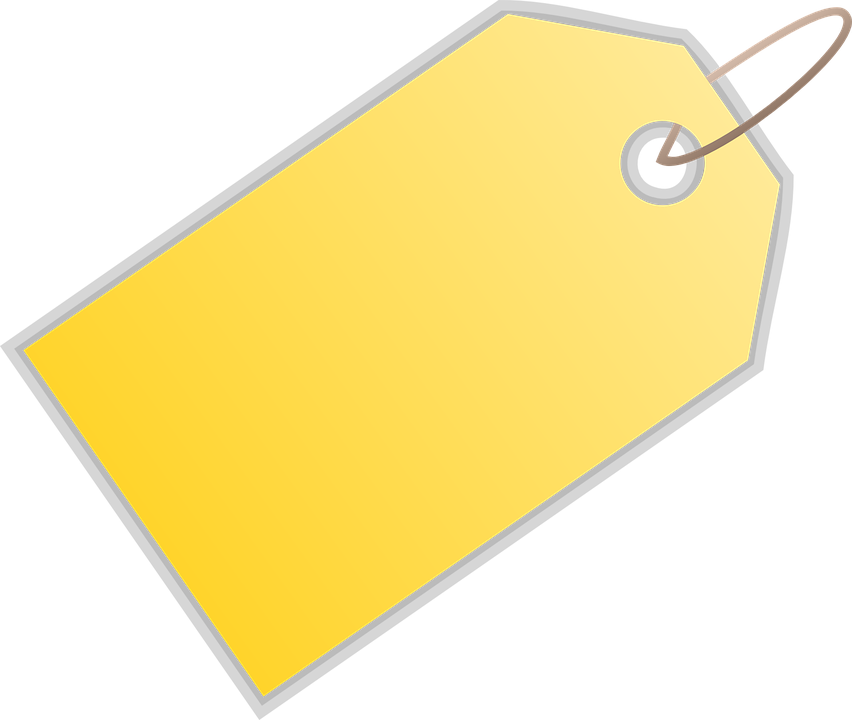 14₪
8 ₪
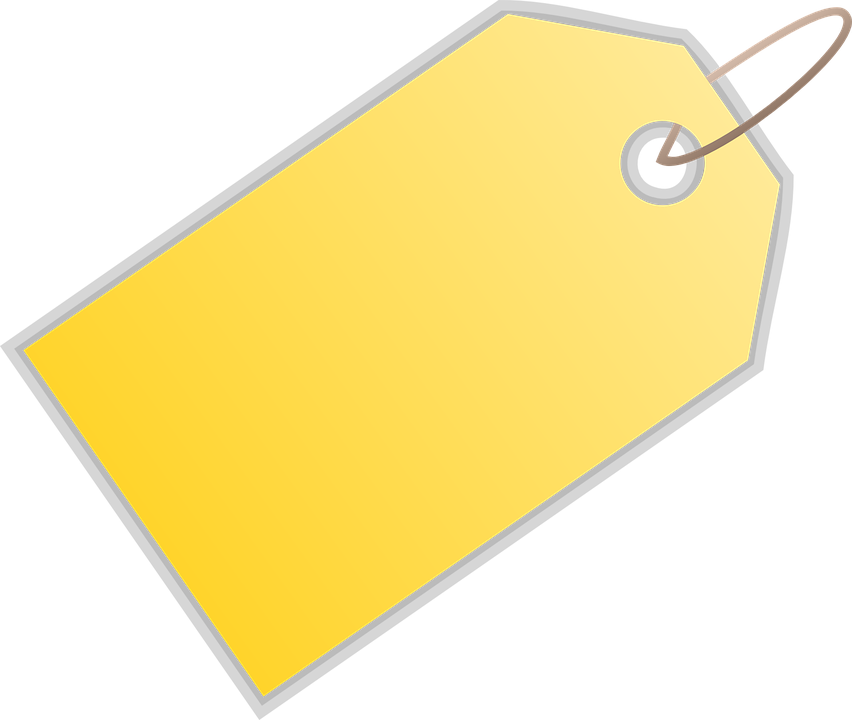 7 ₪
[Speaker Notes: משך השקף: עד 2 דקות

הצעות: משחק, חידה, הדגמה, סימולציה, דוגמה, טענה, משפט אמת משפט שקר, ועוד.

דוגמה לחידה:תמונה של דמות או חפץ הקשורה לנושא. הקשר לנושא יתגלה במהלך השיעור.
מה הקשר בין………….]
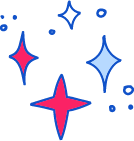 מַתְחִילִים בְּכֵּיף
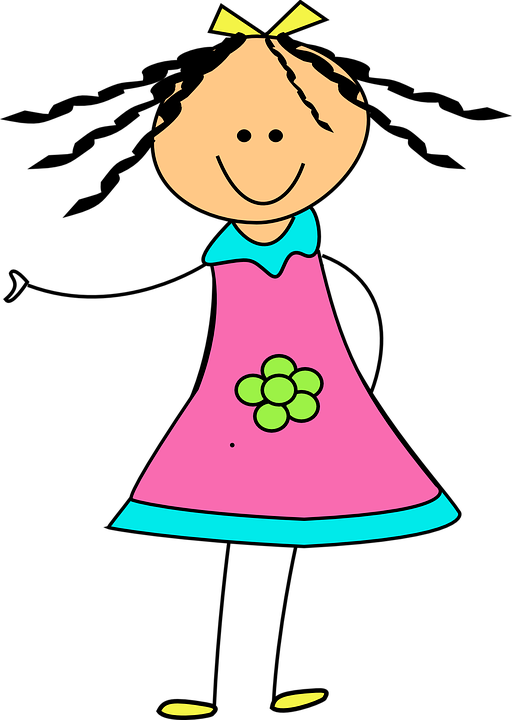 מְחִיר הַבֻּבָּה הוּא מִסְפָּר אִי-זוּגִי גָּדוֹל מֵהַמִּסְפָּר 5.
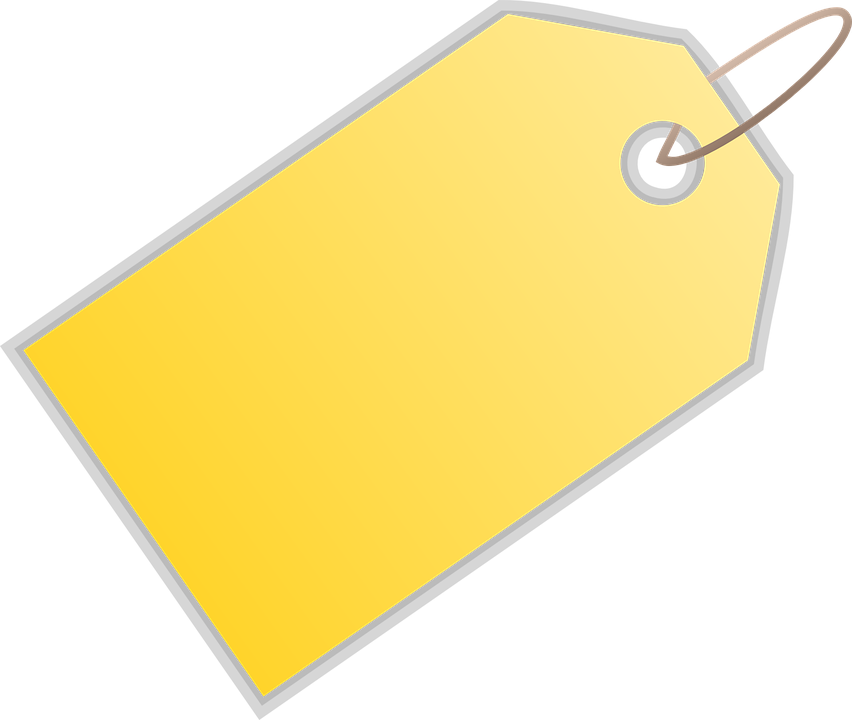 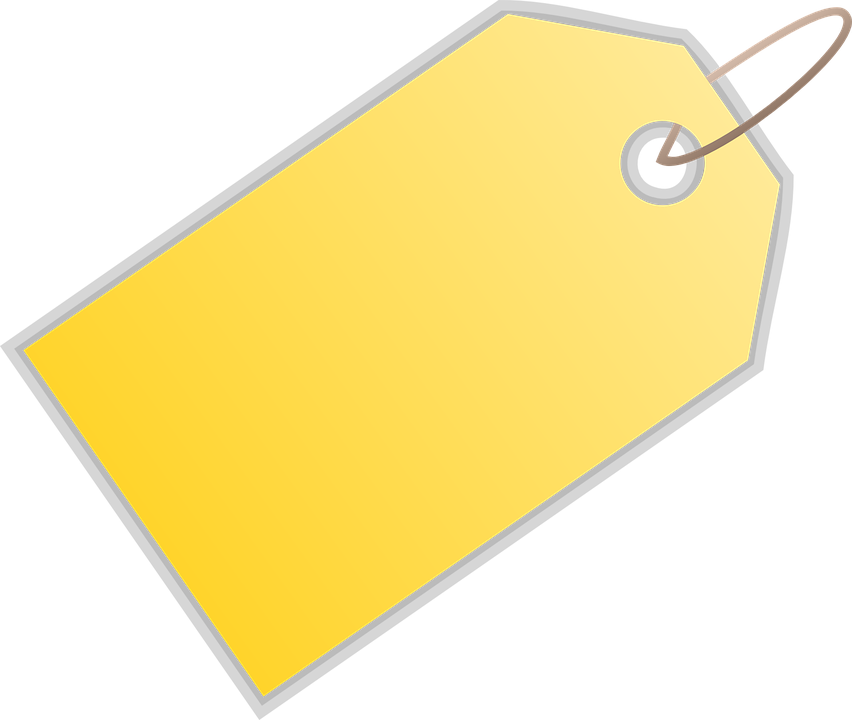 10₪
6 ₪
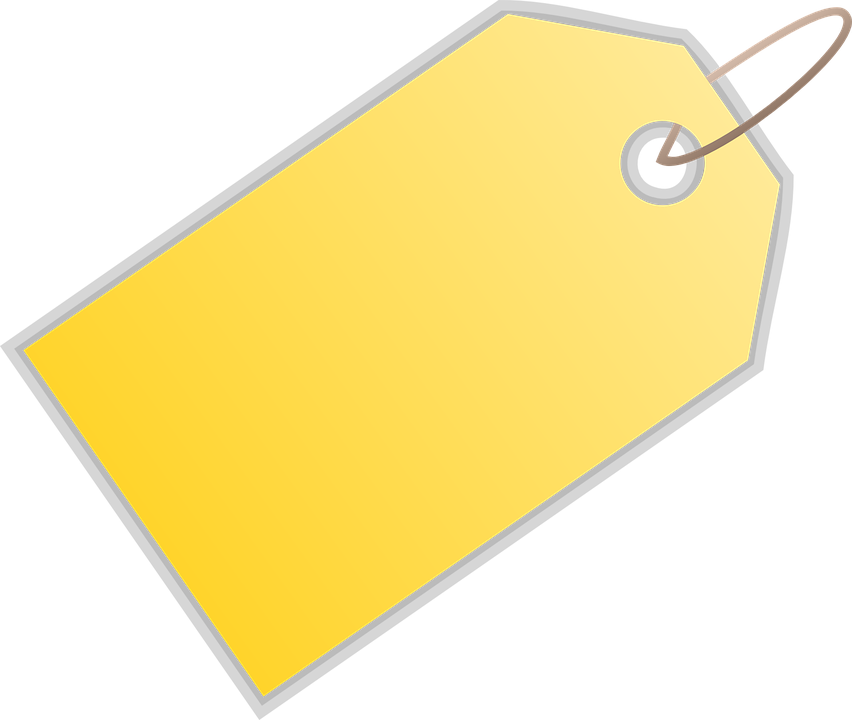 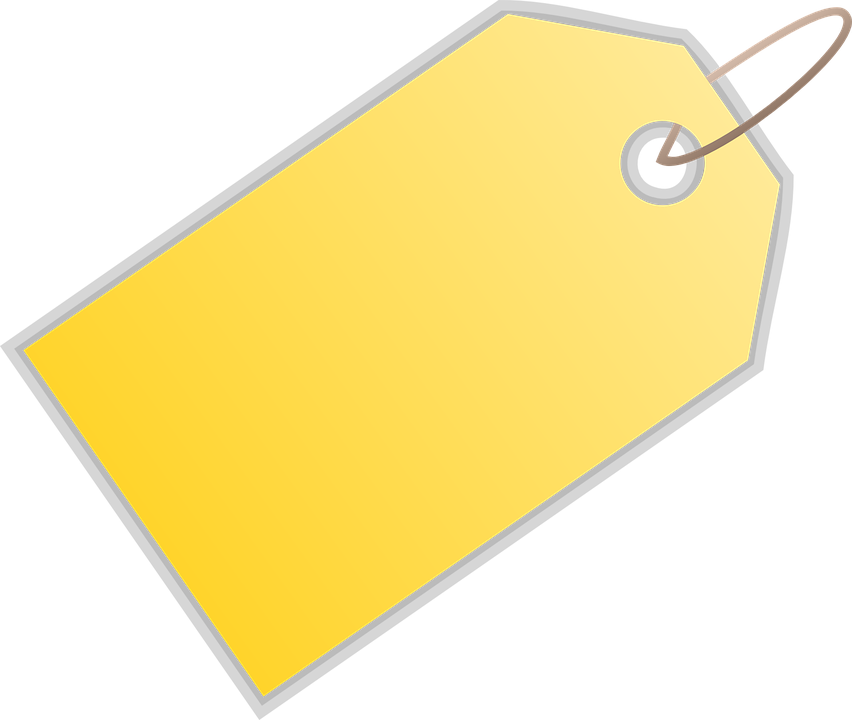 4 ₪
5 ₪
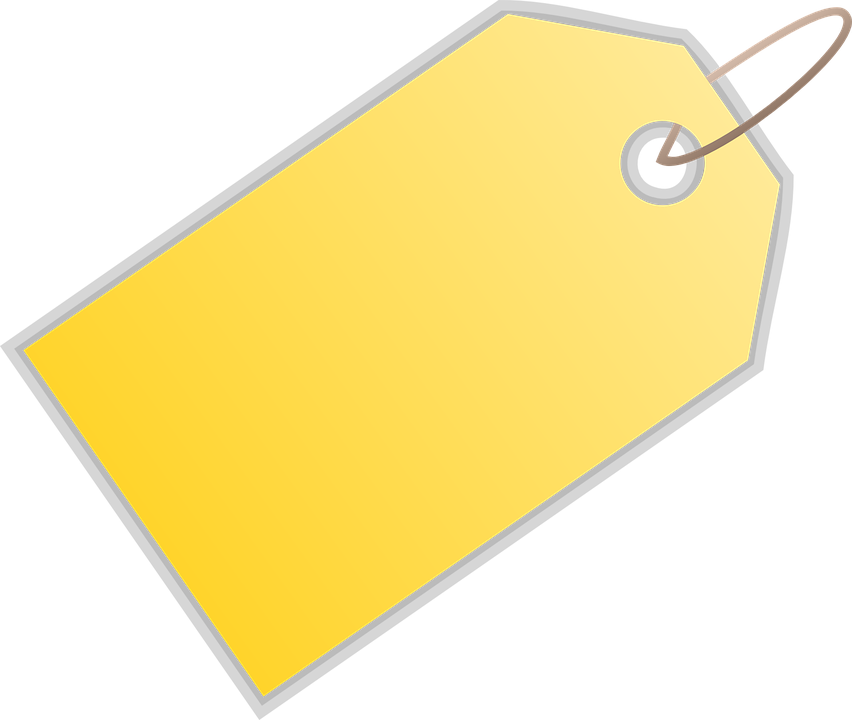 16₪
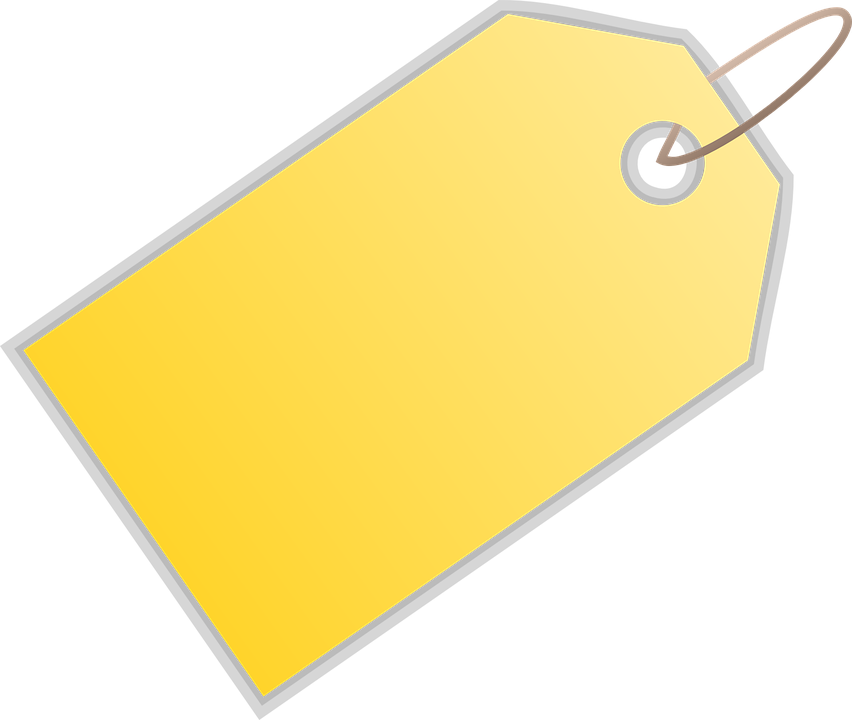 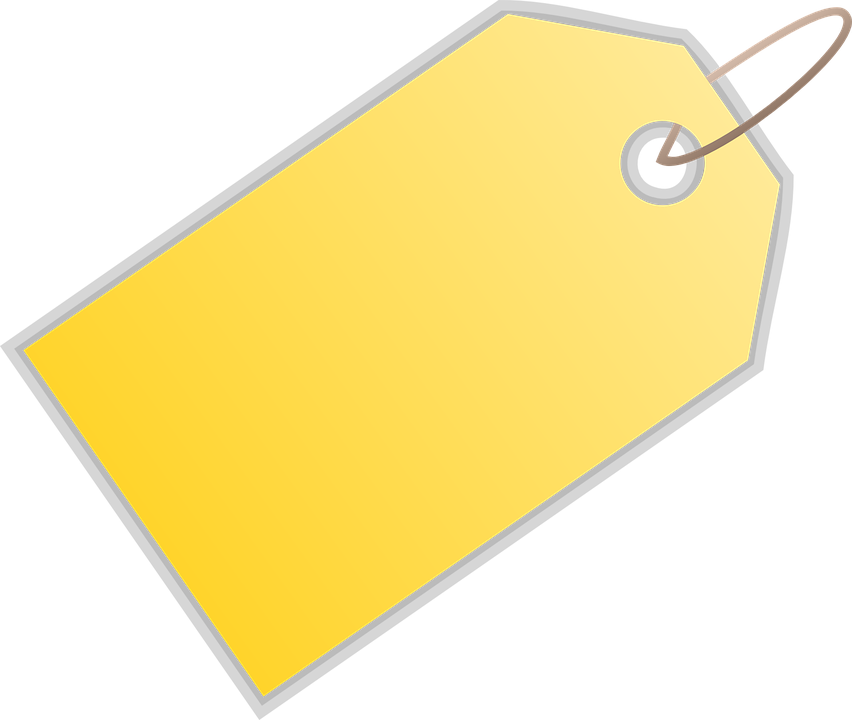 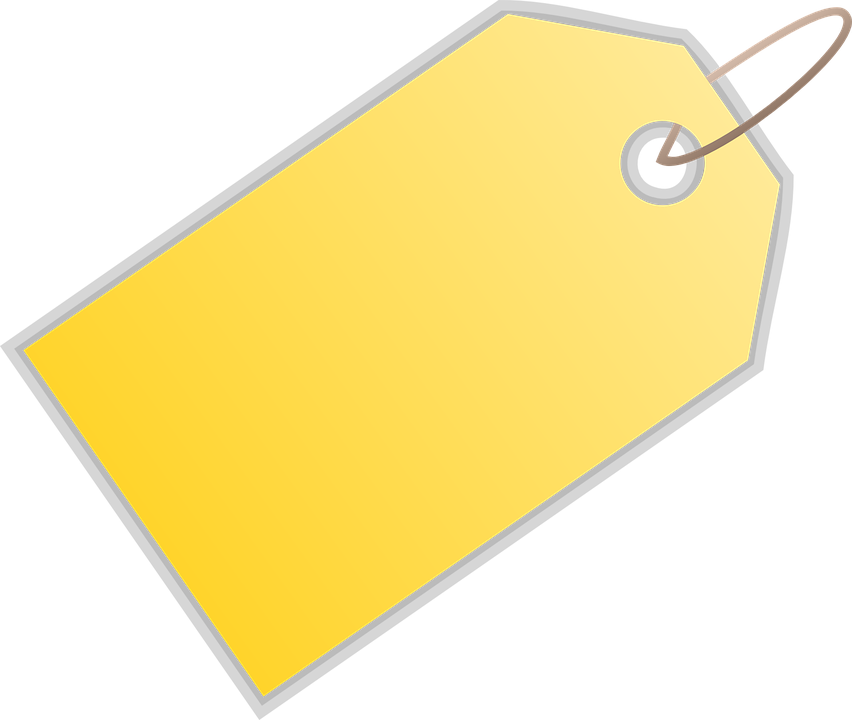 14₪
8 ₪
7 ₪
[Speaker Notes: משך השקף: עד 2 דקות

הצעות: משחק, חידה, הדגמה, סימולציה, דוגמה, טענה, משפט אמת משפט שקר, ועוד.

דוגמה לחידה:תמונה של דמות או חפץ הקשורה לנושא. הקשר לנושא יתגלה במהלך השיעור.
מה הקשר בין………….]
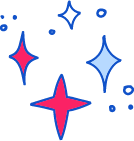 מַתְחִילִים בְּכֵּיף
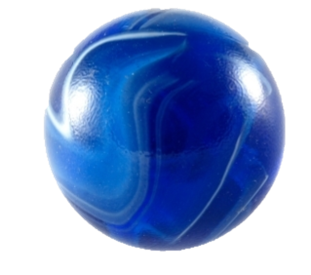 מְחִיר הַגֻּלָה - הַמְּחֻבָּר הֶחָסֵר בַּתַּרְגִּיל 10 = 5 + ___
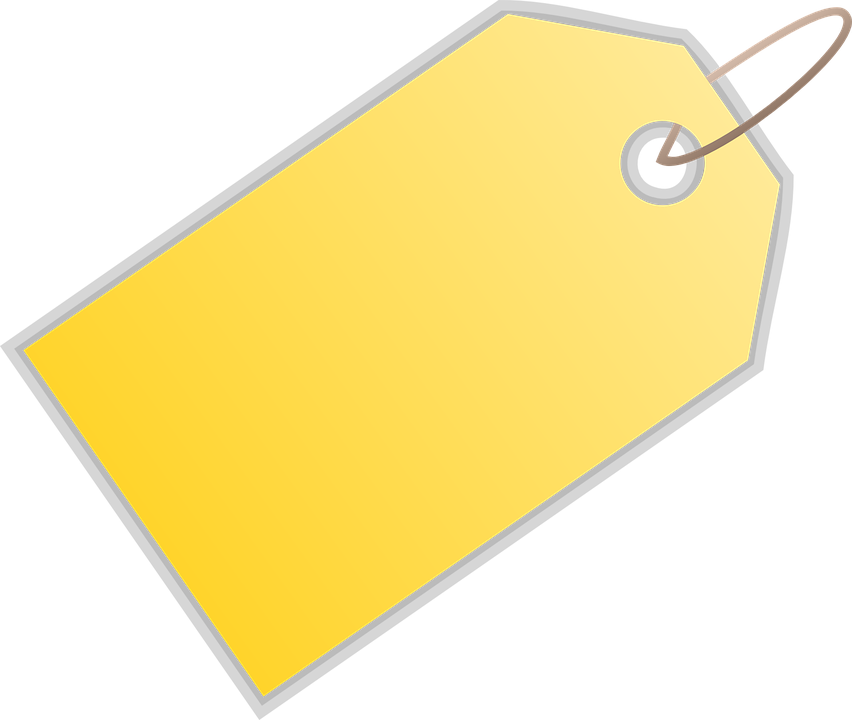 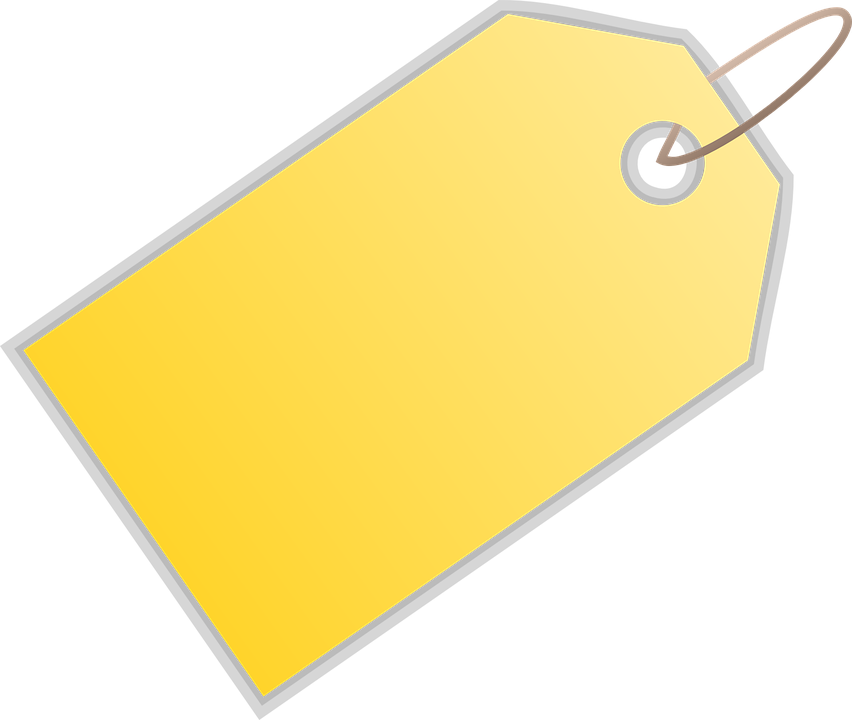 10₪
6 ₪
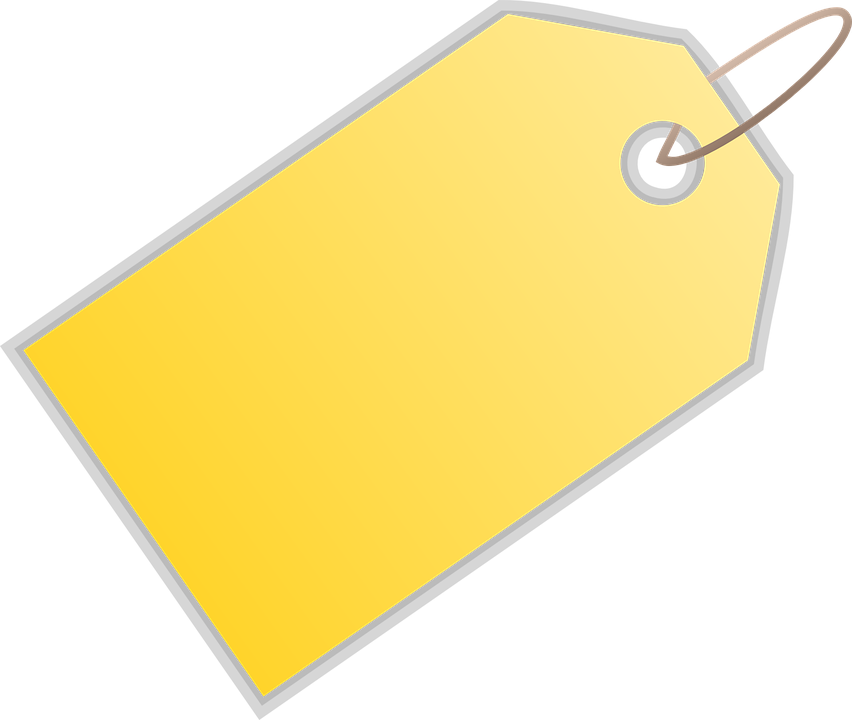 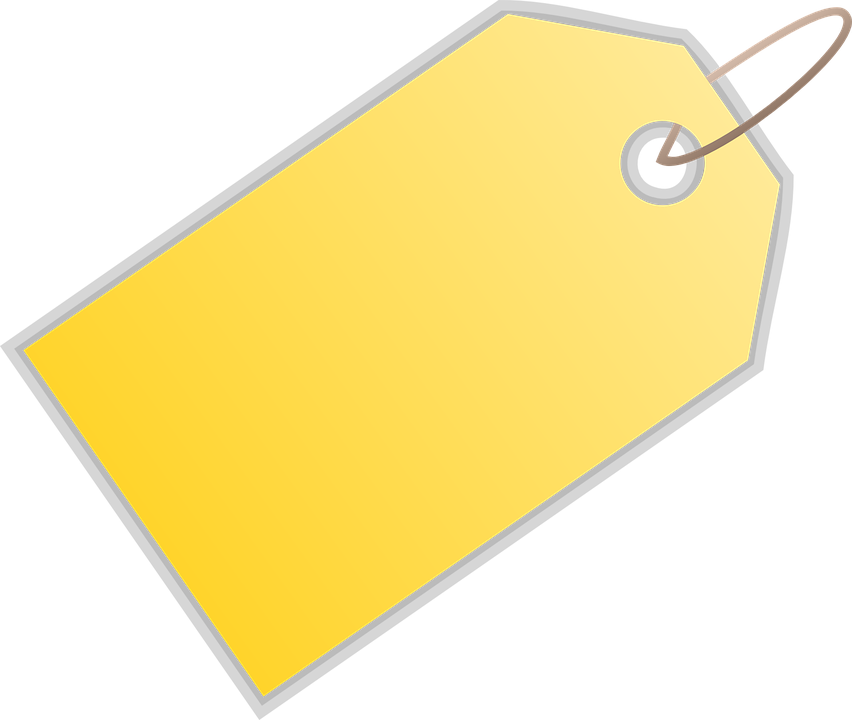 4 ₪
5 ₪
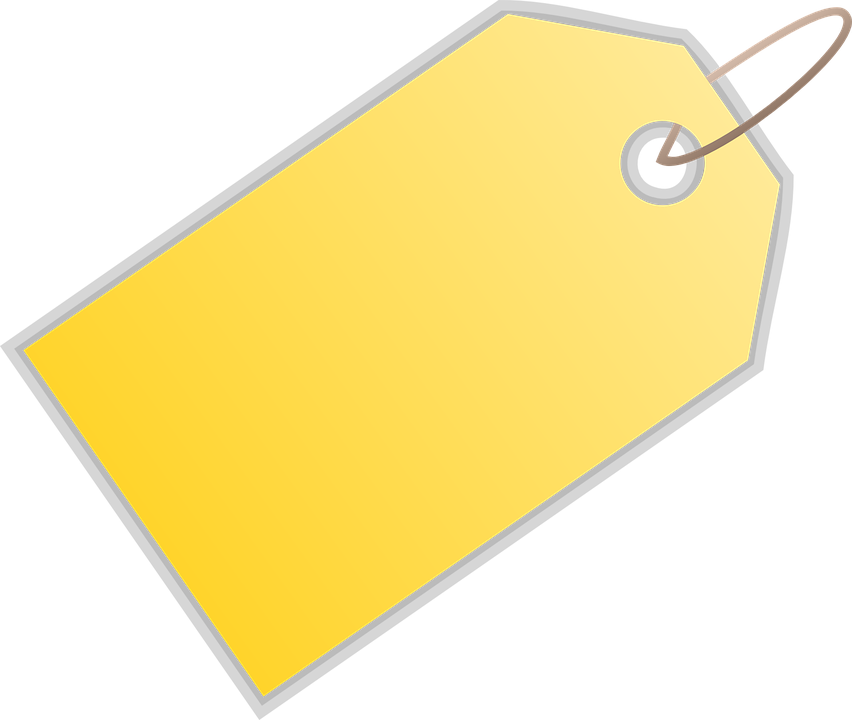 16₪
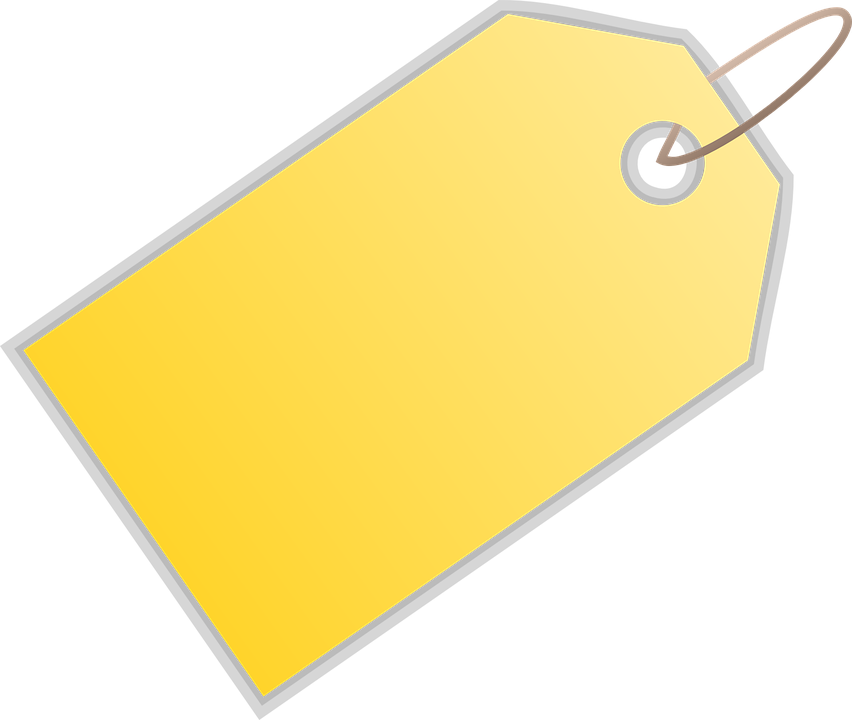 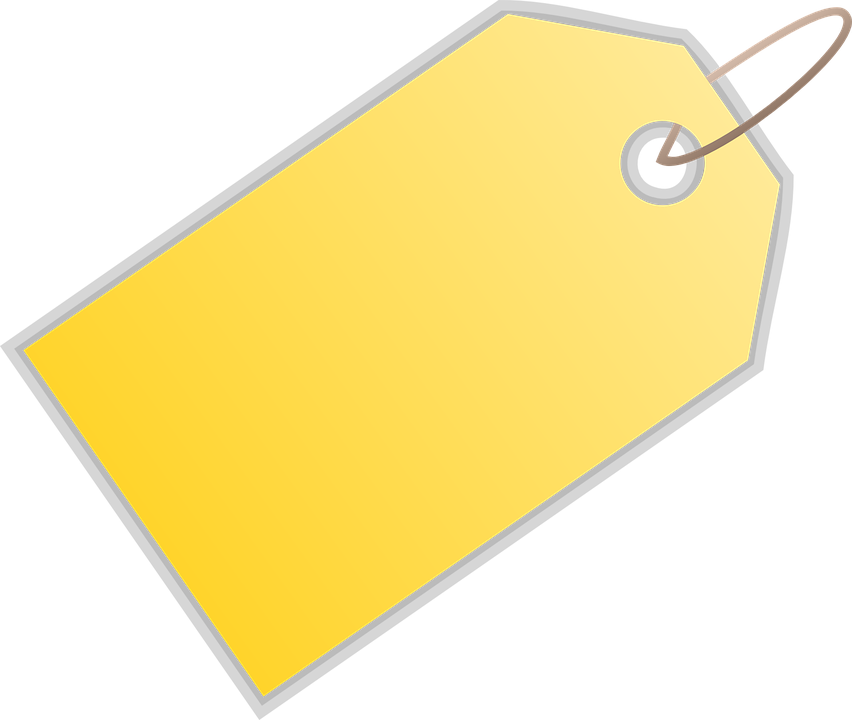 14₪
8 ₪
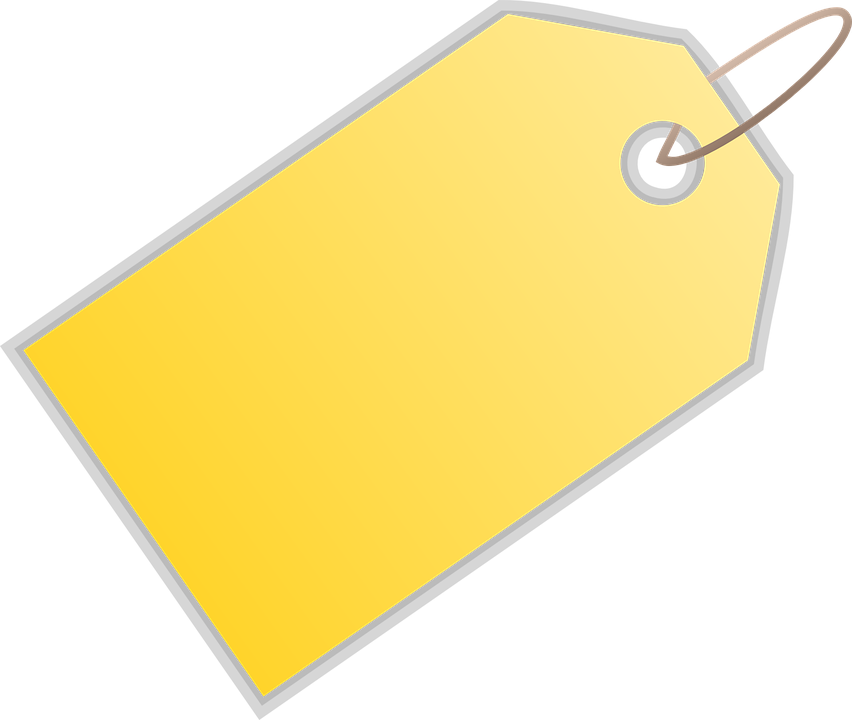 7 ₪
[Speaker Notes: משך השקף: עד 2 דקות

הצעות: משחק, חידה, הדגמה, סימולציה, דוגמה, טענה, משפט אמת משפט שקר, ועוד.

דוגמה לחידה:תמונה של דמות או חפץ הקשורה לנושא. הקשר לנושא יתגלה במהלך השיעור.
מה הקשר בין………….]
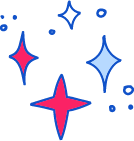 מַתְחִילִים בְּכֵּיף
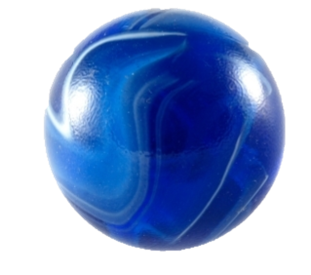 מְחִיר הַגֻּלָה - הַמְּחֻבָּר הֶחָסֵר בַתַרְגִּיל 10 = 5 + ___
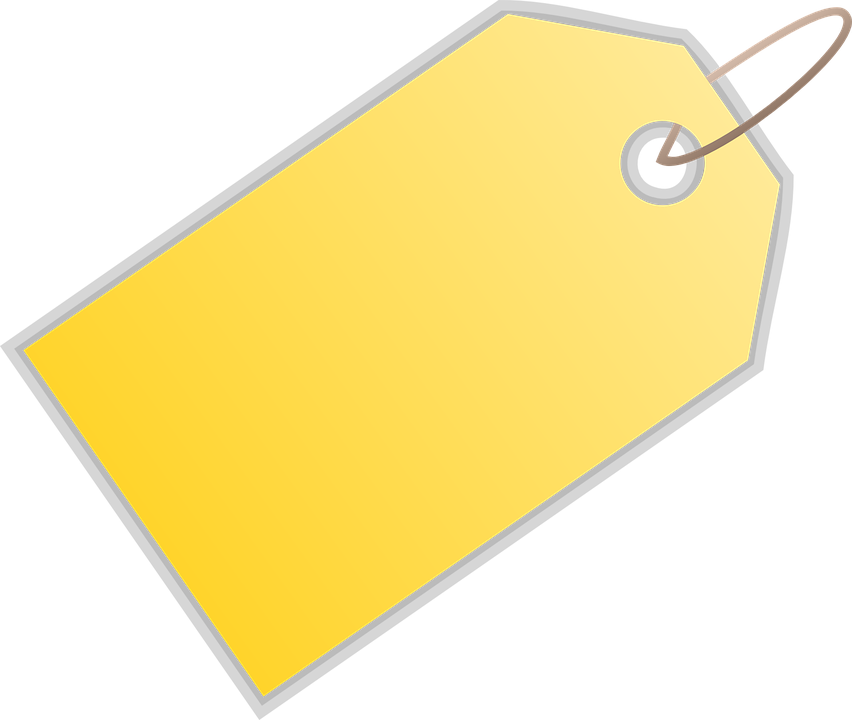 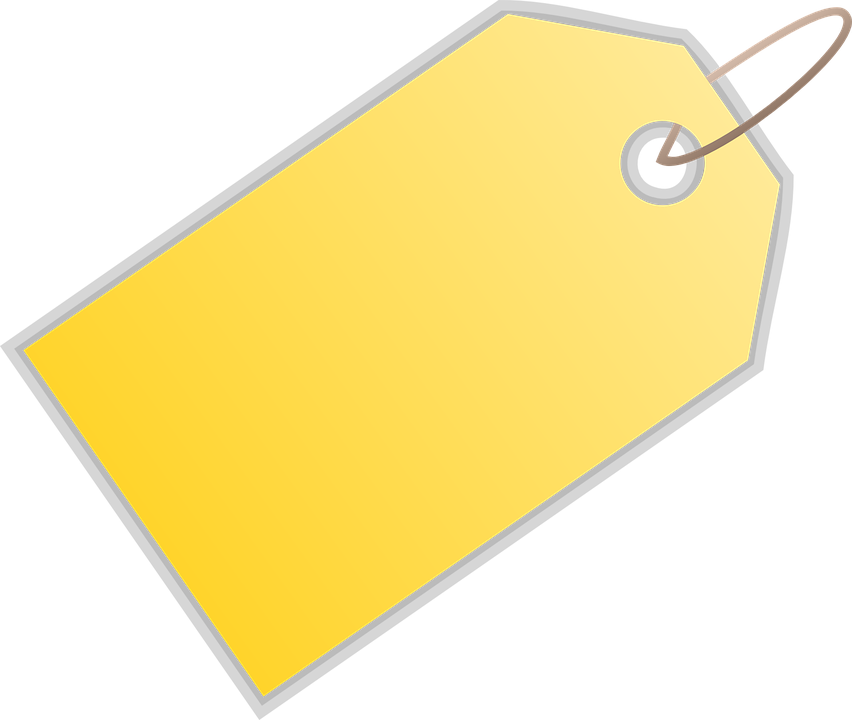 10₪
6 ₪
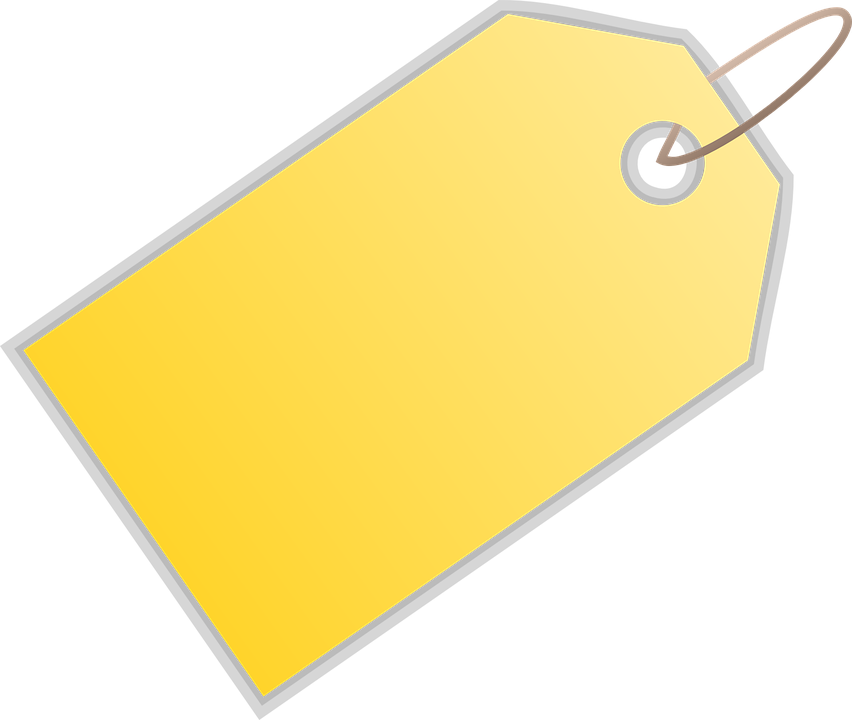 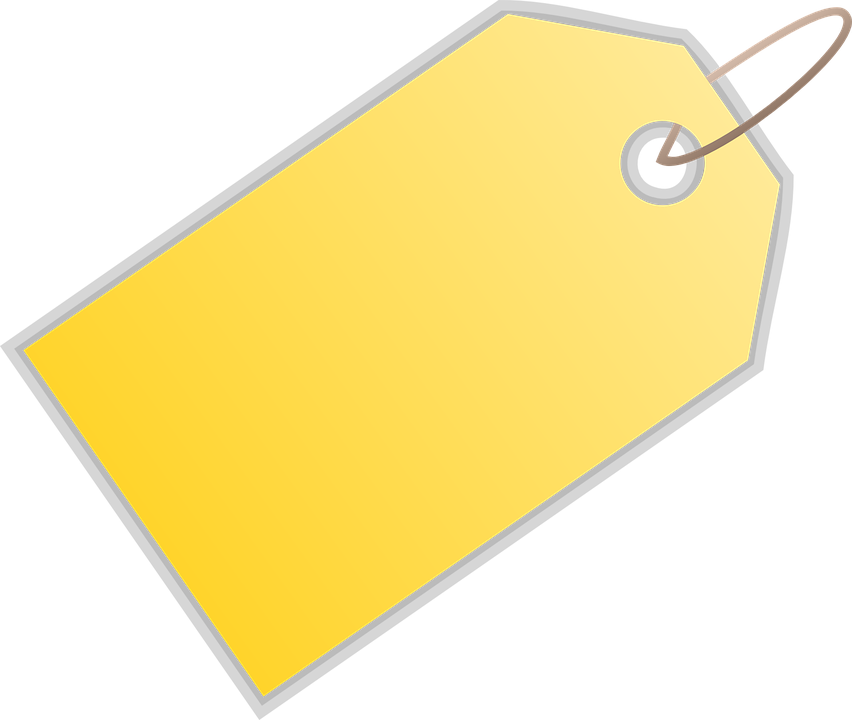 4 ₪
5 ₪
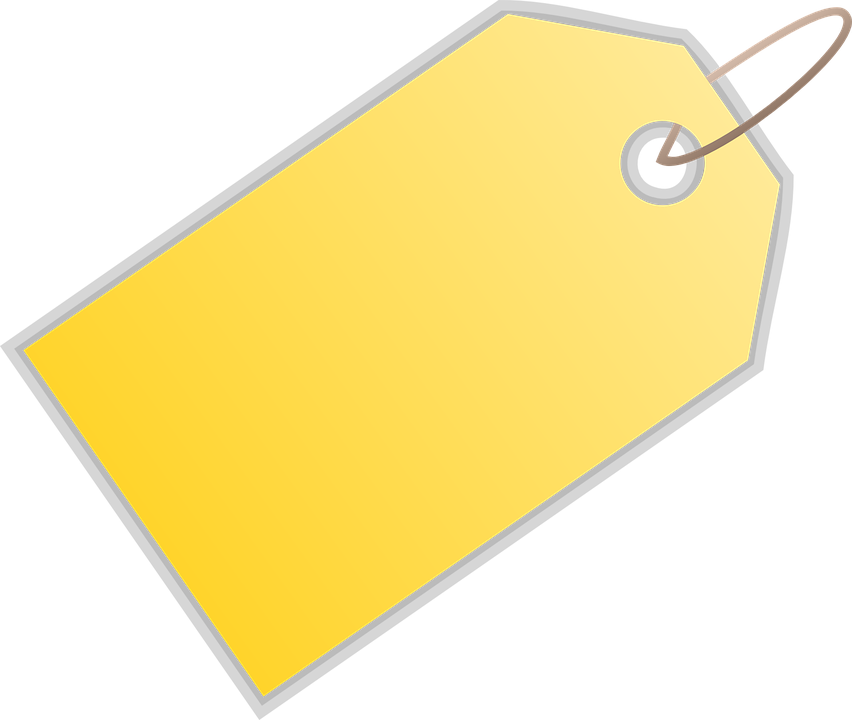 16₪
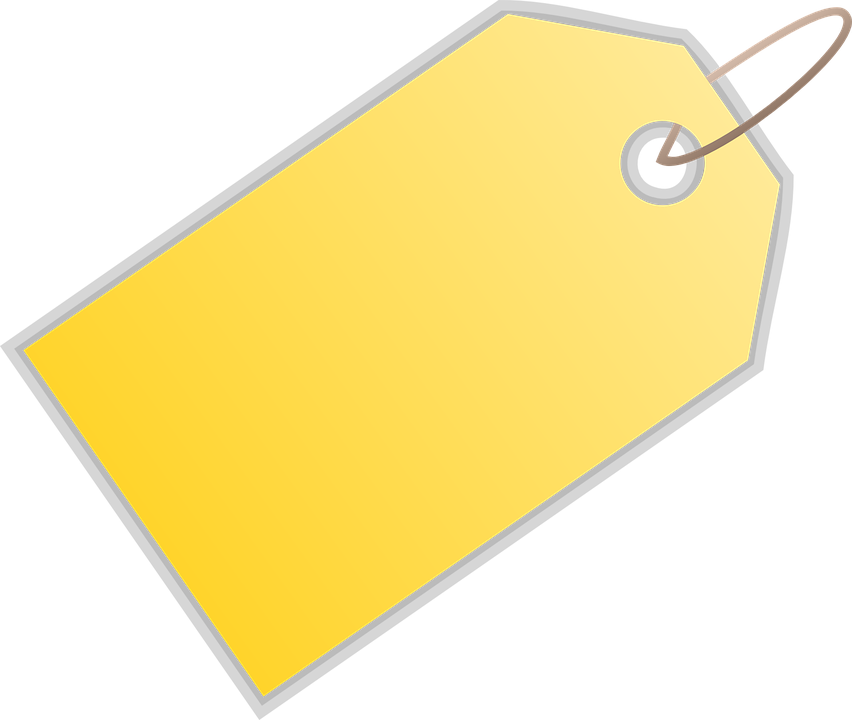 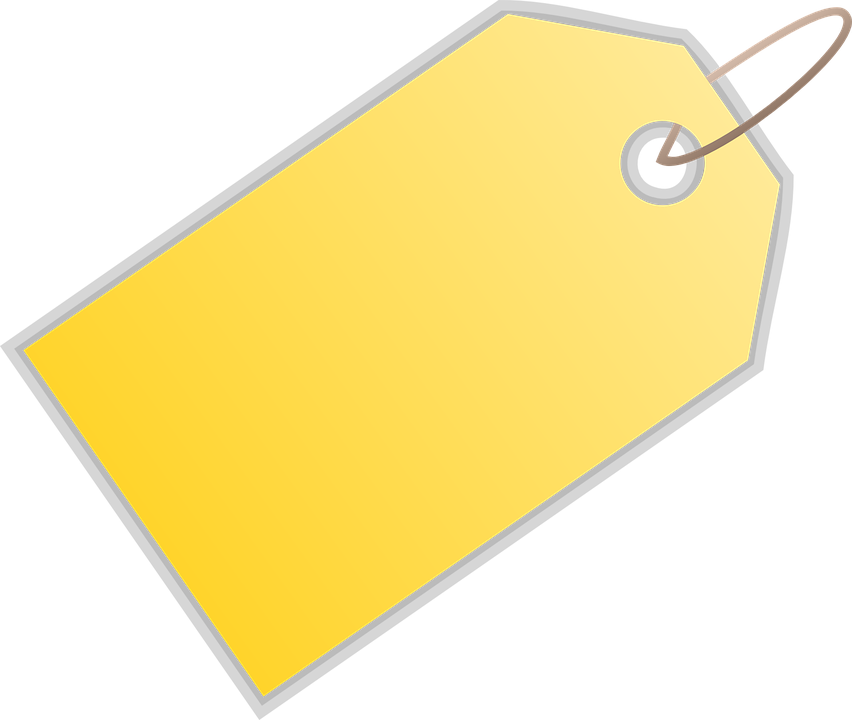 14₪
8 ₪
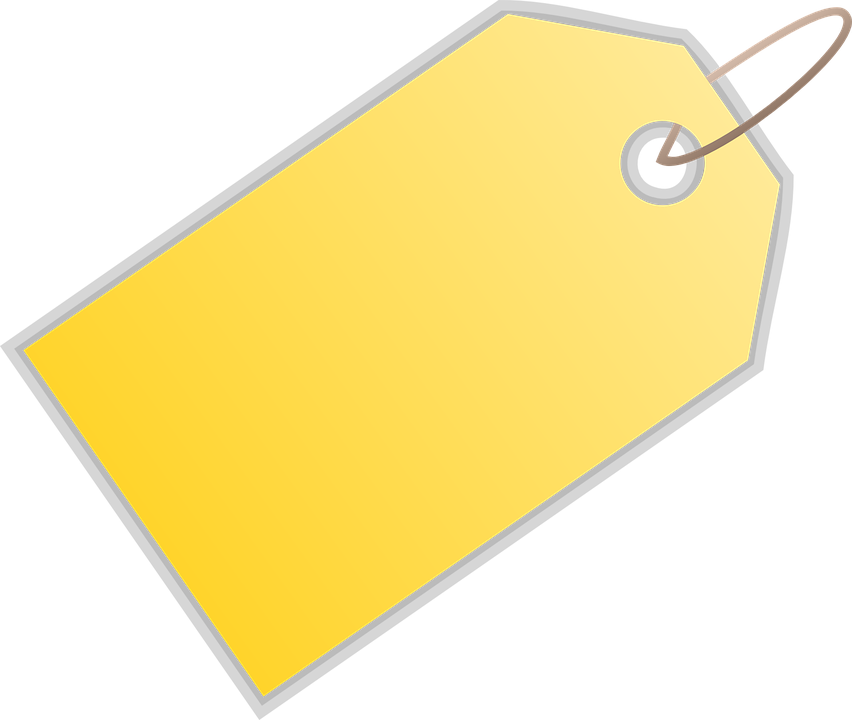 7 ₪
[Speaker Notes: משך השקף: עד 2 דקות

הצעות: משחק, חידה, הדגמה, סימולציה, דוגמה, טענה, משפט אמת משפט שקר, ועוד.

דוגמה לחידה:תמונה של דמות או חפץ הקשורה לנושא. הקשר לנושא יתגלה במהלך השיעור.
מה הקשר בין………….]
חֲנוּת הַצַּעֲצוּעִים בַּכִּתָּה שֶׁלָּנוּ
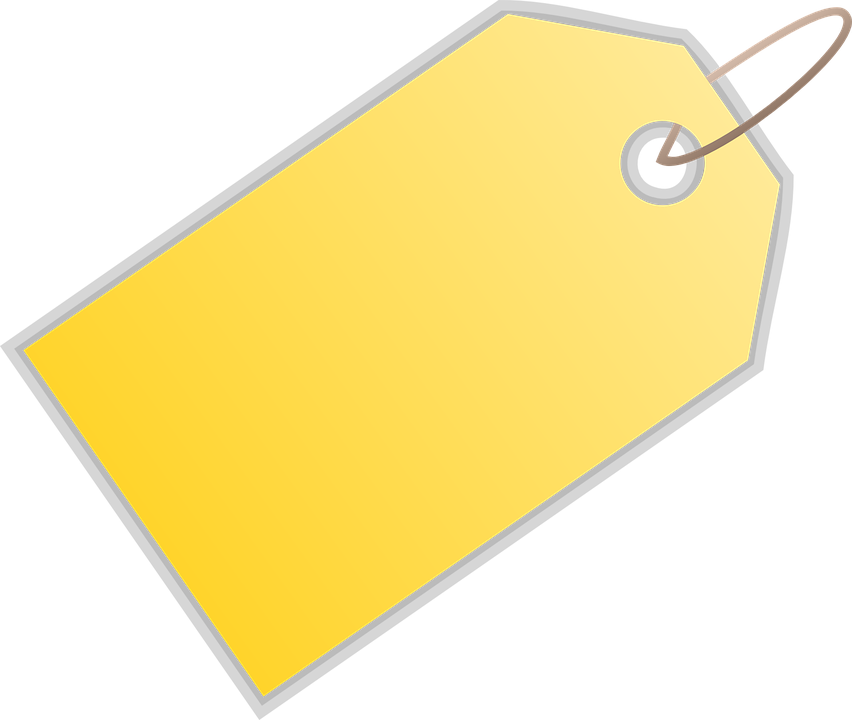 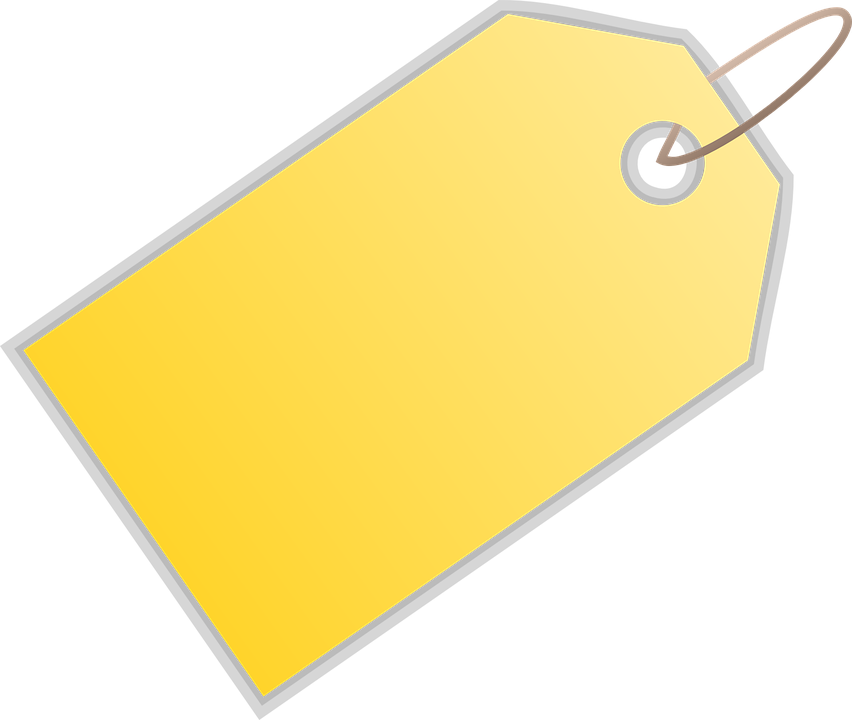 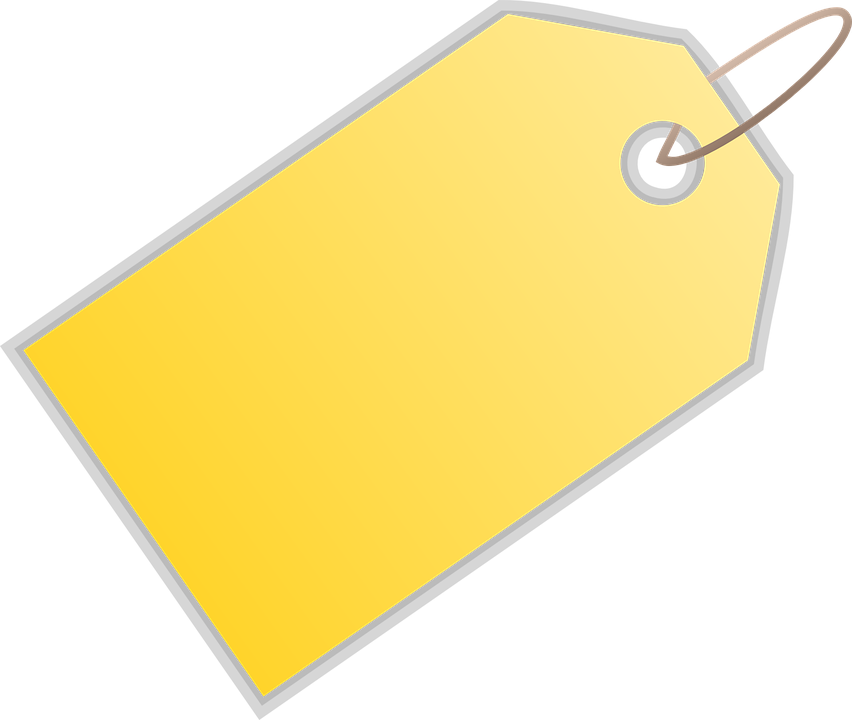 14₪
7 ₪
5 ₪
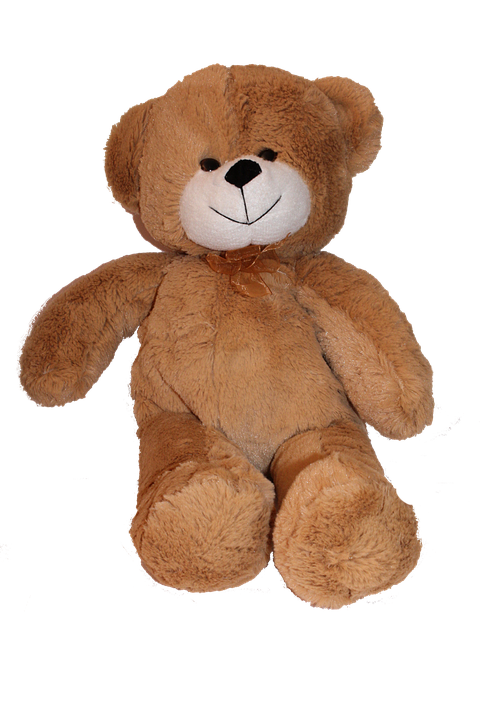 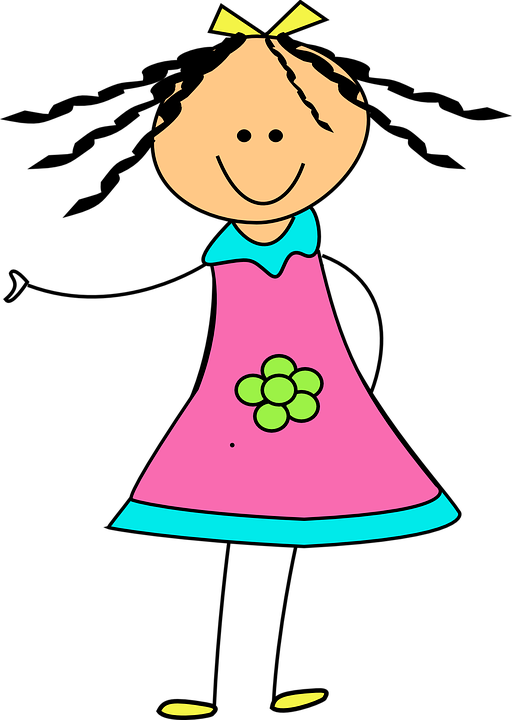 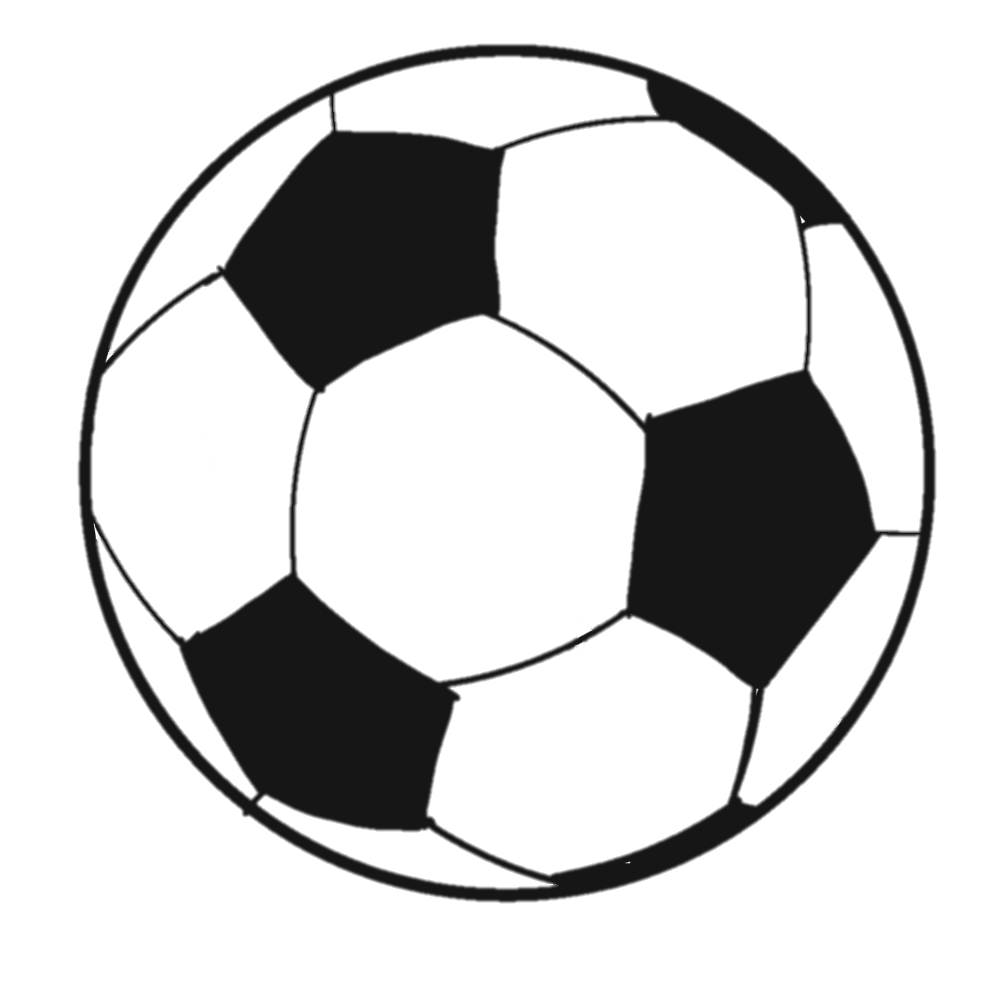 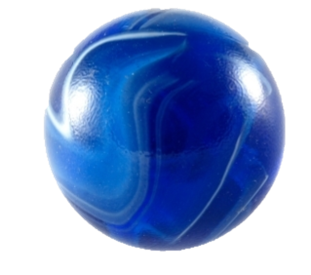 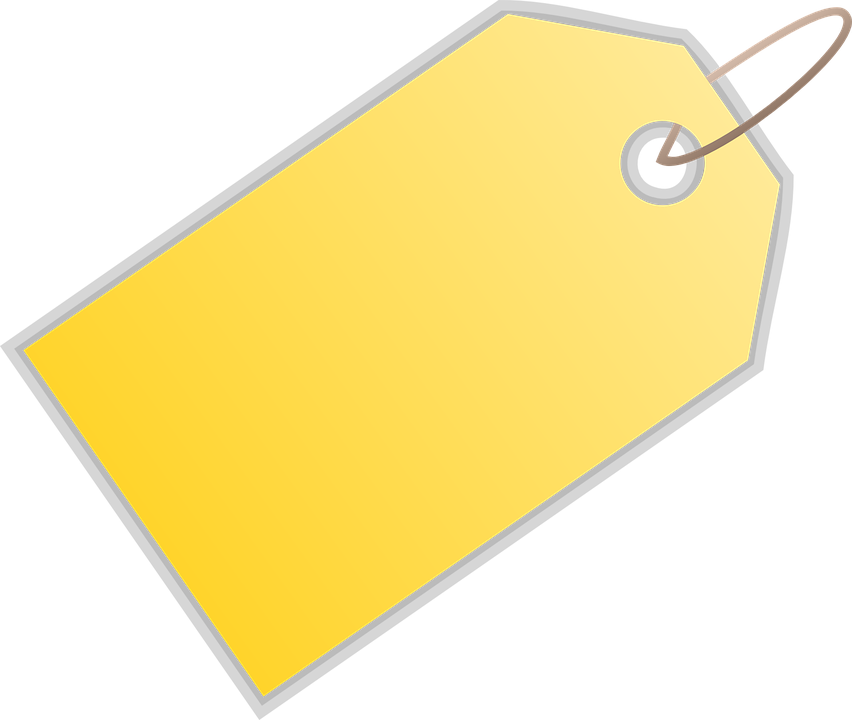 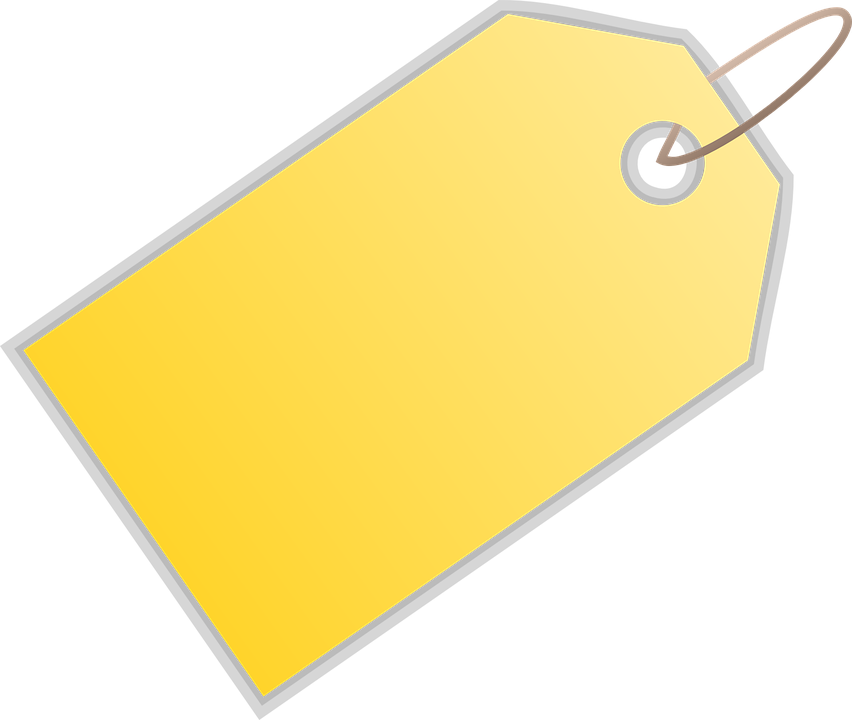 10₪
6 ₪
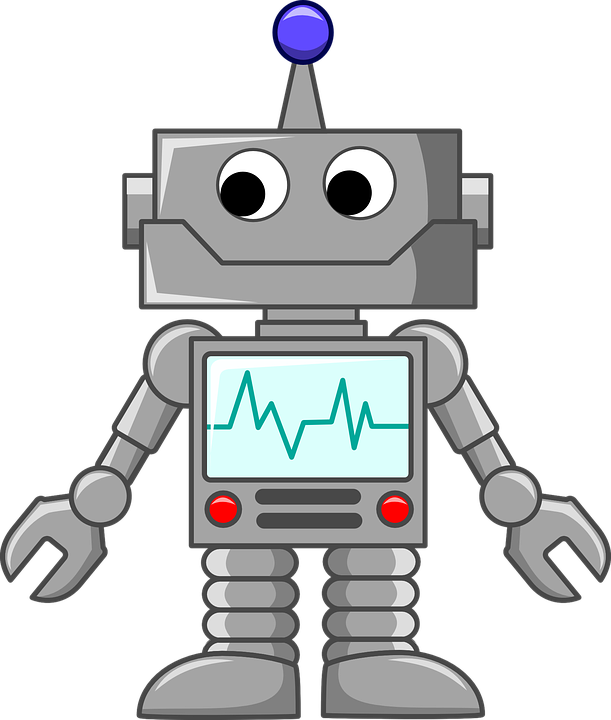 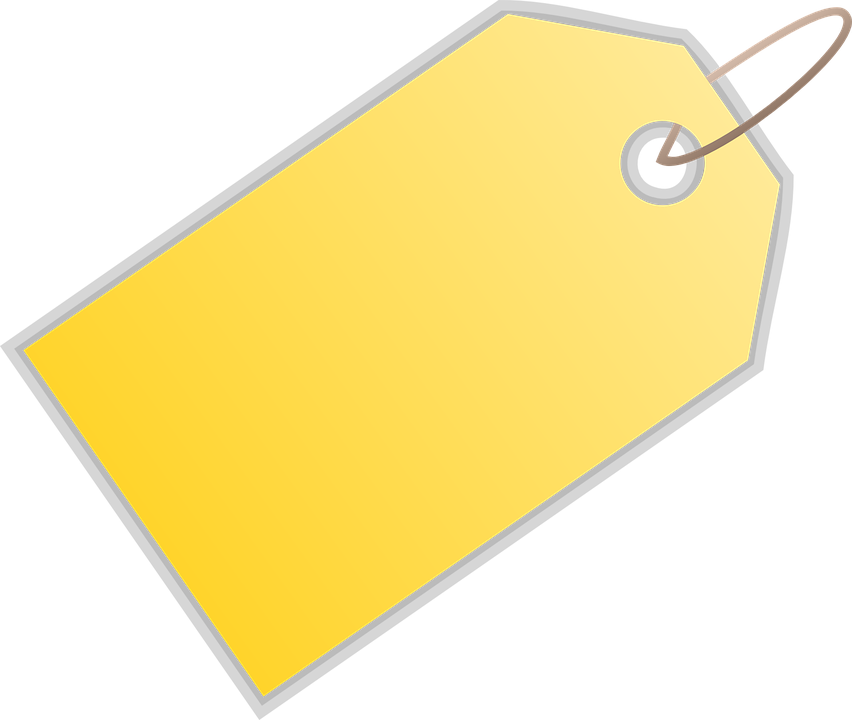 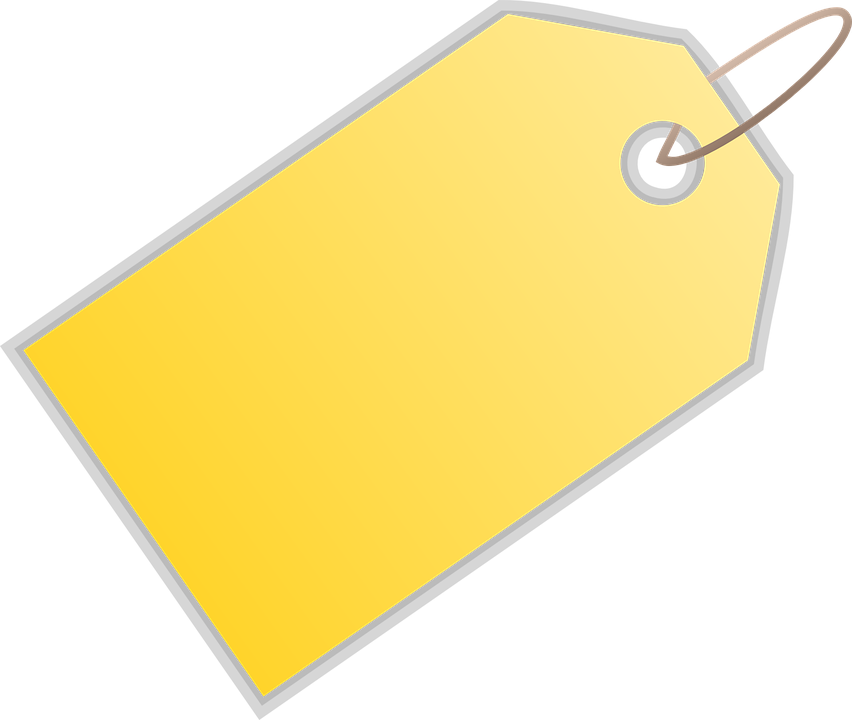 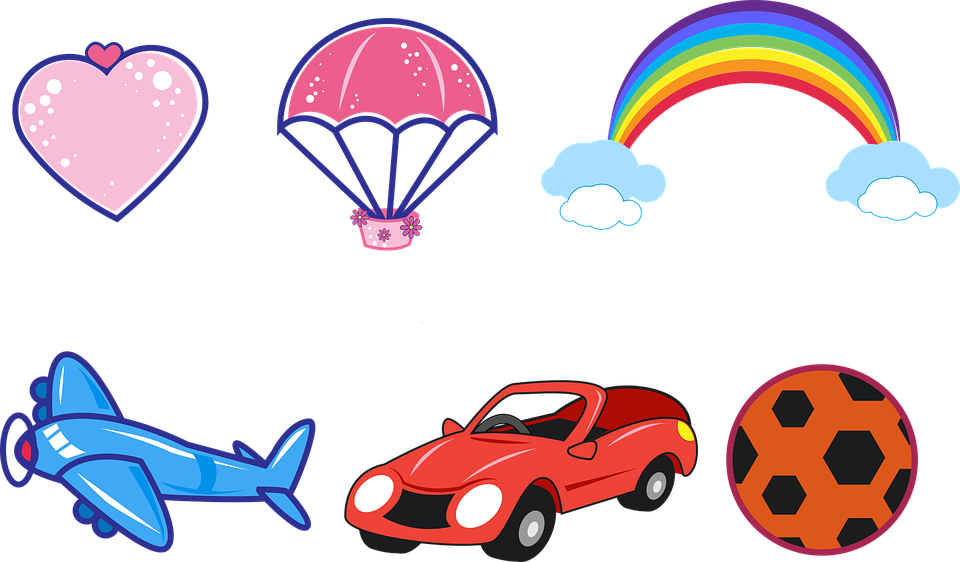 8 ₪
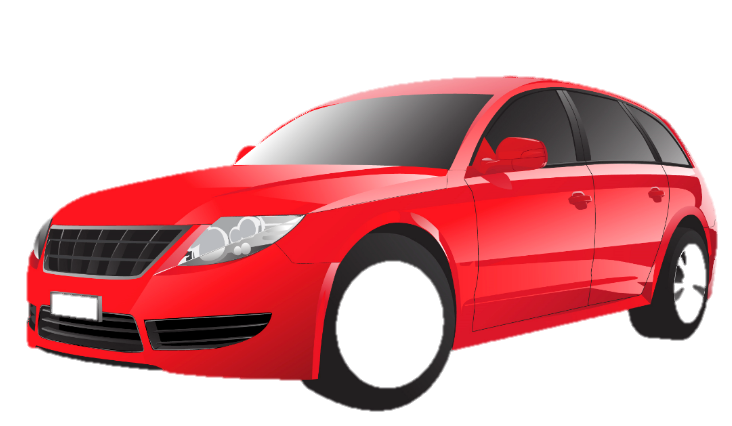 4 ₪
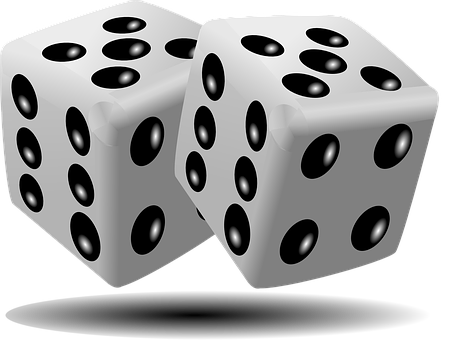 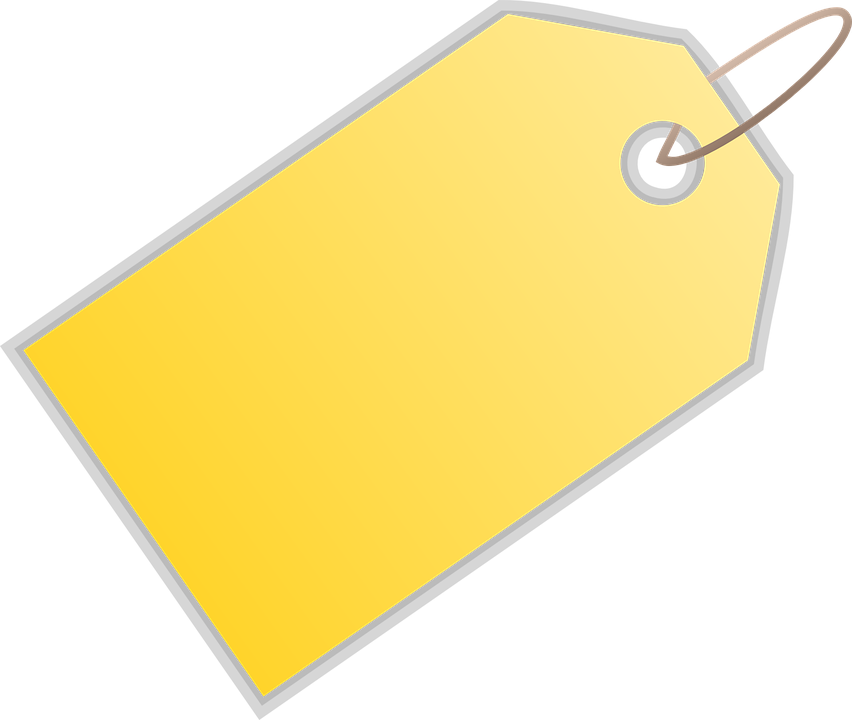 16₪
עַכְשָׁו לוֹמְדִים
כָּל הַכָּבוֹד לָכֶם יְלָדִים!
עֲזַרְתֶּם לַמּוֹרָה לְסַדֵּר אֶת תָּגֵי הַמְּחִירִים עַל הַצַּעֲצוּעִים.
עַכְשָׁו נַתְחִיל בַּפְּעִילוּת,
לִקְנוֹת וְלִמְכֹּר בַּחֲנוּת.
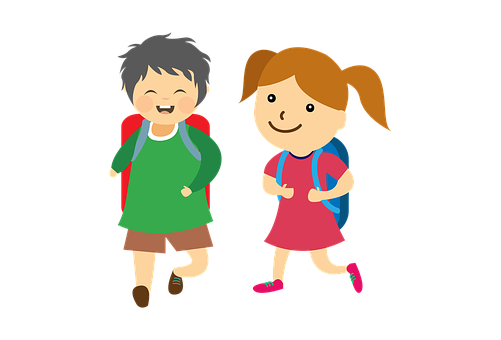 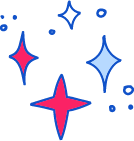 עַכְשָׁו לוֹמְדִים
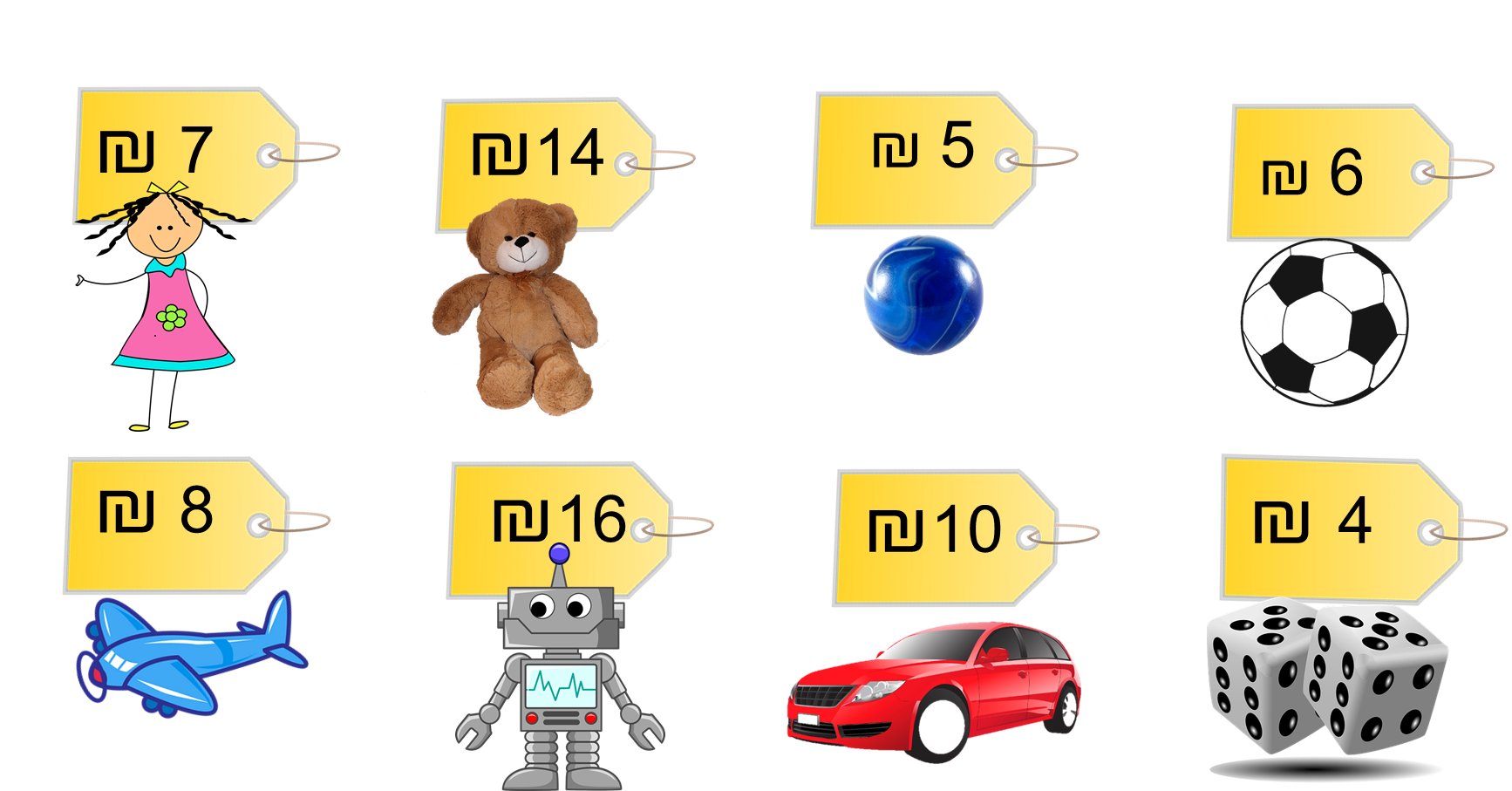 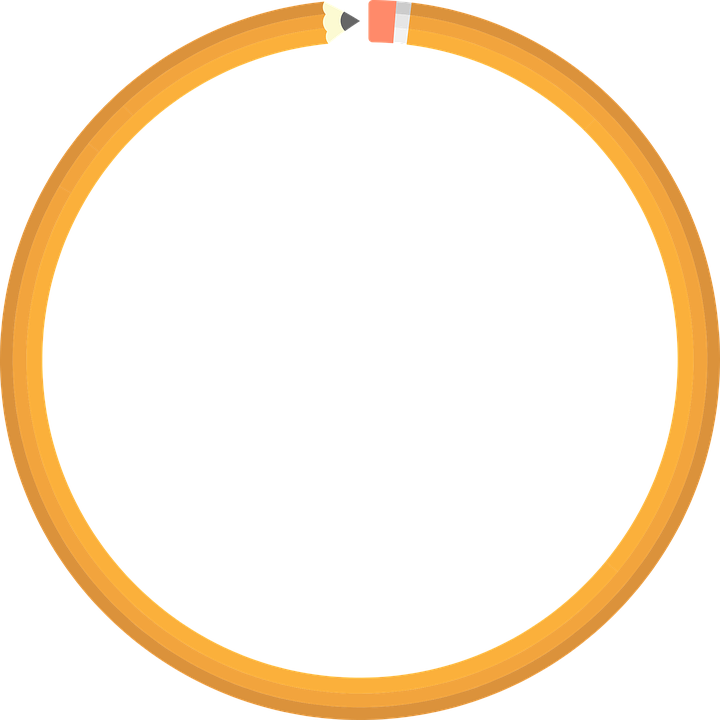 מְחִירוֹ שֶׁל אֵיזֶה מוּצָר הוּא הַיָּקָר בְּיוֹתֵר בַּחֲנוּת?
[Speaker Notes: רצף מספרי השקפים הבאים 11-15 מכיל בתוכו: הקניית ידע, תרגול ופתרון, תרגול ופתרון נוספים. משך זמן כל הרצף הוא 20 סה"כ.

הקניה: התייחסות למטרת למידה אחת מרכזית וממוקדת. שימוש במגוון ייצוגי תוכן כגון תמונות וסרטונים - ניתן לצרף סרטונים מבית היוצר של מטח בלבד, צילומי מסך, כתבות, תכנים מספרי הלימוד, טקסט מצומצם בהתאם לזכויות יוצרים. ניתן לשלב תרגיל או שאלה לדוגמה שאתם פותרים.]
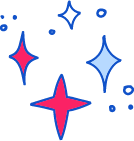 פִּתְרוֹן
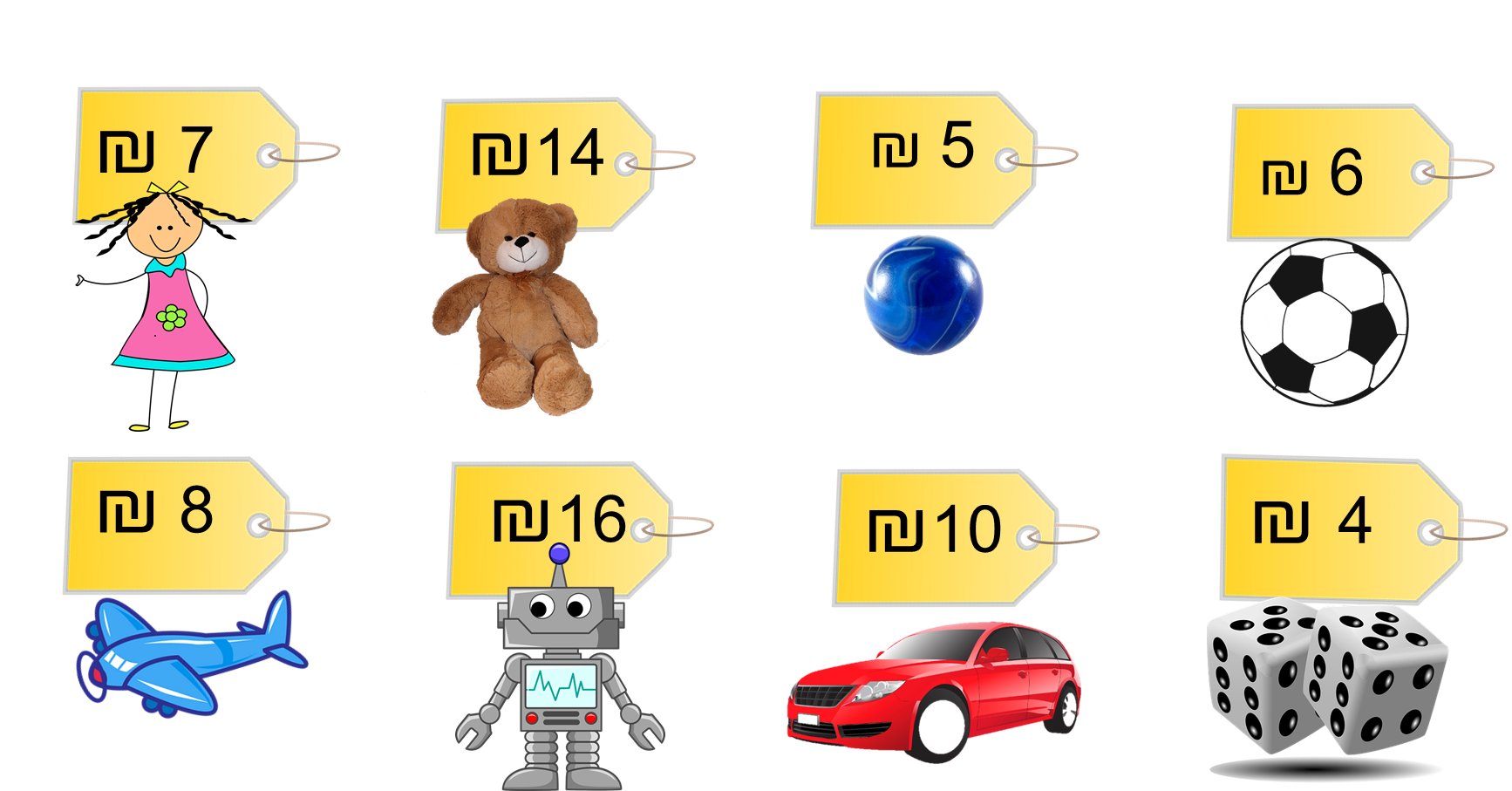 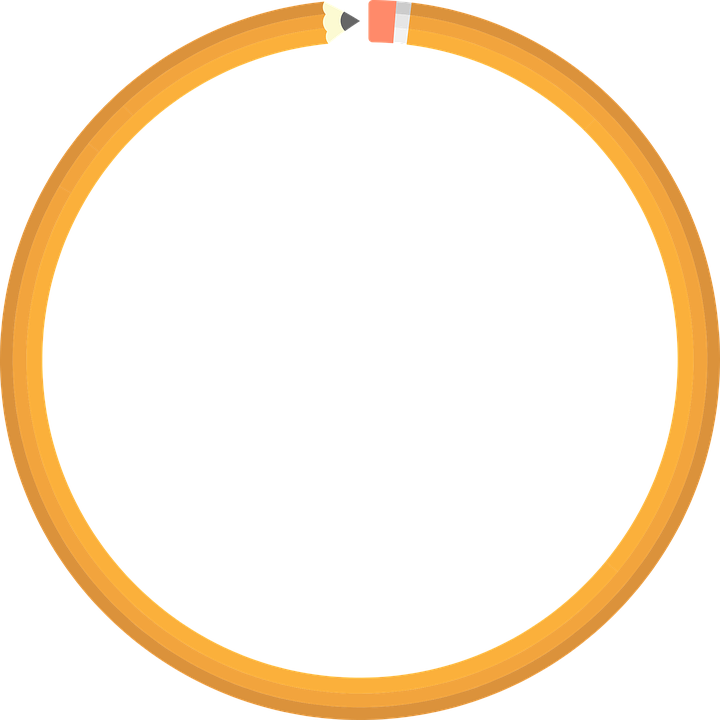 מְחִירוֹ שֶׁל אֵיזֶה מוּצָר הוּא הַיָּקָר בְּיוֹתֵר בַּחֲנוּת?
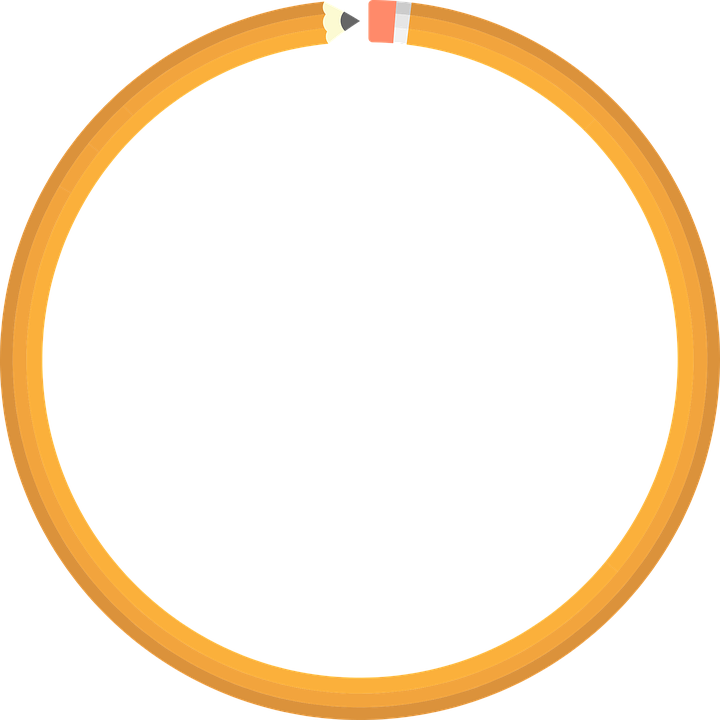 [Speaker Notes: רצף מספרי השקפים הבאים 11-15 מכיל בתוכו: הקניית ידע, תרגול ופתרון, תרגול ופתרון נוספים. משך זמן כל הרצף הוא 20 סה"כ.

הקניה: התייחסות למטרת למידה אחת מרכזית וממוקדת. שימוש במגוון ייצוגי תוכן כגון תמונות וסרטונים - ניתן לצרף סרטונים מבית היוצר של מטח בלבד, צילומי מסך, כתבות, תכנים מספרי הלימוד, טקסט מצומצם בהתאם לזכויות יוצרים. ניתן לשלב תרגיל או שאלה לדוגמה שאתם פותרים.]
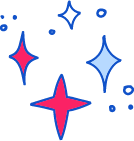 עַכְשָׁו לוֹמְדִים
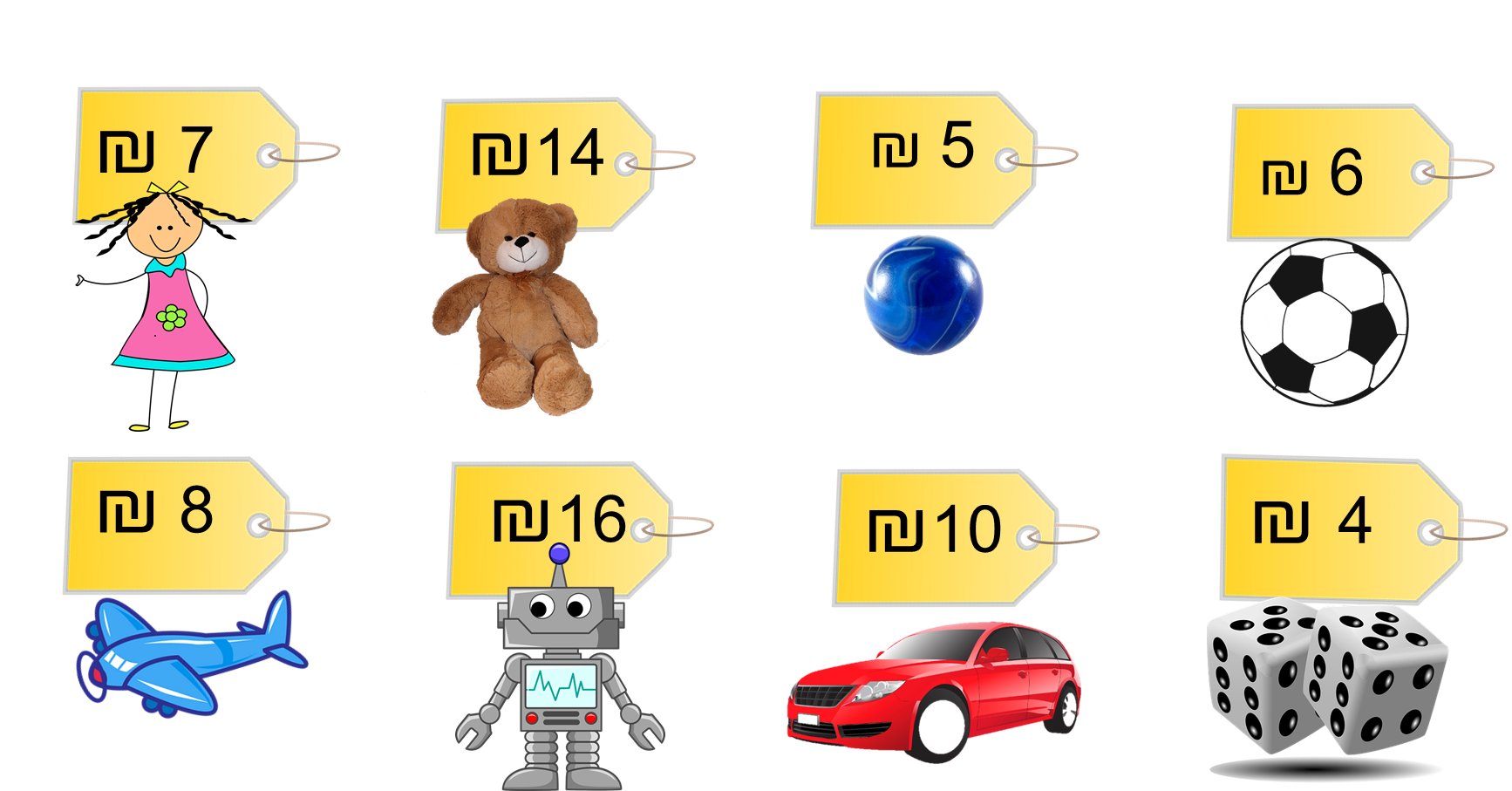 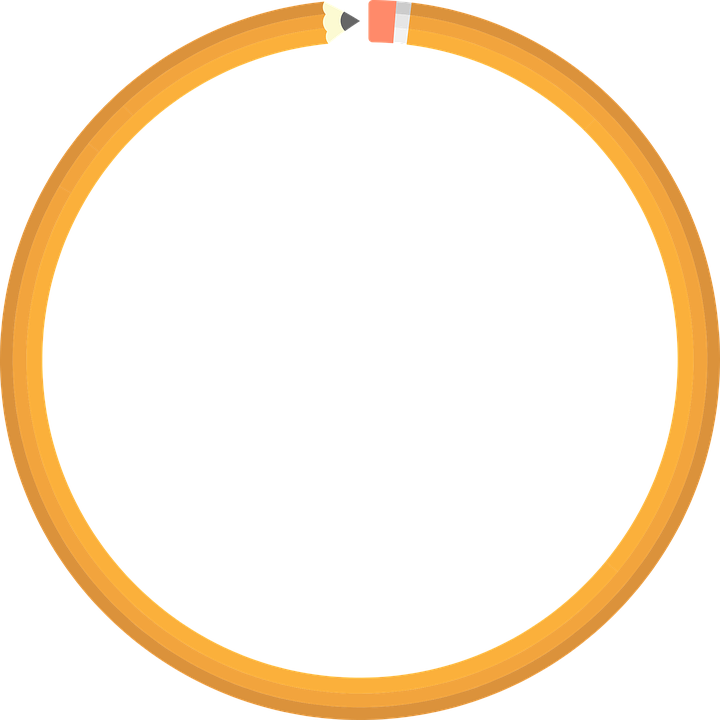 מְחִירוֹ שֶׁל אֵיזֶה מוּצָר הוּא הַזּוֹל בְּיוֹתֵר בַּחֲנוּת?
[Speaker Notes: רצף מספרי השקפים הבאים 11-15 מכיל בתוכו: הקניית ידע, תרגול ופתרון, תרגול ופתרון נוספים. משך זמן כל הרצף הוא 20 סה"כ.

הקניה: התייחסות למטרת למידה אחת מרכזית וממוקדת. שימוש במגוון ייצוגי תוכן כגון תמונות וסרטונים - ניתן לצרף סרטונים מבית היוצר של מטח בלבד, צילומי מסך, כתבות, תכנים מספרי הלימוד, טקסט מצומצם בהתאם לזכויות יוצרים. ניתן לשלב תרגיל או שאלה לדוגמה שאתם פותרים.]
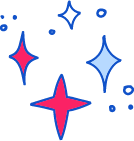 פִּתְרוֹן
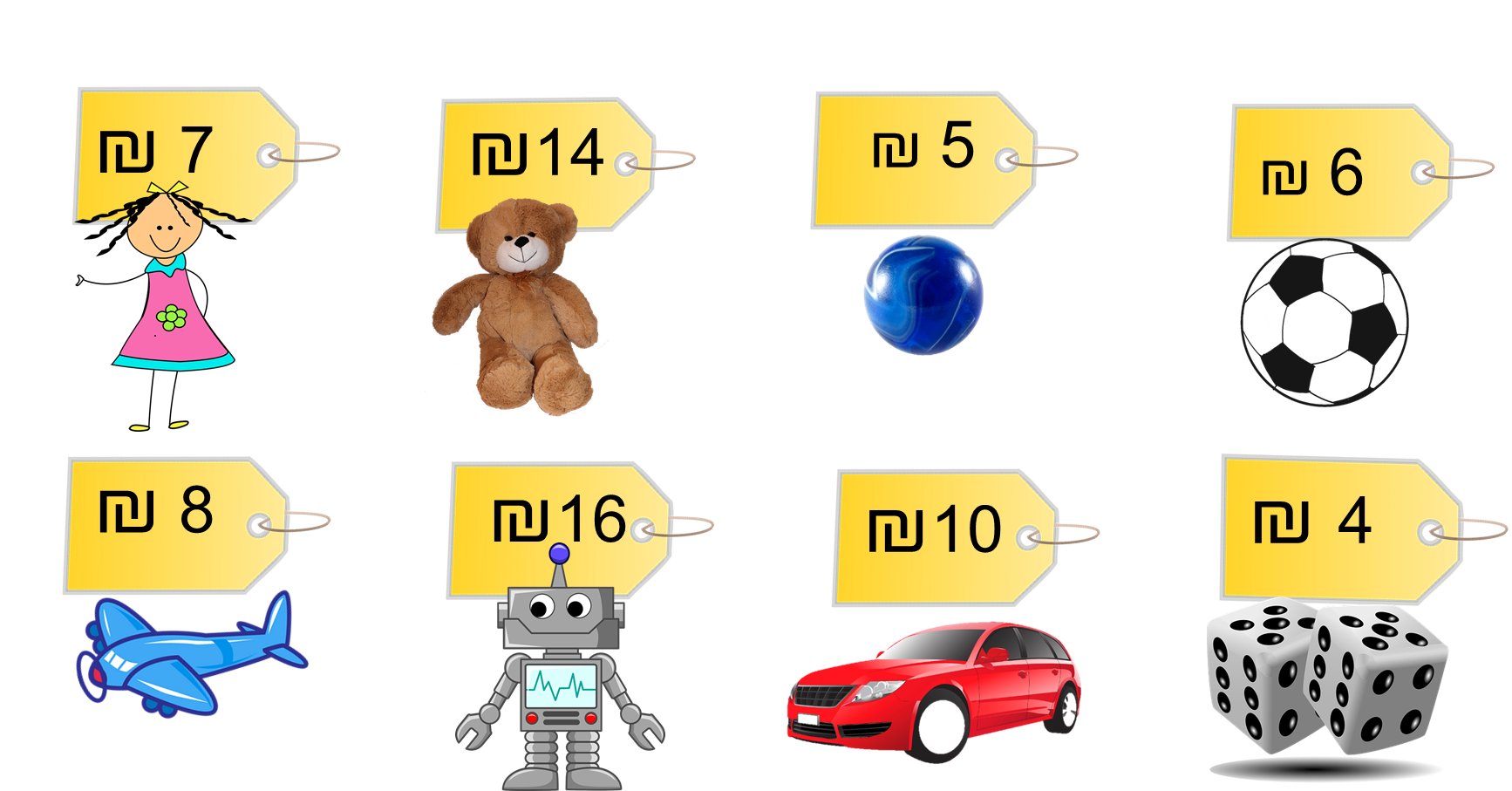 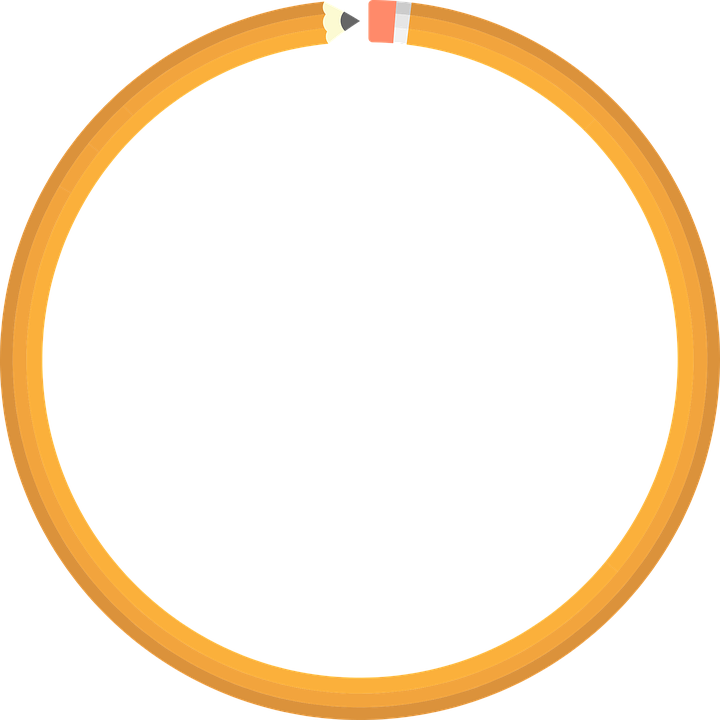 מְחִירוֹ שֶׁל אֵיזֶה מוּצָר הוּא הַזּוֹל בְּיוֹתֵר בַּחֲנוּת?
פִּתְרוֹן
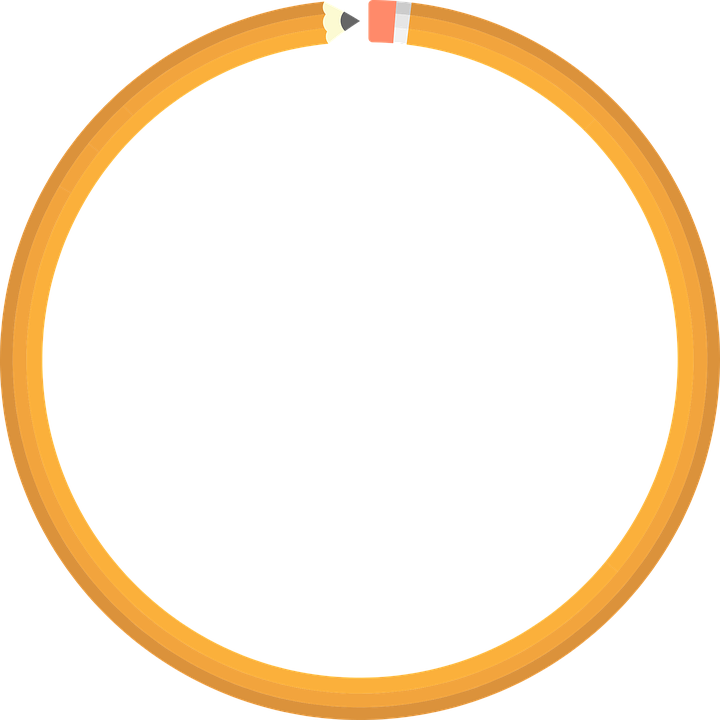 [Speaker Notes: רצף מספרי השקפים הבאים 11-15 מכיל בתוכו: הקניית ידע, תרגול ופתרון, תרגול ופתרון נוספים. משך זמן כל הרצף הוא 20 סה"כ.

הקניה: התייחסות למטרת למידה אחת מרכזית וממוקדת. שימוש במגוון ייצוגי תוכן כגון תמונות וסרטונים - ניתן לצרף סרטונים מבית היוצר של מטח בלבד, צילומי מסך, כתבות, תכנים מספרי הלימוד, טקסט מצומצם בהתאם לזכויות יוצרים. ניתן לשלב תרגיל או שאלה לדוגמה שאתם פותרים.]
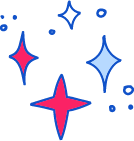 עַכְשָׁו לוֹמְדִים
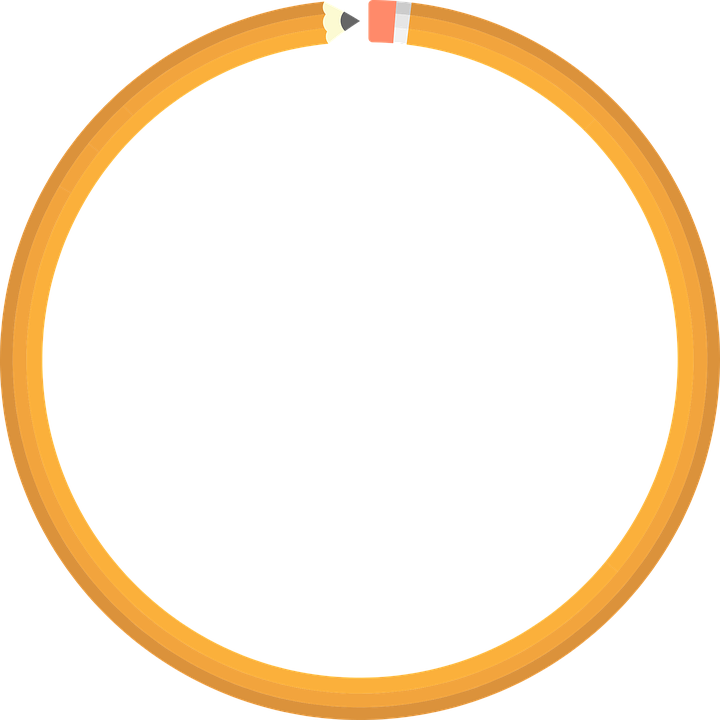 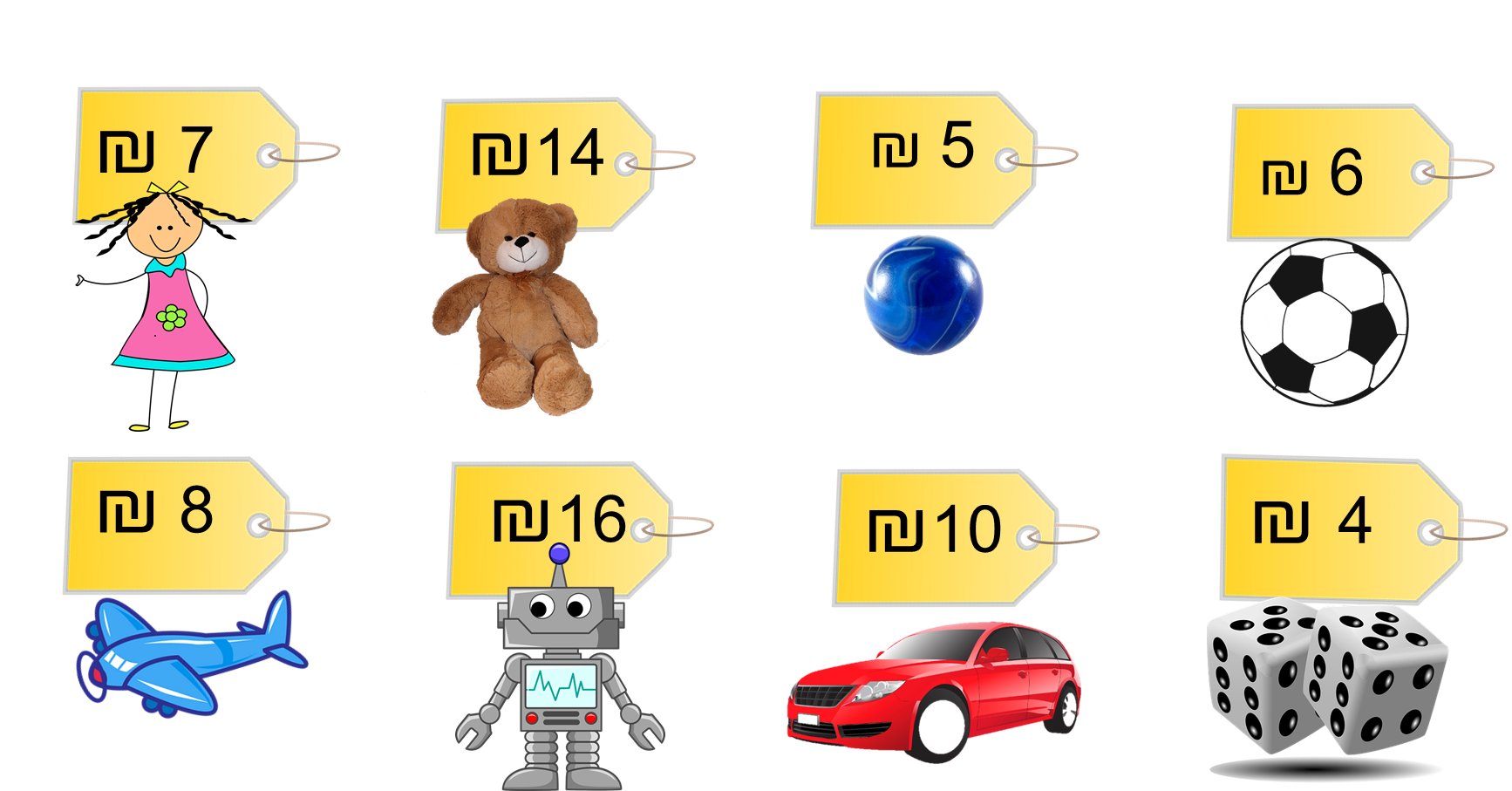 מַהוּ סְכוּם הַמְּחִירִים שֶׁל הַמּוּצָר הַיָּקָרבְּיוֹתֵר וְשֶׁל הַמּוּצָרהַזּוֹל בְּיוֹתֵר בַּחֲנוּת?
[Speaker Notes: רצף מספרי השקפים הבאים 11-15 מכיל בתוכו: הקניית ידע, תרגול ופתרון, תרגול ופתרון נוספים. משך זמן כל הרצף הוא 20 סה"כ.

הקניה: התייחסות למטרת למידה אחת מרכזית וממוקדת. שימוש במגוון ייצוגי תוכן כגון תמונות וסרטונים - ניתן לצרף סרטונים מבית היוצר של מטח בלבד, צילומי מסך, כתבות, תכנים מספרי הלימוד, טקסט מצומצם בהתאם לזכויות יוצרים. ניתן לשלב תרגיל או שאלה לדוגמה שאתם פותרים.]
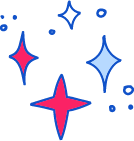 פִּתְרוֹן
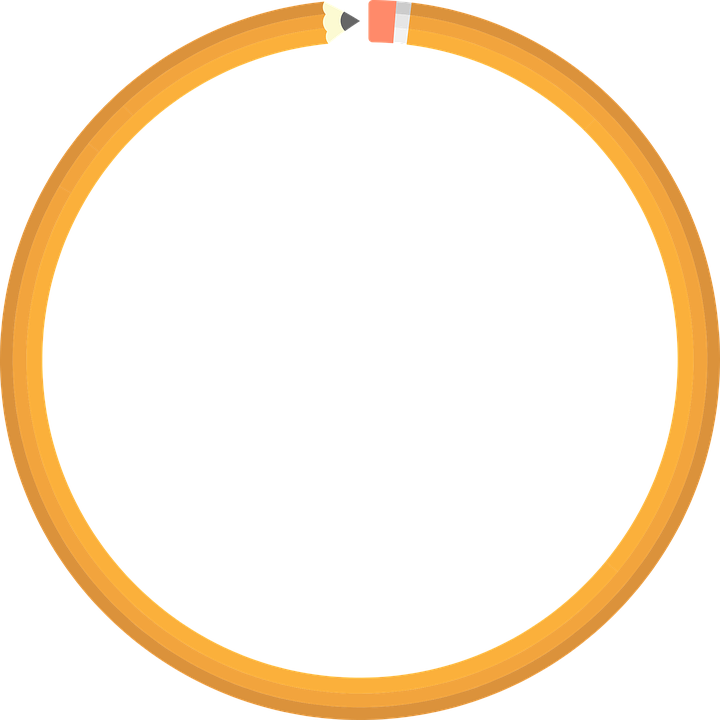 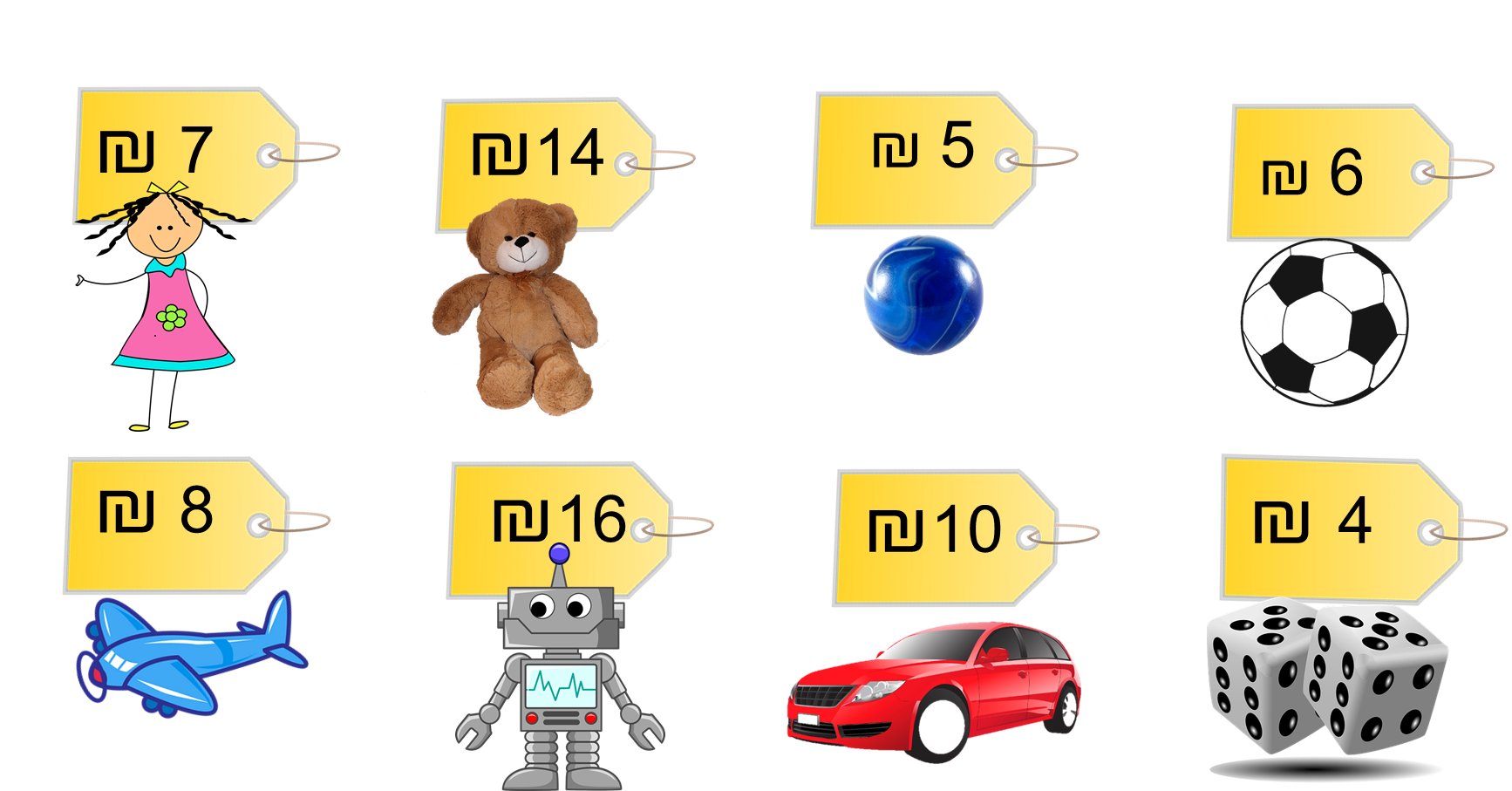 מַהוּ סְכוּם הַמְּחִירִים שֶׁל הַמּוּצָר הַיָּקָרבְּיוֹתֵר וְשֶׁל הַמּוּצָרהַזּוֹל בְּיוֹתֵר בַּחֲנוּת?
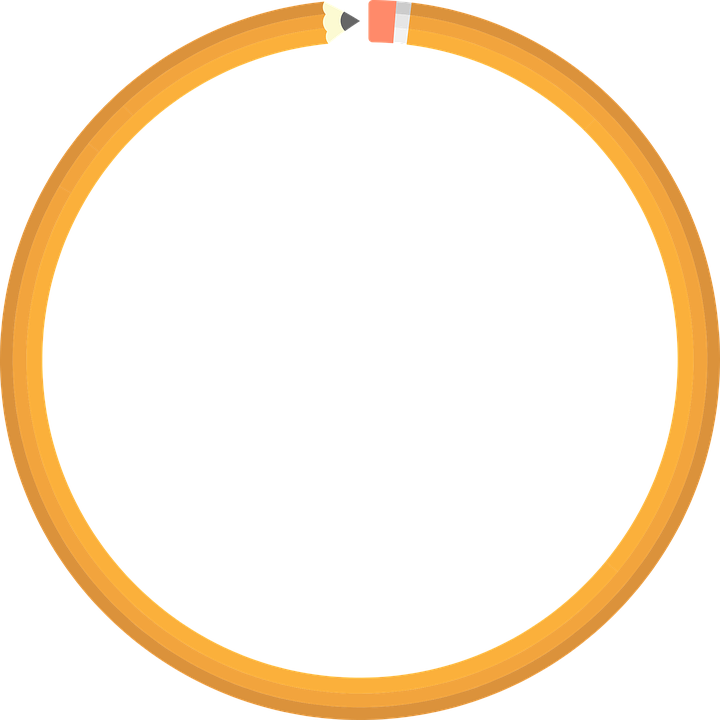 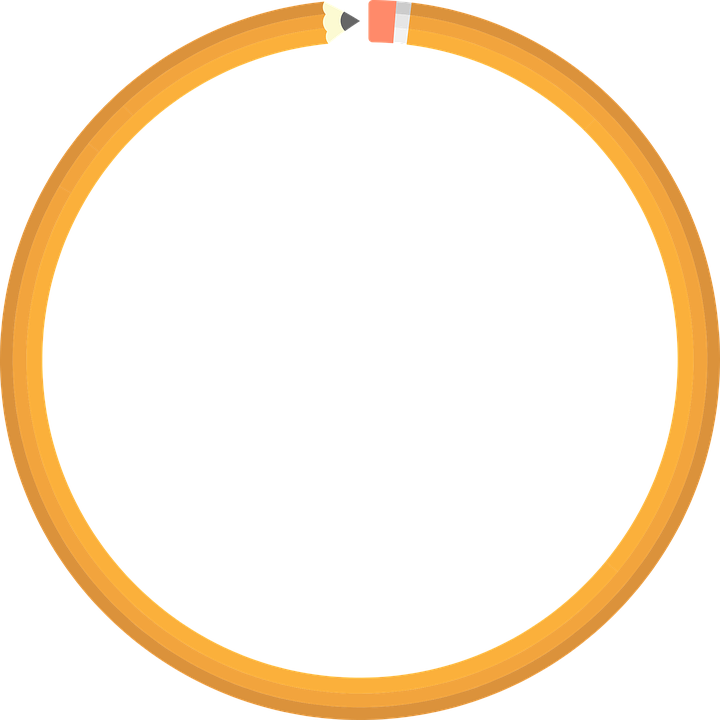 [Speaker Notes: רצף מספרי השקפים הבאים 11-15 מכיל בתוכו: הקניית ידע, תרגול ופתרון, תרגול ופתרון נוספים. משך זמן כל הרצף הוא 20 סה"כ.

הקניה: התייחסות למטרת למידה אחת מרכזית וממוקדת. שימוש במגוון ייצוגי תוכן כגון תמונות וסרטונים - ניתן לצרף סרטונים מבית היוצר של מטח בלבד, צילומי מסך, כתבות, תכנים מספרי הלימוד, טקסט מצומצם בהתאם לזכויות יוצרים. ניתן לשלב תרגיל או שאלה לדוגמה שאתם פותרים.]
פִּתְרוֹן
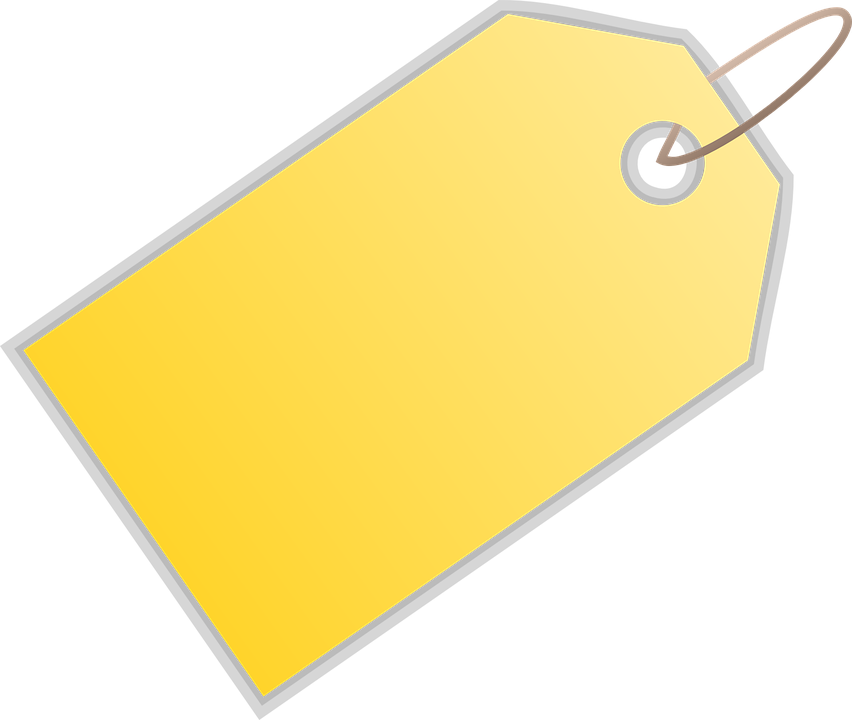 מְחִיר הַמּוּצָר הַיָּקָר בְּיוֹתֵר בַּחֲנוּת
מְחִיר הַמּוּצָר הַזּוֹל בְּיוֹתֵר בַּחֲנוּת
4 ₪
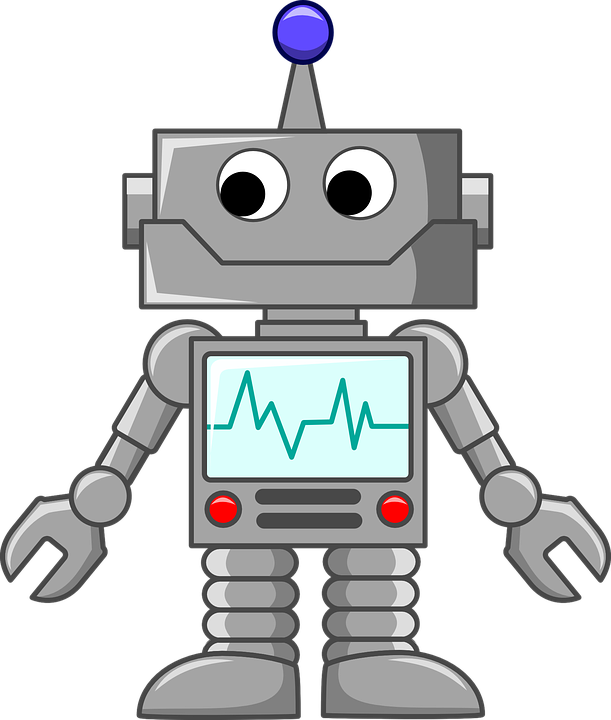 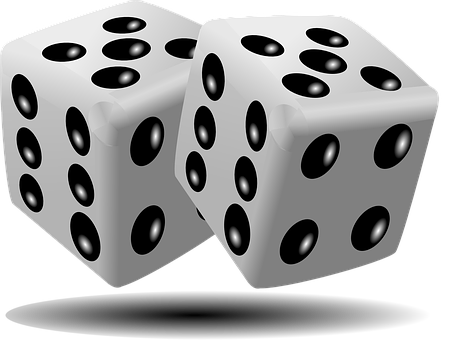 20 =  4 + 16
הַמְּחִיר שֶׁל הָרוֹבּוֹט וְהַקֻּבִּיּוֹת יַחַד הוּא 20 שְׁקָלִים.
שְקָלִים
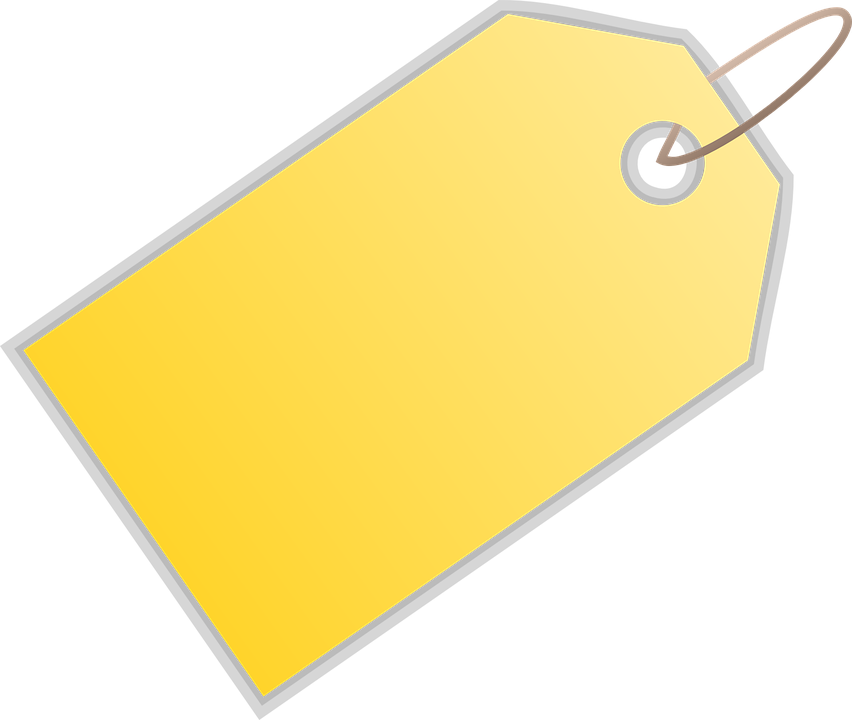 16₪
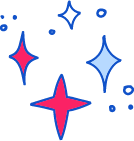 עַכְשָׁו לוֹמְדִים
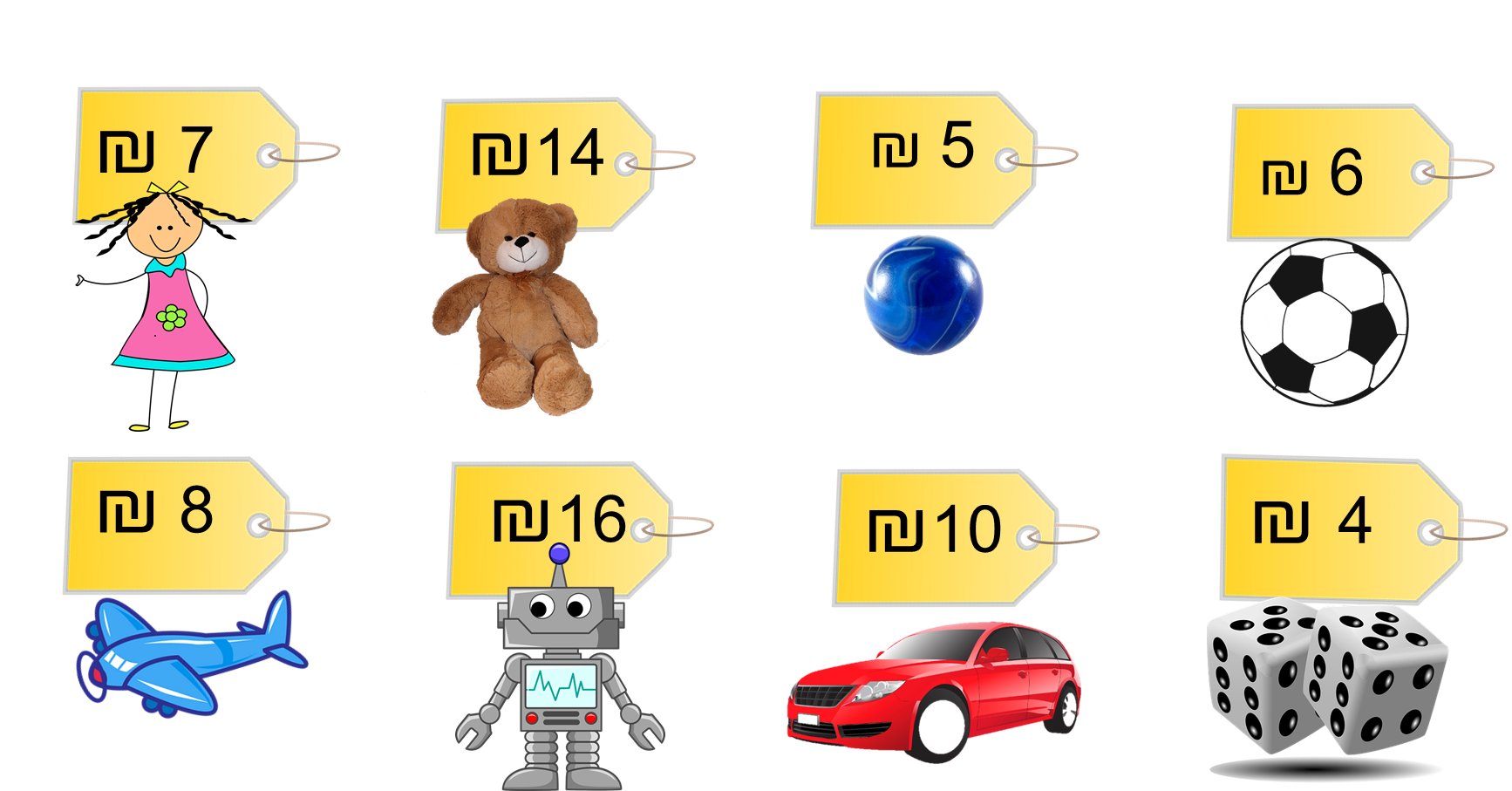 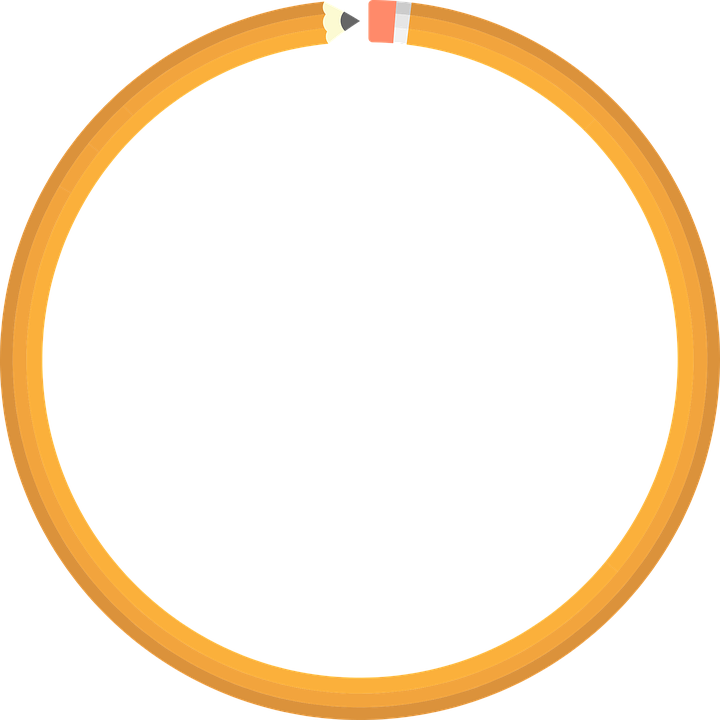 מַהוּ הֶפְרֵשׁ הַמְּחִירִים בֵּין הַמּוּצָר הַיָּקָר בְּיוֹתֵר  לְבֵין הַמּוּצָר הַזּוֹל בְּיוֹתֵר בַּחֲנוּת?
[Speaker Notes: רצף מספרי השקפים הבאים 11-15 מכיל בתוכו: הקניית ידע, תרגול ופתרון, תרגול ופתרון נוספים. משך זמן כל הרצף הוא 20 סה"כ.

הקניה: התייחסות למטרת למידה אחת מרכזית וממוקדת. שימוש במגוון ייצוגי תוכן כגון תמונות וסרטונים - ניתן לצרף סרטונים מבית היוצר של מטח בלבד, צילומי מסך, כתבות, תכנים מספרי הלימוד, טקסט מצומצם בהתאם לזכויות יוצרים. ניתן לשלב תרגיל או שאלה לדוגמה שאתם פותרים.]
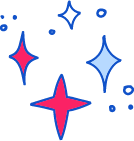 פִּתְרוֹן
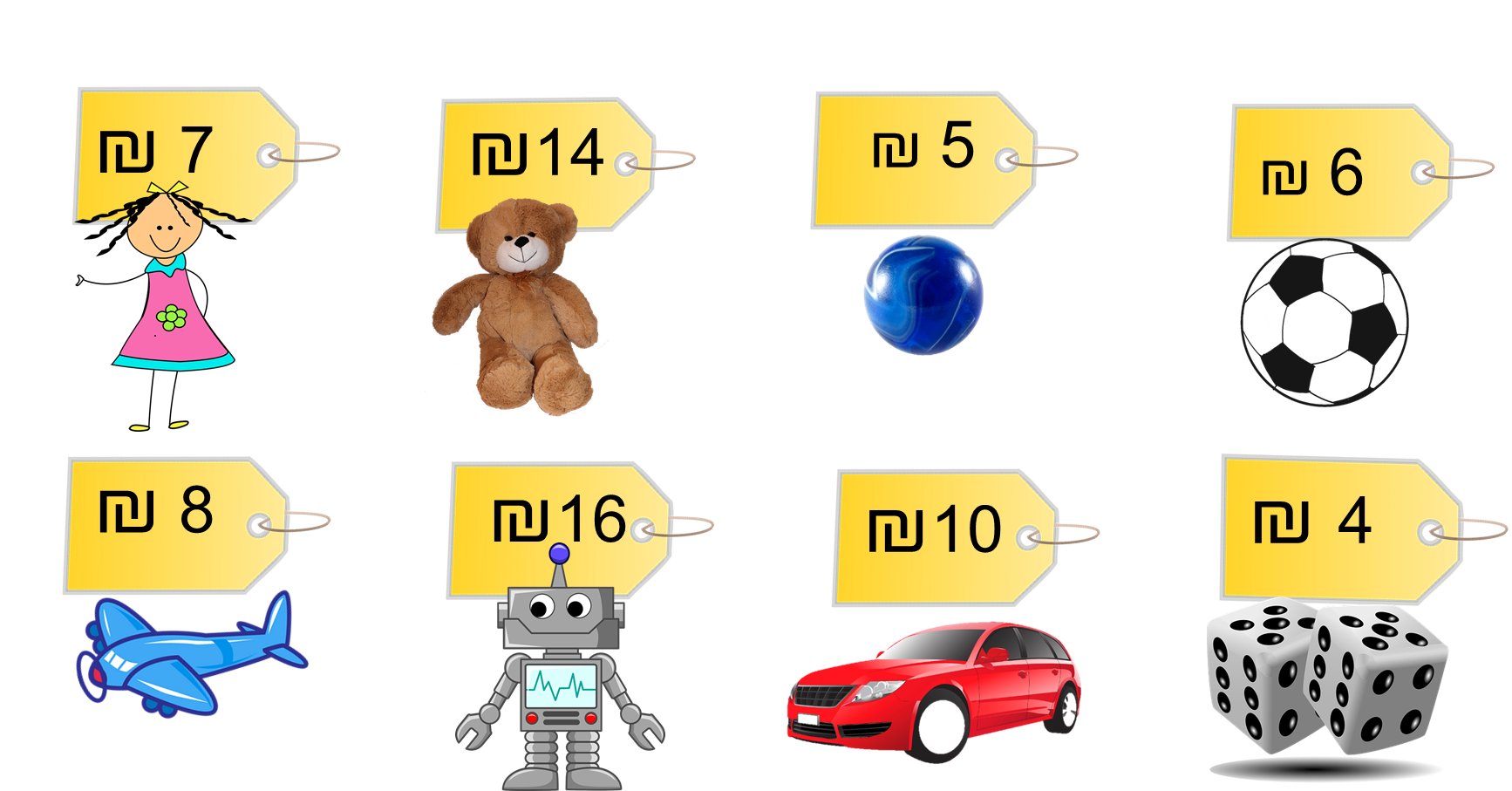 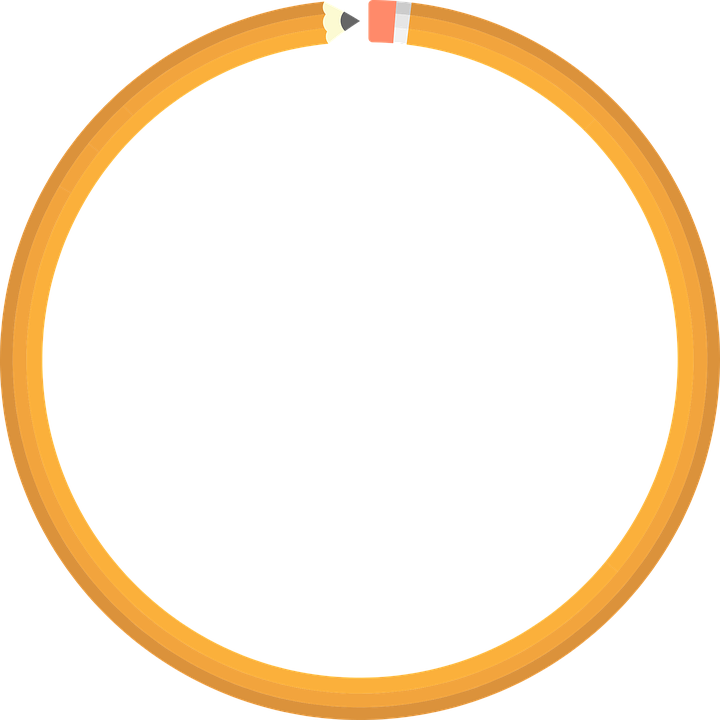 מַהוּ הֶפְרֵשׁ הַמְּחִירִים בֵּין הַמּוּצָר הַיָּקָר בְּיוֹתֵר  לְבֵין הַמּוּצָר הַזּוֹל בְּיוֹתֵר בַּחֲנוּת?
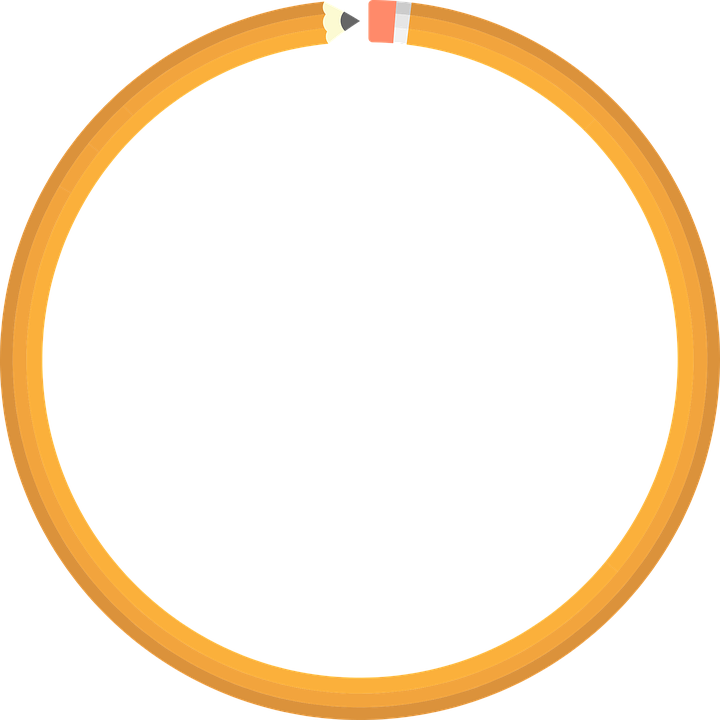 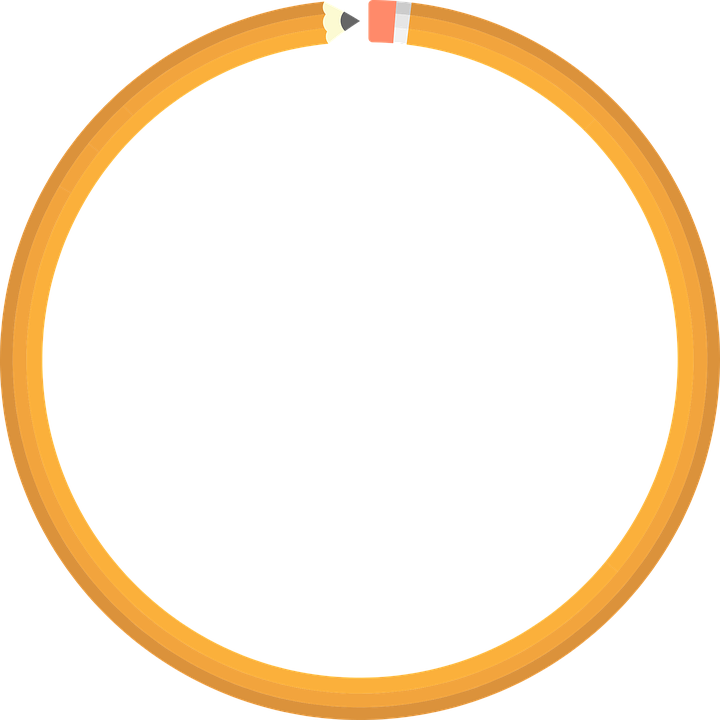 [Speaker Notes: רצף מספרי השקפים הבאים 11-15 מכיל בתוכו: הקניית ידע, תרגול ופתרון, תרגול ופתרון נוספים. משך זמן כל הרצף הוא 20 סה"כ.

הקניה: התייחסות למטרת למידה אחת מרכזית וממוקדת. שימוש במגוון ייצוגי תוכן כגון תמונות וסרטונים - ניתן לצרף סרטונים מבית היוצר של מטח בלבד, צילומי מסך, כתבות, תכנים מספרי הלימוד, טקסט מצומצם בהתאם לזכויות יוצרים. ניתן לשלב תרגיל או שאלה לדוגמה שאתם פותרים.]
פִּתְרוֹן
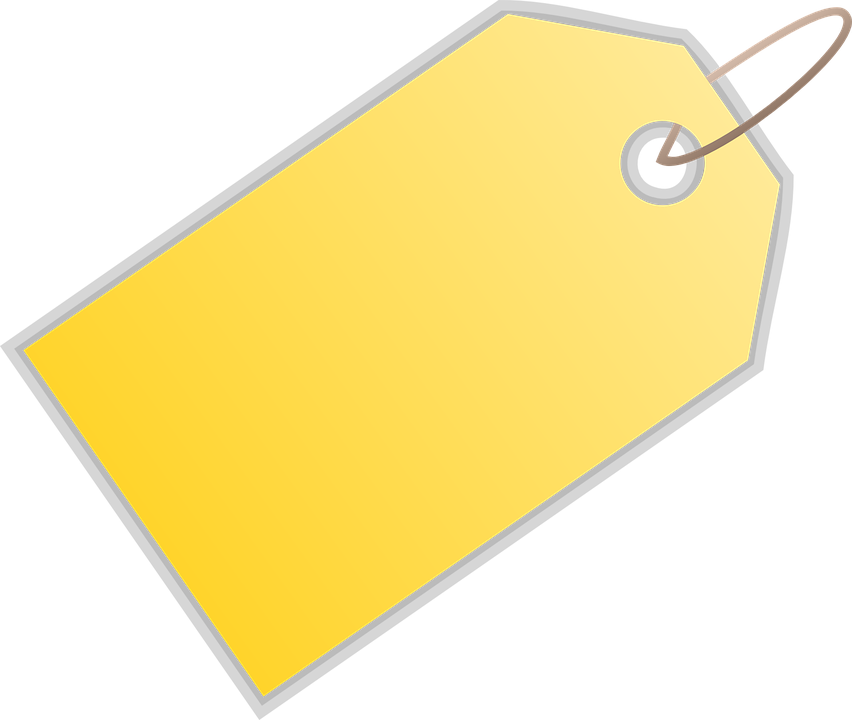 מְחִיר הַמּוּצָר הַיָּקָר בְּיוֹתֵר בַּחֲנוּת
מְחִיר הַמּוּצָר הַזּוֹל  בְּיוֹתֵר בַּחֲנוּת
4 ₪
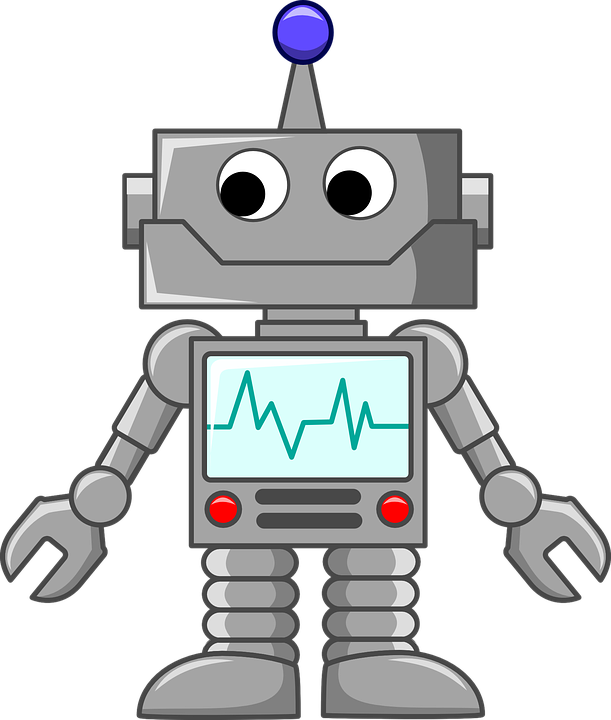 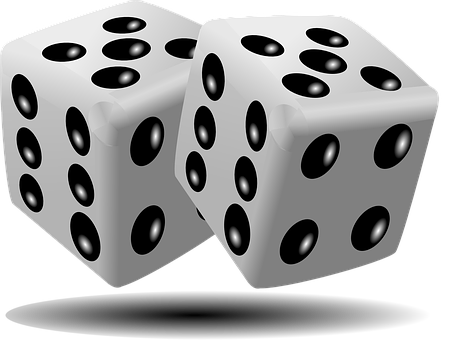 12 = 4 - 16
הַהֶפְרֵשׁ בֵּין הַמְּחִיר שֶׁל הָרוֹבּוֹט לְבֵין הַמְּחִיר שֶׁל הַקֻּבִּיּוֹת הוּא 12 שְׁקָלִים .
שְקָלִים
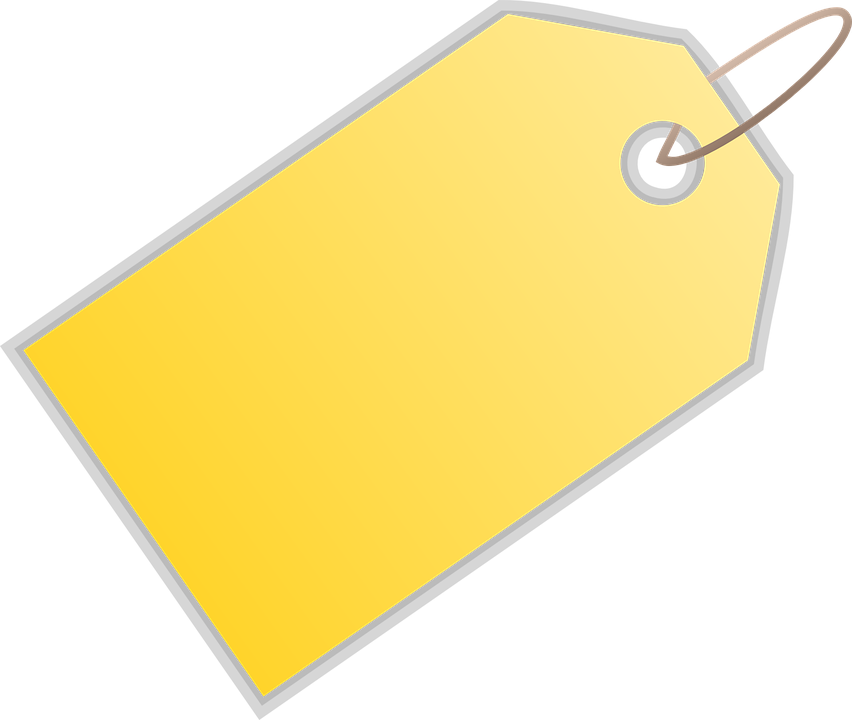 16₪
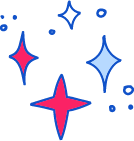 עַכְשָׁו לוֹמְדִים
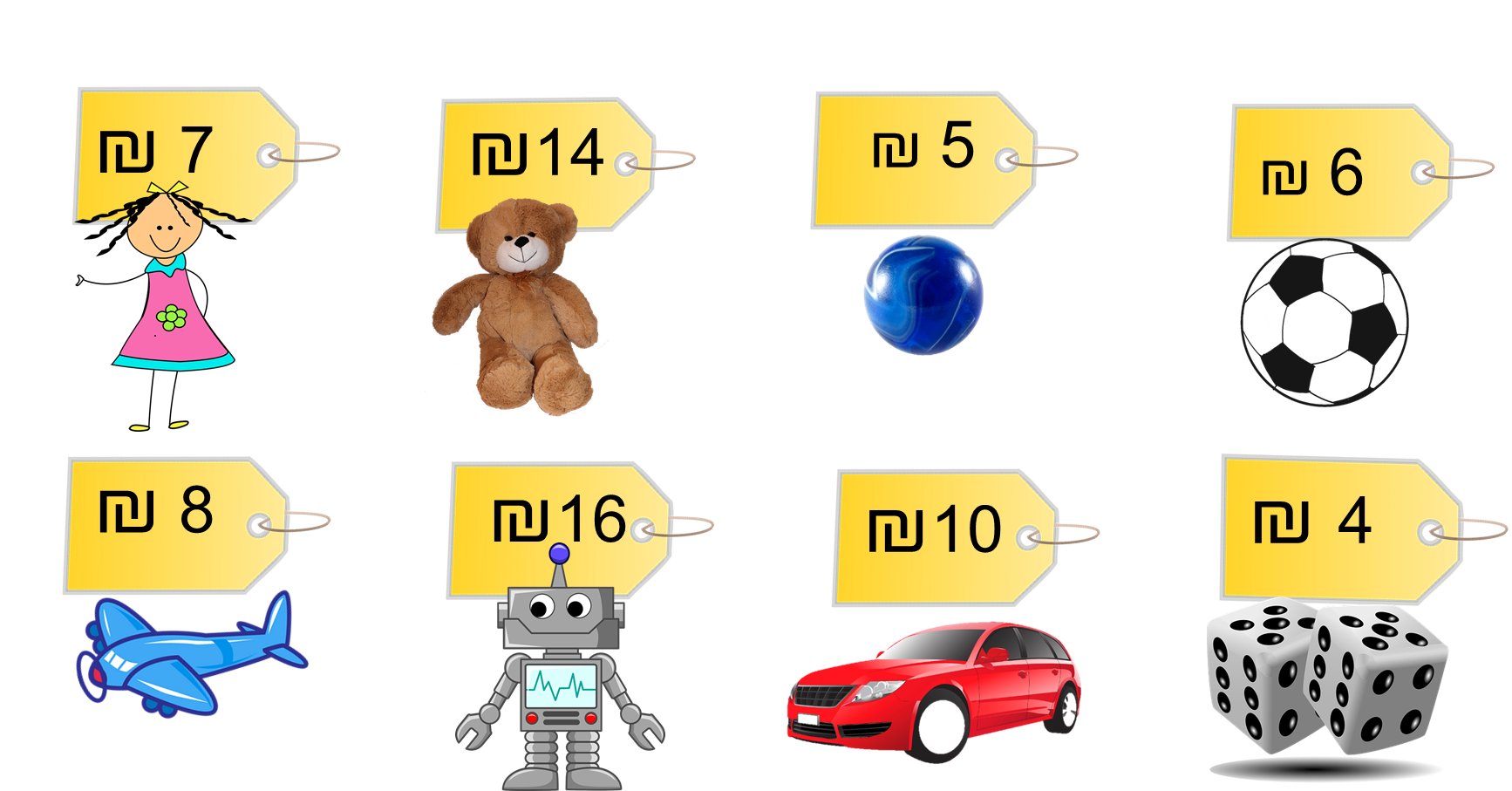 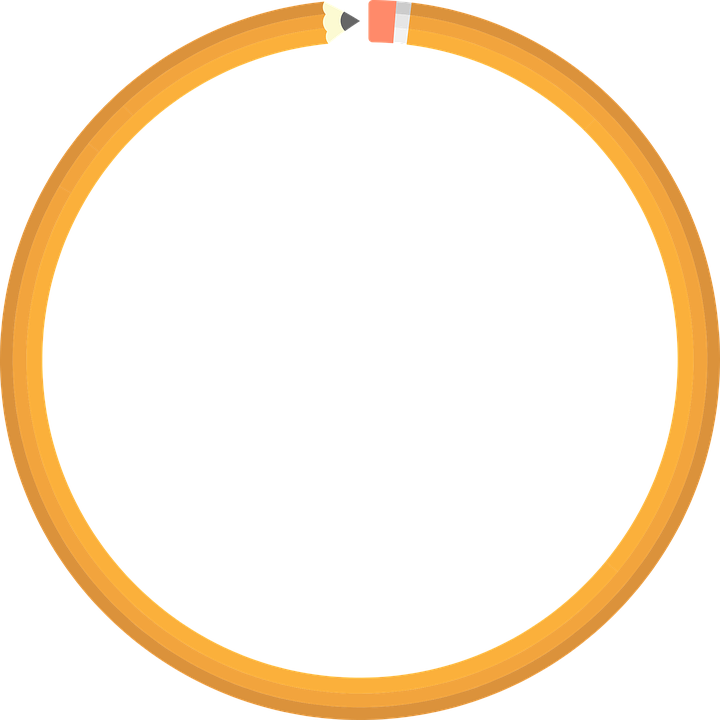 מָהֵם שְׁנֵי הַמּוּצָרִים שֶׁהַמְּחִירִים שֶׁלָּהֶם הַזּוֹלִים בְּיוֹתֵר בַּחֲנוּת?
[Speaker Notes: רצף מספרי השקפים הבאים 11-15 מכיל בתוכו: הקניית ידע, תרגול ופתרון, תרגול ופתרון נוספים. משך זמן כל הרצף הוא 20 סה"כ.

הקניה: התייחסות למטרת למידה אחת מרכזית וממוקדת. שימוש במגוון ייצוגי תוכן כגון תמונות וסרטונים - ניתן לצרף סרטונים מבית היוצר של מטח בלבד, צילומי מסך, כתבות, תכנים מספרי הלימוד, טקסט מצומצם בהתאם לזכויות יוצרים. ניתן לשלב תרגיל או שאלה לדוגמה שאתם פותרים.]
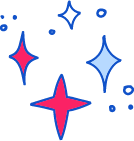 פִּתְרוֹן
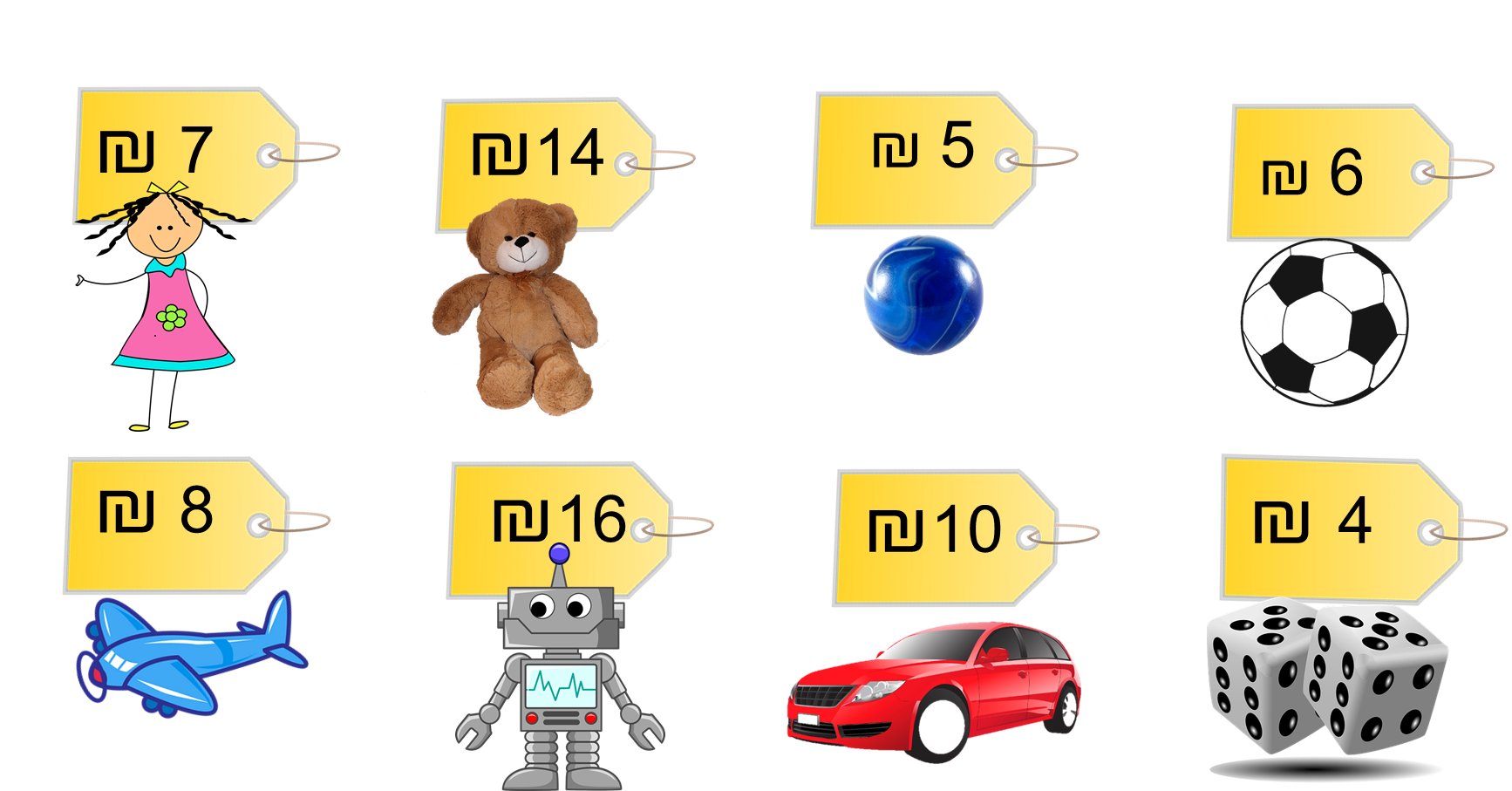 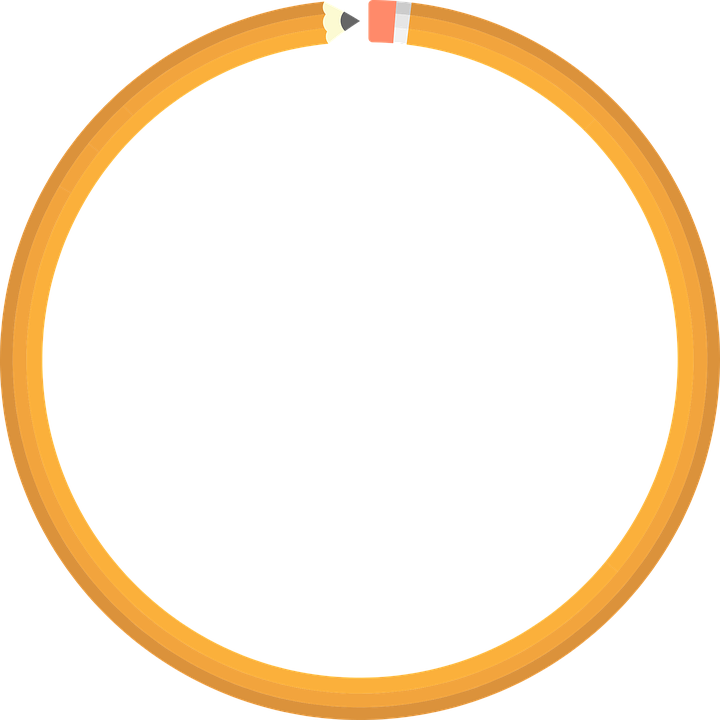 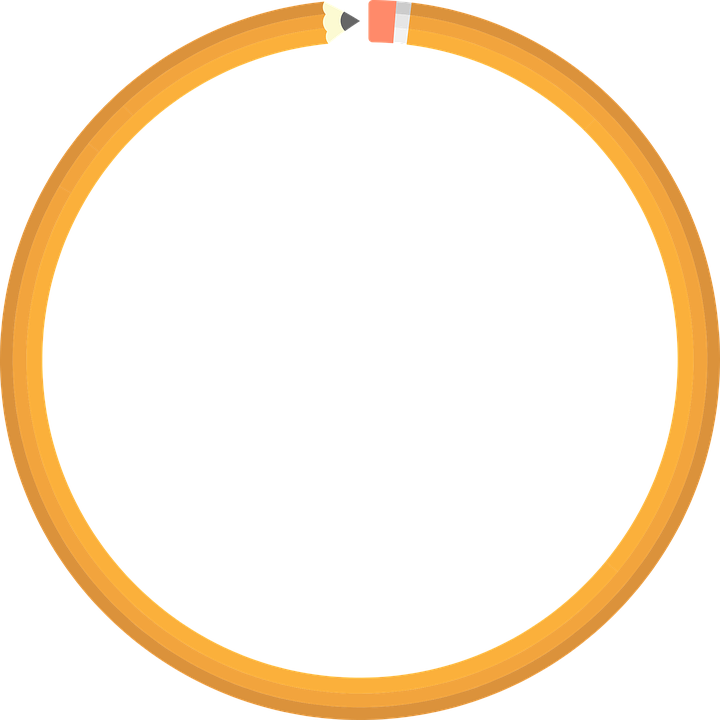 מָהֵם שְׁנֵי הַמּוּצָרִים שֶׁהַמְּחִירִים שֶׁלָּהֶם הַזּוֹלִים בְּיוֹתֵר בַּחֲנוּת?
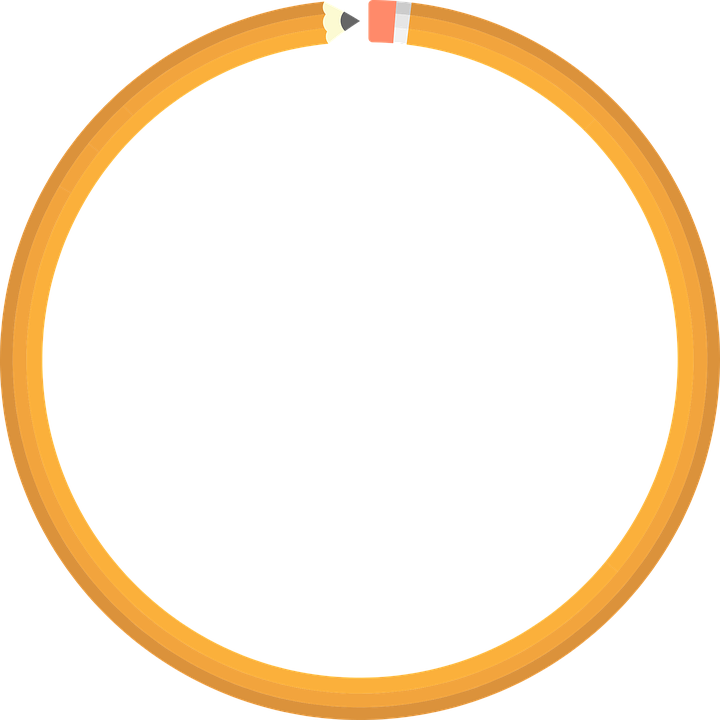 [Speaker Notes: רצף מספרי השקפים הבאים 11-15 מכיל בתוכו: הקניית ידע, תרגול ופתרון, תרגול ופתרון נוספים. משך זמן כל הרצף הוא 20 סה"כ.

הקניה: התייחסות למטרת למידה אחת מרכזית וממוקדת. שימוש במגוון ייצוגי תוכן כגון תמונות וסרטונים - ניתן לצרף סרטונים מבית היוצר של מטח בלבד, צילומי מסך, כתבות, תכנים מספרי הלימוד, טקסט מצומצם בהתאם לזכויות יוצרים. ניתן לשלב תרגיל או שאלה לדוגמה שאתם פותרים.]
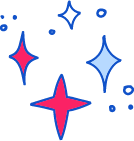 עַכְשָׁו לוֹמְדִים
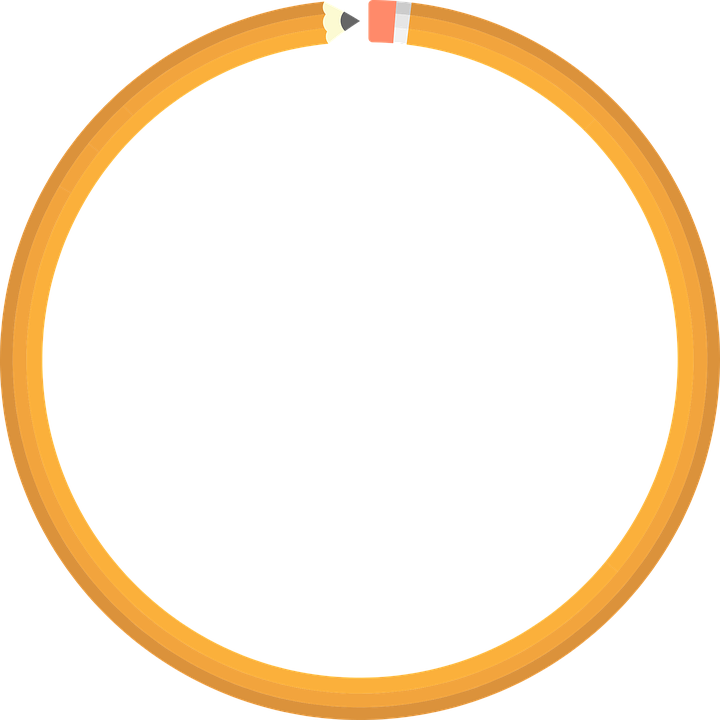 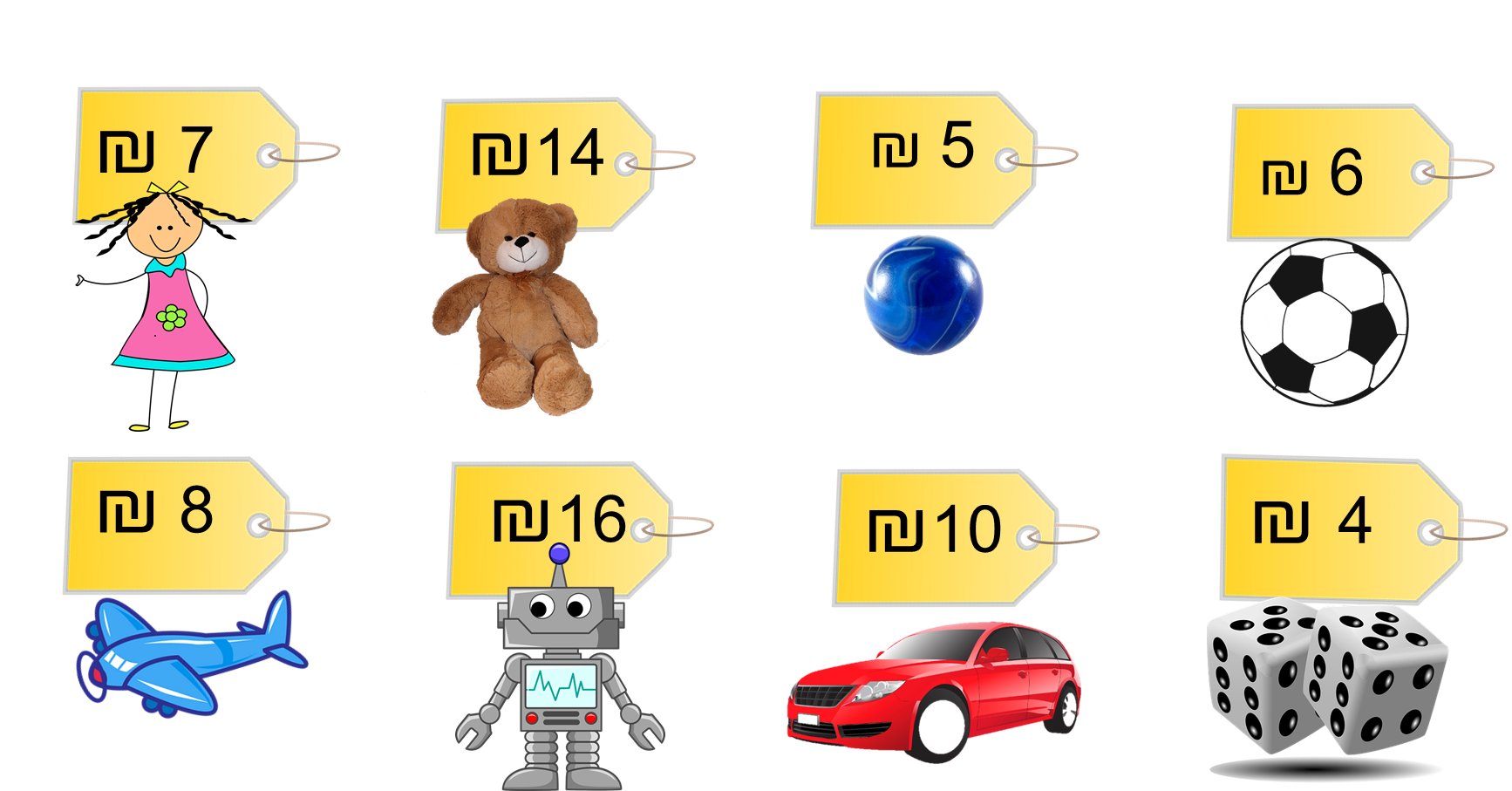 נָדָב קָנָה דֻּבִּי וּמְכוֹנִית, כַּמָּה שִׁלֵּם נָדָב עֲבוּר הַמּוּצָרִים?
[Speaker Notes: רצף מספרי השקפים הבאים 11-15 מכיל בתוכו: הקניית ידע, תרגול ופתרון, תרגול ופתרון נוספים. משך זמן כל הרצף הוא 20 סה"כ.

הקניה: התייחסות למטרת למידה אחת מרכזית וממוקדת. שימוש במגוון ייצוגי תוכן כגון תמונות וסרטונים - ניתן לצרף סרטונים מבית היוצר של מטח בלבד, צילומי מסך, כתבות, תכנים מספרי הלימוד, טקסט מצומצם בהתאם לזכויות יוצרים. ניתן לשלב תרגיל או שאלה לדוגמה שאתם פותרים.]
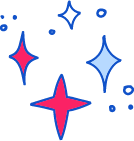 פִּתְרוֹן
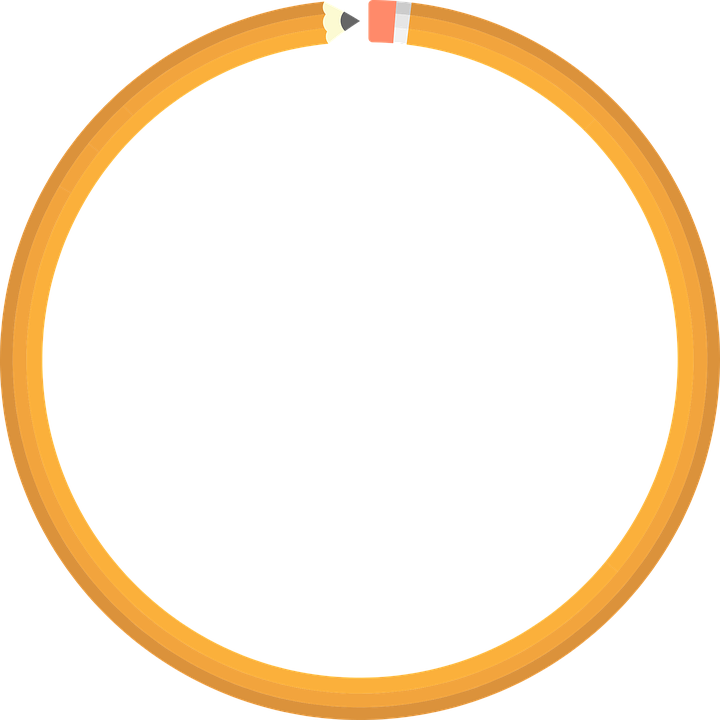 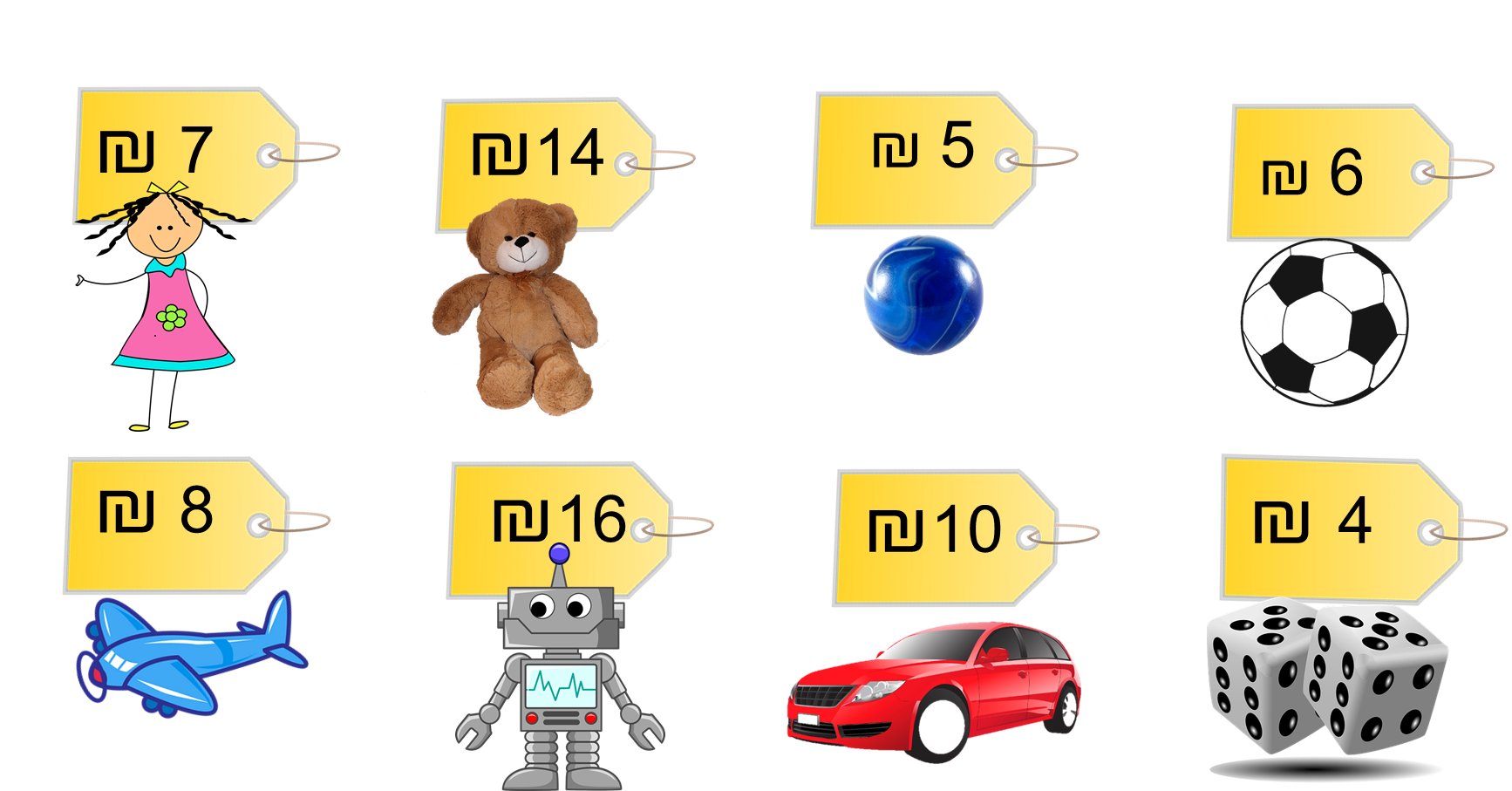 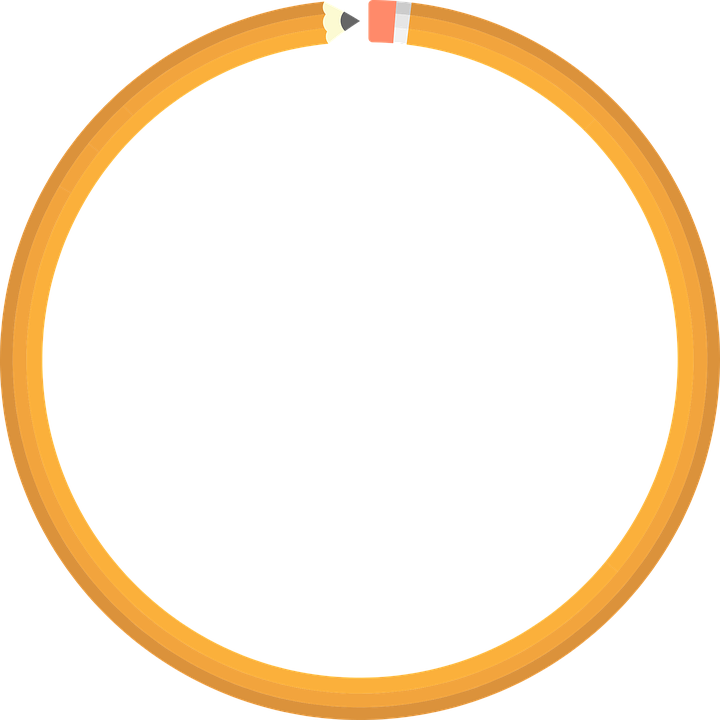 נָדָב קָנָה דֻּבִּי וּמְכוֹנִית, כַּמָּה שִׁלֵּם נָדָב עֲבוּר הַמּוּצָרִים?
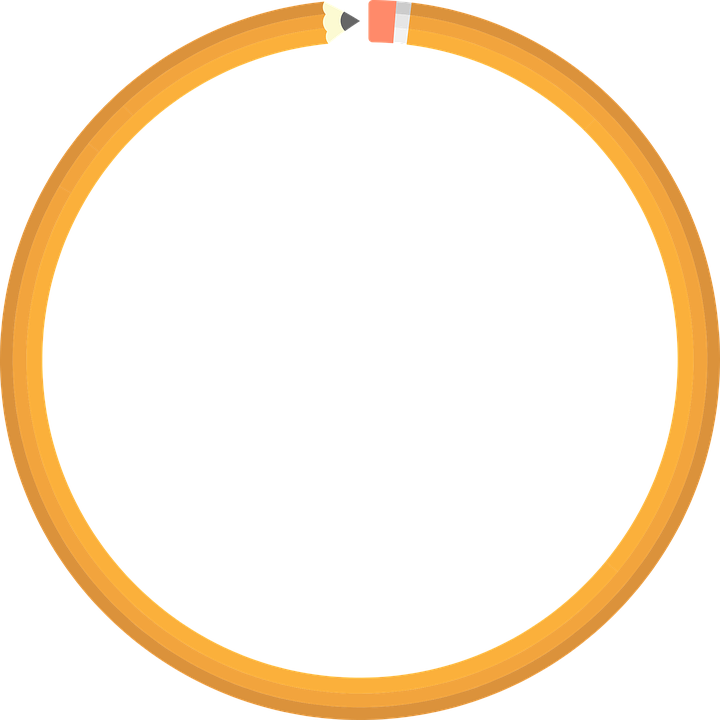 [Speaker Notes: רצף מספרי השקפים הבאים 11-15 מכיל בתוכו: הקניית ידע, תרגול ופתרון, תרגול ופתרון נוספים. משך זמן כל הרצף הוא 20 סה"כ.

הקניה: התייחסות למטרת למידה אחת מרכזית וממוקדת. שימוש במגוון ייצוגי תוכן כגון תמונות וסרטונים - ניתן לצרף סרטונים מבית היוצר של מטח בלבד, צילומי מסך, כתבות, תכנים מספרי הלימוד, טקסט מצומצם בהתאם לזכויות יוצרים. ניתן לשלב תרגיל או שאלה לדוגמה שאתם פותרים.]
פִּתְרוֹן
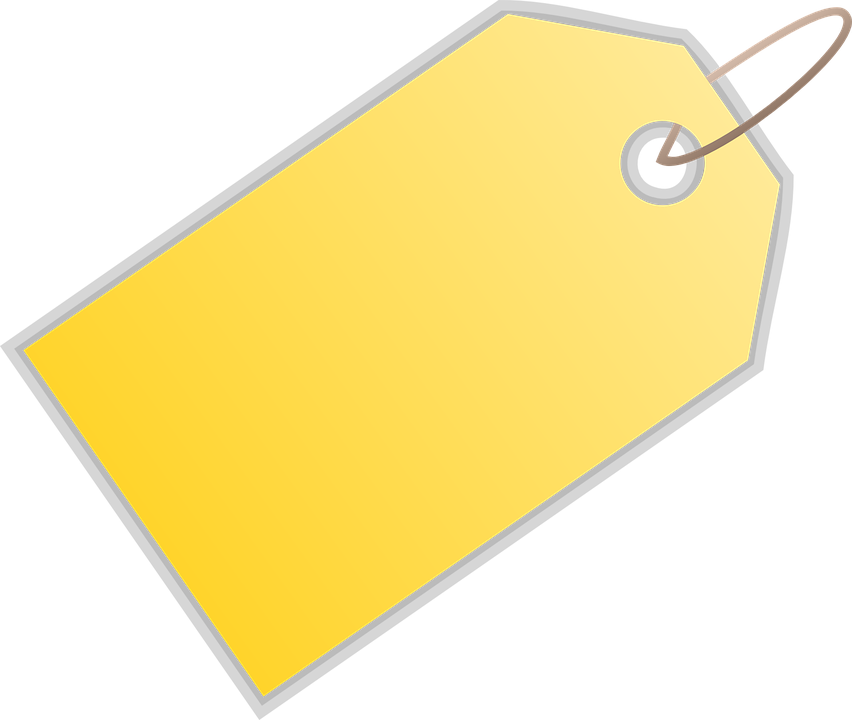 14₪
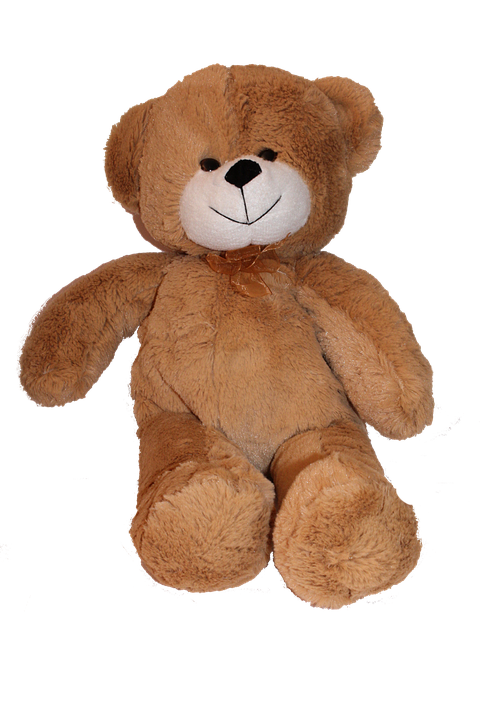 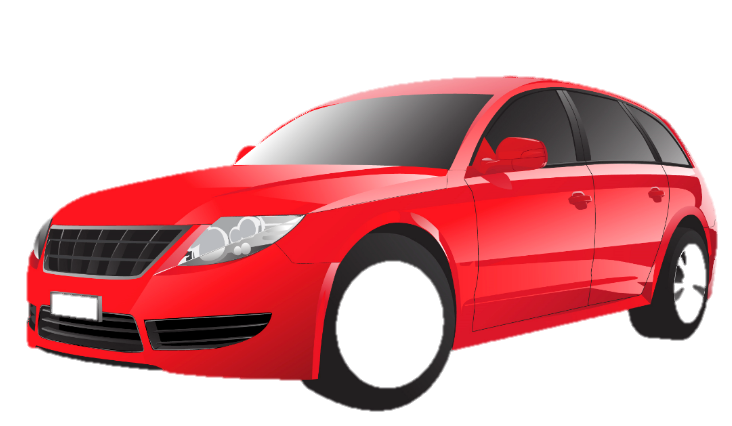 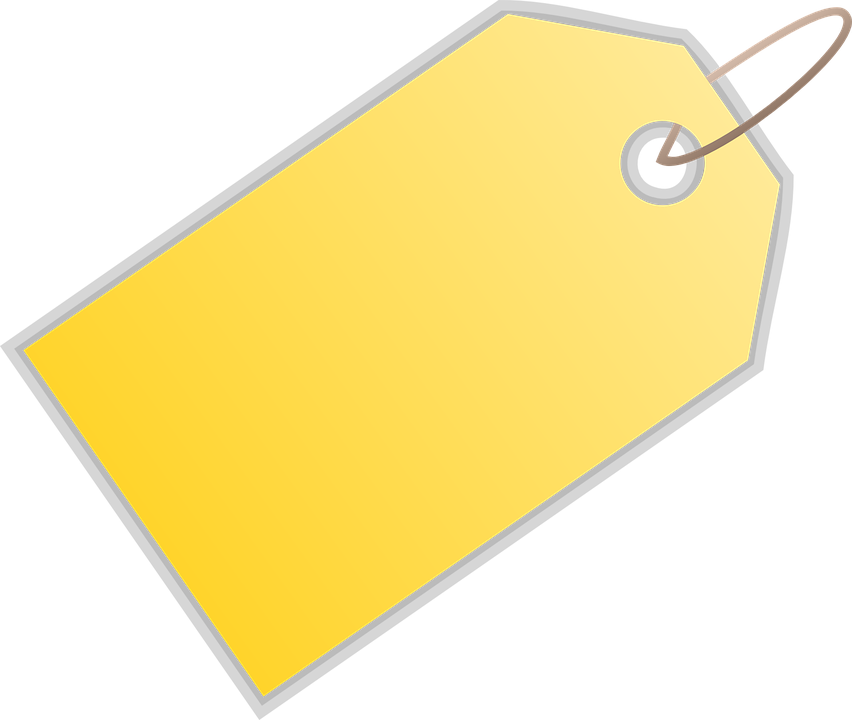 10₪
24 = 14 + 10
הַמְּחִיר שֶׁל הֲדֻבֵּי וְהַמְּכוֹנִית - 24 שְׁקָלִים.
שְקָלִים
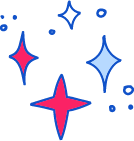 עַכְשָׁו לוֹמְדִים
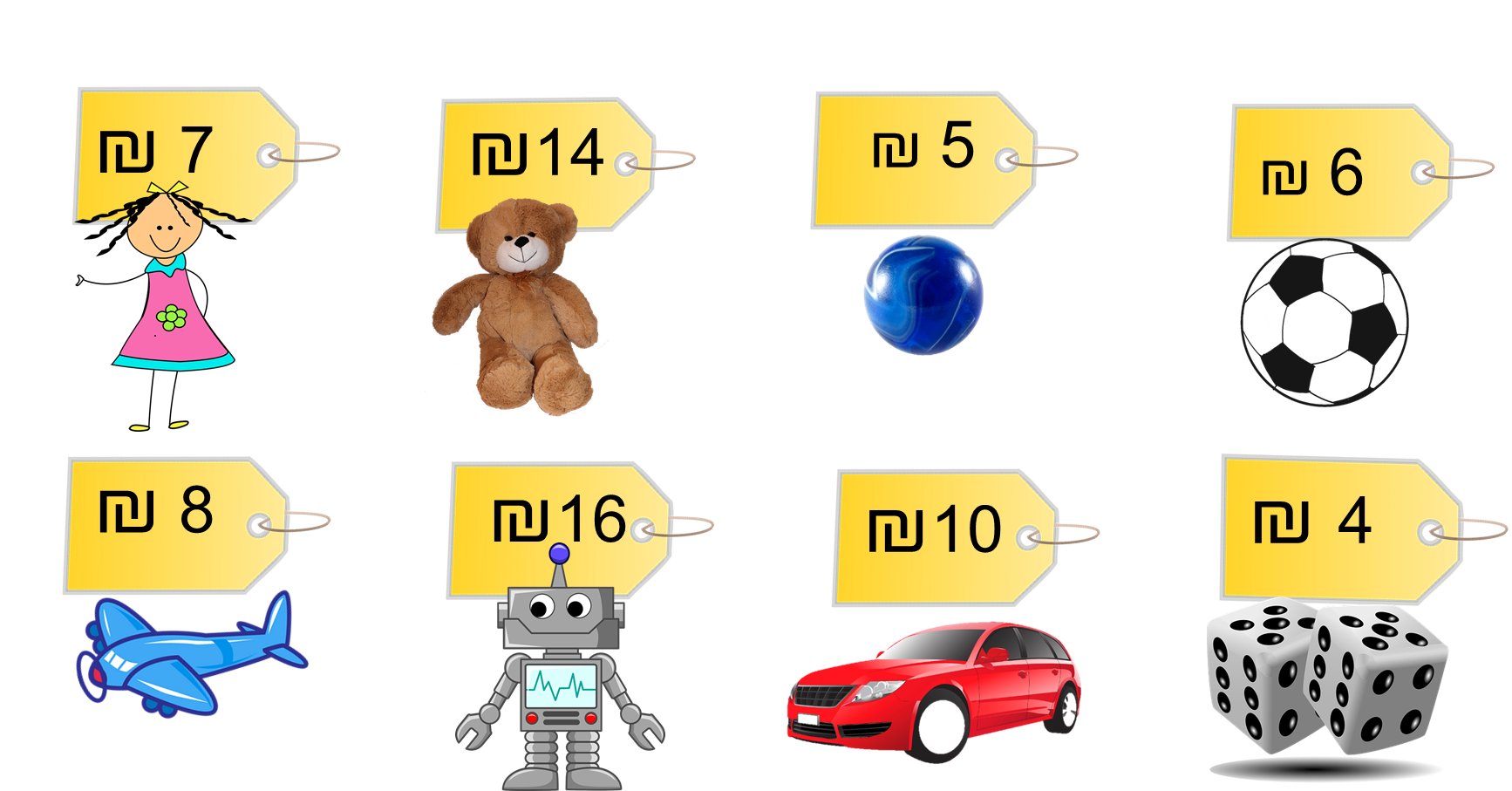 לְרֹתֶם 15 שְׁקָלִים.
הִיא רוֹצָה לִקְנוֹת בַּחֲנוּת הַמִּשְׂחָקִים בַּ-15 שְׁקָלִים בְּדִיּוּק.
מָהֵן הַאֶפְשָׁרוּיוֹת?
[Speaker Notes: רצף מספרי השקפים הבאים 11-15 מכיל בתוכו: הקניית ידע, תרגול ופתרון, תרגול ופתרון נוספים. משך זמן כל הרצף הוא 20 סה"כ.

הקניה: התייחסות למטרת למידה אחת מרכזית וממוקדת. שימוש במגוון ייצוגי תוכן כגון תמונות וסרטונים - ניתן לצרף סרטונים מבית היוצר של מטח בלבד, צילומי מסך, כתבות, תכנים מספרי הלימוד, טקסט מצומצם בהתאם לזכויות יוצרים. ניתן לשלב תרגיל או שאלה לדוגמה שאתם פותרים.]
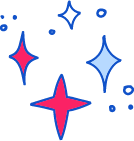 פִּתְרוֹן
לְרֹתֶם 15 שְׁקָלִים.
הִיא רוֹצָה לִקְנוֹת בַּחֲנוּת הַמִּשְׂחָקִים בַּ-15 שְׁקָלִים בְּדִיּוּק.
הַצִּיעוּ לְרֹתֶם אֶפְשָׁרוּיוֹת שׁוֹנוֹת.
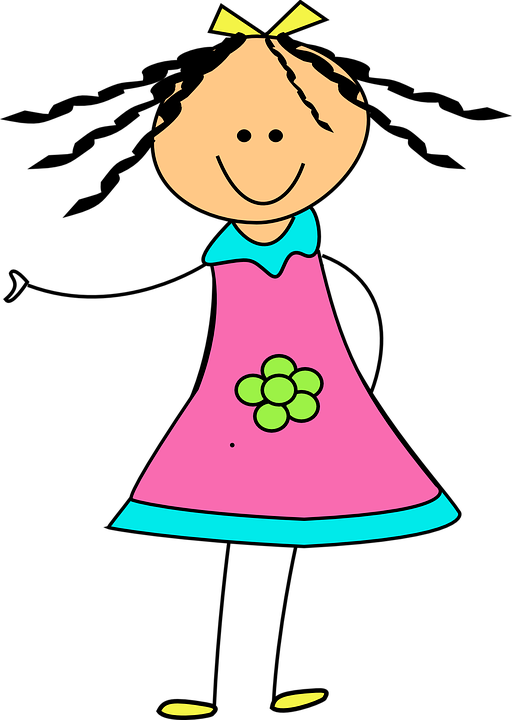 אֶפְשָׁרוּת רִאשׁוֹנָההַמִּשְׂחָקִים שֶׁקָּנְתָה:בֻּבָּה וּמָטוֹס 
 תַּרְגִּיל: 15= 7+8
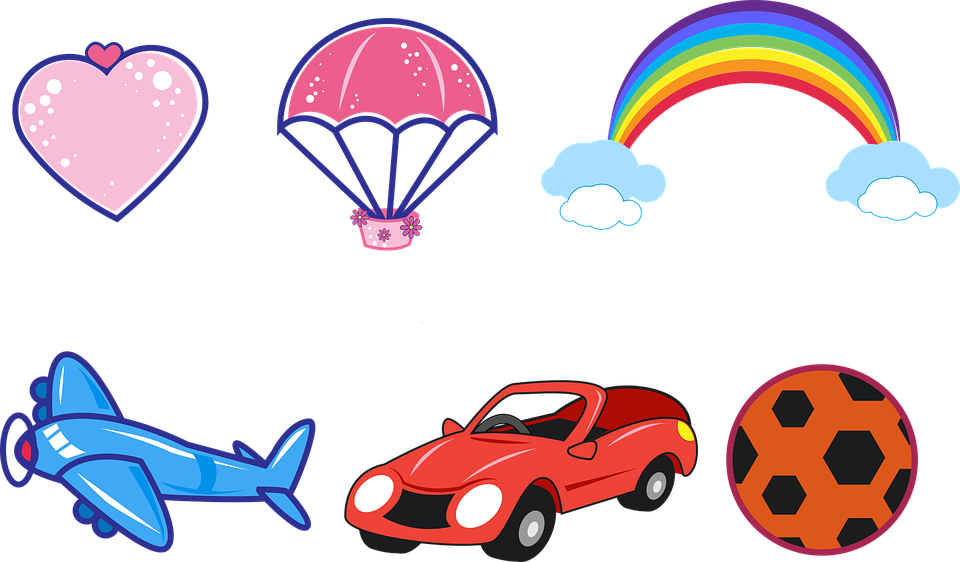 שְקָלִים
[Speaker Notes: רצף מספרי השקפים הבאים 11-15 מכיל בתוכו: הקניית ידע, תרגול ופתרון, תרגול ופתרון נוספים. משך זמן כל הרצף הוא 20 סה"כ.

הקניה: התייחסות למטרת למידה אחת מרכזית וממוקדת. שימוש במגוון ייצוגי תוכן כגון תמונות וסרטונים - ניתן לצרף סרטונים מבית היוצר של מטח בלבד, צילומי מסך, כתבות, תכנים מספרי הלימוד, טקסט מצומצם בהתאם לזכויות יוצרים. ניתן לשלב תרגיל או שאלה לדוגמה שאתם פותרים.]
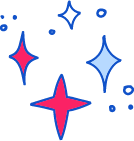 פִּתְרוֹן
לְרֹתֶם 15 שְׁקָלִים.
הִיא רוֹצָה לִקְנוֹת בַּחֲנוּת הַמִּשְׂחָקִים בְּ-15 שְׁקָלִים בְּדִיּוּק.
הִצִּיעוּ לְרֹתֶם אֶפְשָׁרוּיוֹת שׁוֹנוֹת.
אֶפְשָׁרוּת שְׁנִיָּההַמִּשְׂחָקִים שֶׁקָּנְתָה:מְכוֹנִית וְגֻלָּהתַּרְגִּיל : 15= 10+5
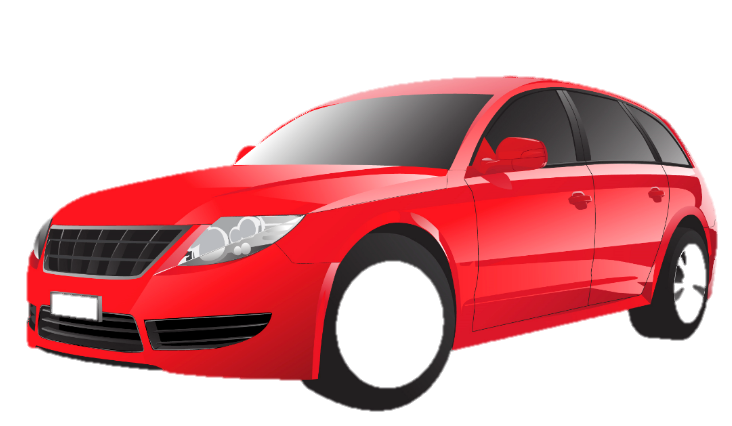 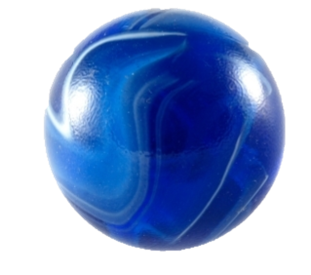 שְקָלִים
[Speaker Notes: רצף מספרי השקפים הבאים 11-15 מכיל בתוכו: הקניית ידע, תרגול ופתרון, תרגול ופתרון נוספים. משך זמן כל הרצף הוא 20 סה"כ.

הקניה: התייחסות למטרת למידה אחת מרכזית וממוקדת. שימוש במגוון ייצוגי תוכן כגון תמונות וסרטונים - ניתן לצרף סרטונים מבית היוצר של מטח בלבד, צילומי מסך, כתבות, תכנים מספרי הלימוד, טקסט מצומצם בהתאם לזכויות יוצרים. ניתן לשלב תרגיל או שאלה לדוגמה שאתם פותרים.]
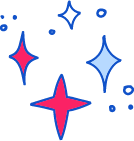 פִּתְרוֹן
לְרֹתֶם 15 שְׁקָלִים.
הִיא רוֹצָה לִקְנוֹת בַּחֲנוּת הַמִּשְׂחָקִים בַּ- 15 שְׁקָלִים בְּדִיּוּק.
הַצִּיעוּ לְרֹתֶם אֶפְשָׁרוּיוֹת שׁוֹנוֹת.
אֶפְשָׁרוּת שְׁלִישִׁיתהַמִּשְׂחָקִים שֶׁקָּנְתָה:3 גֻּלוֹתתַּרְגִּיל: 15= 5 + 5 + 5
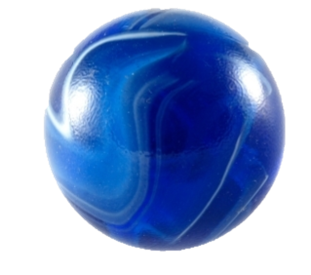 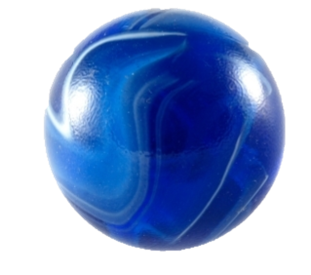 שְקָלִים
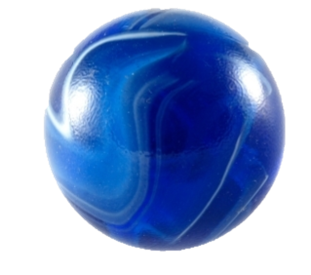 [Speaker Notes: רצף מספרי השקפים הבאים 11-15 מכיל בתוכו: הקניית ידע, תרגול ופתרון, תרגול ופתרון נוספים. משך זמן כל הרצף הוא 20 סה"כ.

הקניה: התייחסות למטרת למידה אחת מרכזית וממוקדת. שימוש במגוון ייצוגי תוכן כגון תמונות וסרטונים - ניתן לצרף סרטונים מבית היוצר של מטח בלבד, צילומי מסך, כתבות, תכנים מספרי הלימוד, טקסט מצומצם בהתאם לזכויות יוצרים. ניתן לשלב תרגיל או שאלה לדוגמה שאתם פותרים.]
עַכְשָׁו לוֹמְדִים
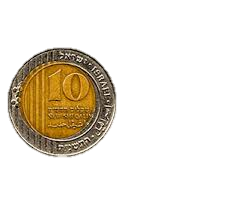 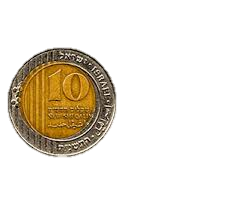 לְגַיְא 20 שְׁקָלִים.
הוּא קָנָה בֻּבָּה בִּמְחִיר 7 שְׁקָלִים, גֻּלָּה בִּמְחִיר 5 שְׁקָלִים  וְכַדּוּר בִּמְחִיר 6 שְׁקָלִים. 
כַּמָּה עֹדֶף קִבֵּל גַּיְא?
פִּתְרוֹן
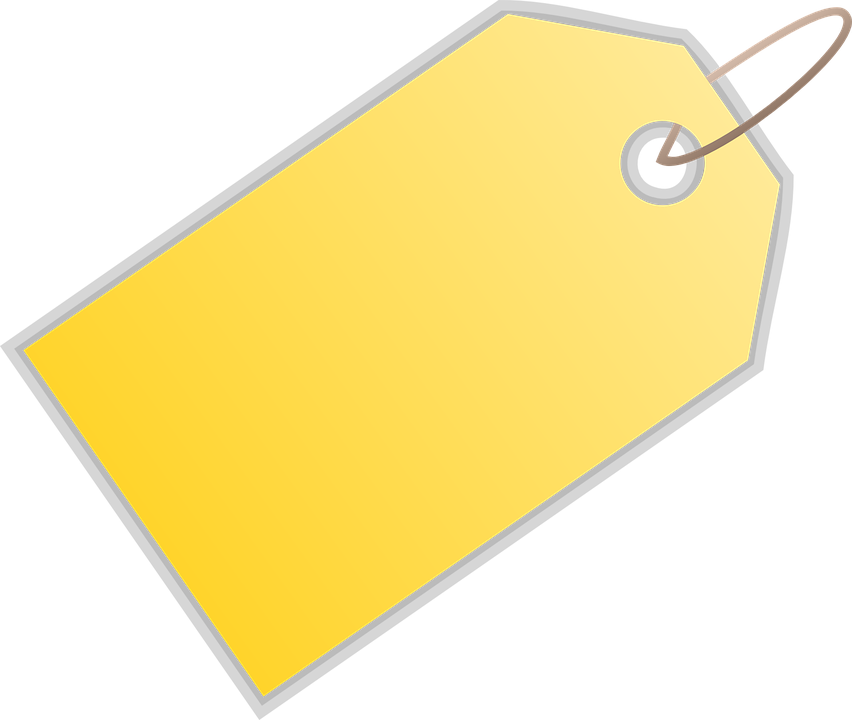 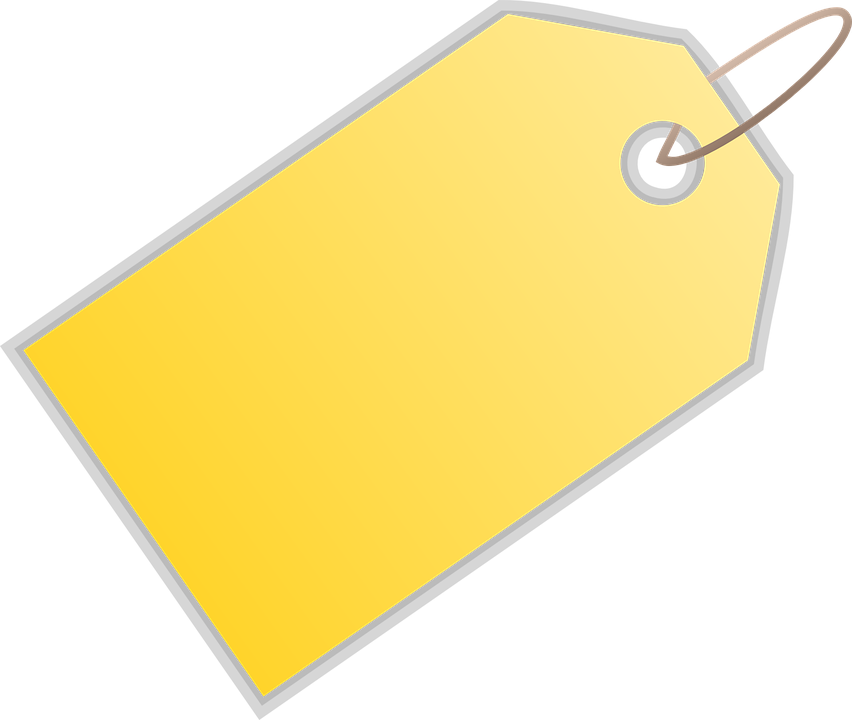 7 ₪
5 ₪
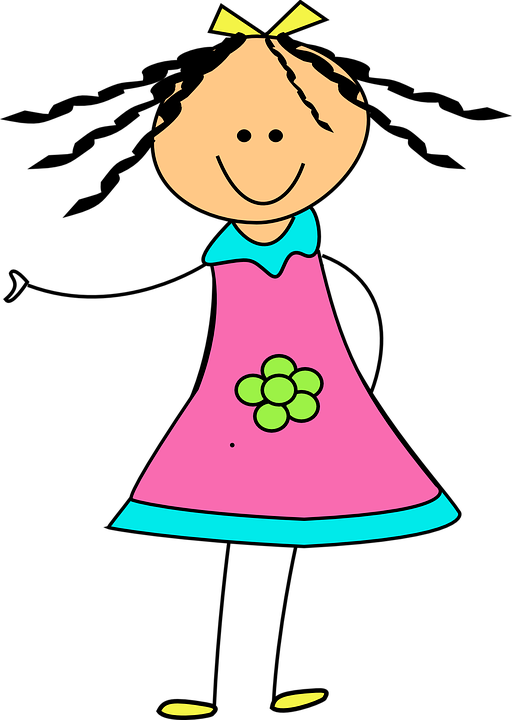 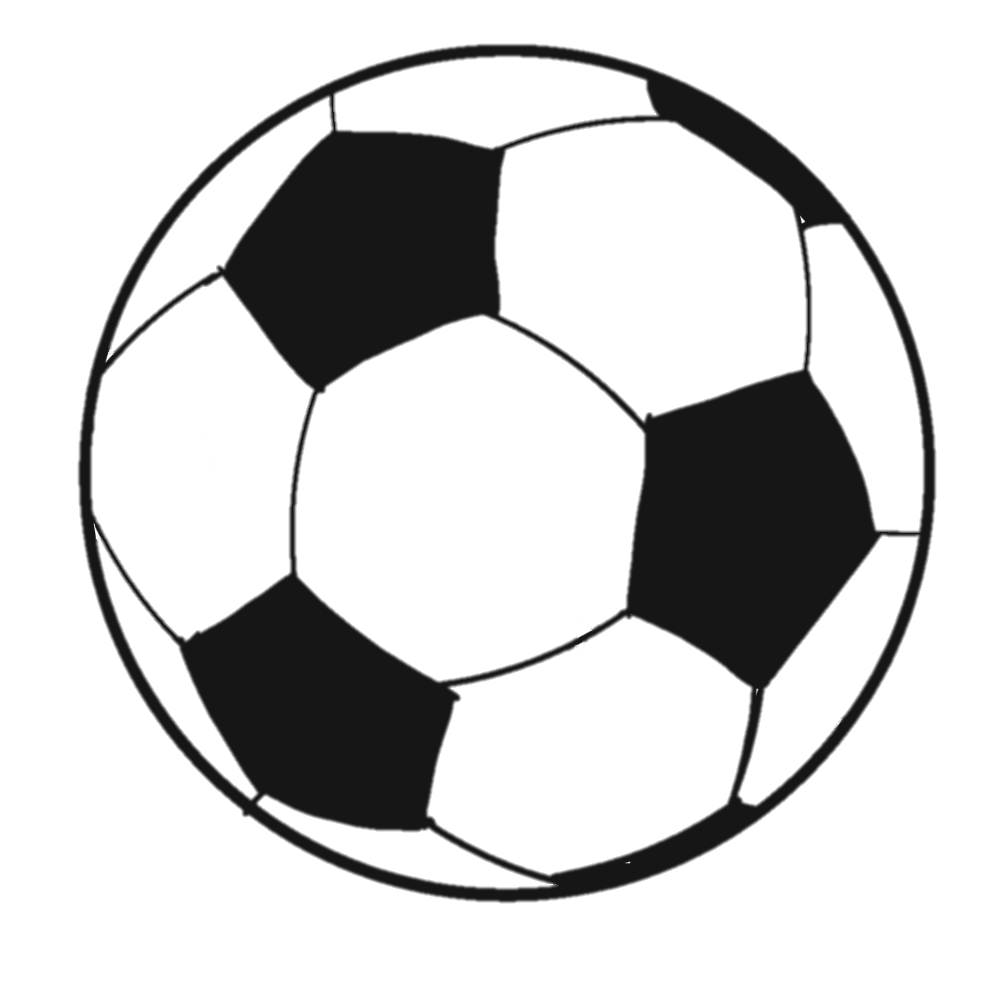 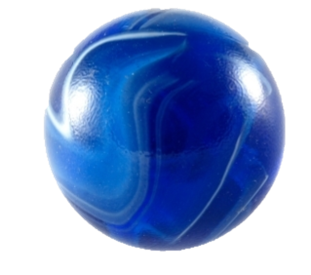 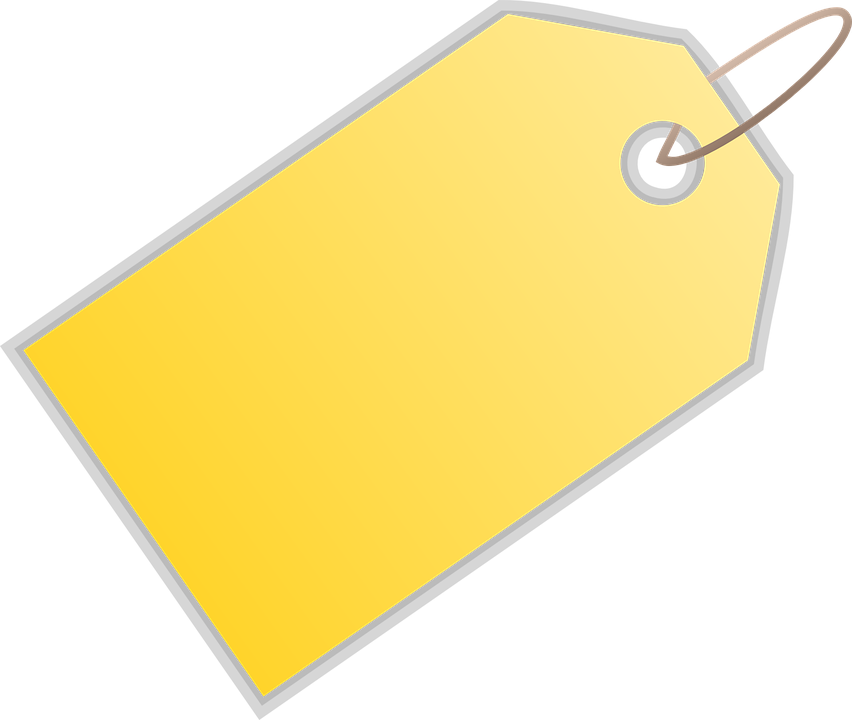 6 ₪
18 = 6+ 5+ 7
שְקָלִים
פִּתְרוֹן
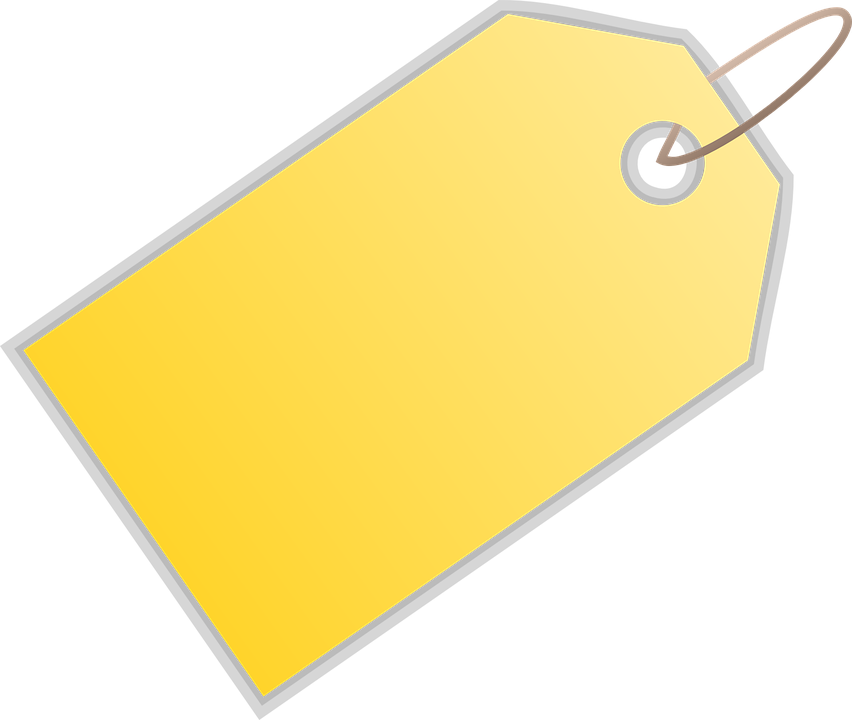 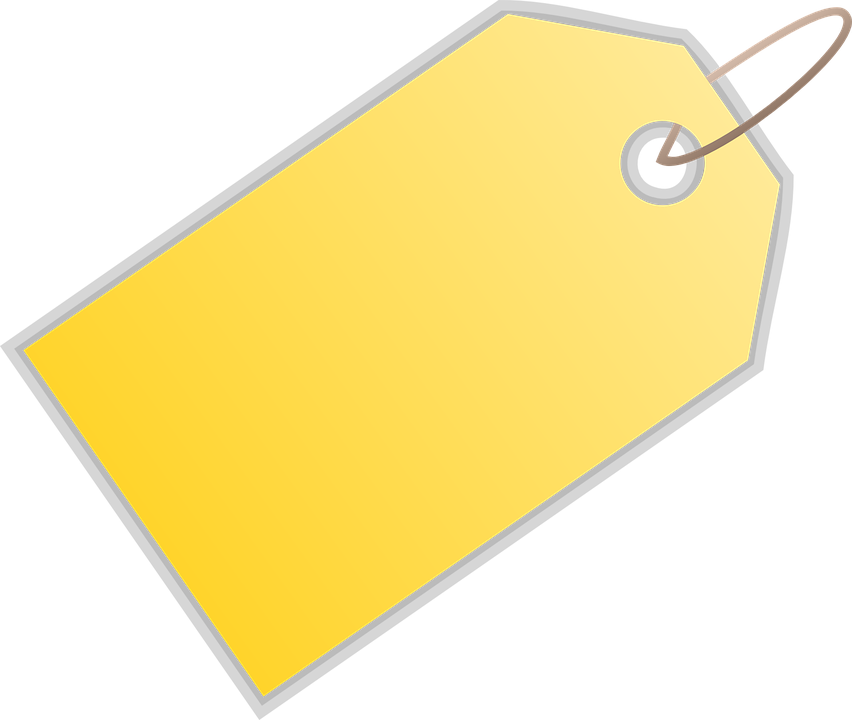 7 ₪
5 ₪
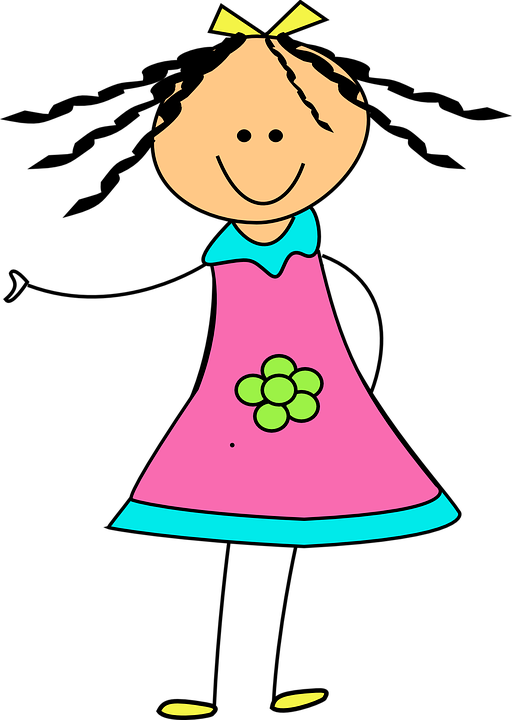 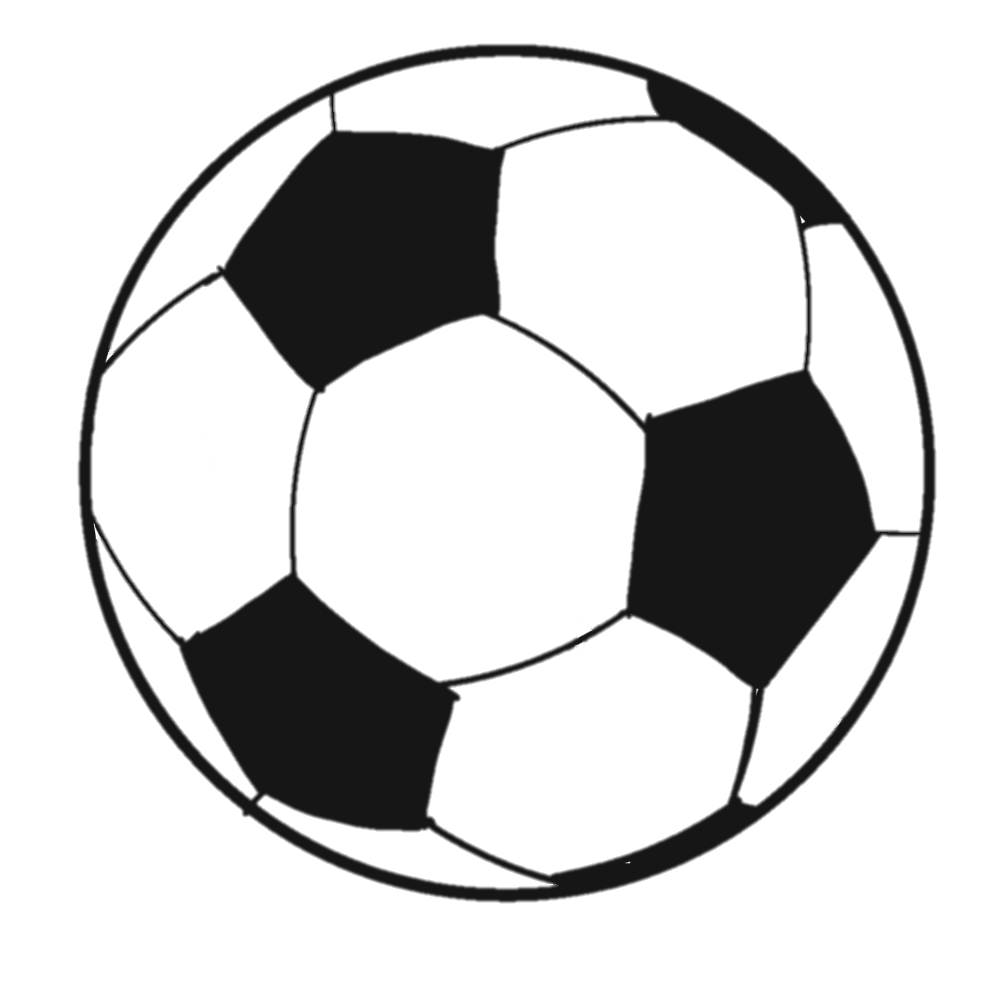 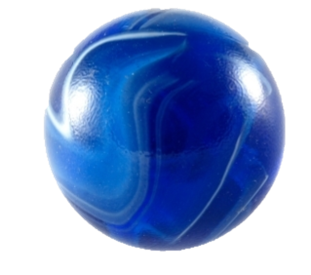 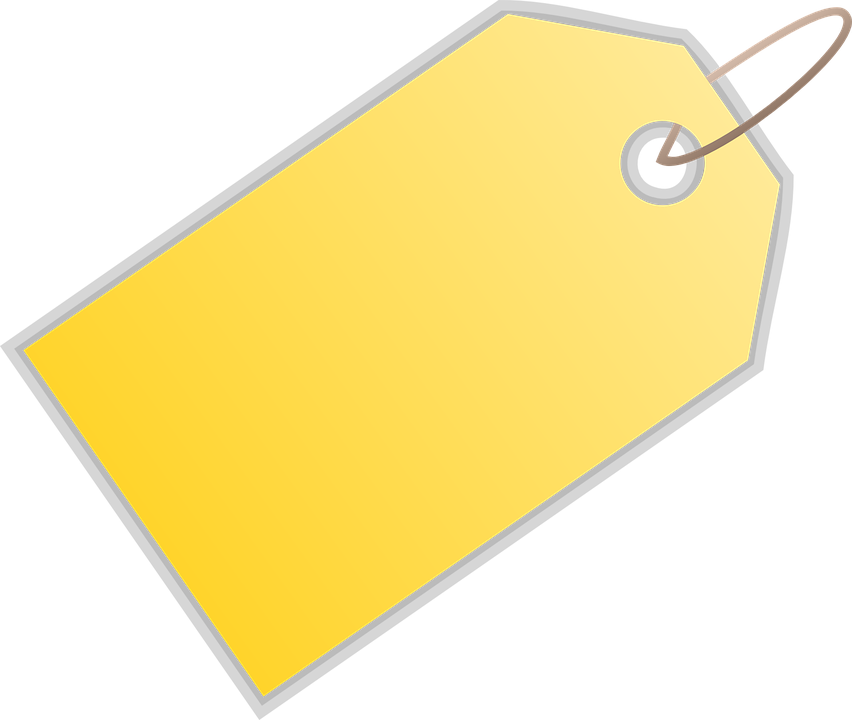 6 ₪
18 = 6+ 5+ 7
 2 = 18- 20
שְקָלִים
שְקָלִים
פִּתְרוֹן
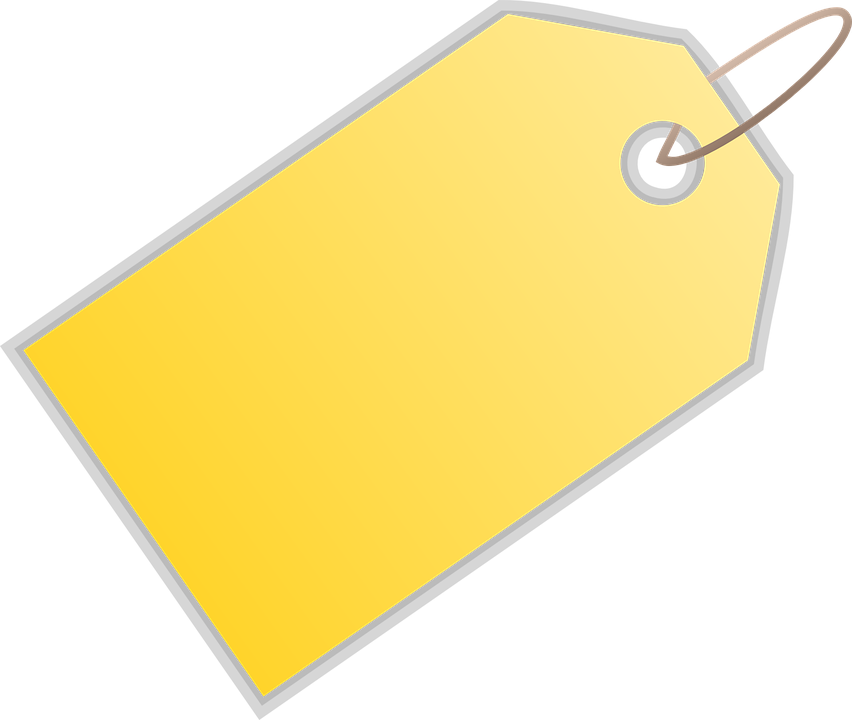 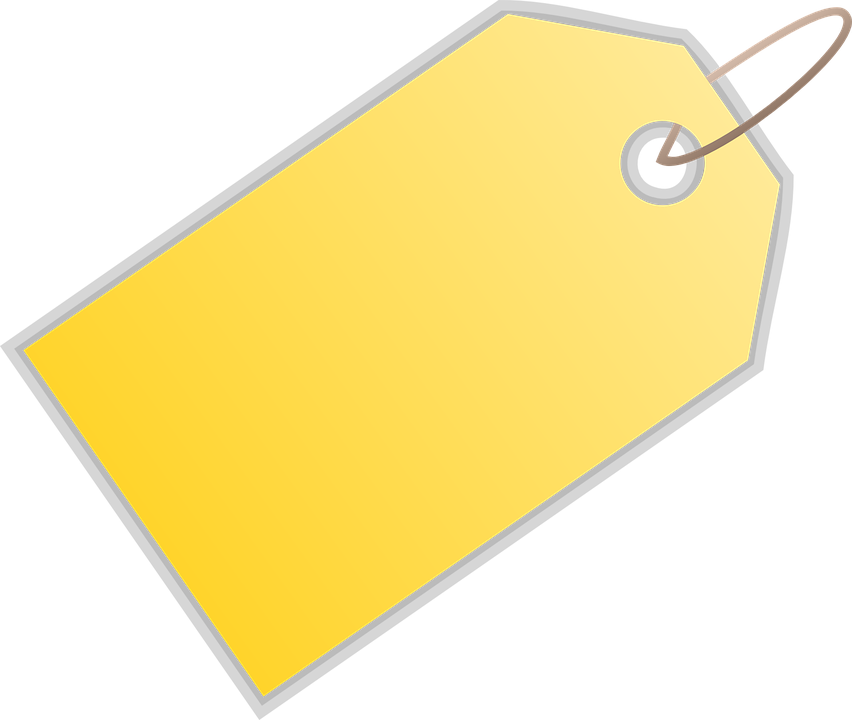 7 ₪
5 ₪
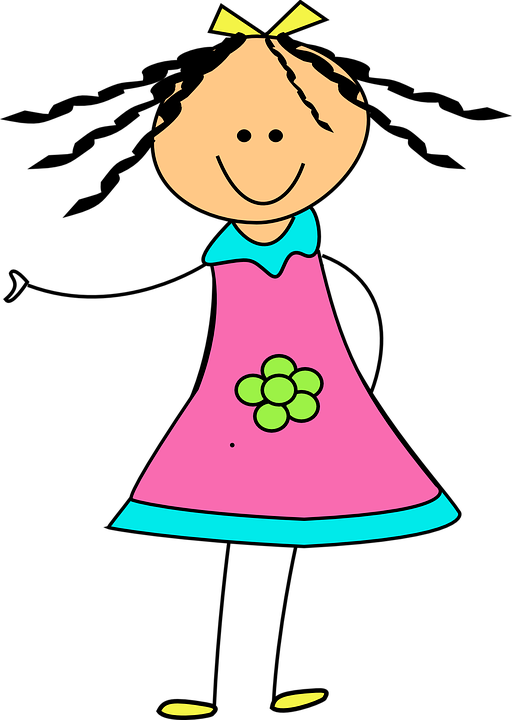 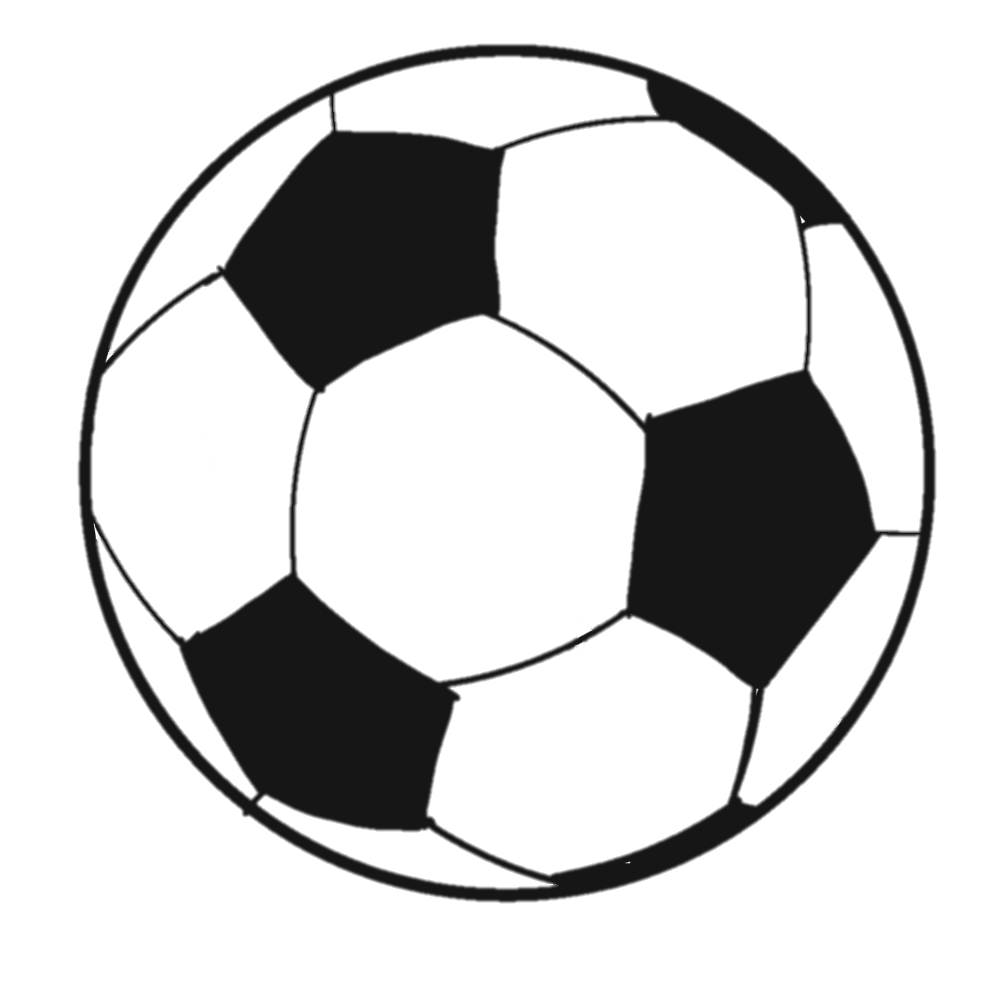 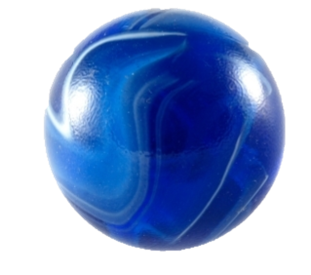 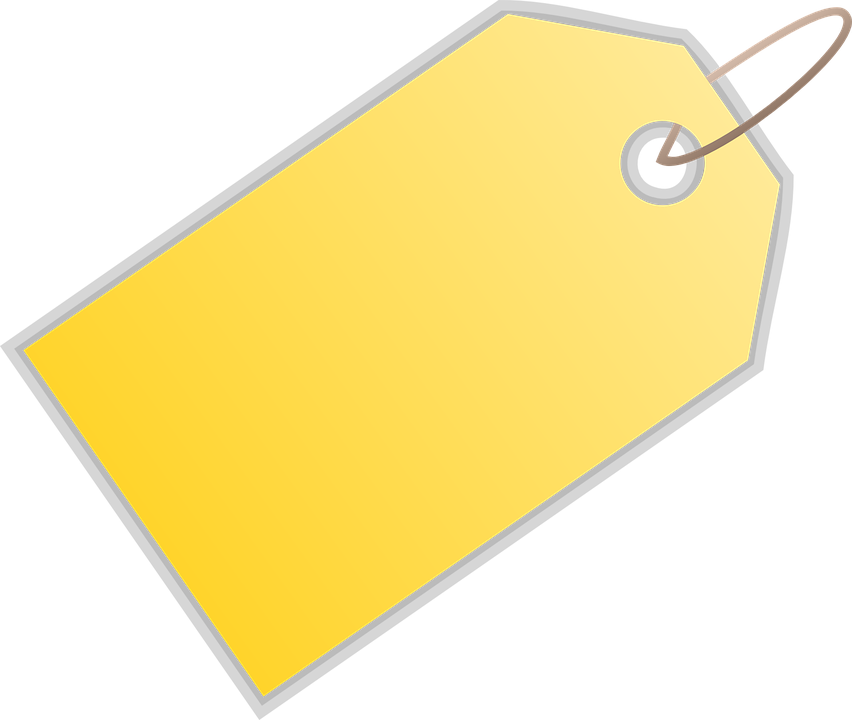 6 ₪
18 = 6+ 5+ 7
 2 = 18- 20
נָדָב קִבֵּל עֹדֶף שֶׁל 2 שְׁקָלִים.
שְקָלִים
שְקָלִים
עַכְשָׁו לוֹמְדִים
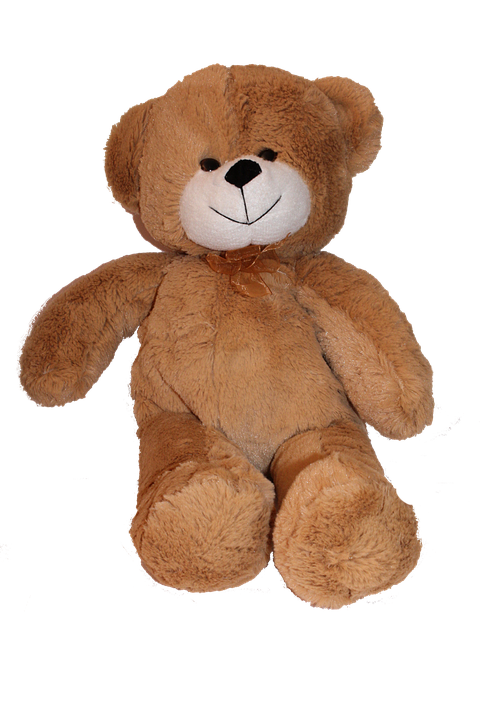 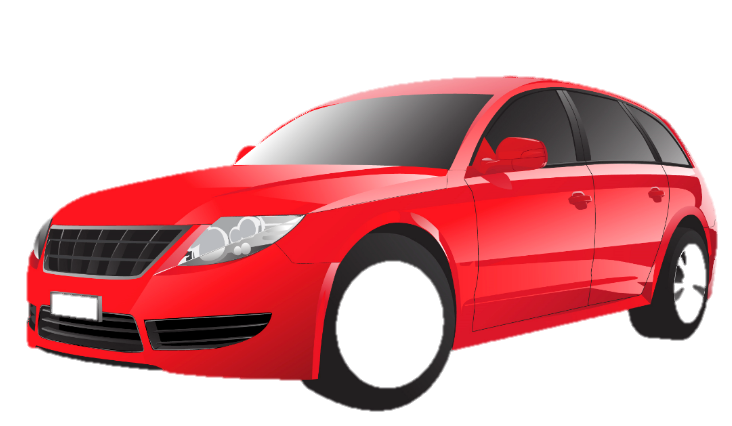 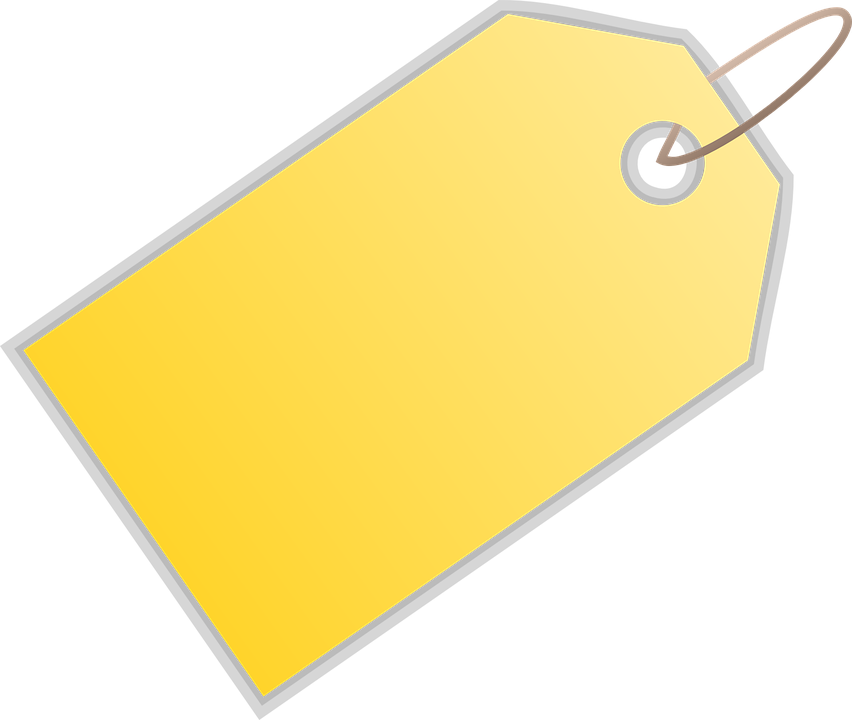 14₪
נֹעָה הֵבִיאָה מִשְׂחָק חָדָשׁ לַכִּתָּה,
מְחִירוֹ שֶׁל הַמִּשְׂחָק זוֹל יוֹתֵר מִמְּחִירוֹ שֶׁל הֲדֻבִּי וְיָקָר יוֹתֵר מִמְּחִירָהּ שֶׁל הַמְּכוֹנִית.מַה יָכוֹל לִהְיוֹת מְחִירוֹ שֶׁל הַמִּשְׂחָק הֶחָדָשׁ?
מִצְאוּ מָהֵן הָאֶפְשָׁרוּיוֹת?
נָסוּ לְשַׁעֵר, מַהוּ הַמִּשְׂחָק שֶׁהֵבִיאָה נֹעָה?
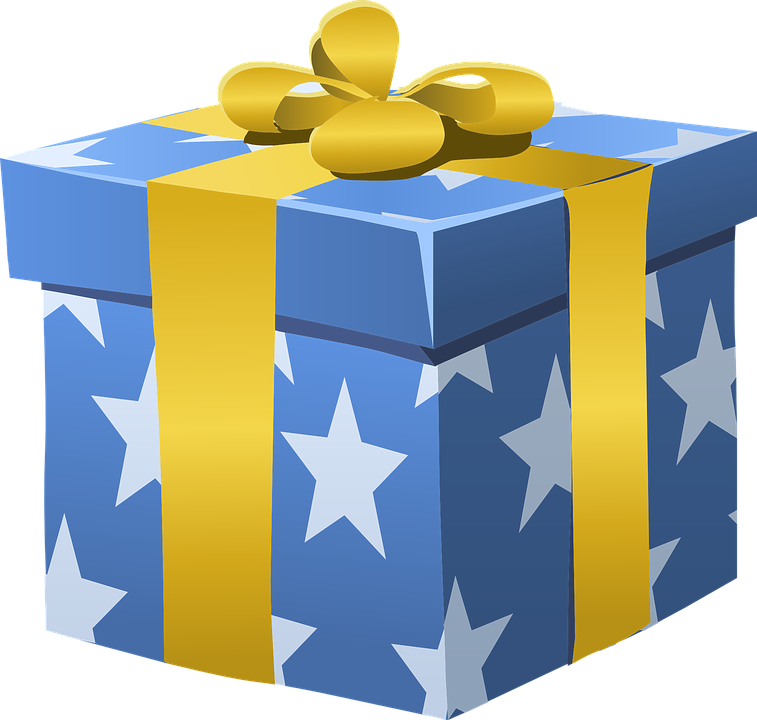 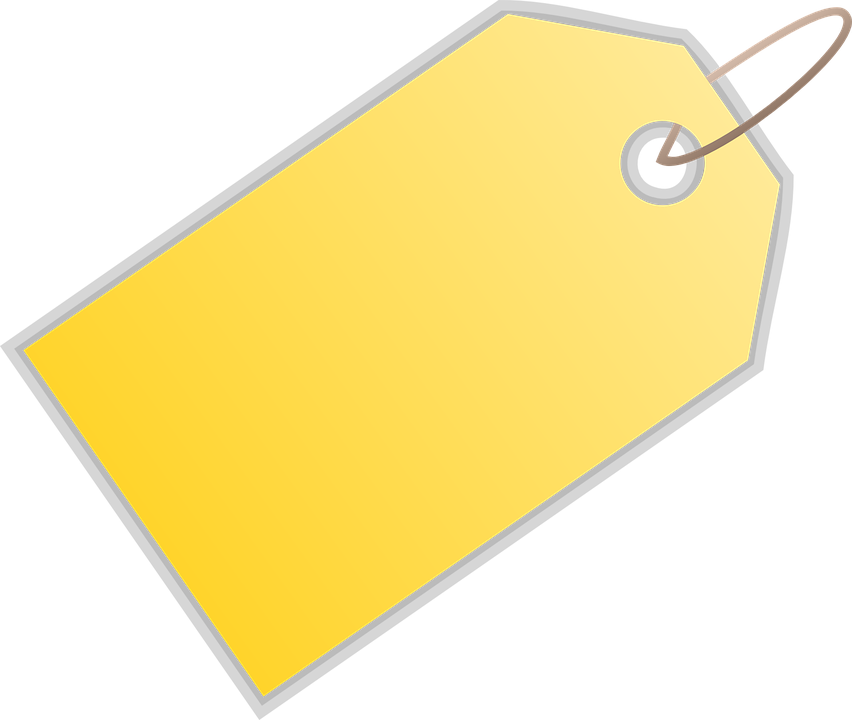 10₪
פִּתְרוֹן
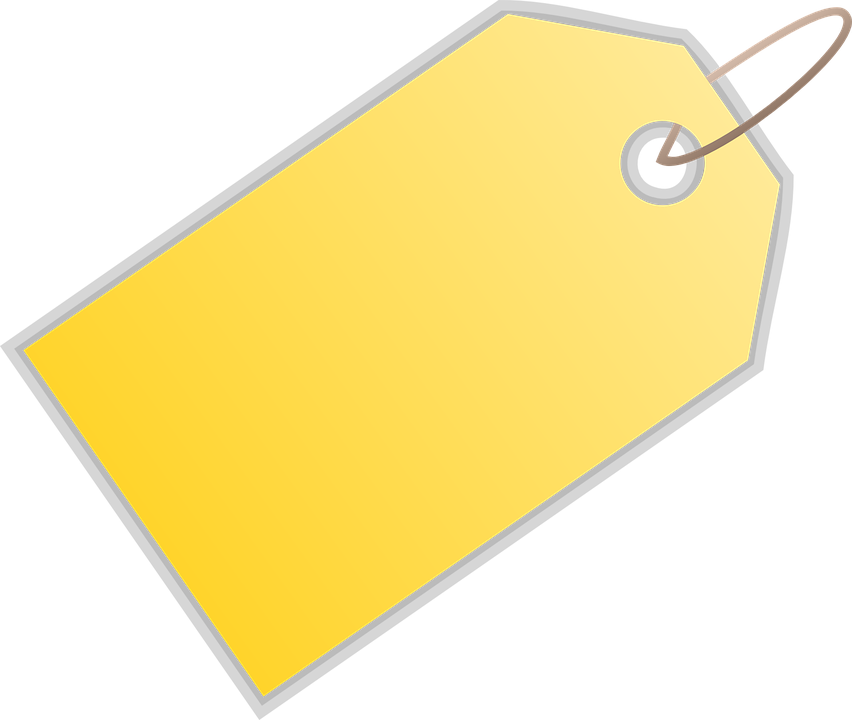 14₪
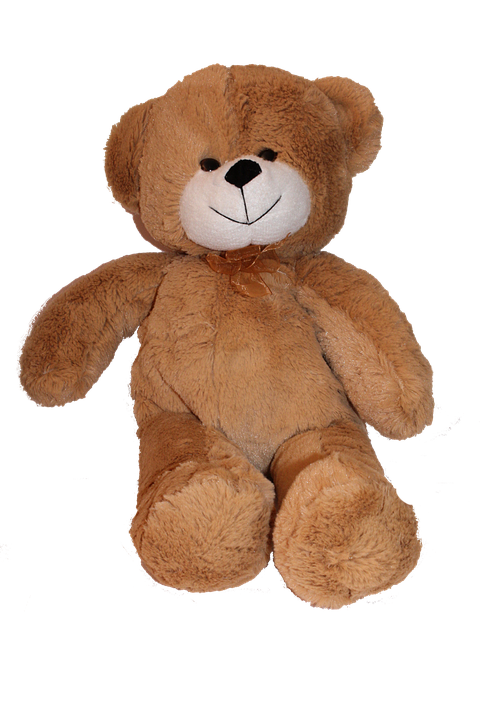 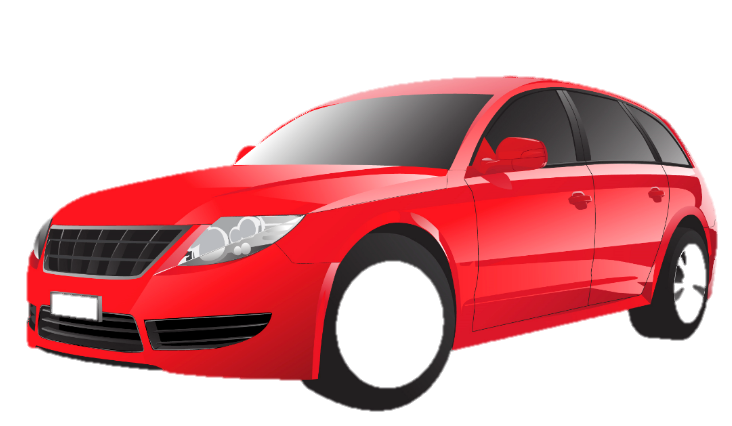 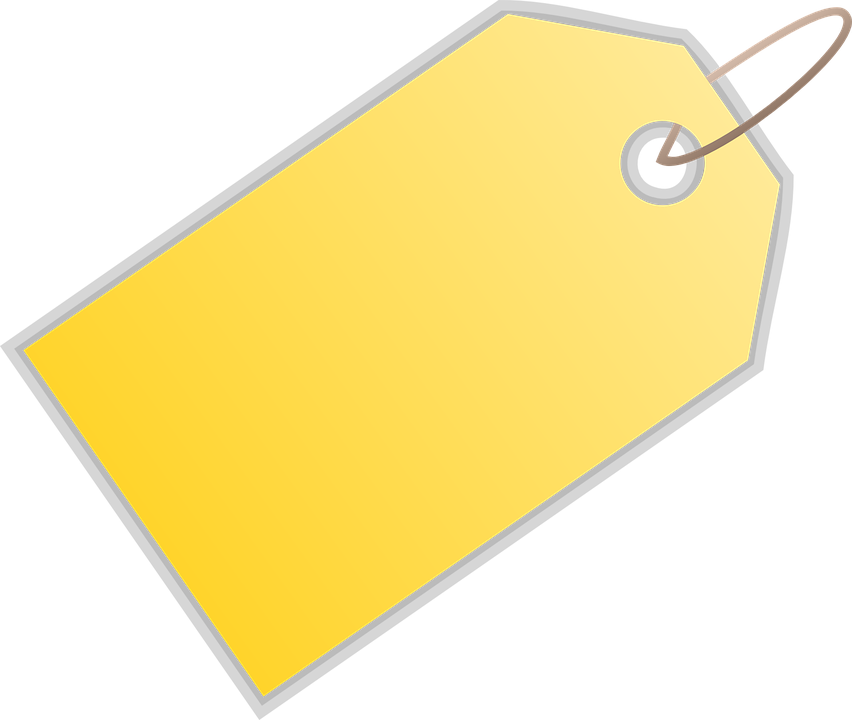 10₪
פִּתְרוֹן
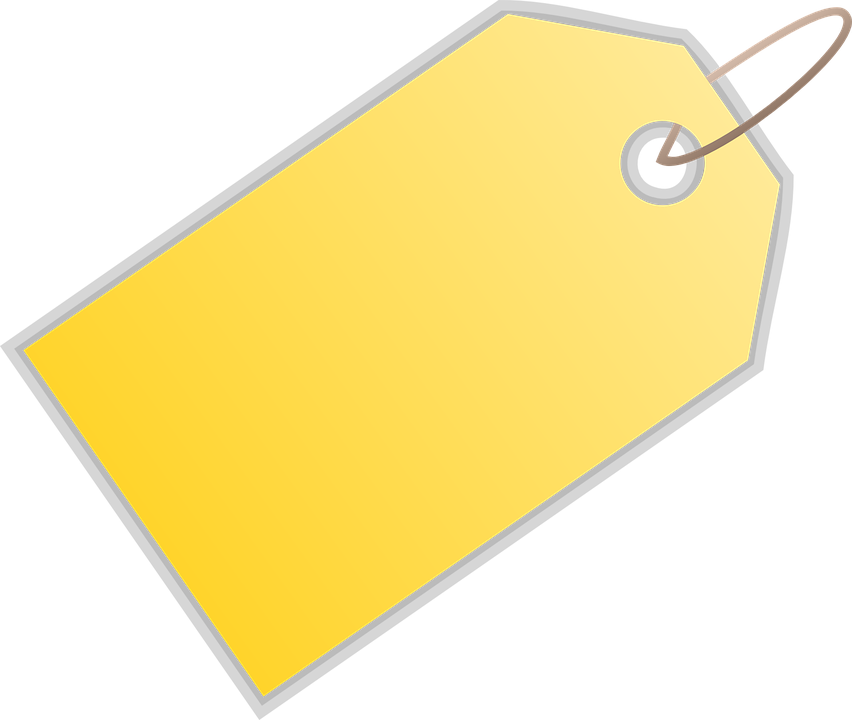 14₪
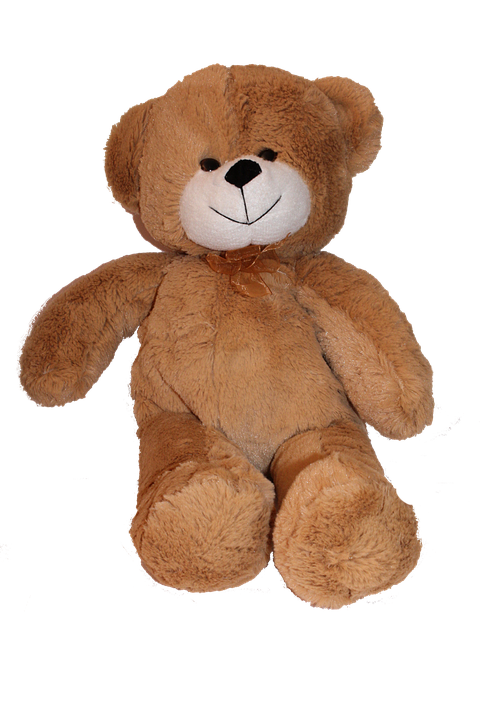 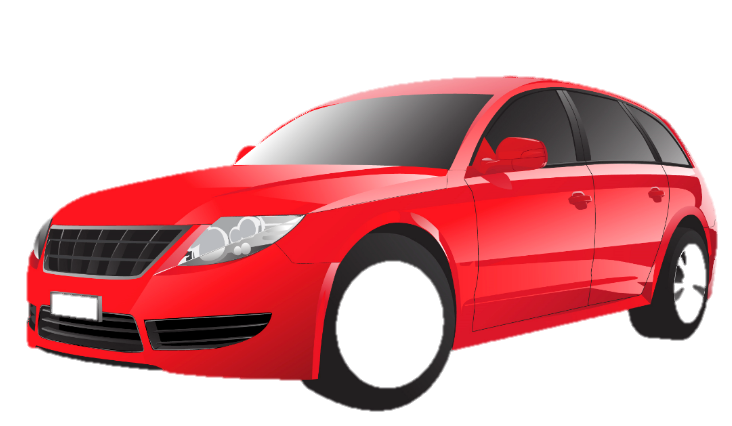 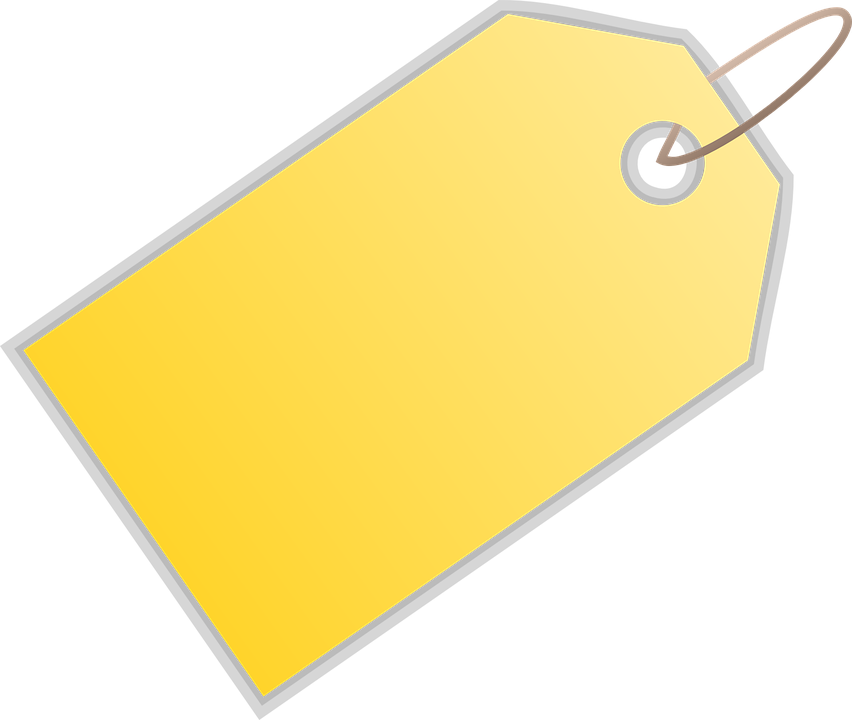 10₪
פִּתְרוֹן
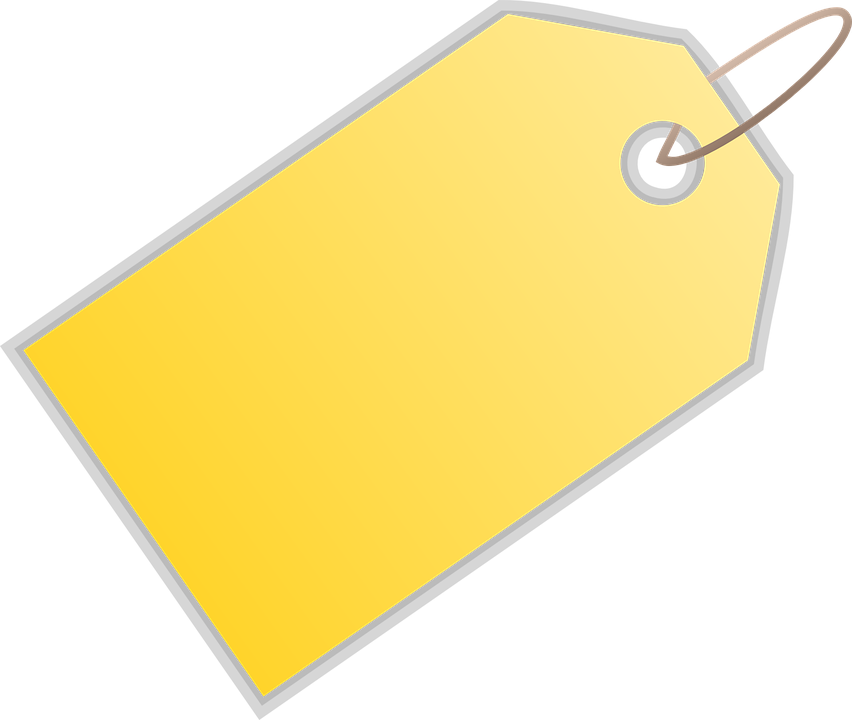 14₪
אֵלּוּ מִסְפָּרִיםשְׁלֵמִים נִמְצָאִיםבֵּין 10 לְ- 14.
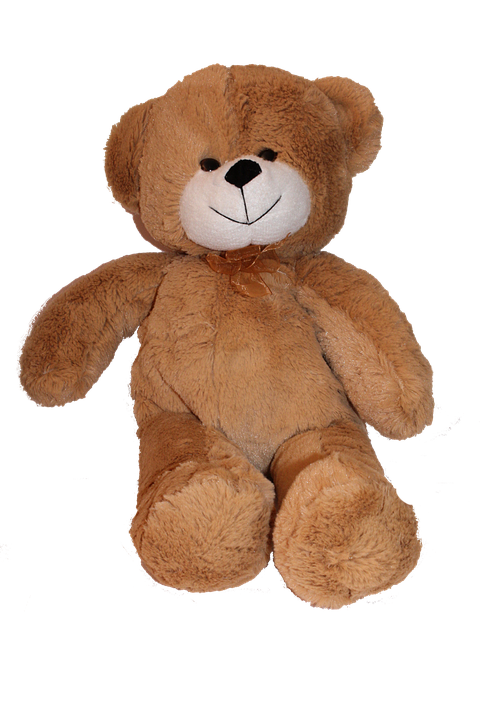 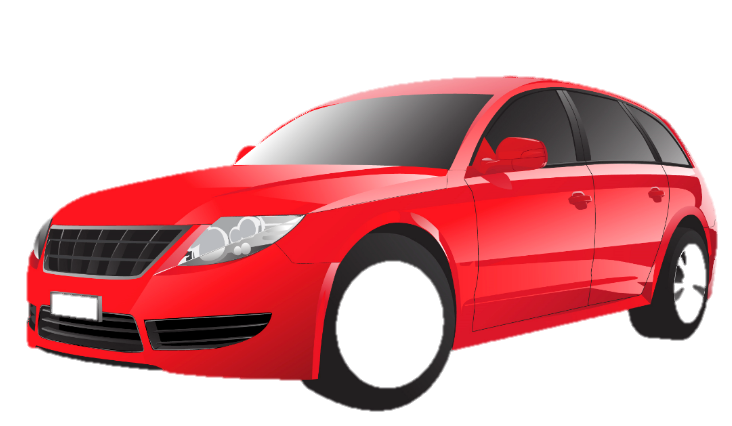 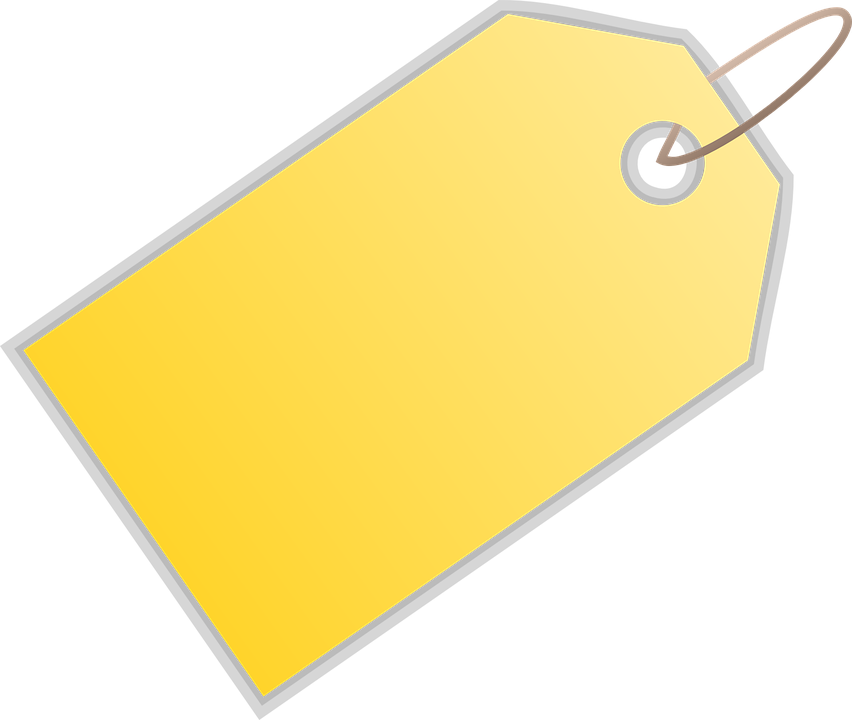 10₪
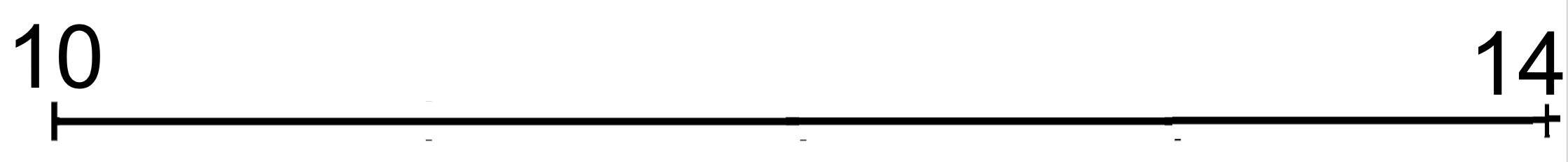 ...
...
פִּתְרוֹן
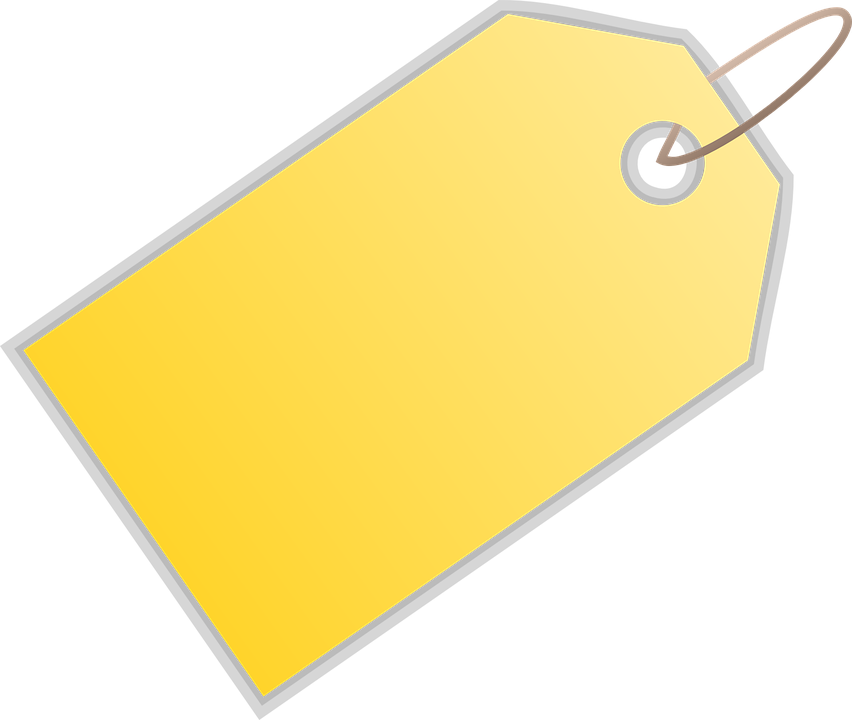 14₪
אֵלּוּ מִסְפָּרִיםשְׁלֵמִים נִמְצָאִיםבֵּין 10 לְ- 14.
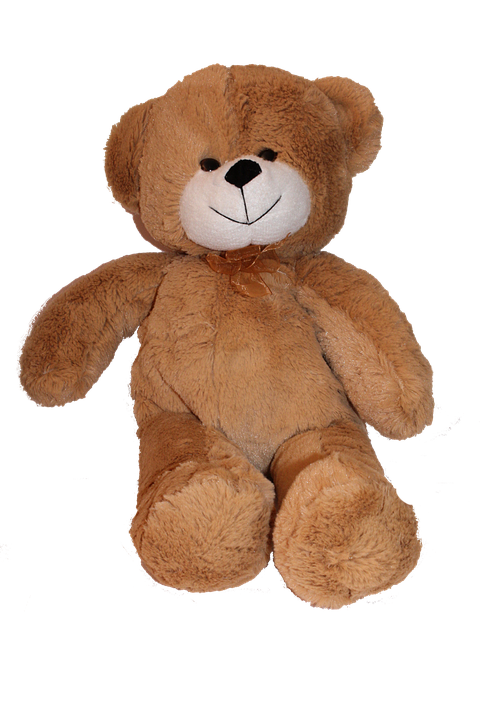 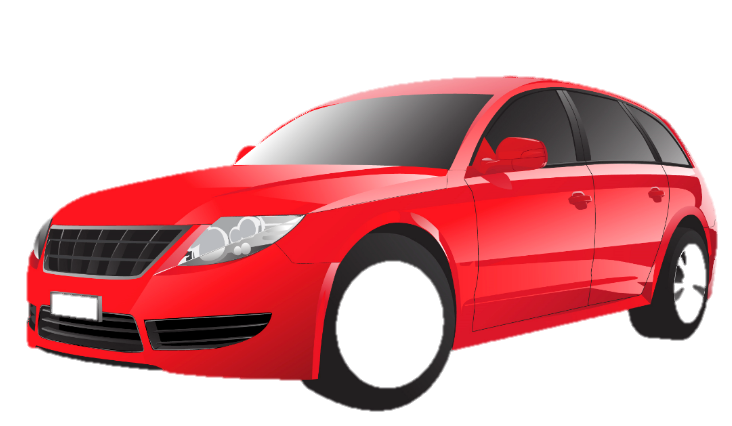 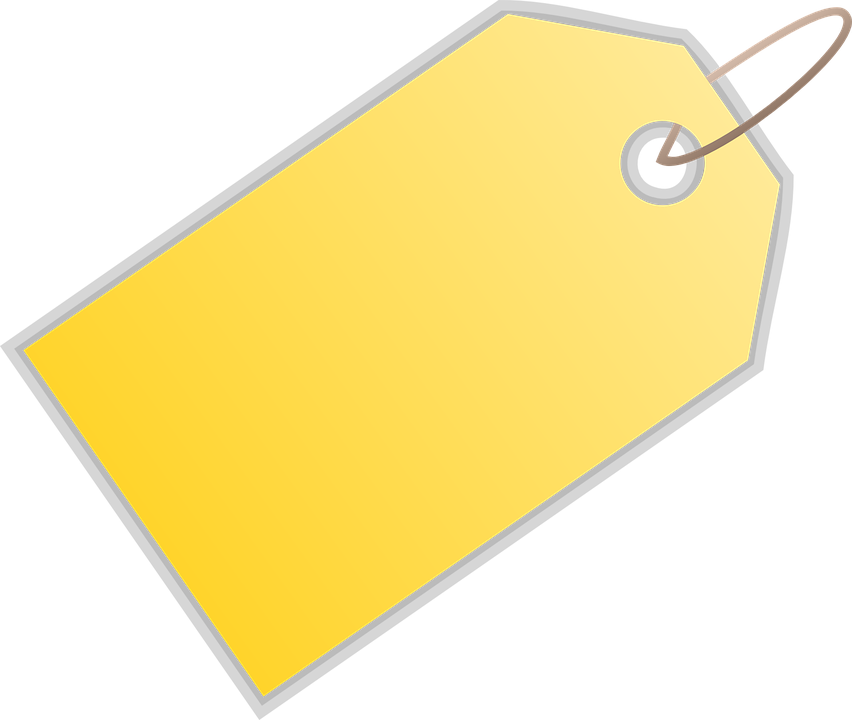 10₪
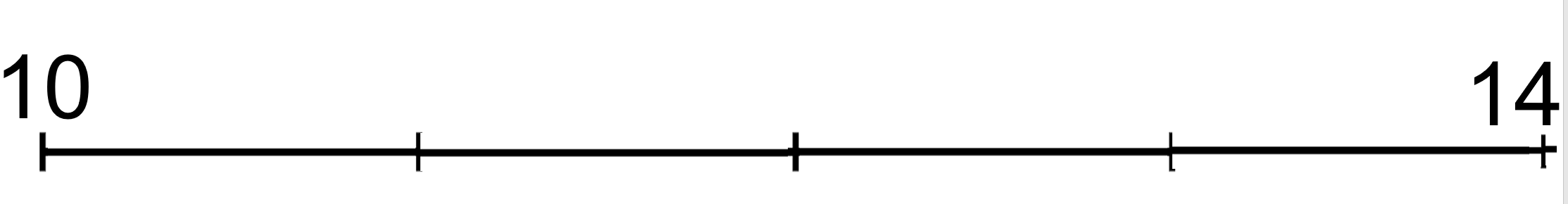 ...
...
פִּתְרוֹן
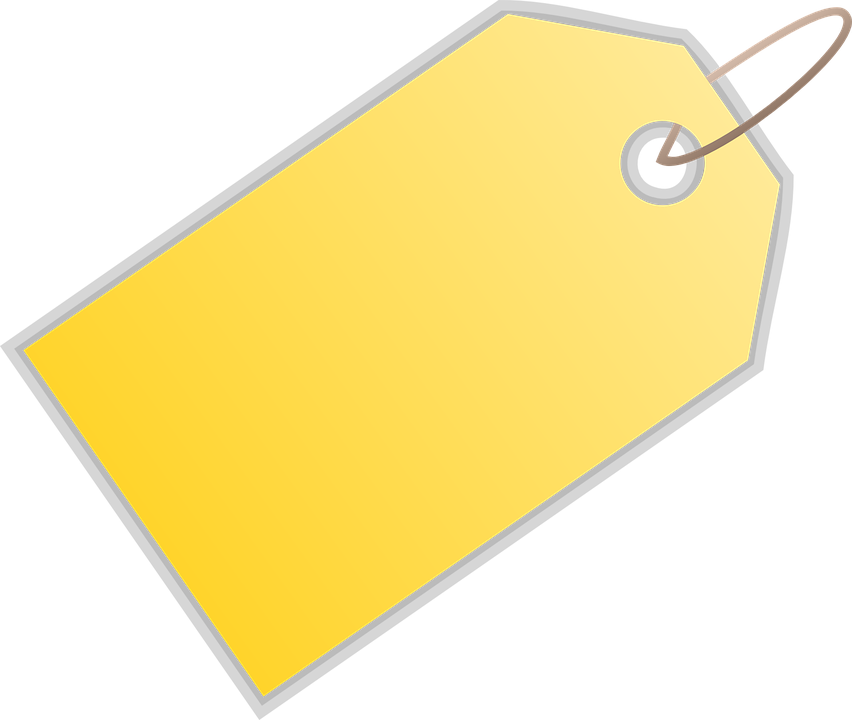 14₪
אֵלּוּ מִסְפָּרִיםשְׁלֵמִים נִמְצָאִיםבֵּין 10 לְ- 14.
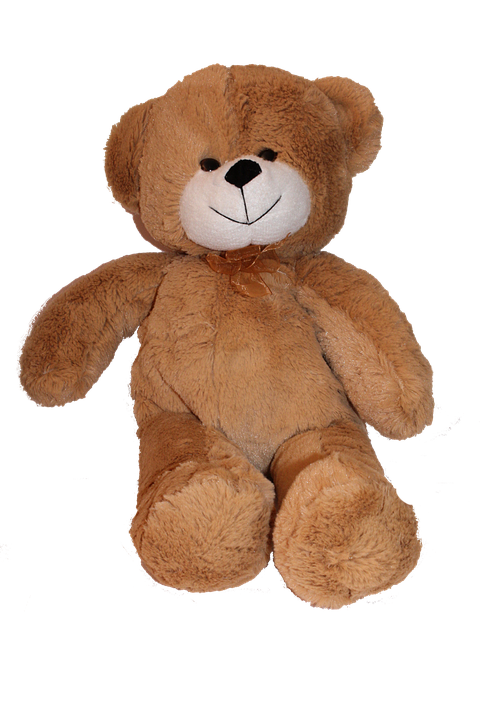 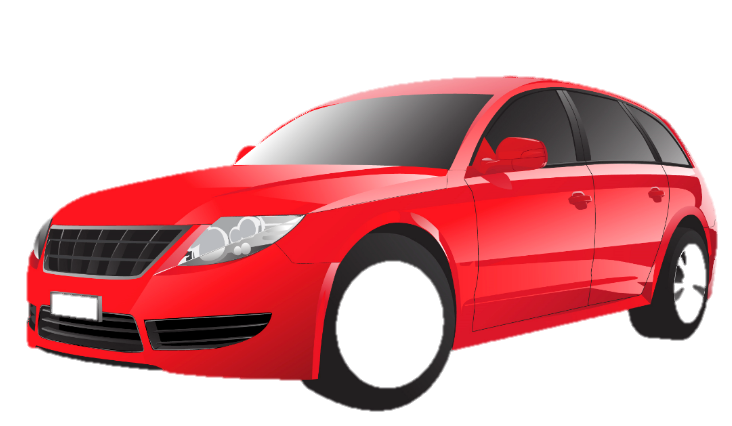 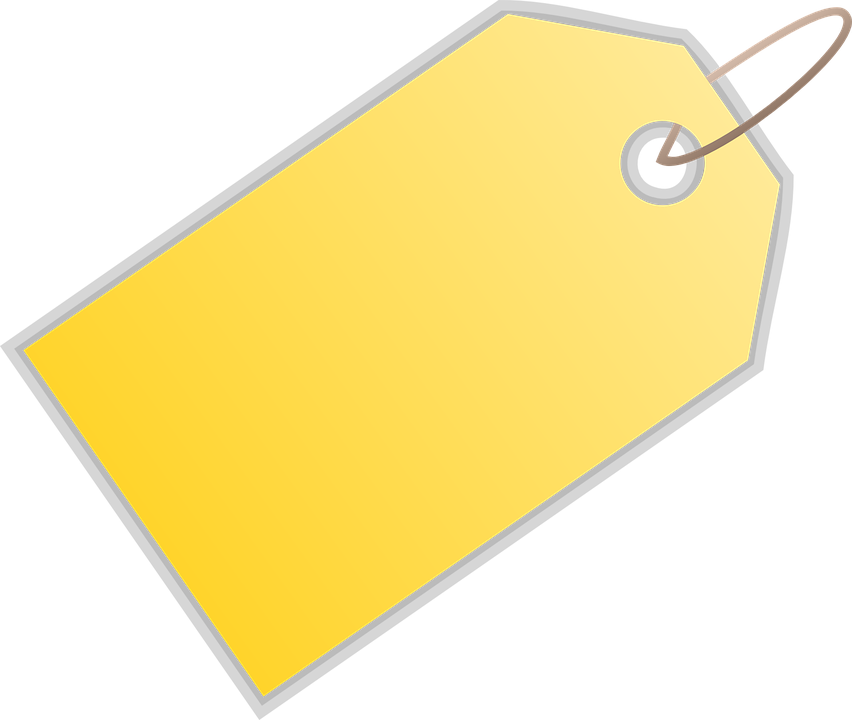 10₪
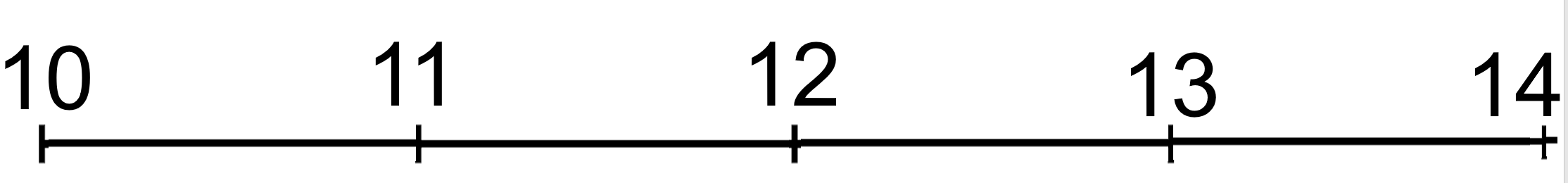 ...
...
פתרון
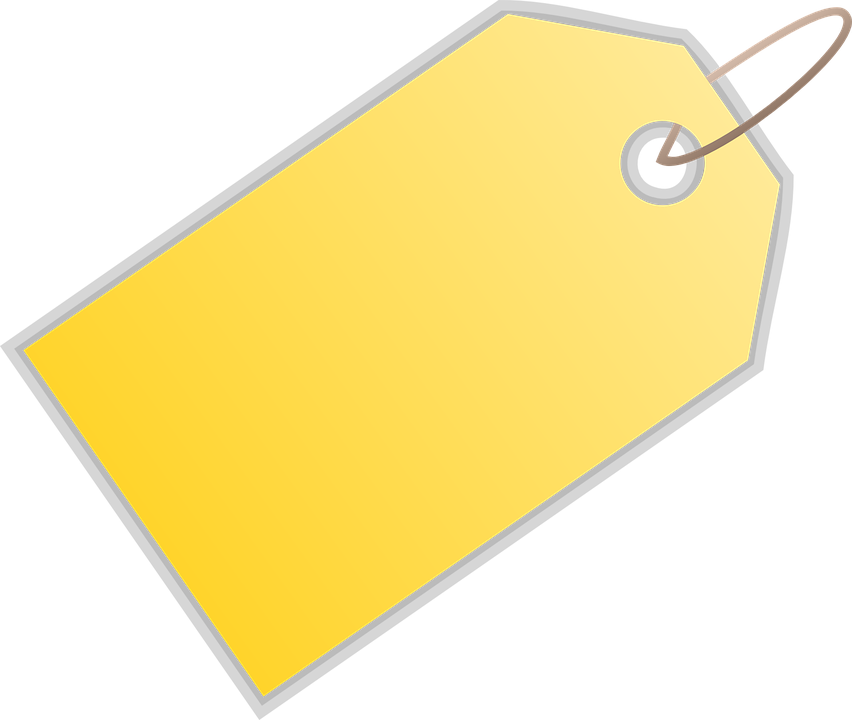 14₪
אֵלּוּ מִסְפָּרִיםשְׁלֵמִים נִמְצָאִיםבֵּין 10 לְ- 14.
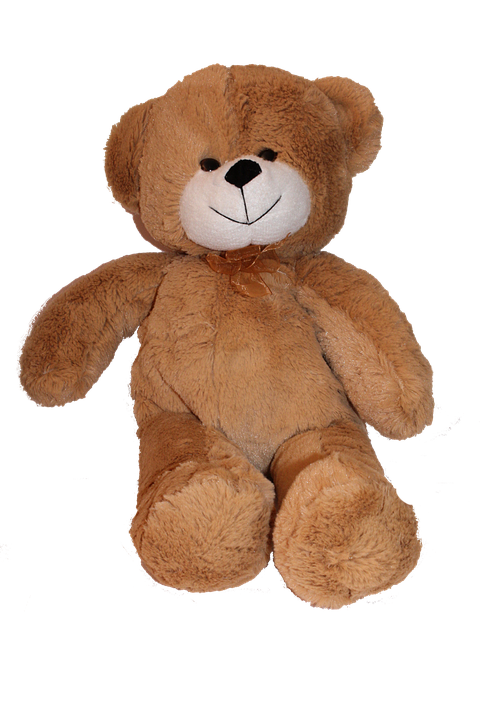 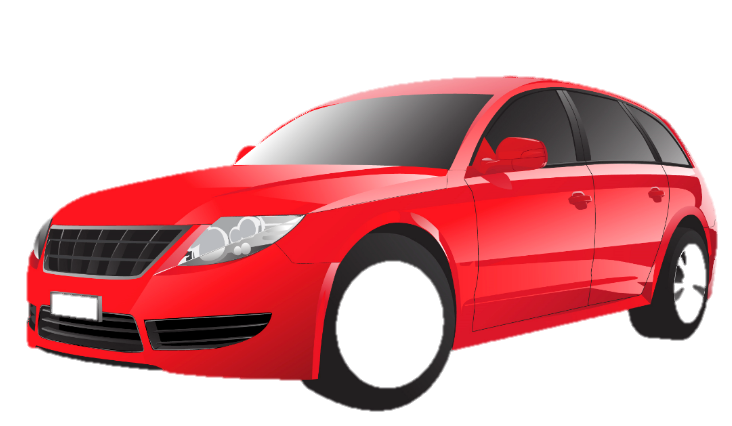 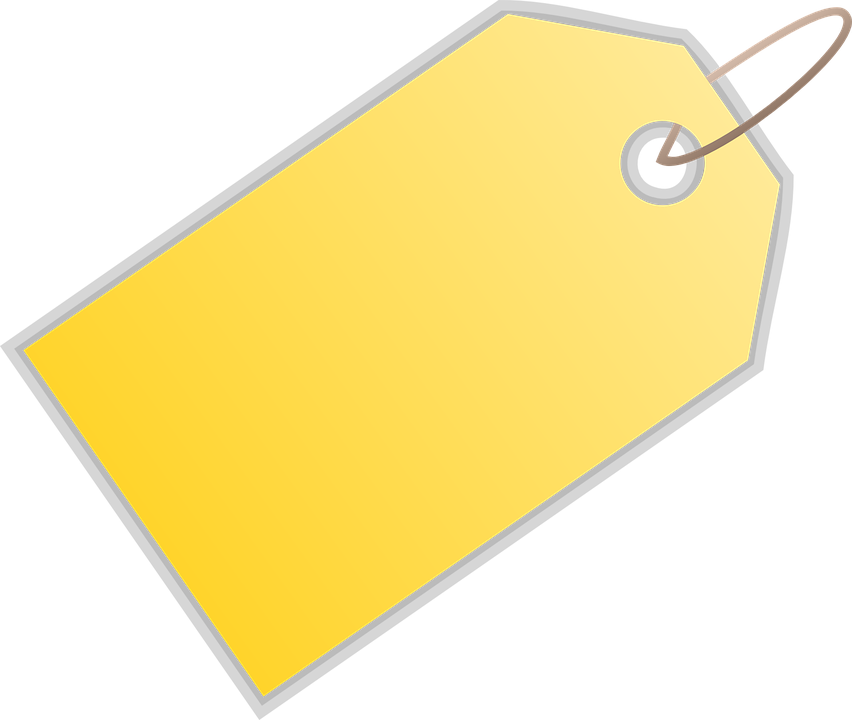 10₪
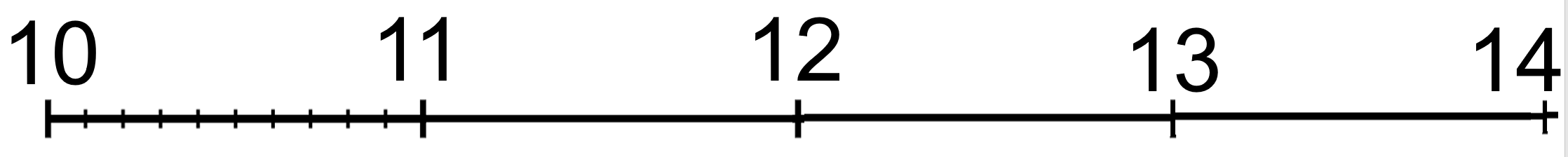 ...
...
פִּתְרוֹן
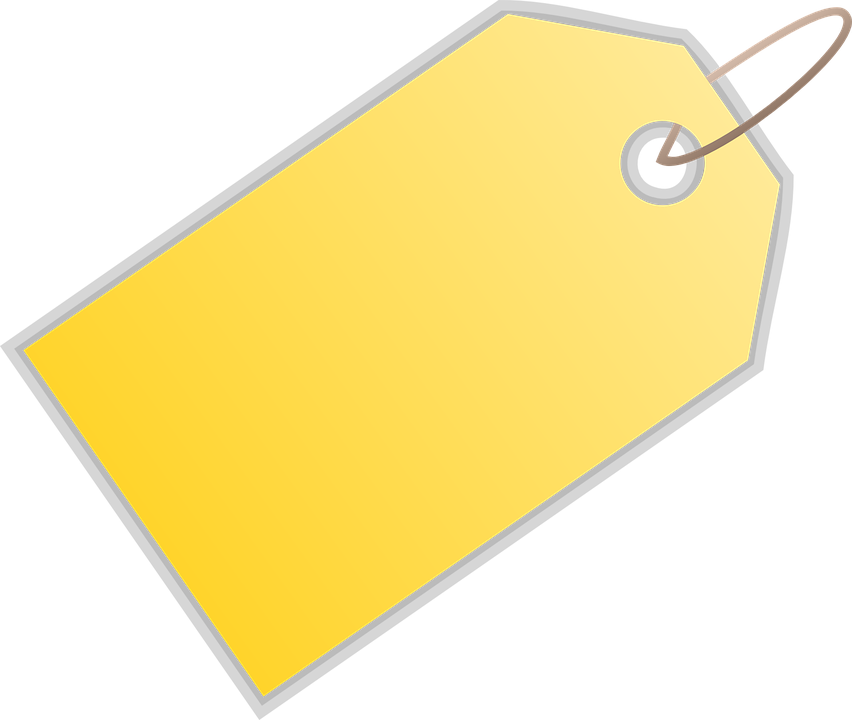 14₪
נֹעָה הֵבִיאָה מִשְׂחָק חָדָשׁ לַכִּתָּה,
מְחִירוֹ שֶׁל הַמִּשְׂחָק זוֹל יוֹתֵר מִמְּחִירוֹ שֶׁל הֲדֻבִּי וְיָקָר יוֹתֵר מִמְּחִירָהּ שֶׁל הַמְּכוֹנִית.מַה יָכוֹל לִהְיוֹת מְחִירוֹ שֶׁל הַמִּשְׂחָק הֶחָדָשׁ?
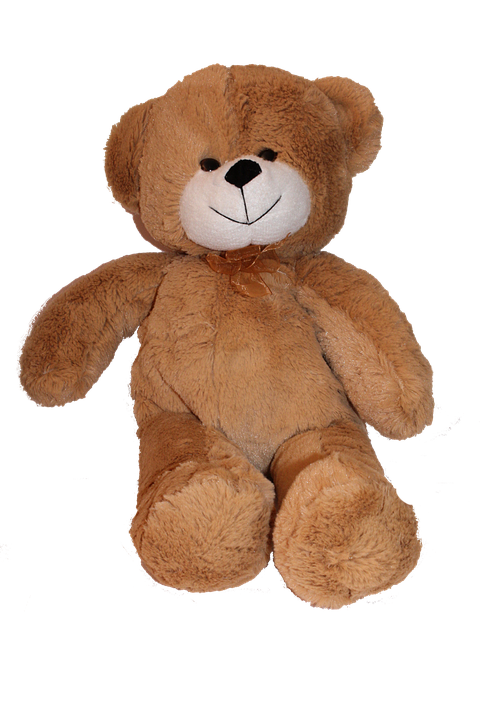 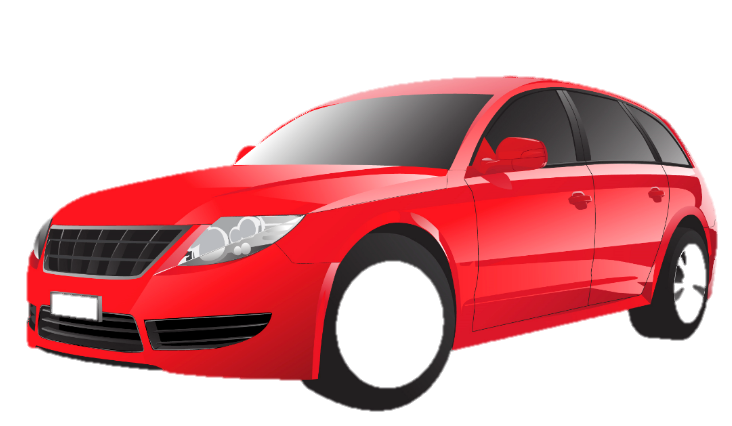 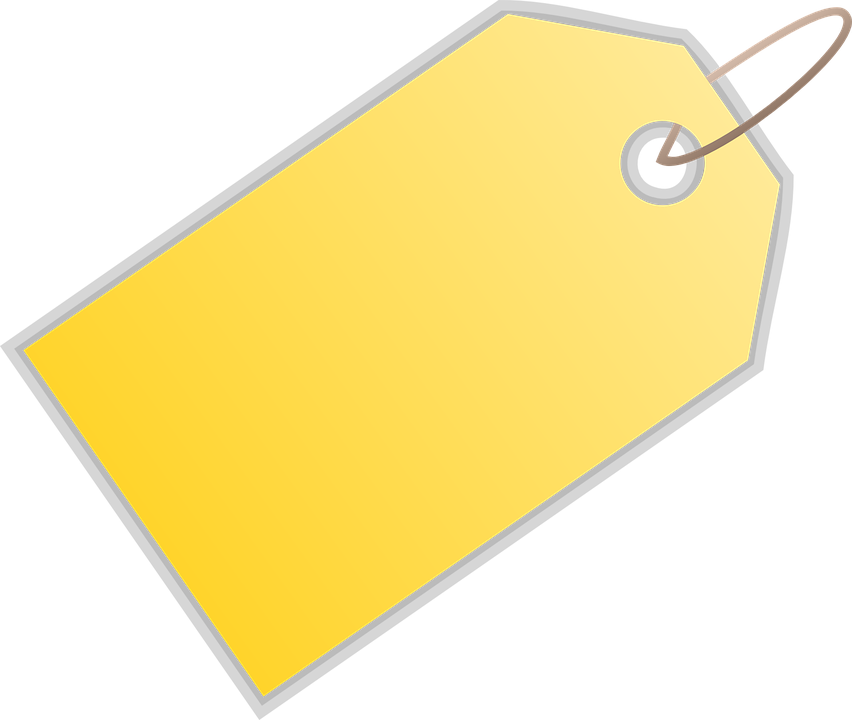 10₪
11
12
13
14
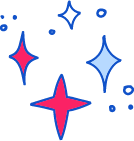 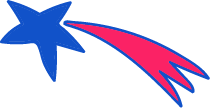 מְסַיְּמִים וּמְסַכְּמִים
לָמַדְנוּ לִפְתֹּר שְׁאֵלוֹת מִלּוּלִיּוֹת.

לָמַדְנוּ לִפְתֹּר, שְׁאֵלוֹת מִלּוּלִיּוֹת שֶׁיֵּשׁ לָהֶן יוֹתֵר מִתְּשׁוּבָה אֶפְשָׁרִית אַחַת.
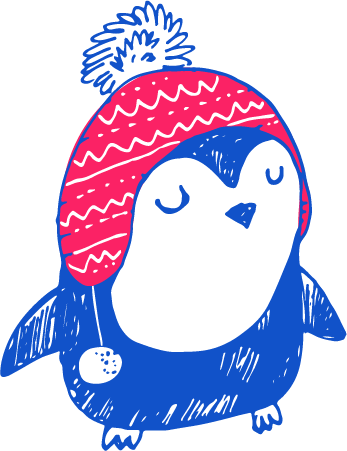 [Speaker Notes: משך השקף: עד 5 דקות

סיכום ויציאה לתרגול. שלב זה יכלול סיכום של התוכן הנלמד תוך מענה על שאלות כמו: מה עשינו פה היום? מה למדנו? מומלץ לשלב אלמנטים חווייתיים כגון משחק מסכם, חידה, טיפ מיוחד להמשך הלמידה ועוד.]
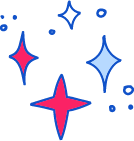 מַמְשִׁיכִים לְתַרְגֵּל
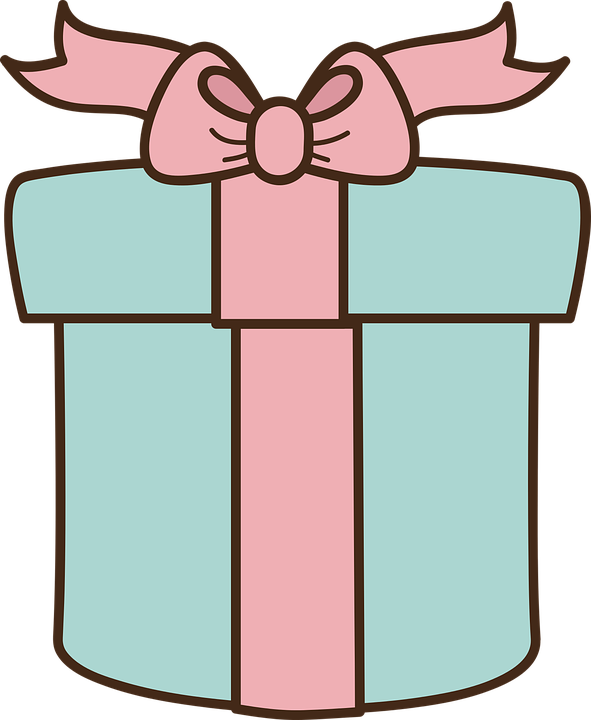 בְּנוּ גַּם אַתֶּם חֲנוּת מִשֶּׁלָּכֶם.
כִּתְּבוּ תָּגֵי מְחִירִים לַמּוּצָרִים בַּחֲנוּת שֶׁלָּכֶם.
חַבְּרוּ מְשִׂימוֹת חֶשְׁבּוֹנִיּוֹת, פִּתְרוּ,
צַלְמוֹ אֶת הַחֲנוּת וְשִׁלְּחוּּ לַמּוֹרָה.
[Speaker Notes: משך השקף: עד 15 דקות

בשלב זה הסבירו לתלמידים את התרגול והיפרדו מהם. עם יציאת התלמידים לתרגול הסופי יסתיים שלב הצילום שלכם כמורים.

דגשים:
*התרגול יכול להתבצע במרחב הביתי תוך שימוש במשאבים מגוונים הנמצאים בבית, כגון כלי כתיבה, טאבלט או המחשב האישי. ניתן להשתמש בסביבות אופק וכותר (רק דרך מחשב נייד, אופק וכותר לא עובדים טוב בטאבלט/ נייד).
*הקפידו לתת לתלמידים הנחיות מדויקות לביצוע התרגול ברמת התוכן וברמה הטכנית, וכן זמנים מדויקים לתרגול. 
*ניתן להטמיע בתוך המצגת צילומי מסך ולהסביר בעל פה מה נדרש מהם לבצע.]
freepik.com ,
pexels.com ,